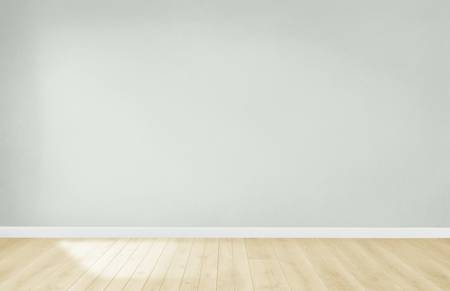 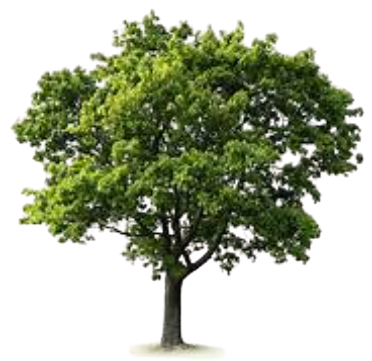 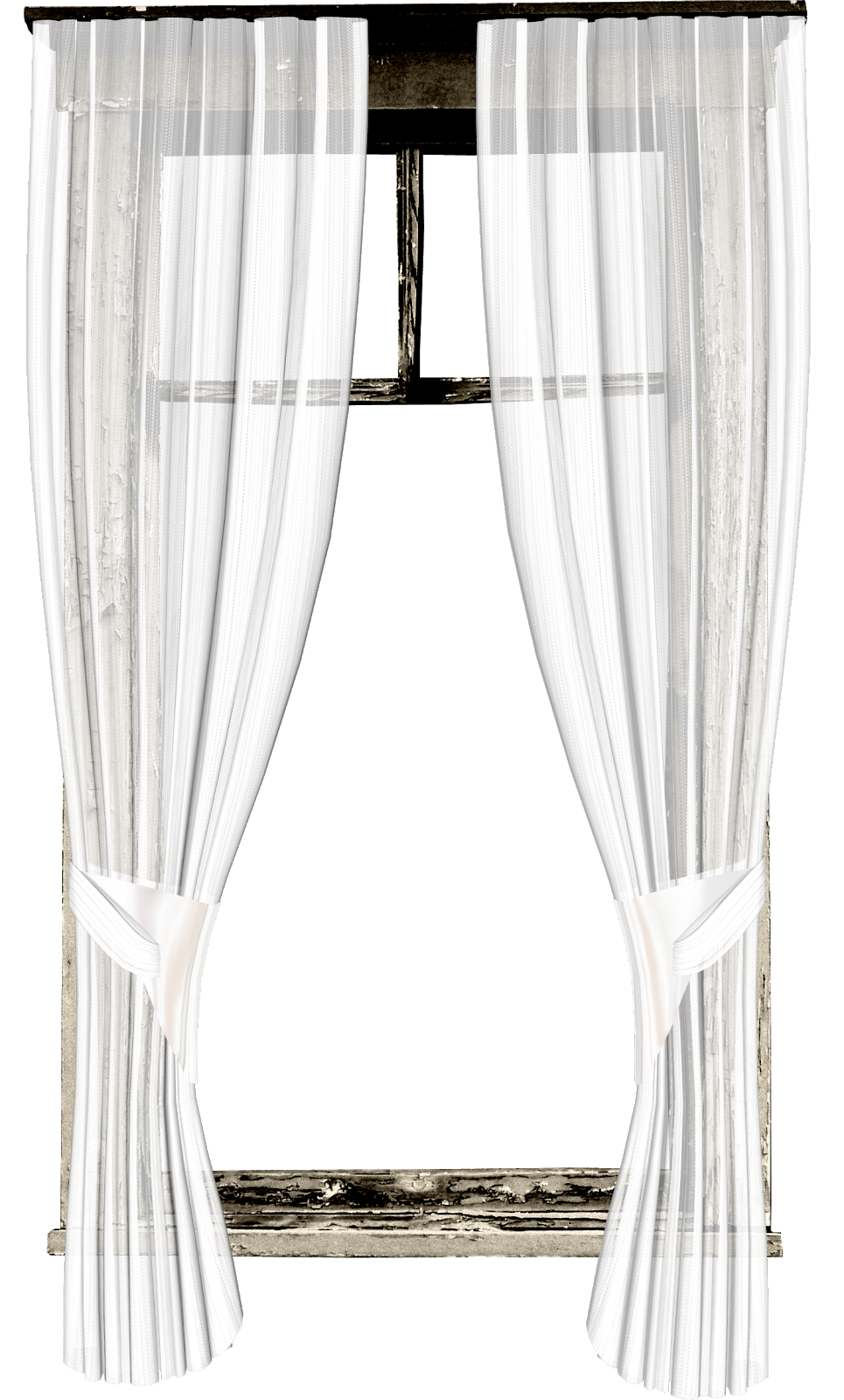 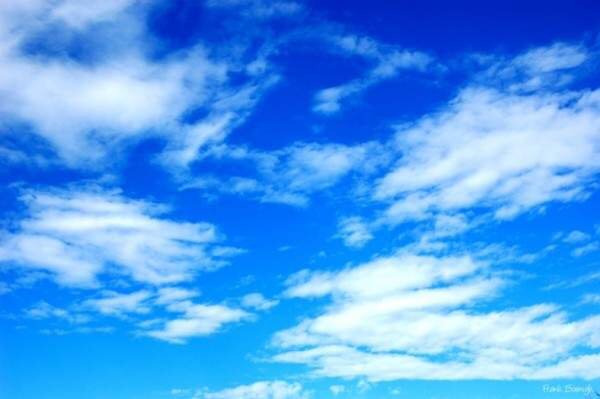 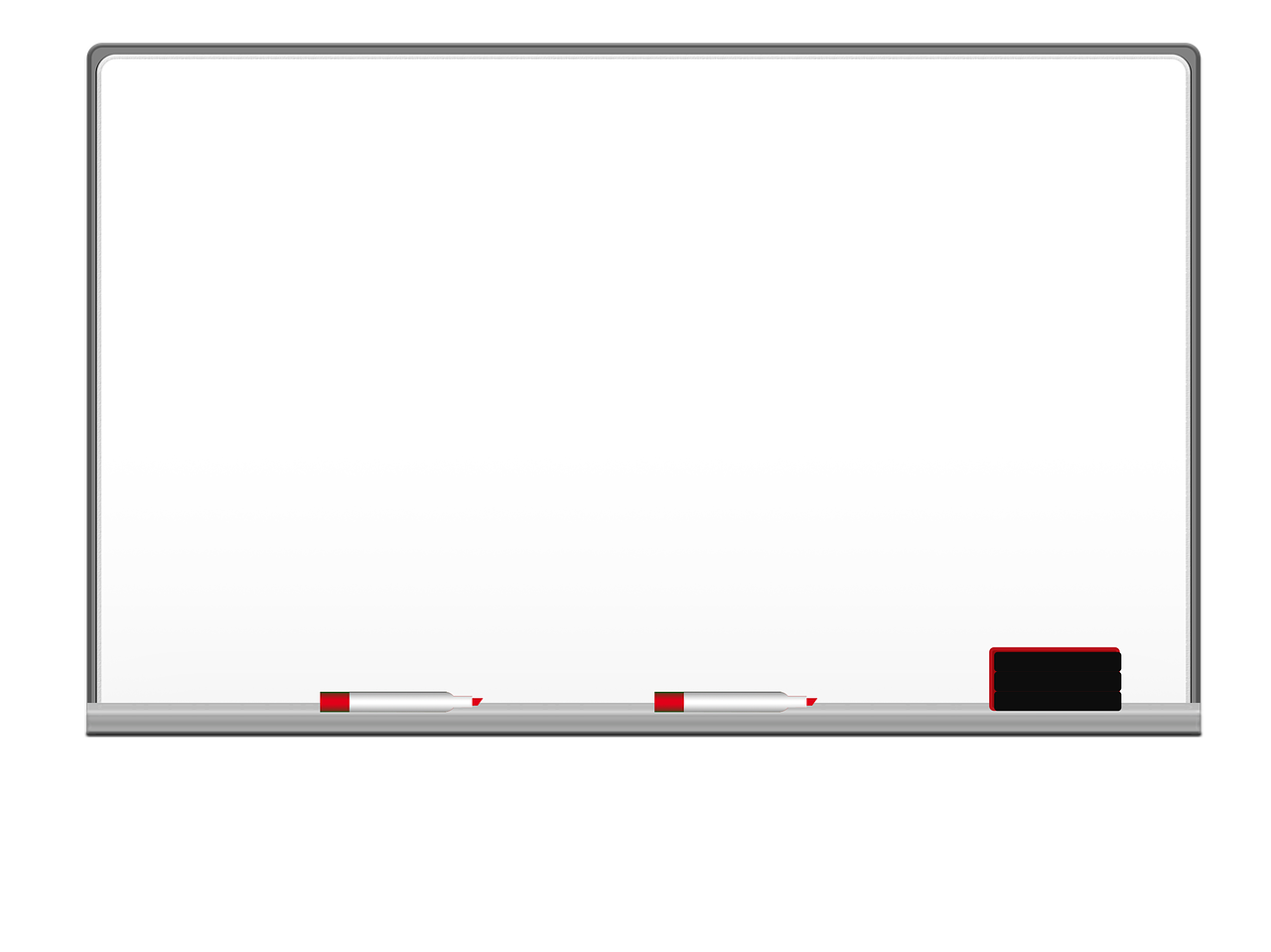 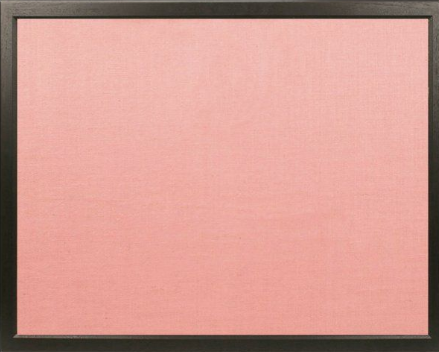 بسم الله الرحمن الرحيم
المتميزات
الحصة : الخامسة  
التاريخ :17-8-1443
المادة :علوم
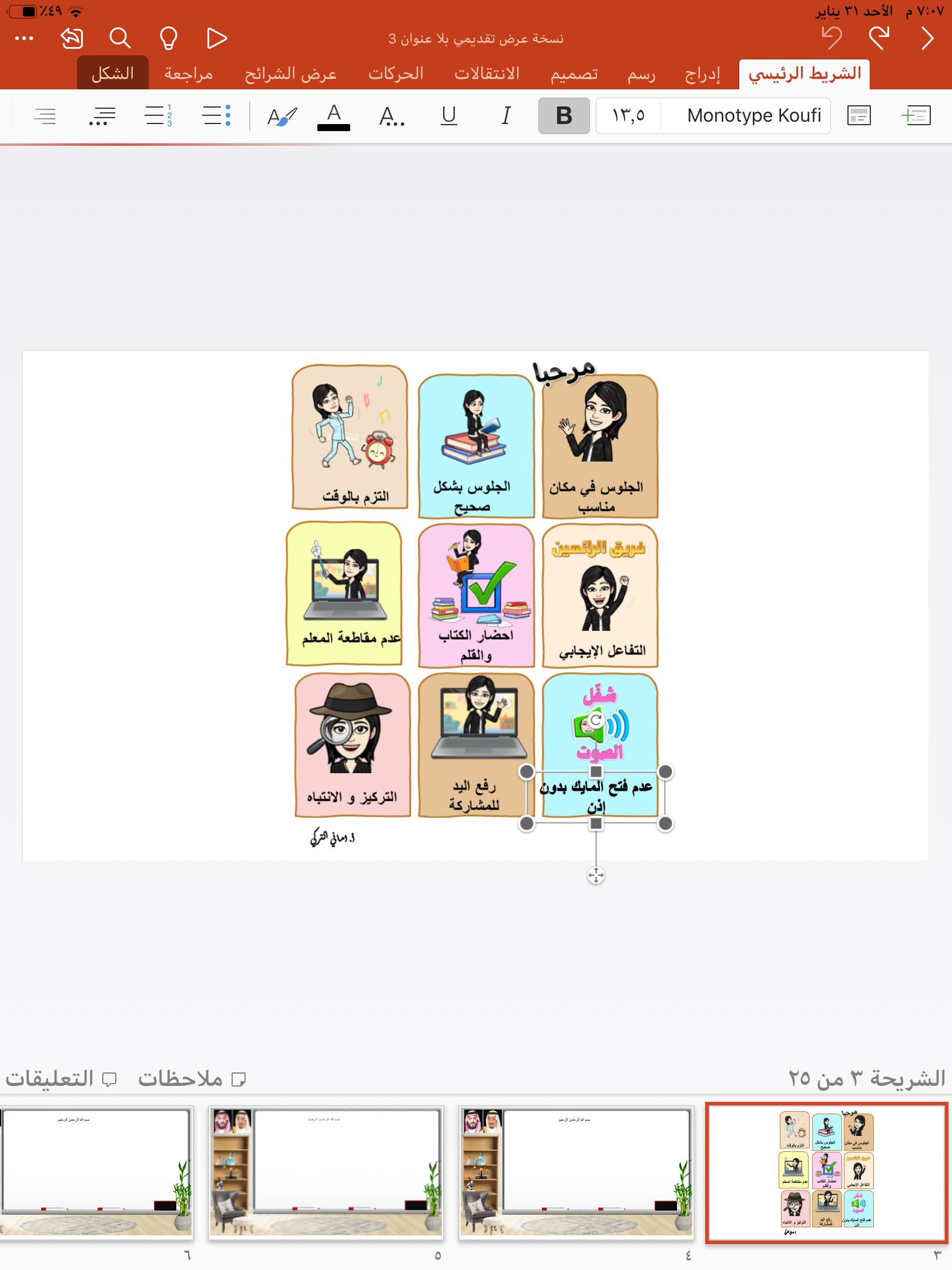 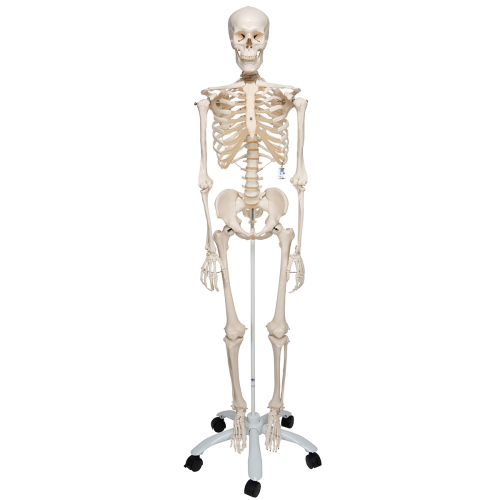 العنوان :عالم الخلايا
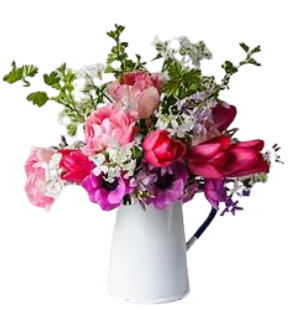 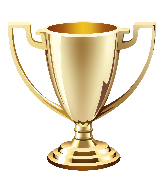 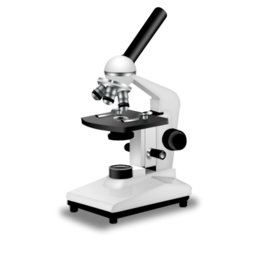 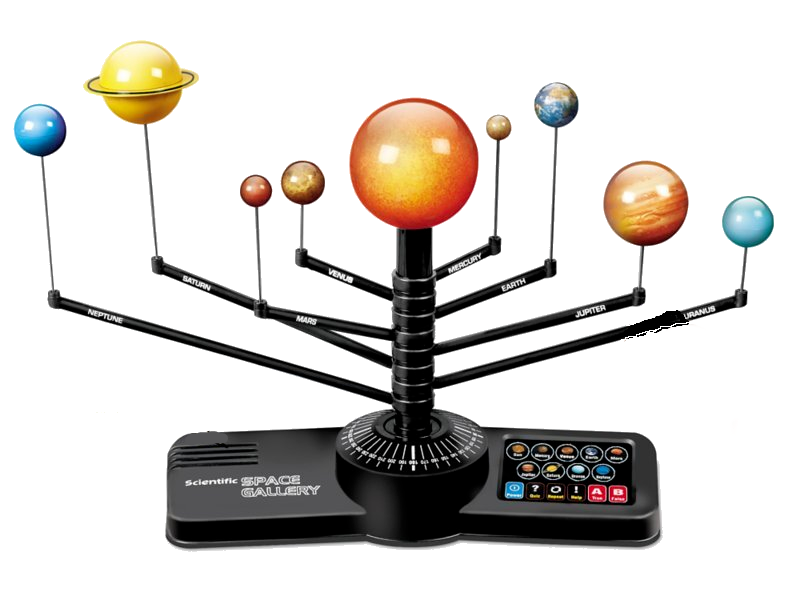 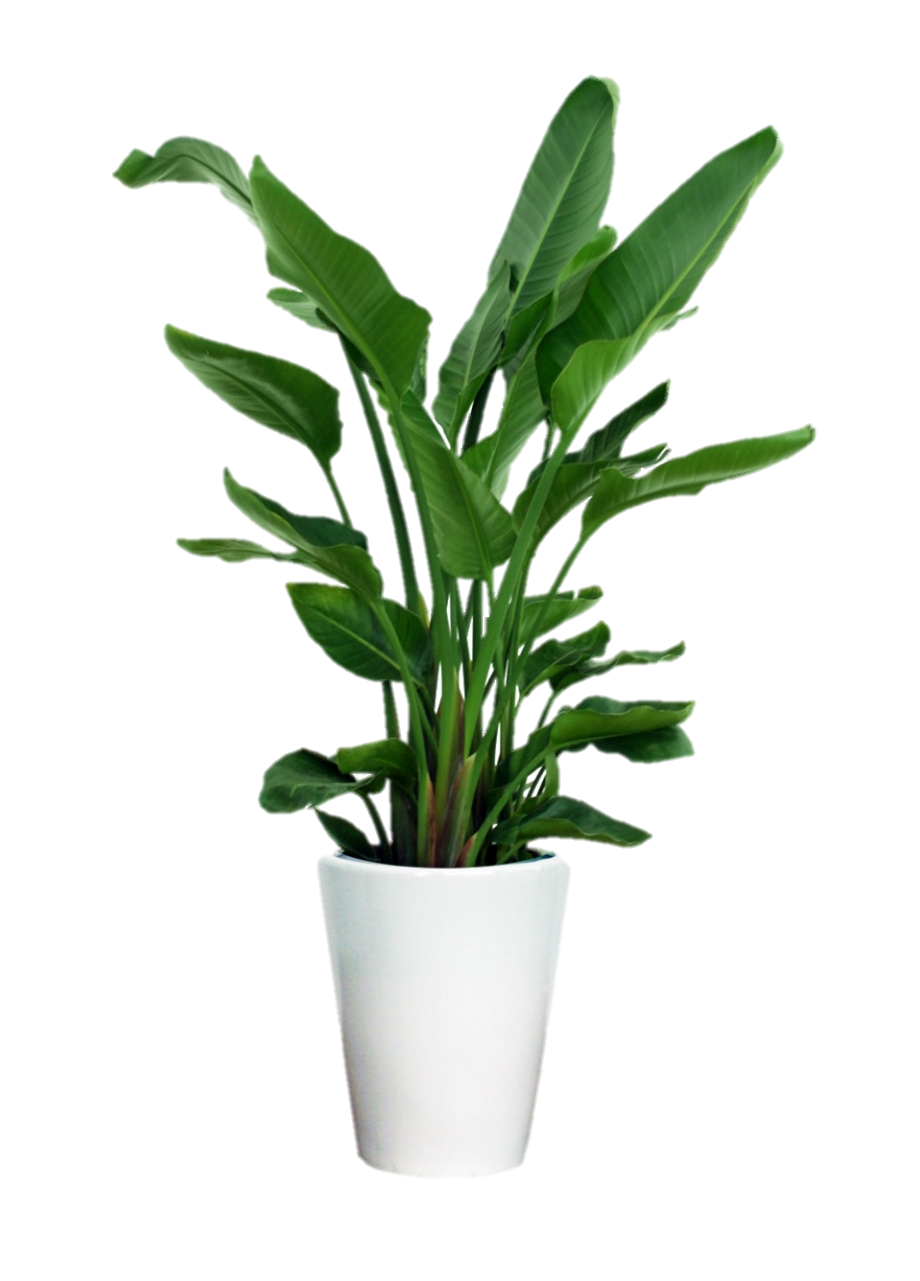 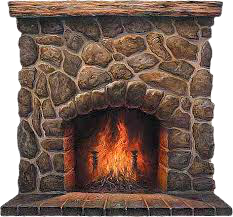 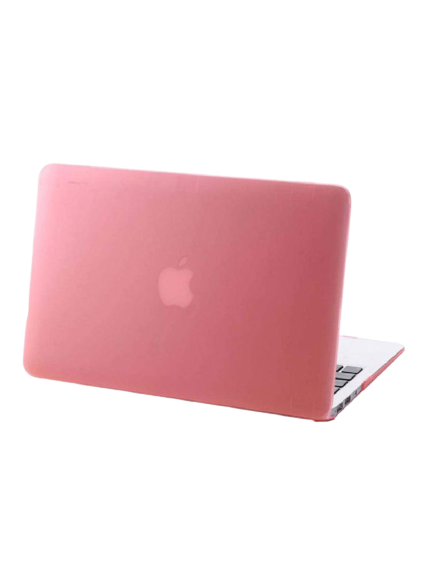 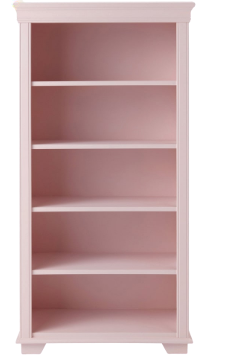 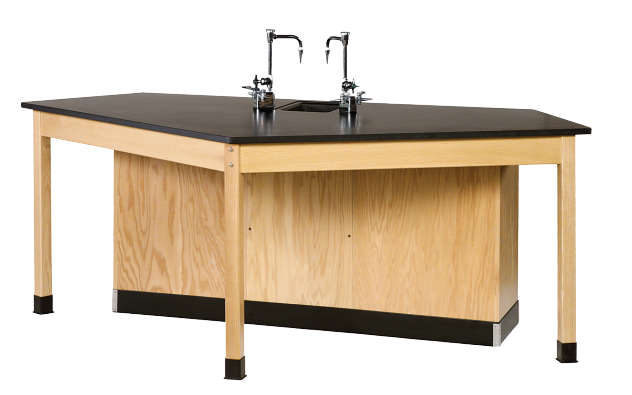 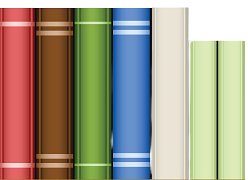 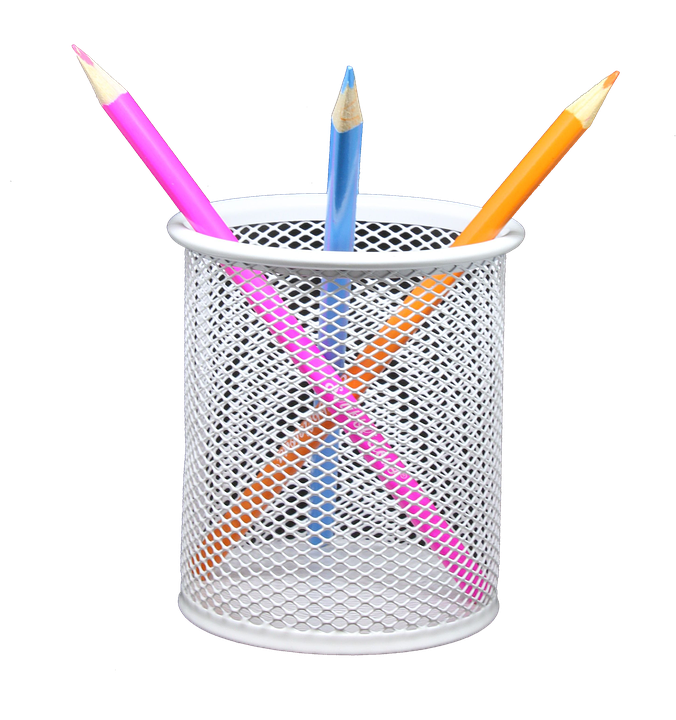 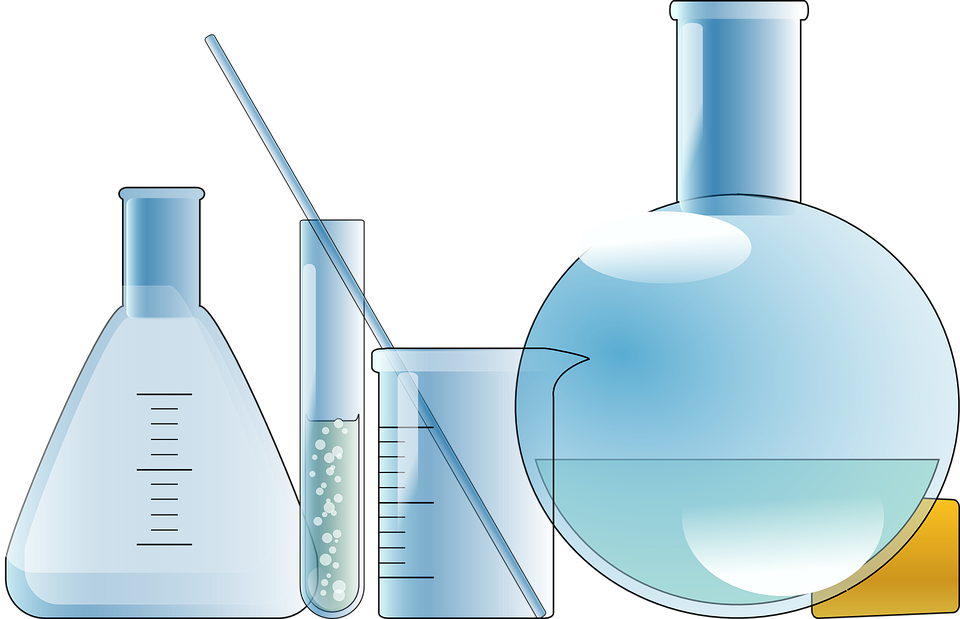 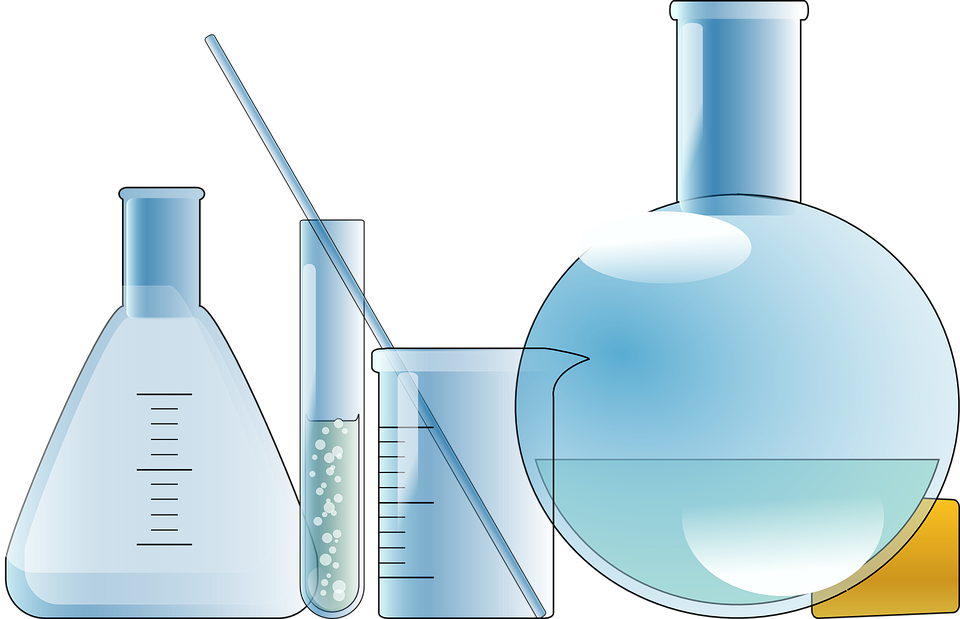 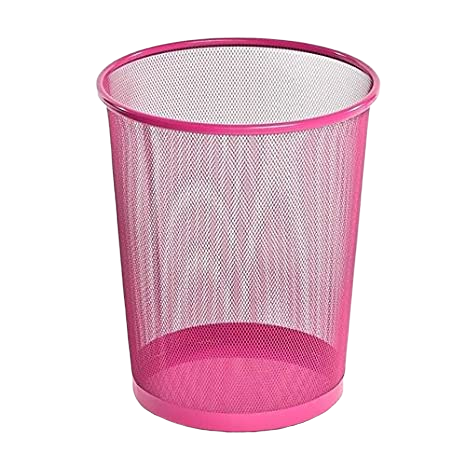 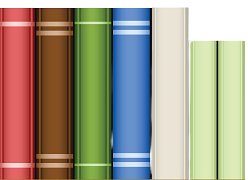 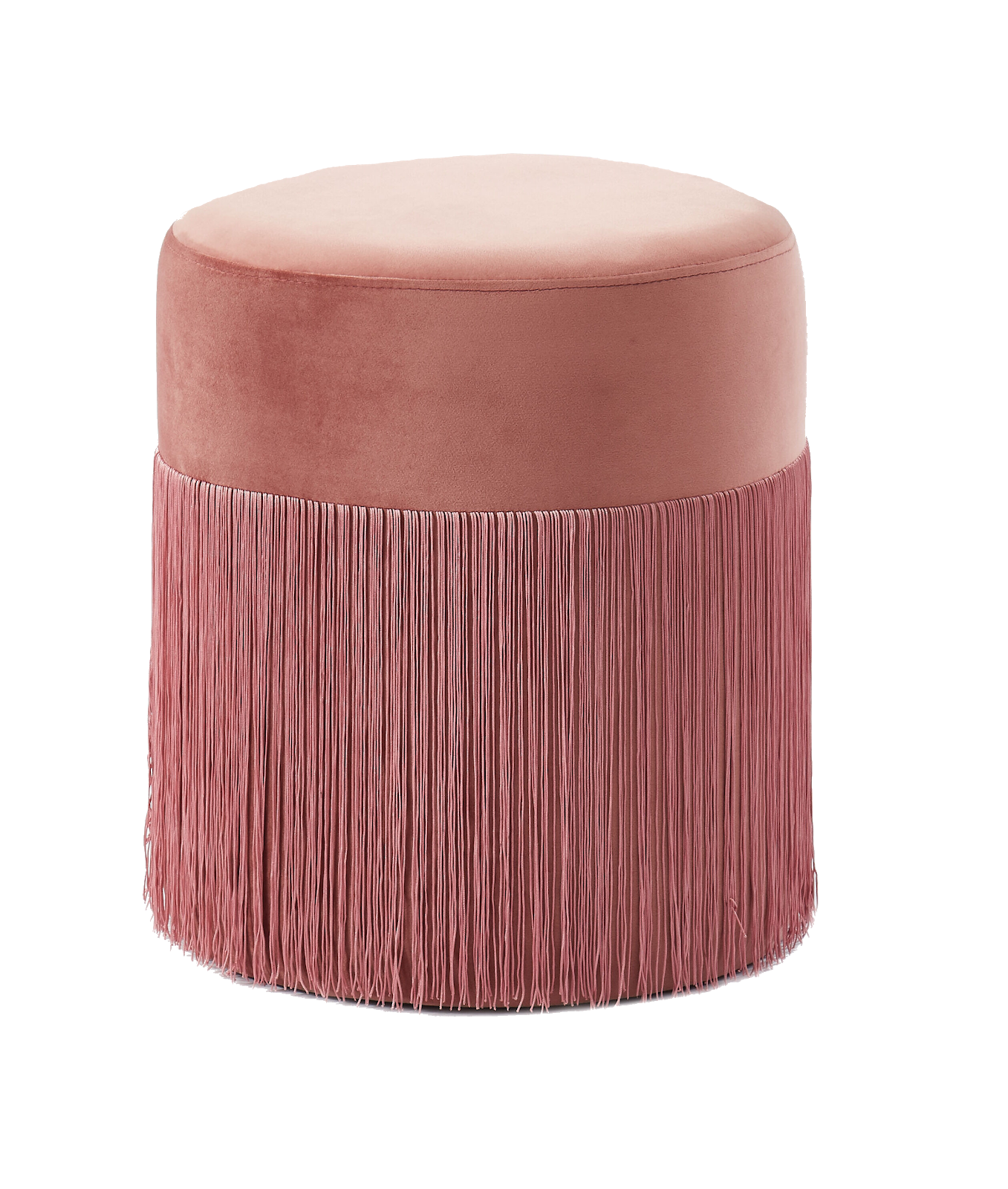 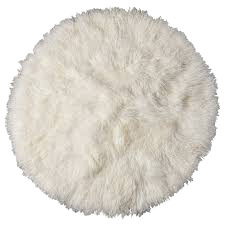 وديان  محمد
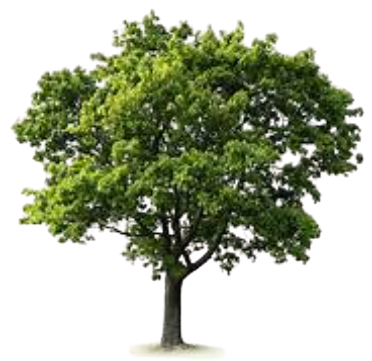 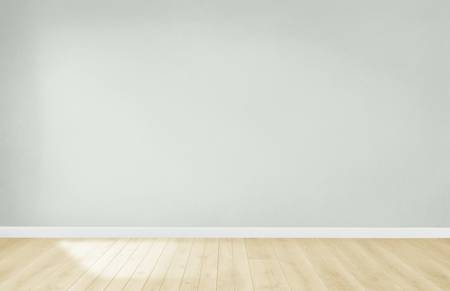 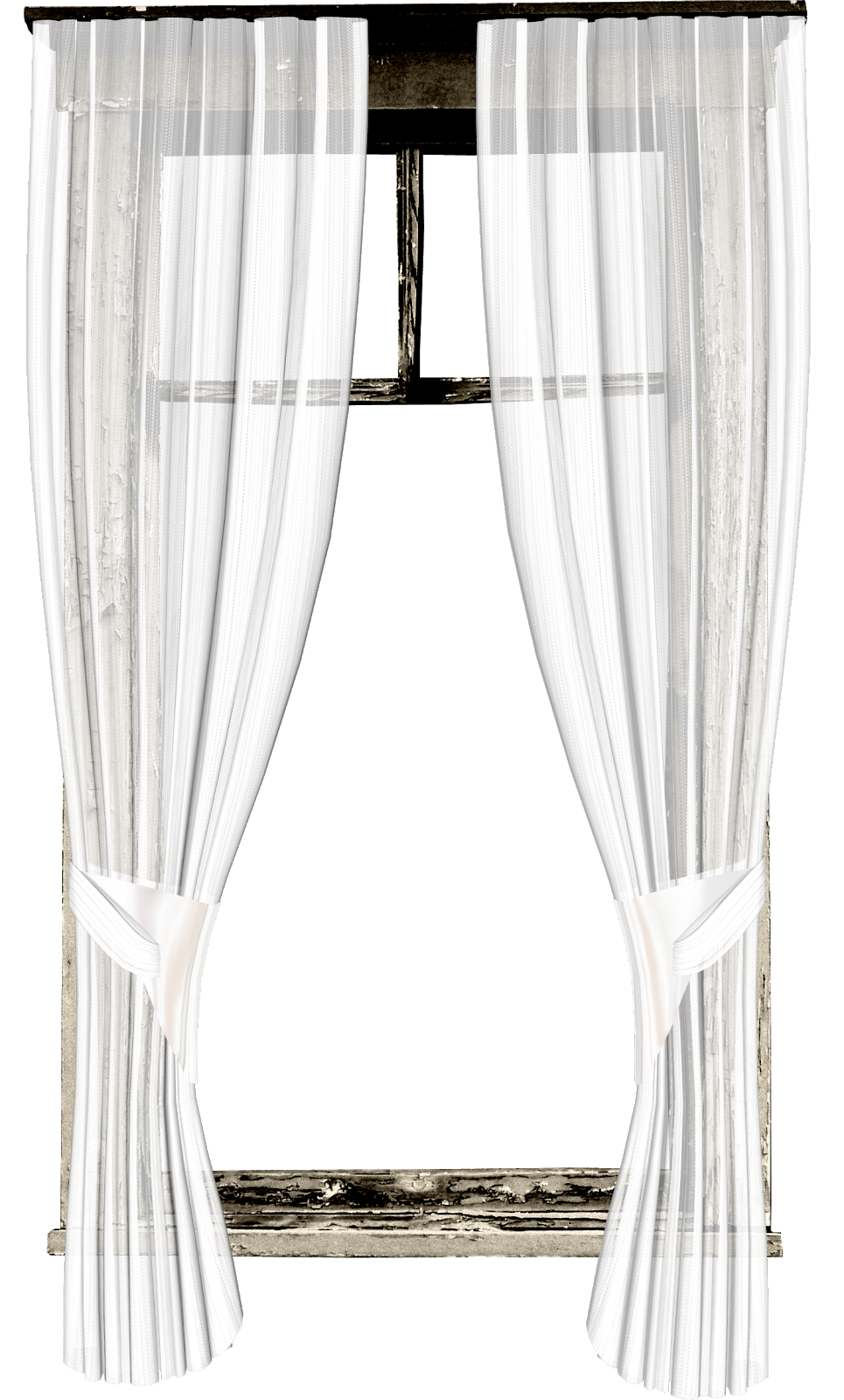 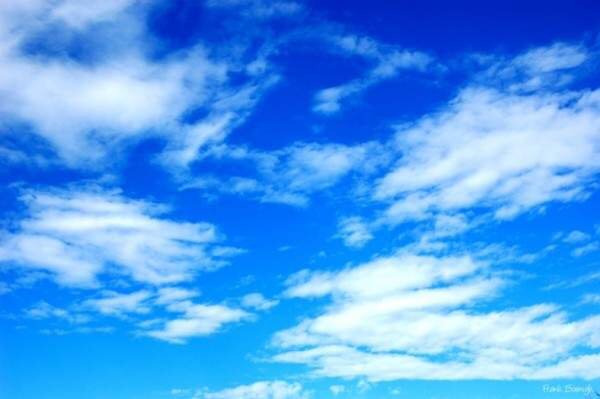 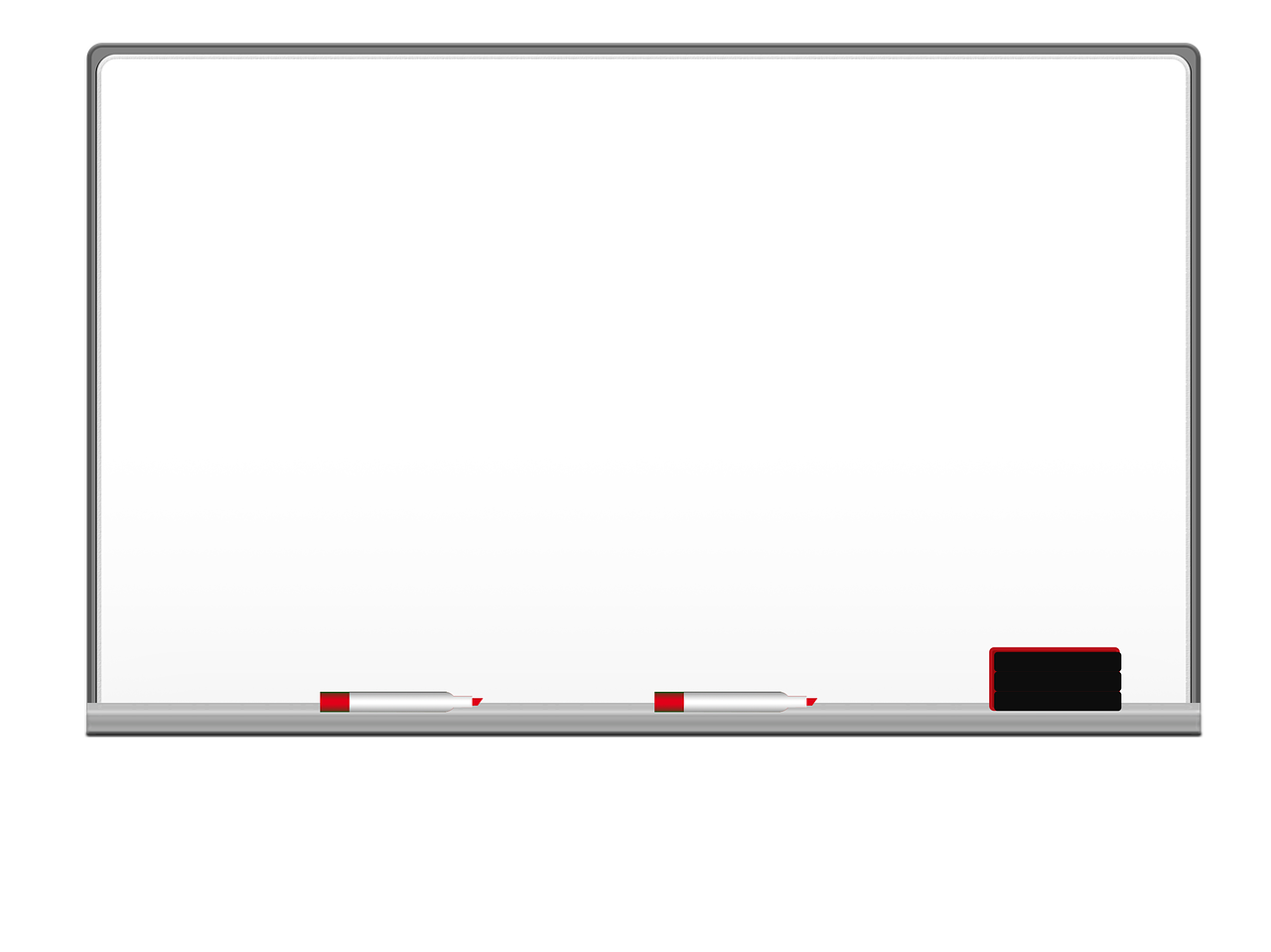 استراتيجية شريط الذكريات
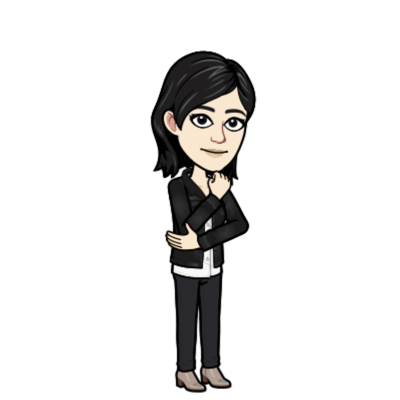 من منكن تستطيع ان تخبرني ماذا تعلمنا في الحصة السابقة
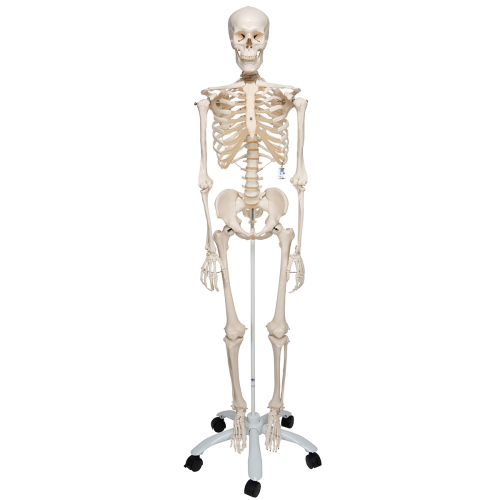 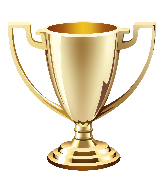 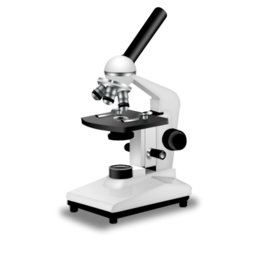 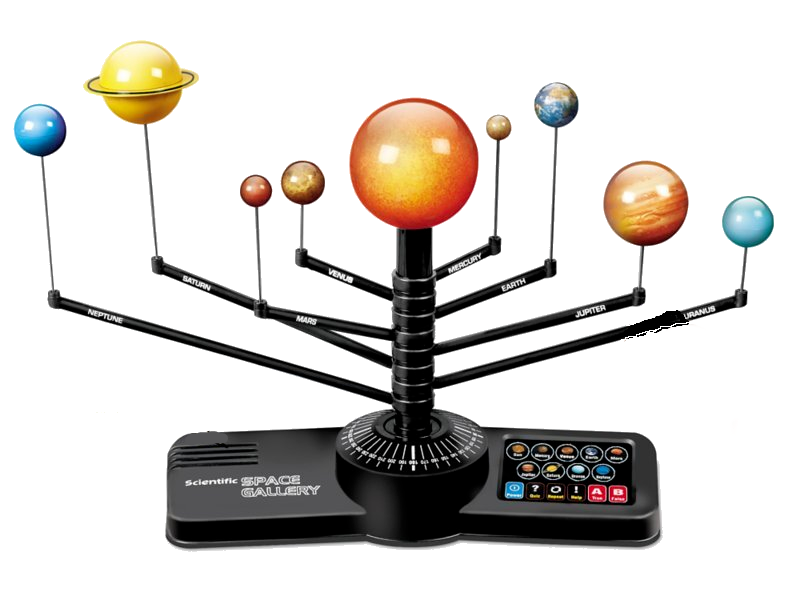 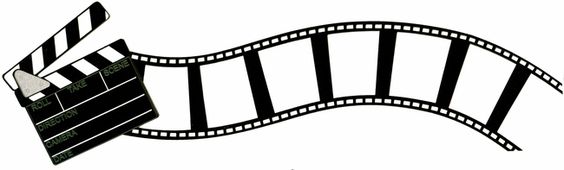 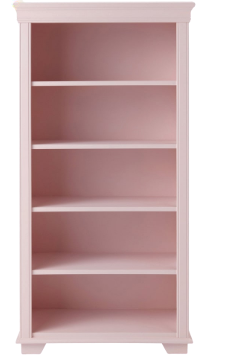 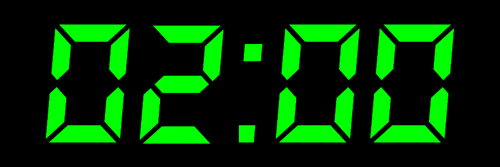 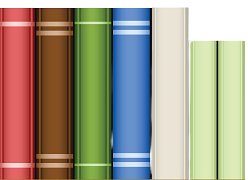 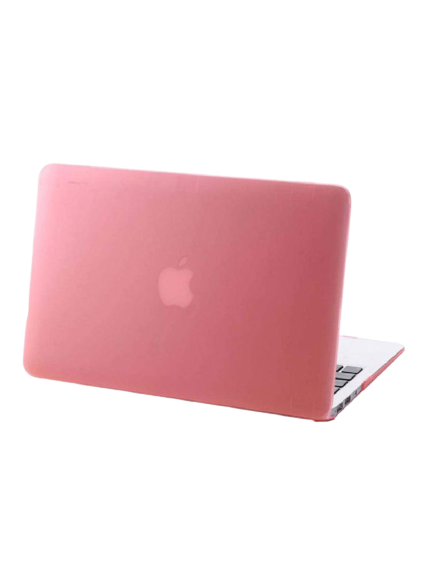 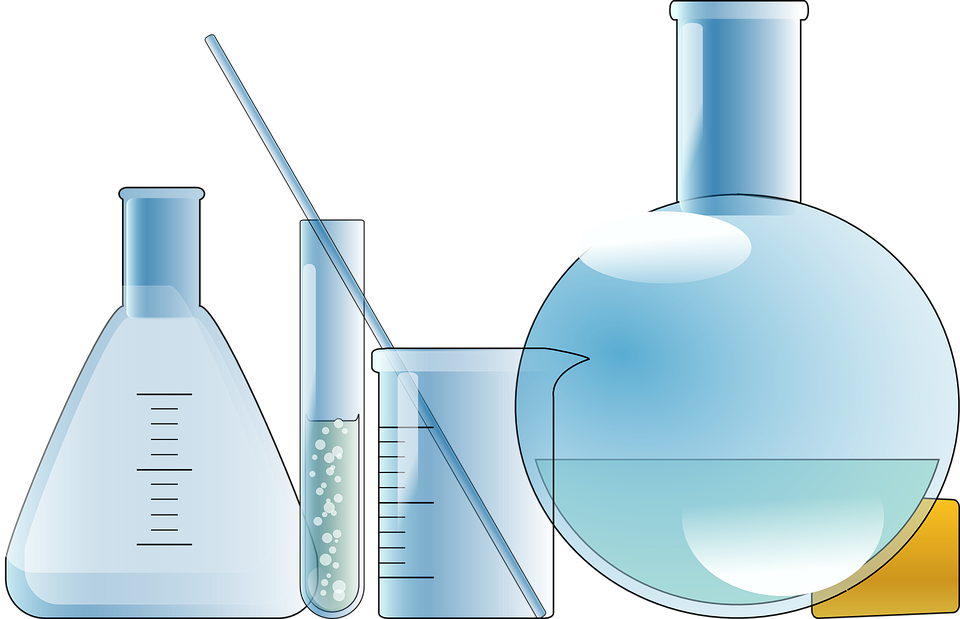 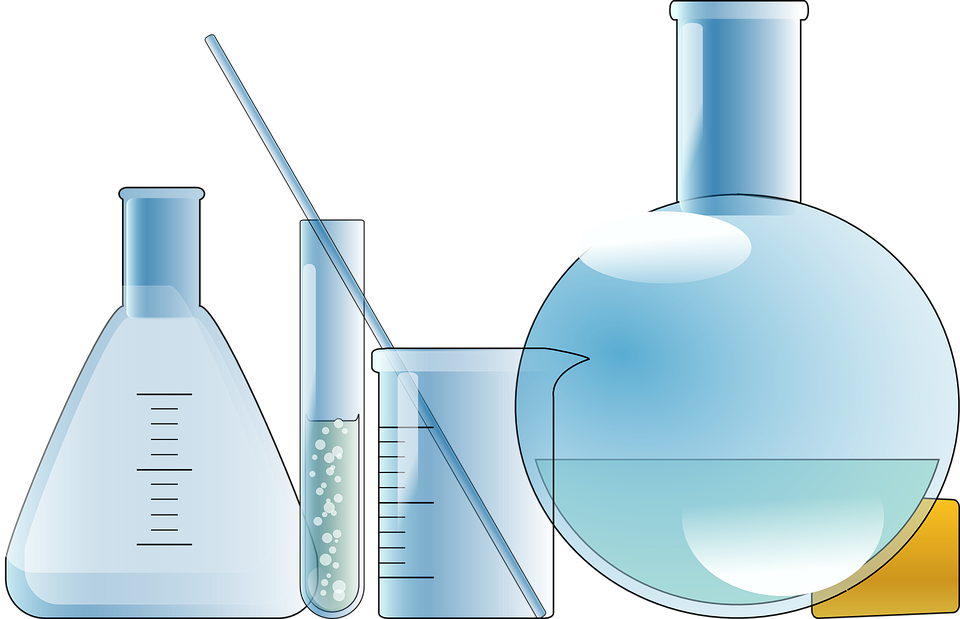 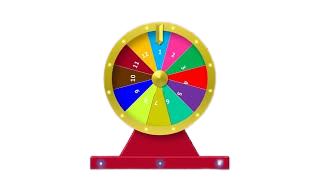 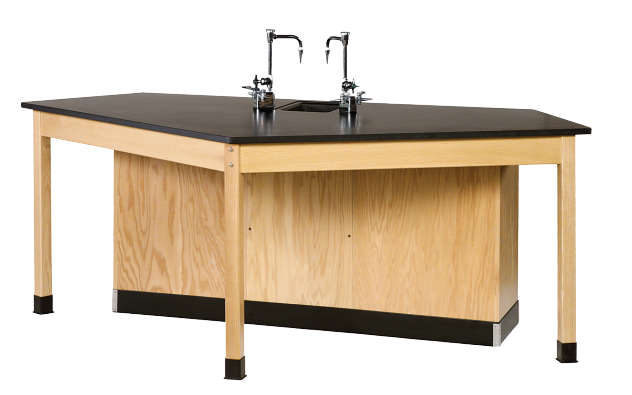 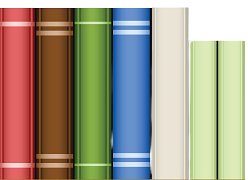 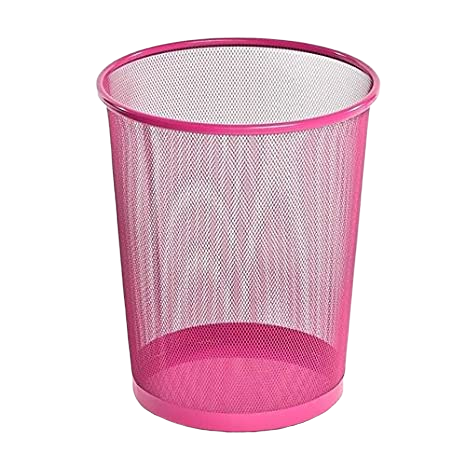 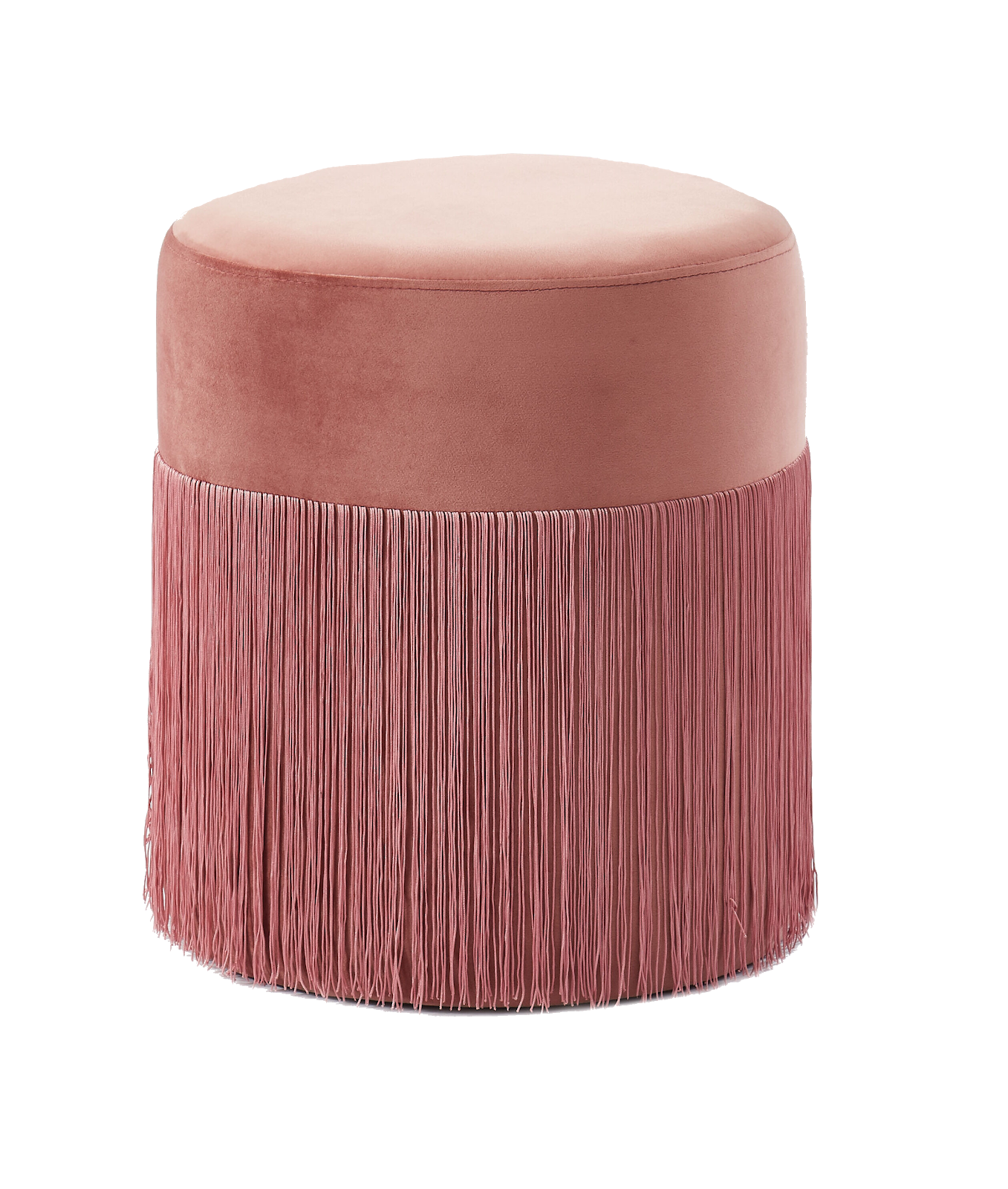 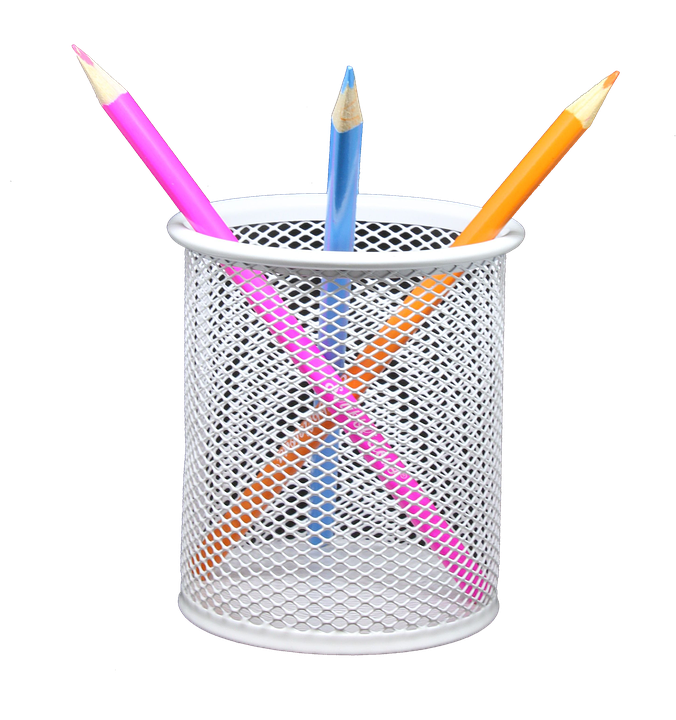 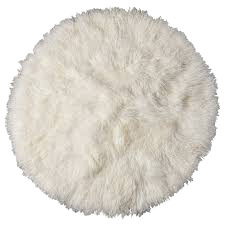 وديان محمد
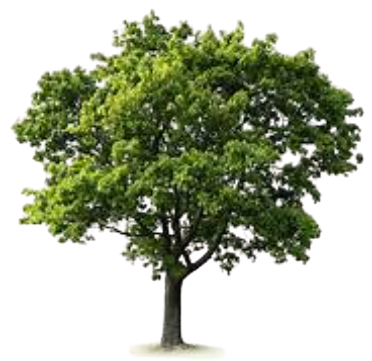 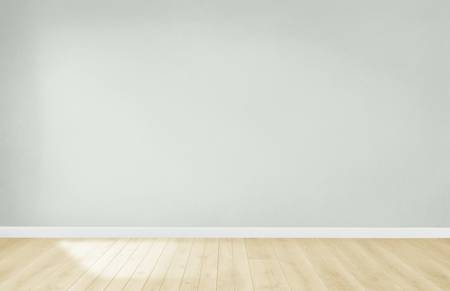 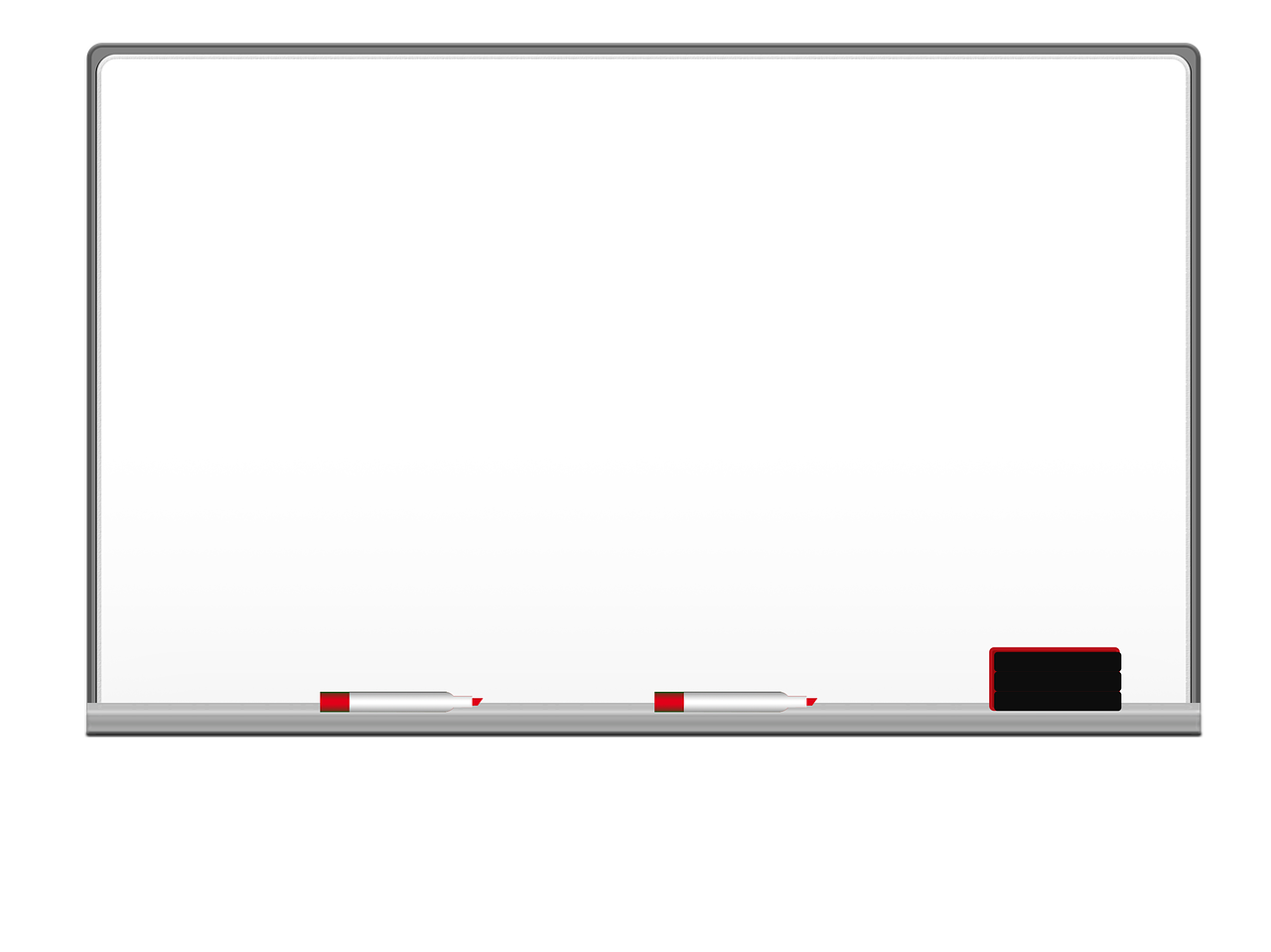 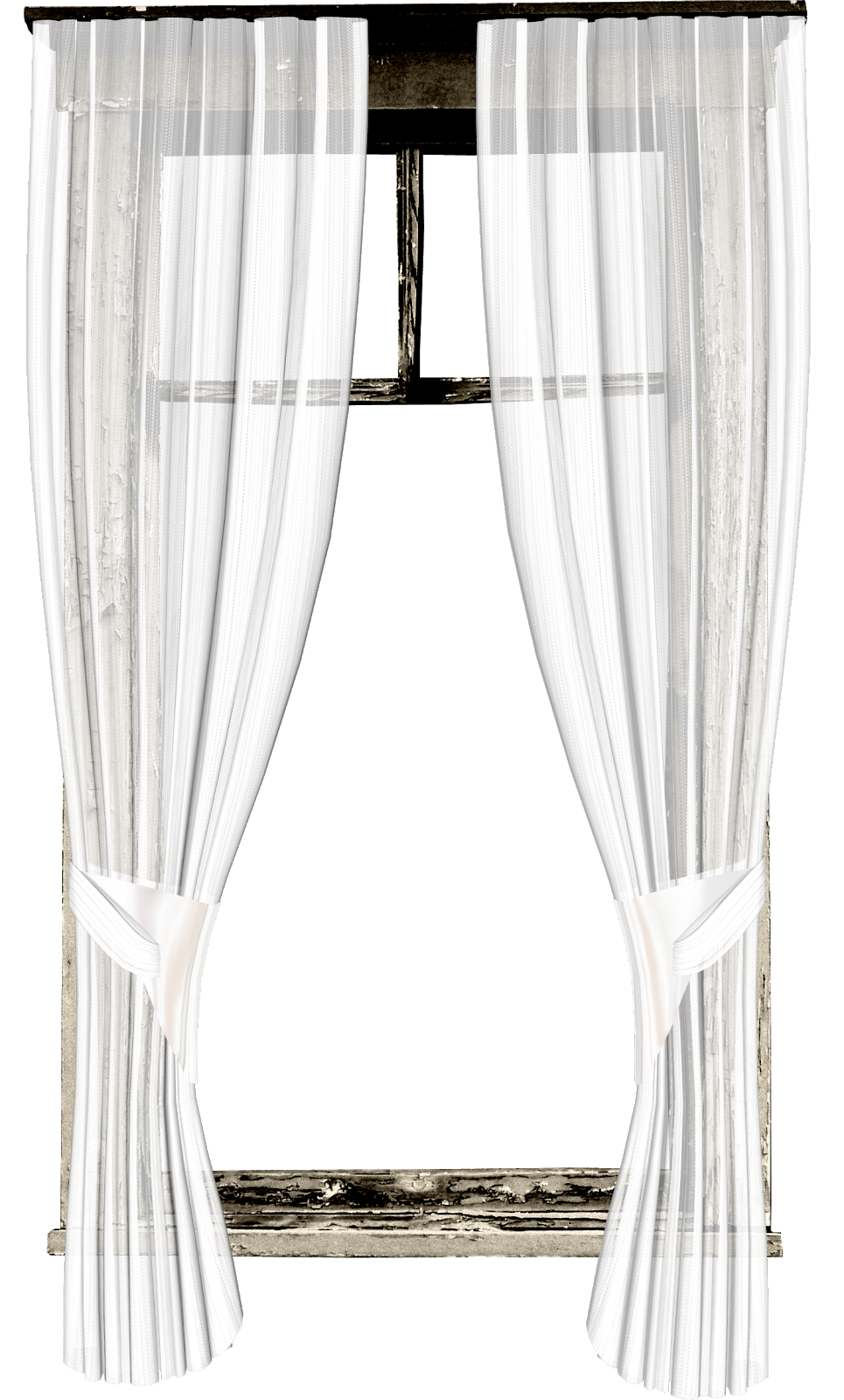 تغذية راجعة
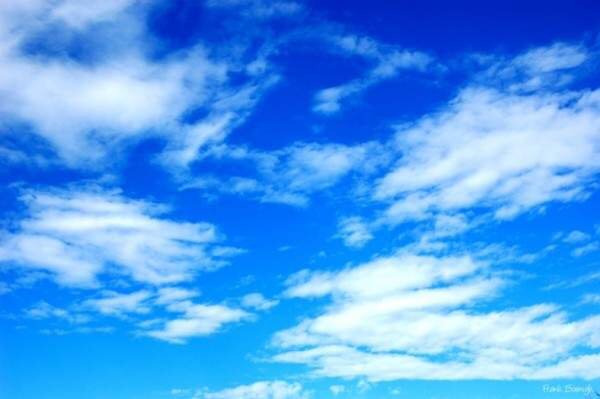 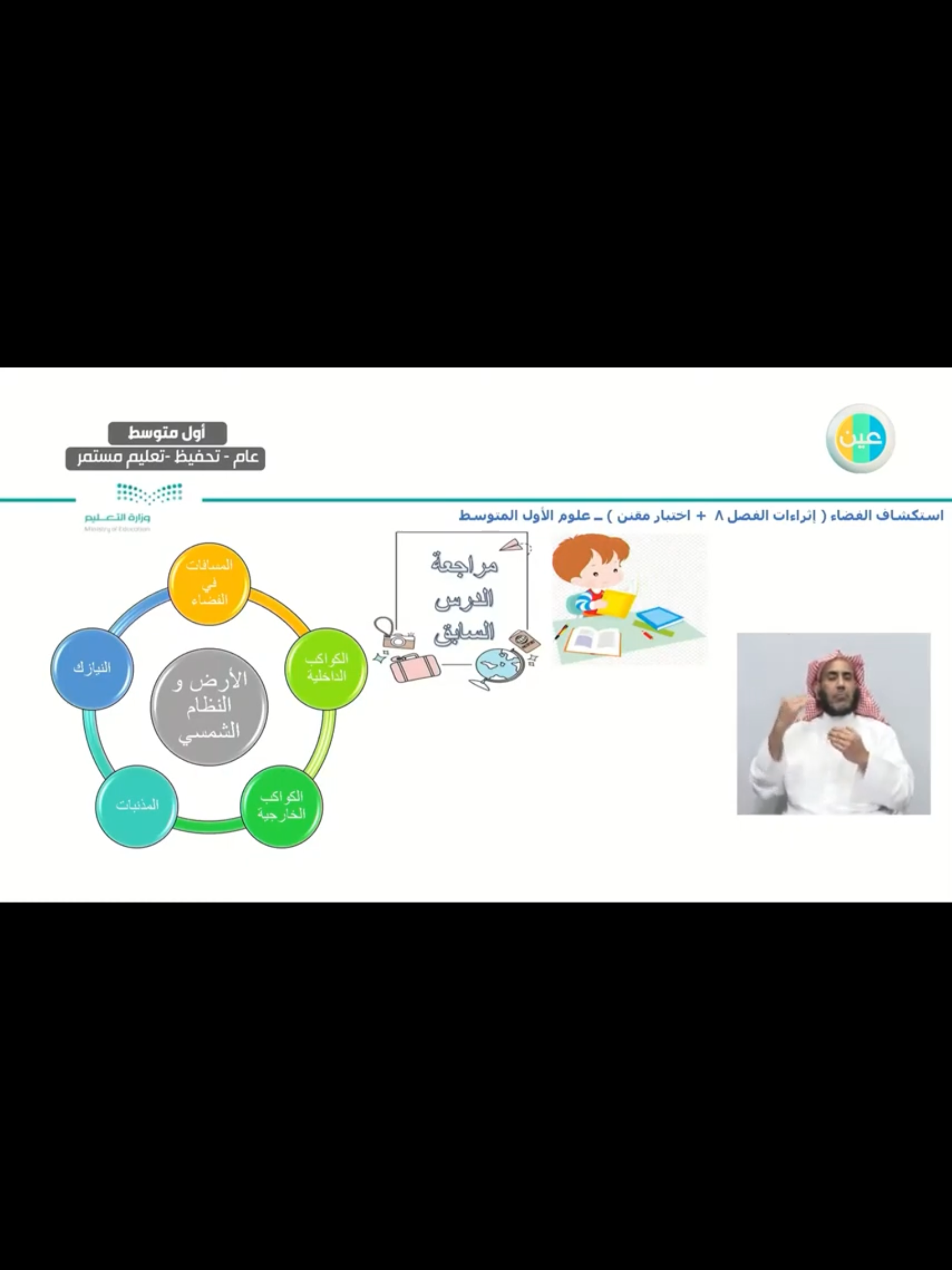 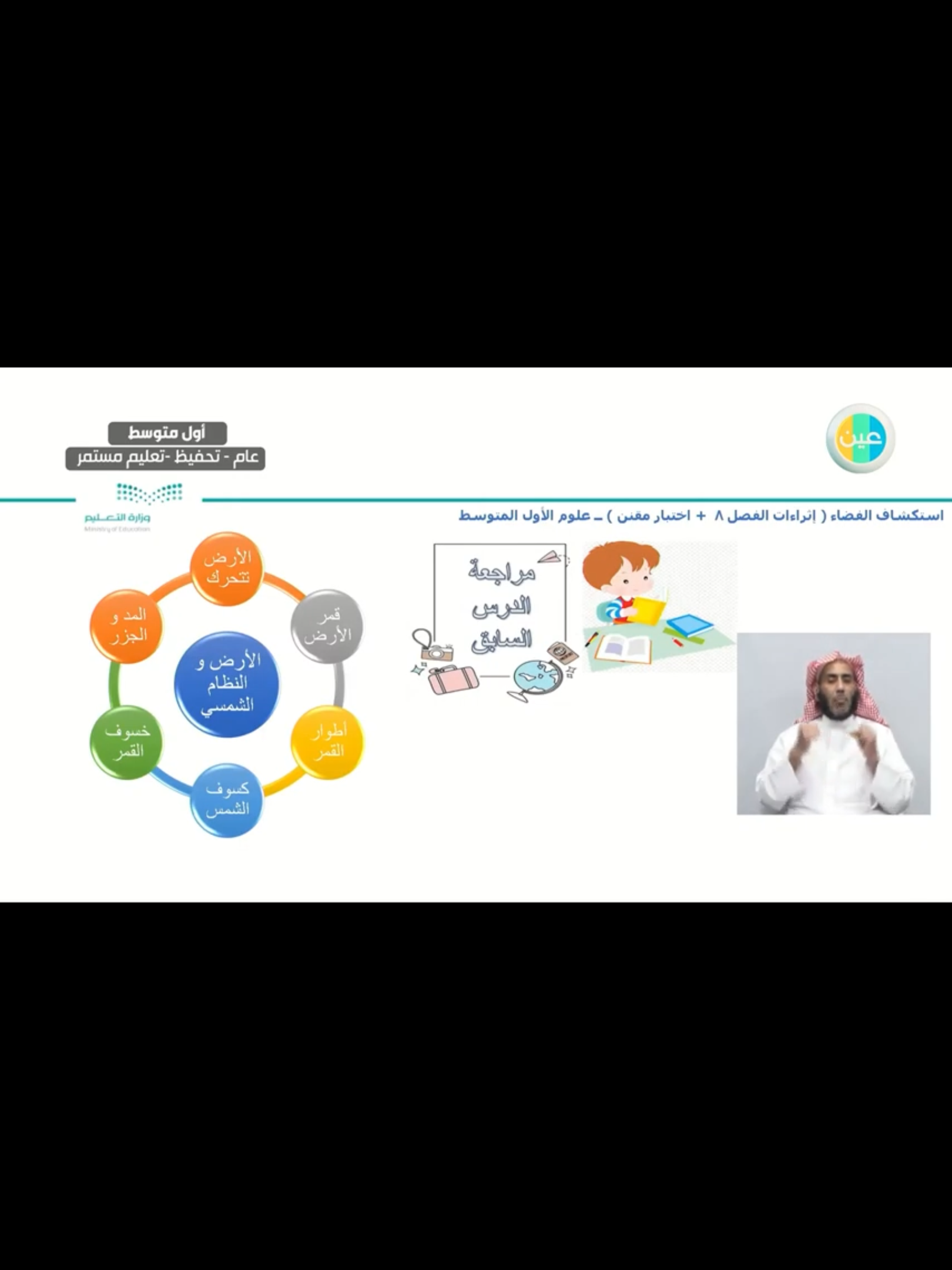 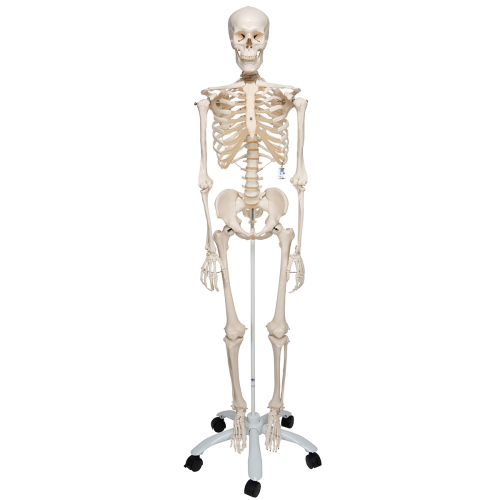 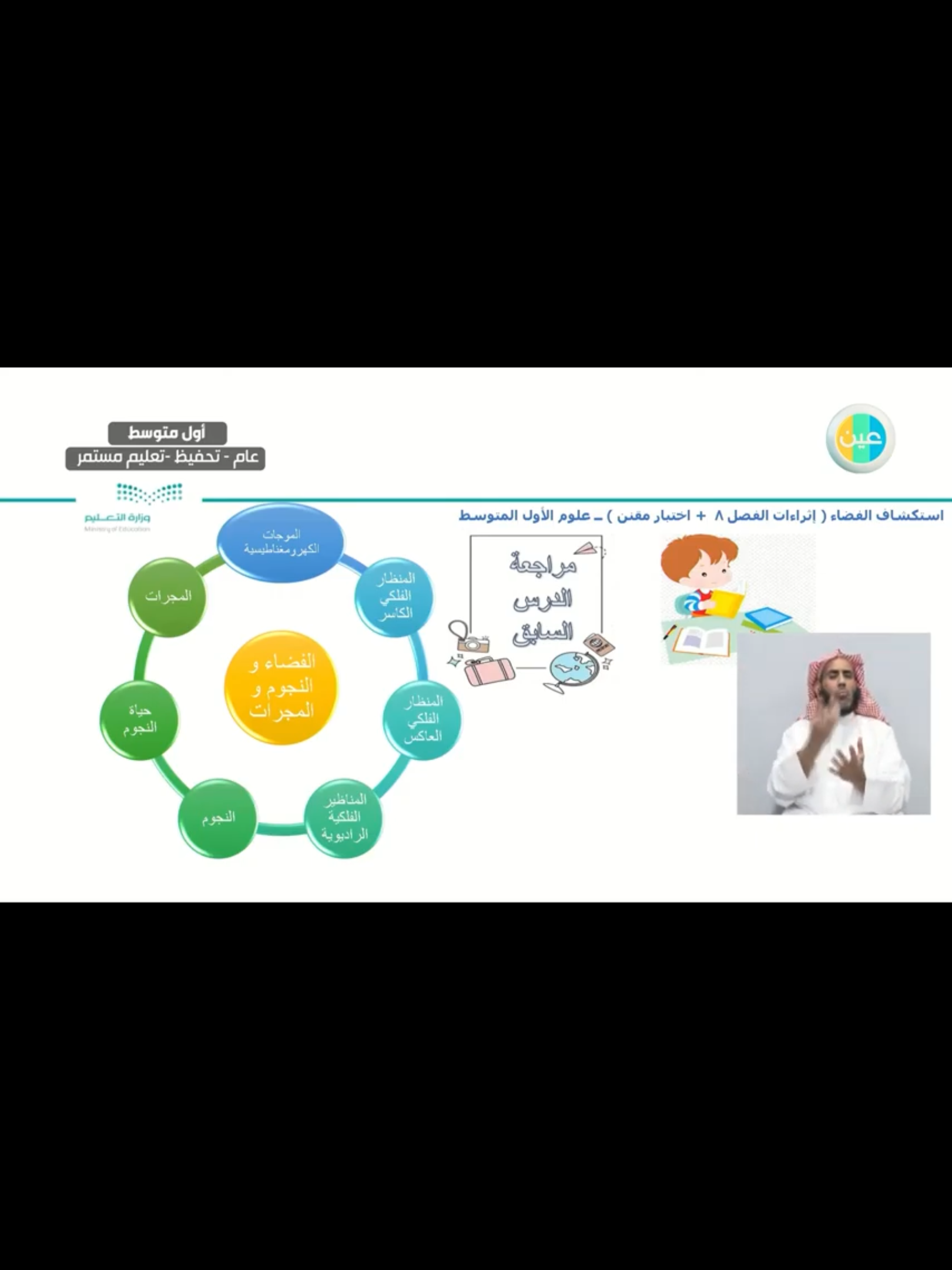 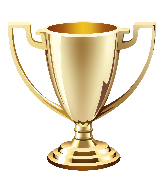 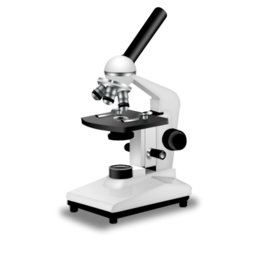 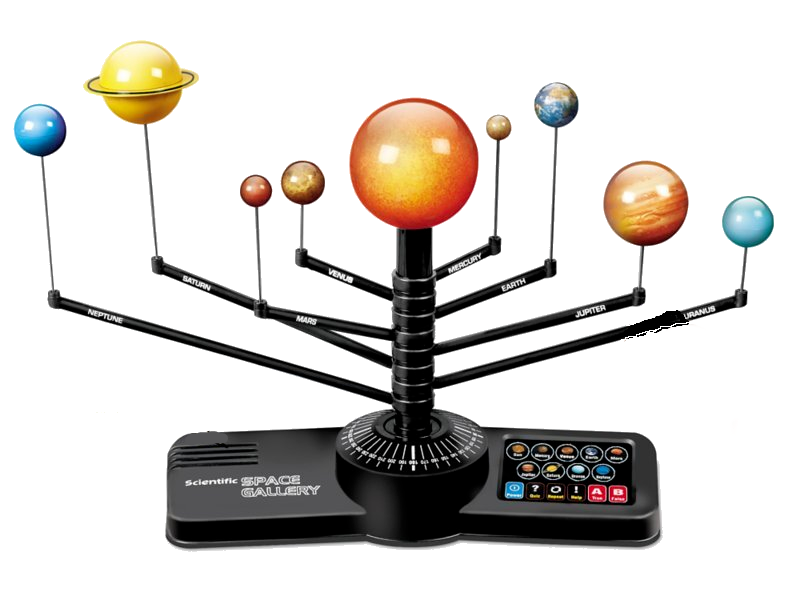 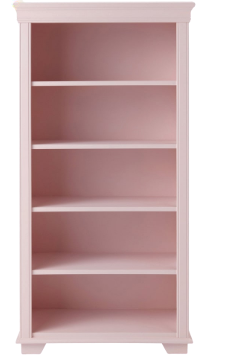 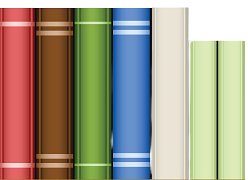 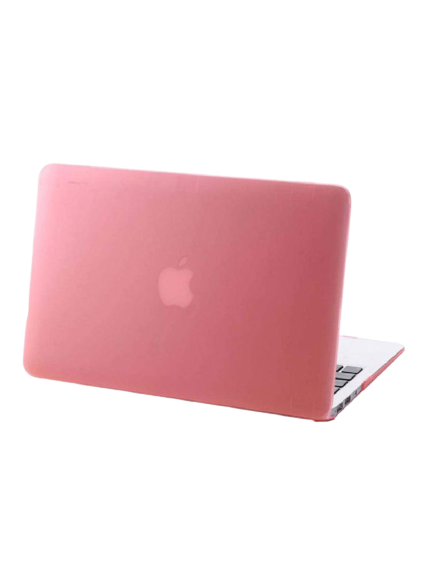 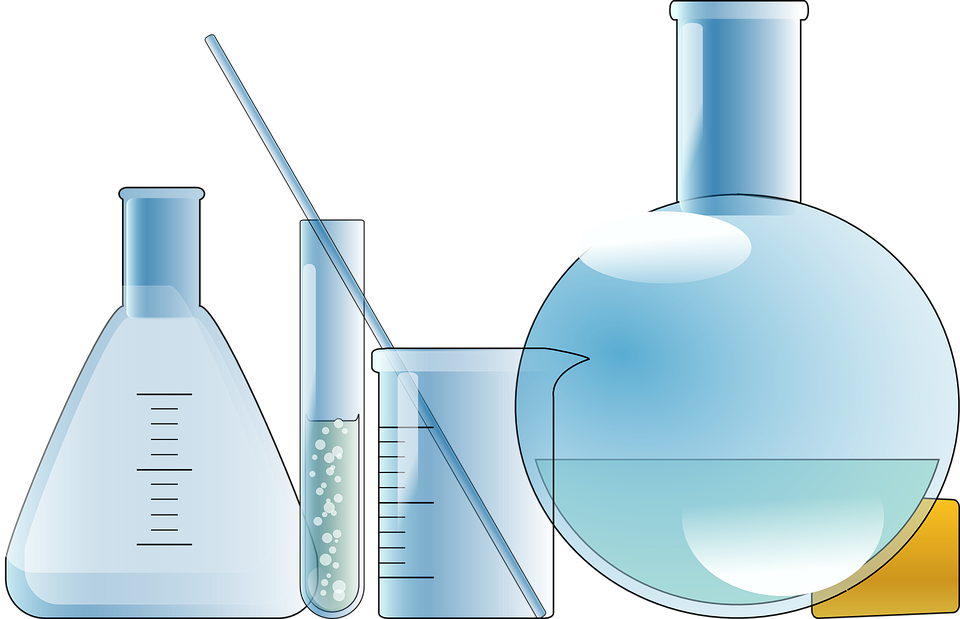 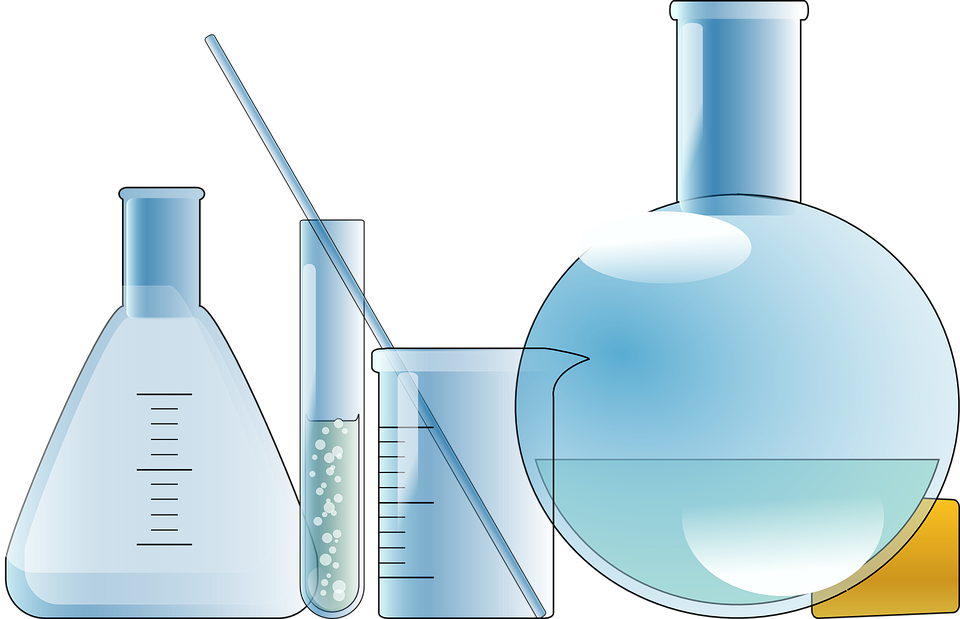 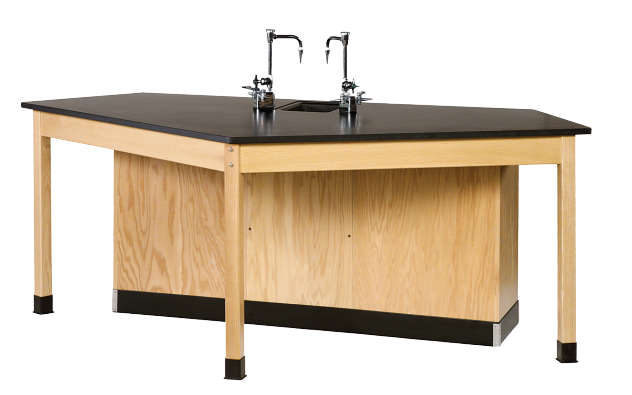 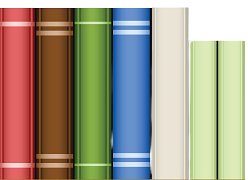 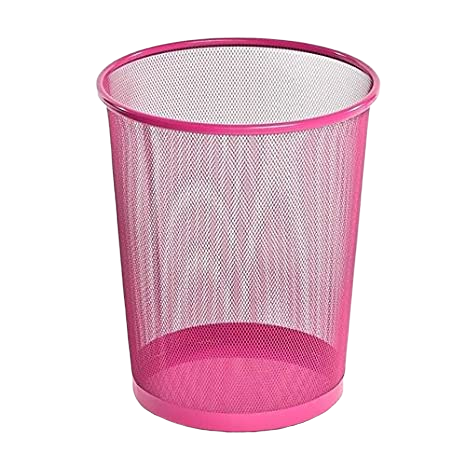 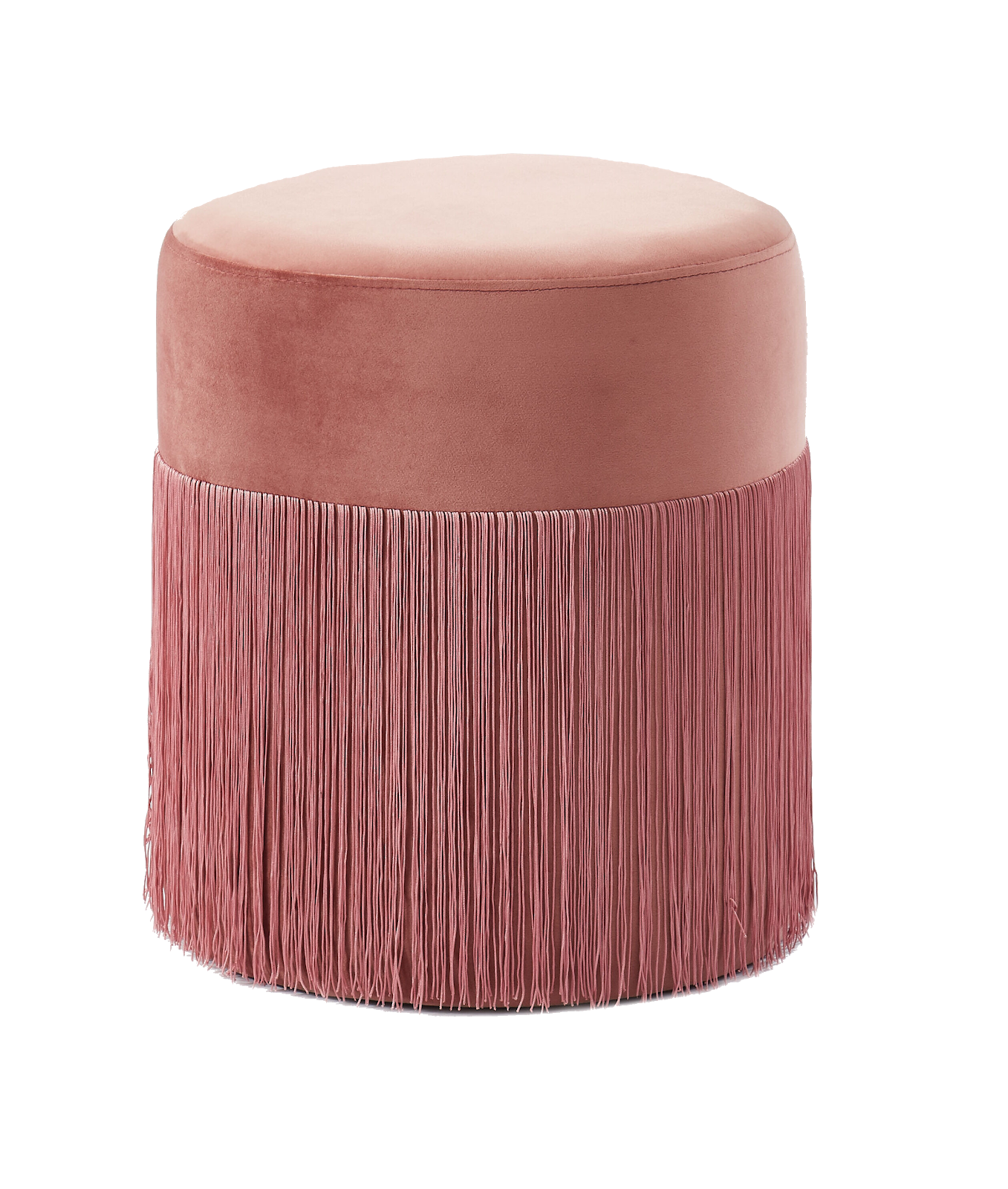 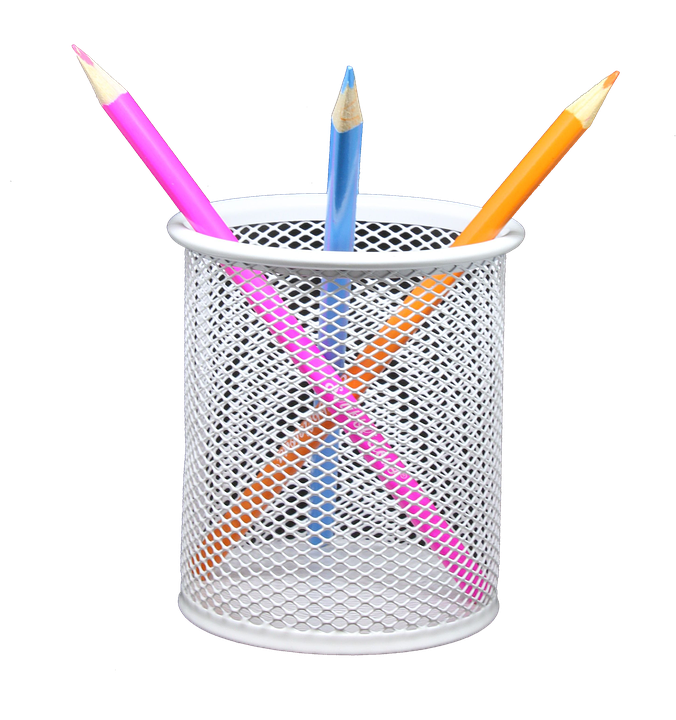 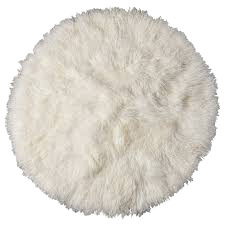 وديان محمد
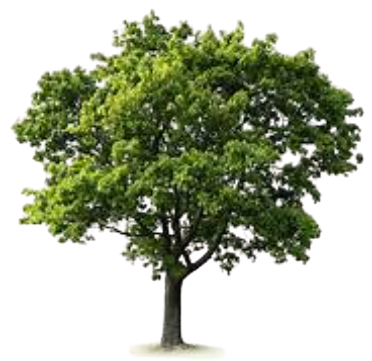 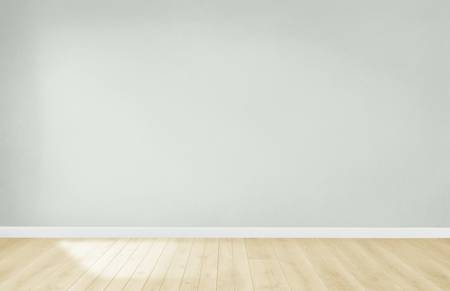 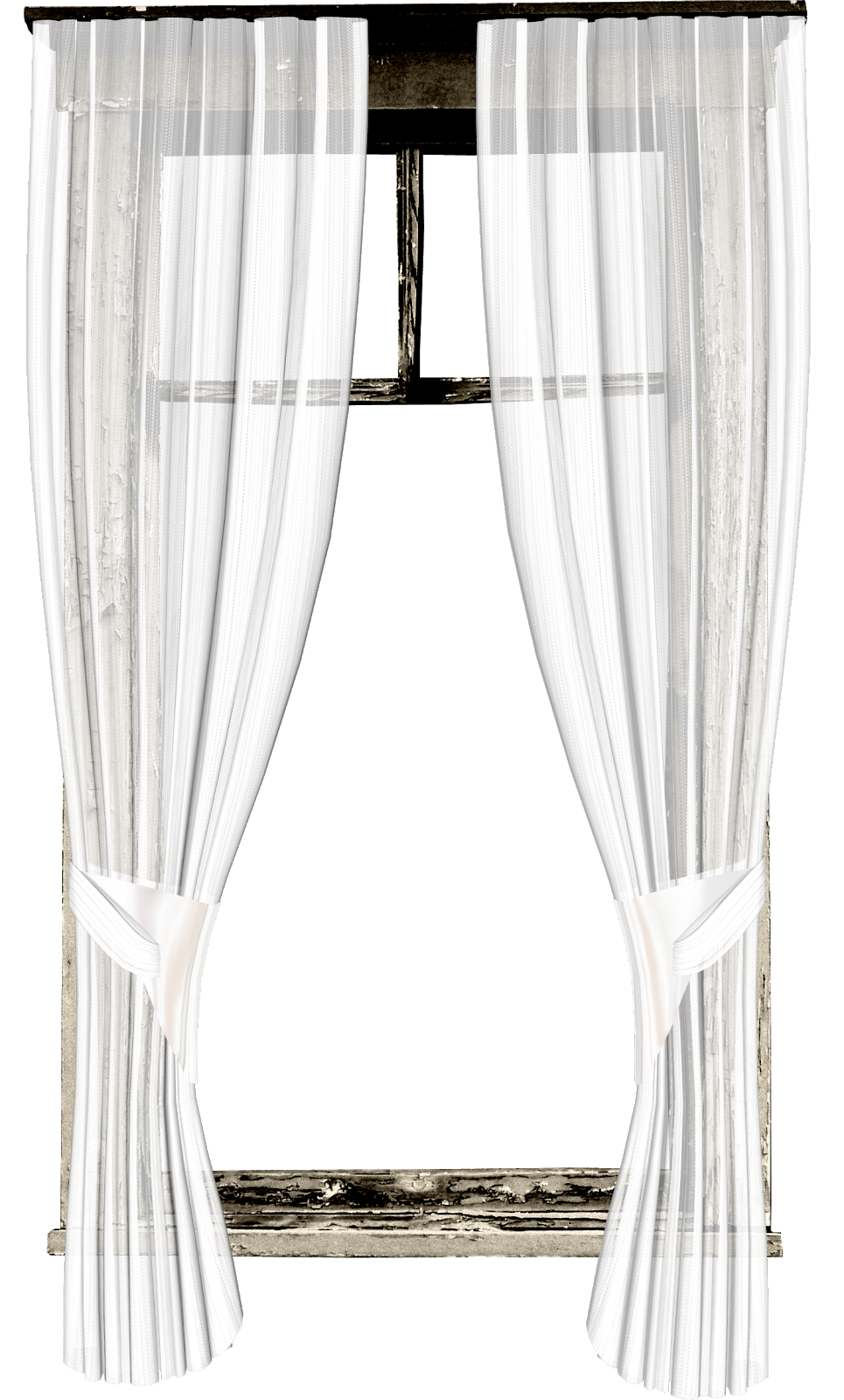 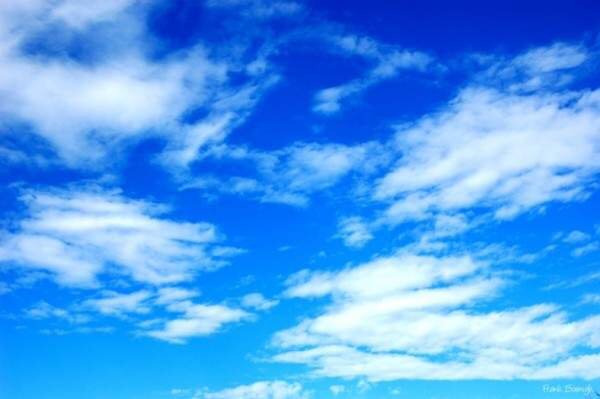 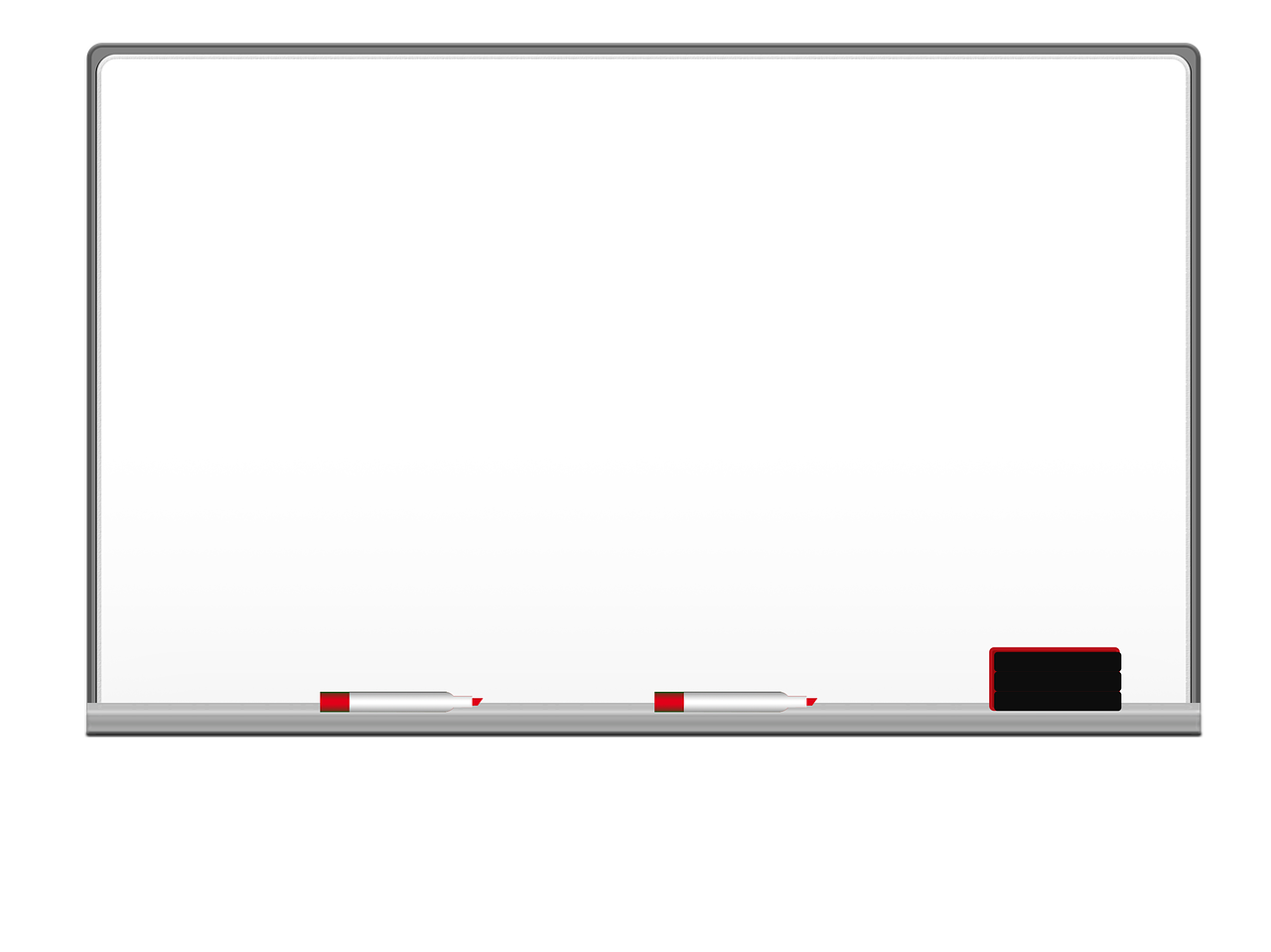 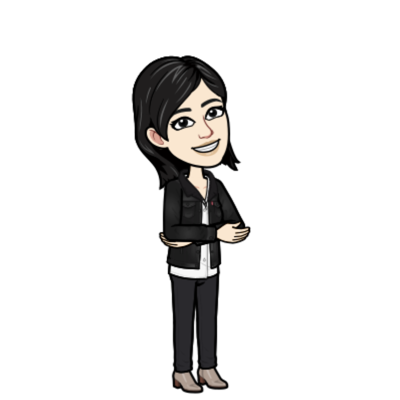 سنبدأ اليوم ان شاء الله وحدة جديدة في فرع مختلف من فروع العلم 
من منكن تعرف في فرع من فروع العلم كانت مواضيع الوحدة السابقة
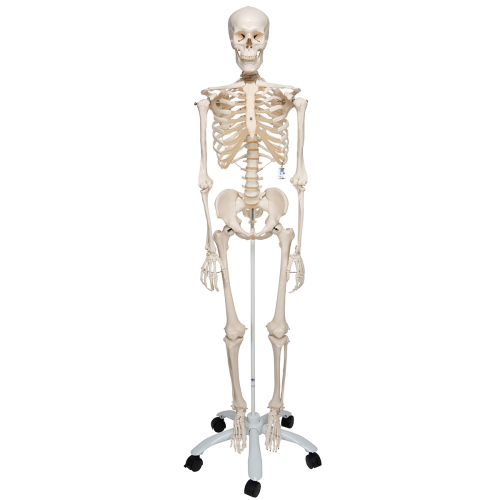 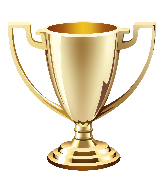 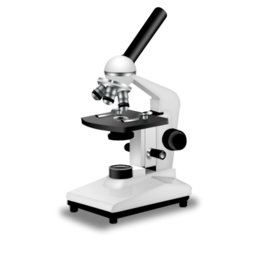 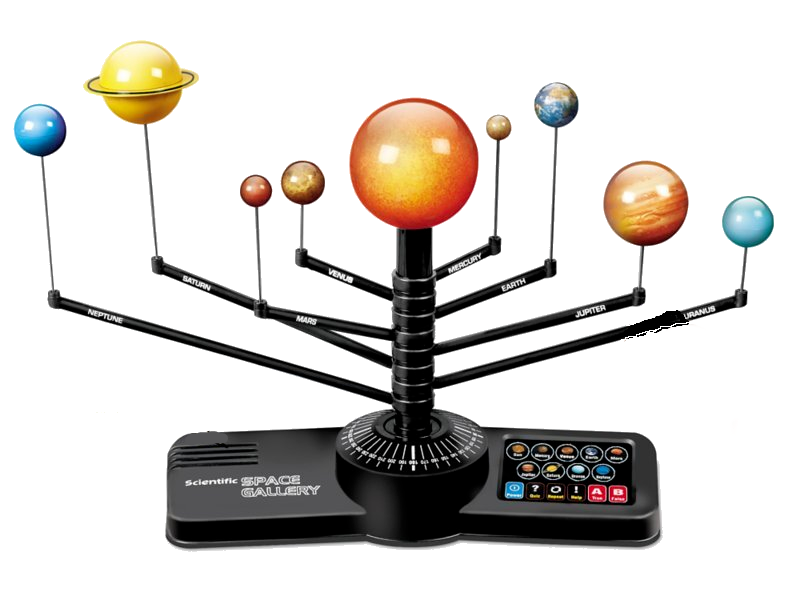 احسنت انه علم الأرض والفضاء 
وفي هذه الوحدة باذن الله ستكون دروسنا في علم الاحياء
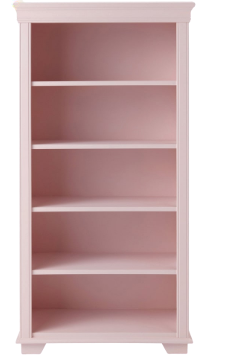 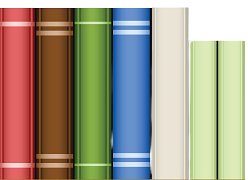 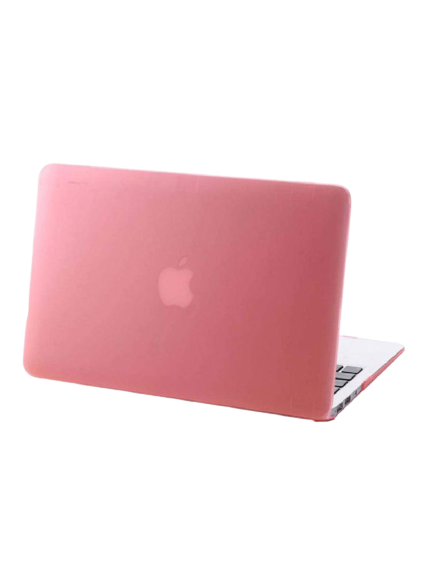 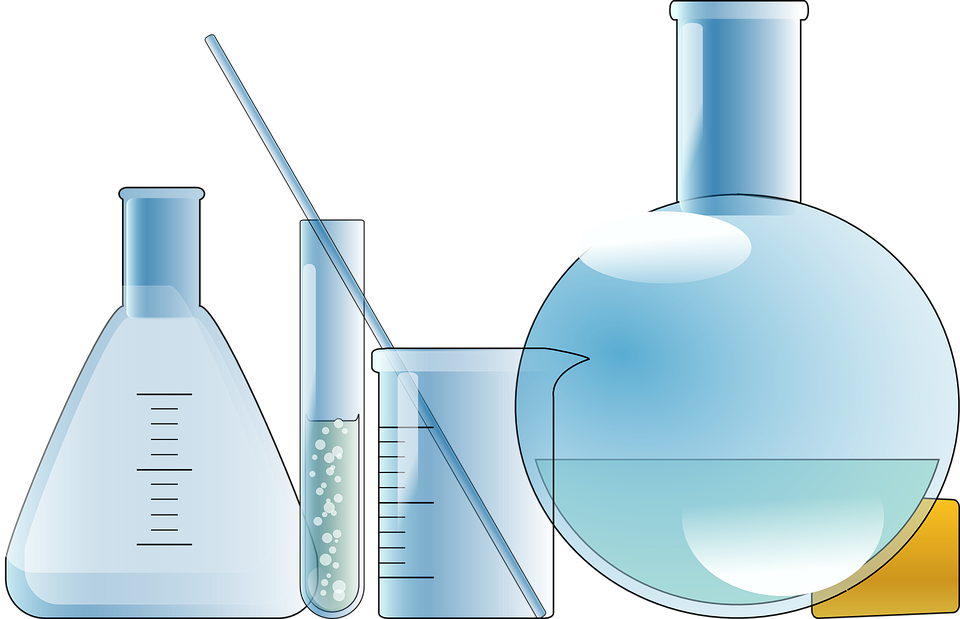 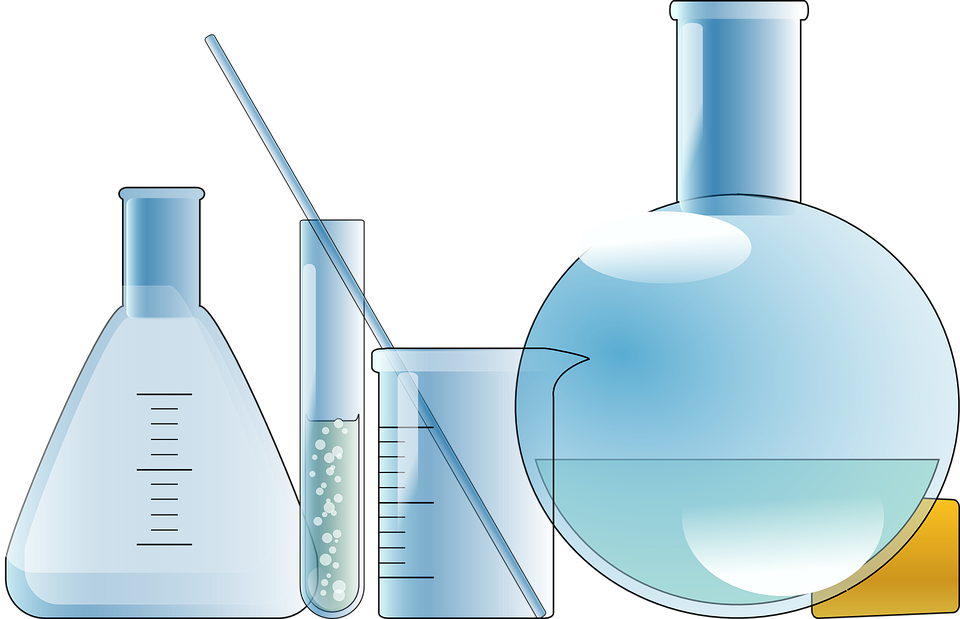 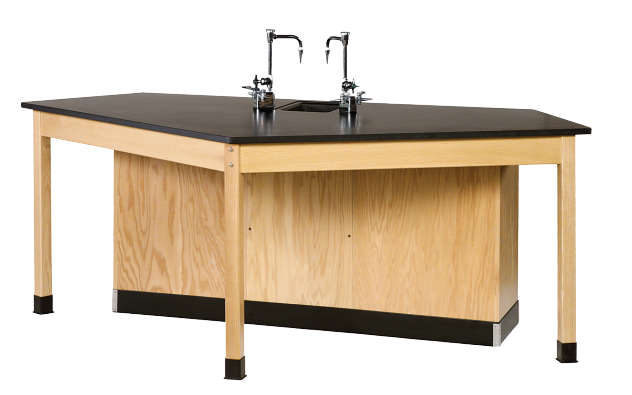 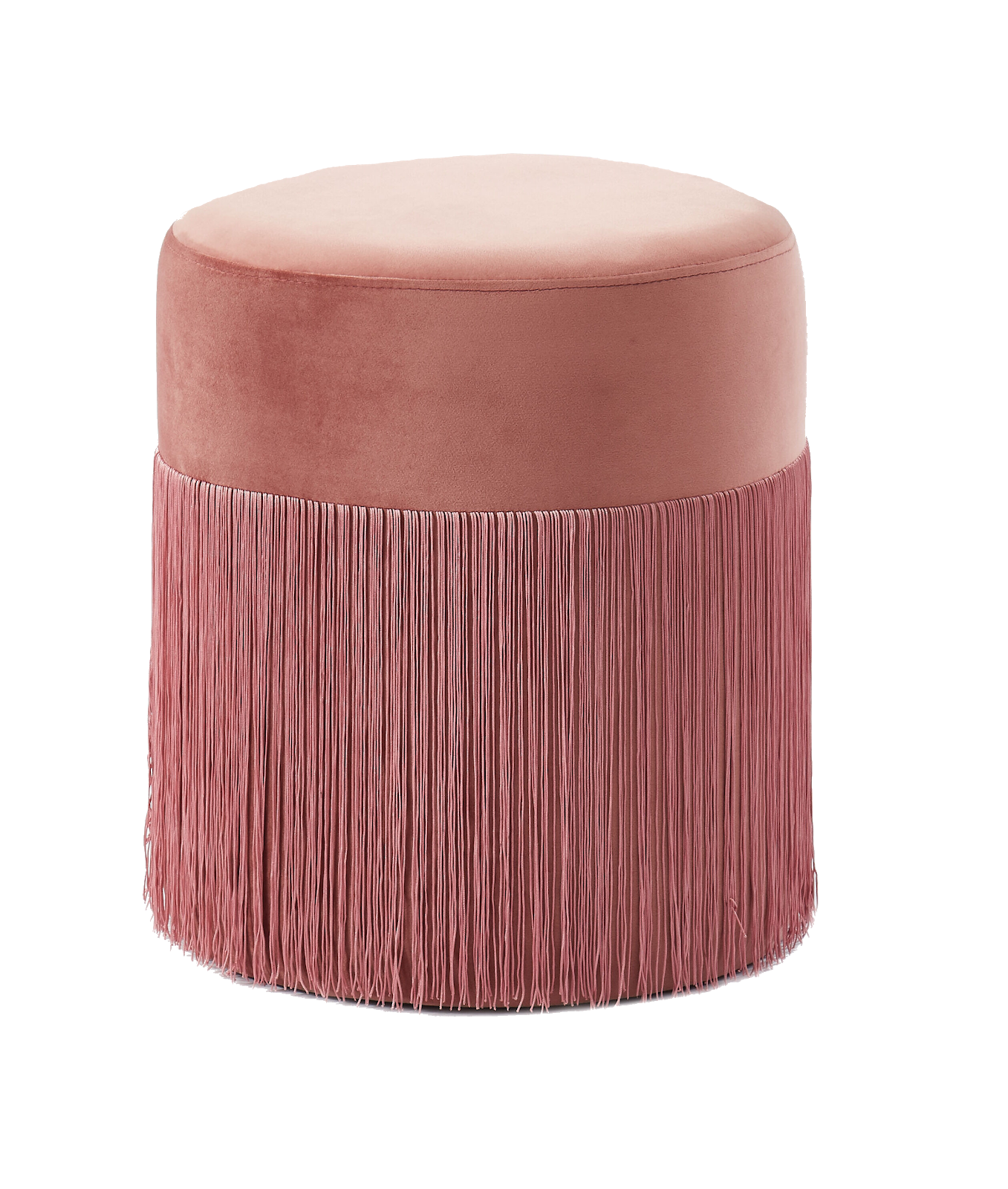 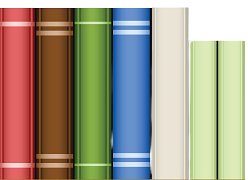 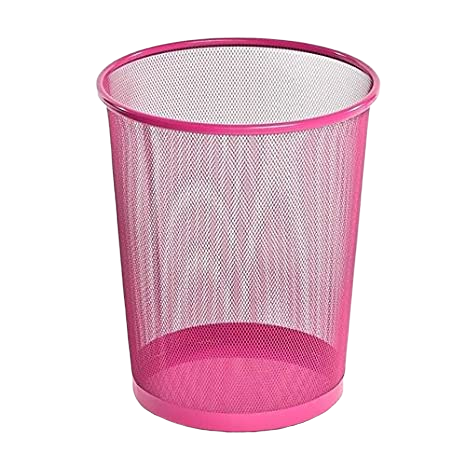 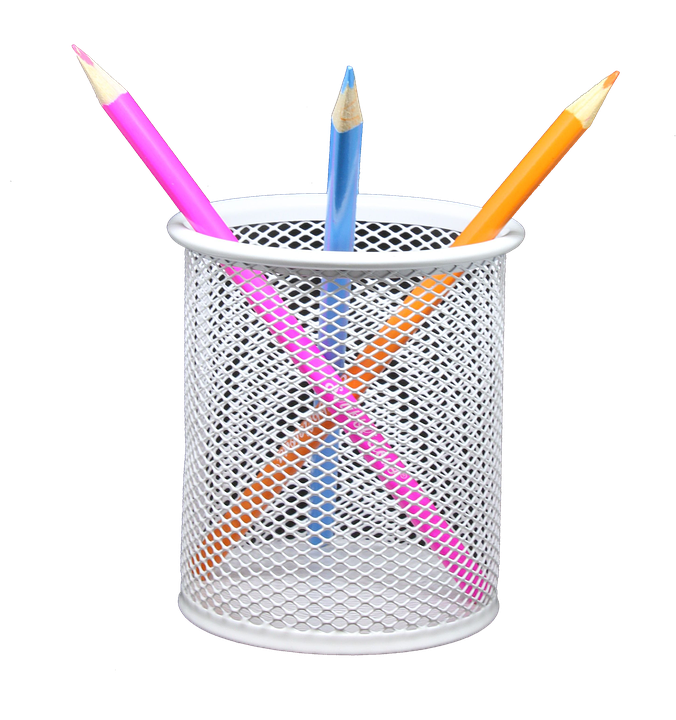 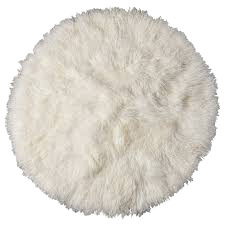 وديان الردادي
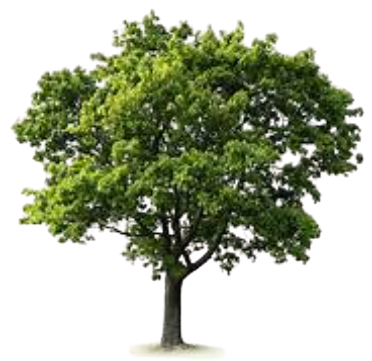 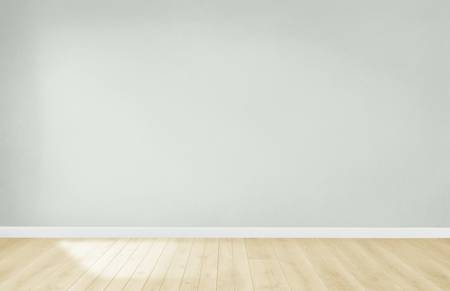 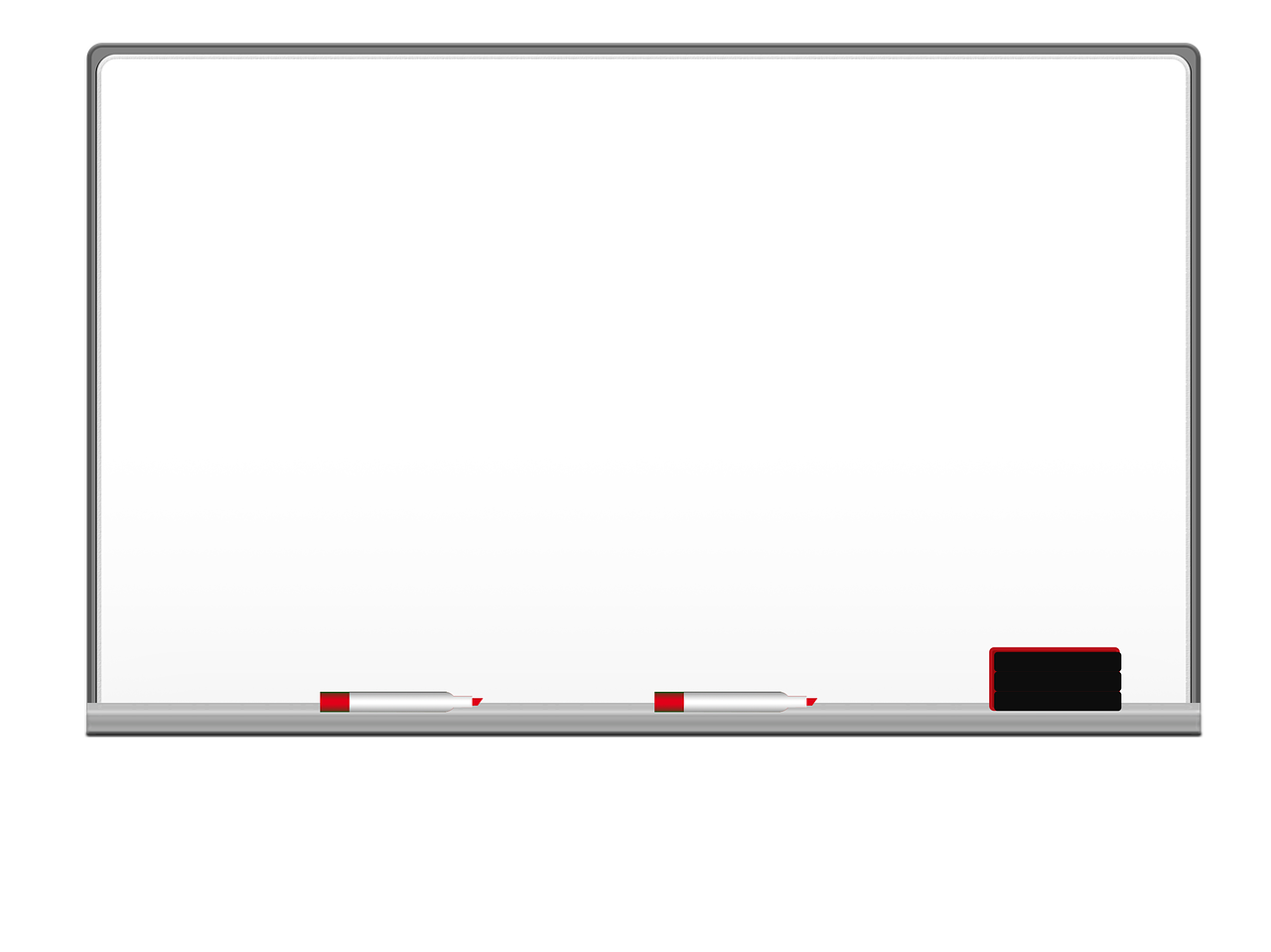 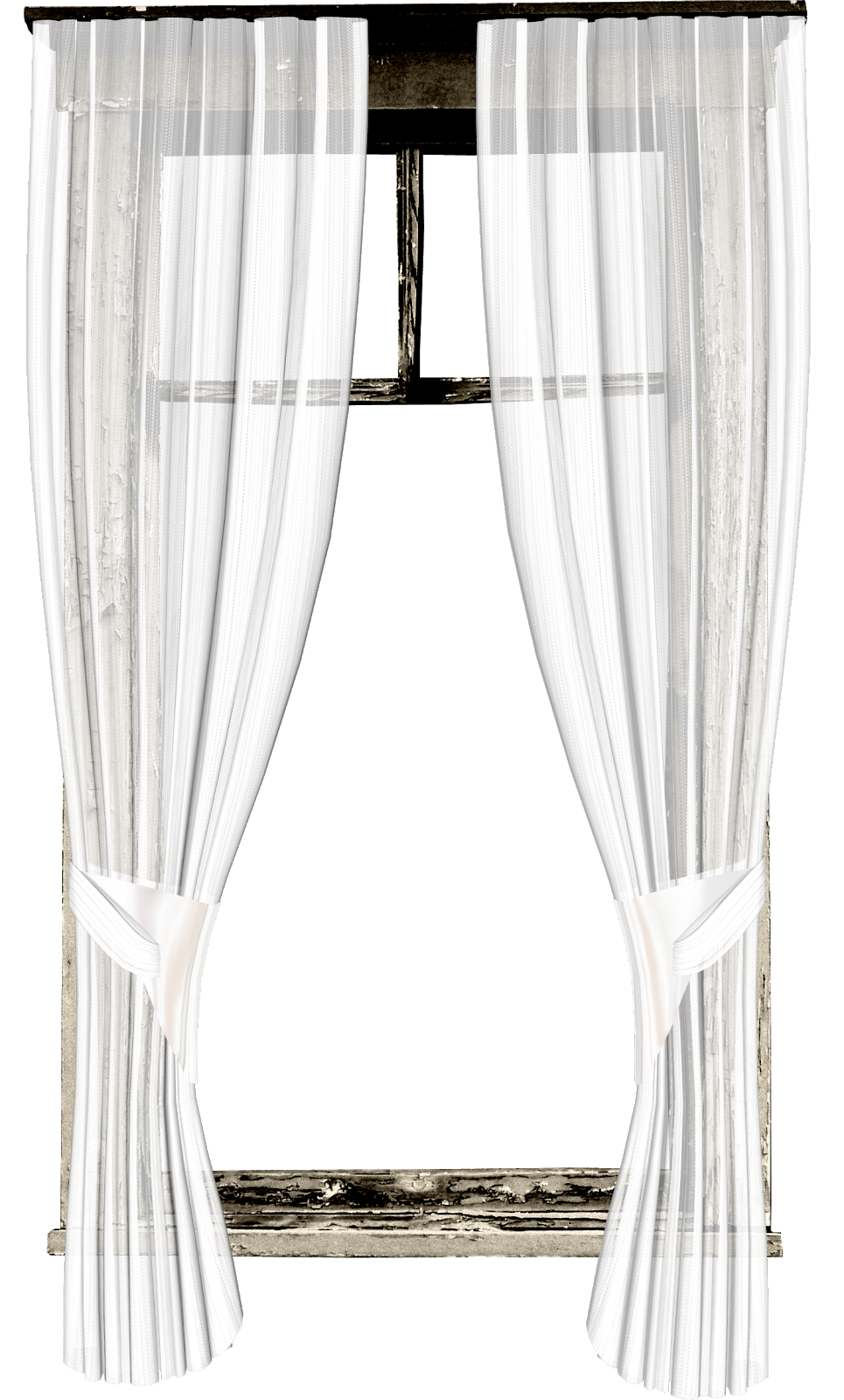 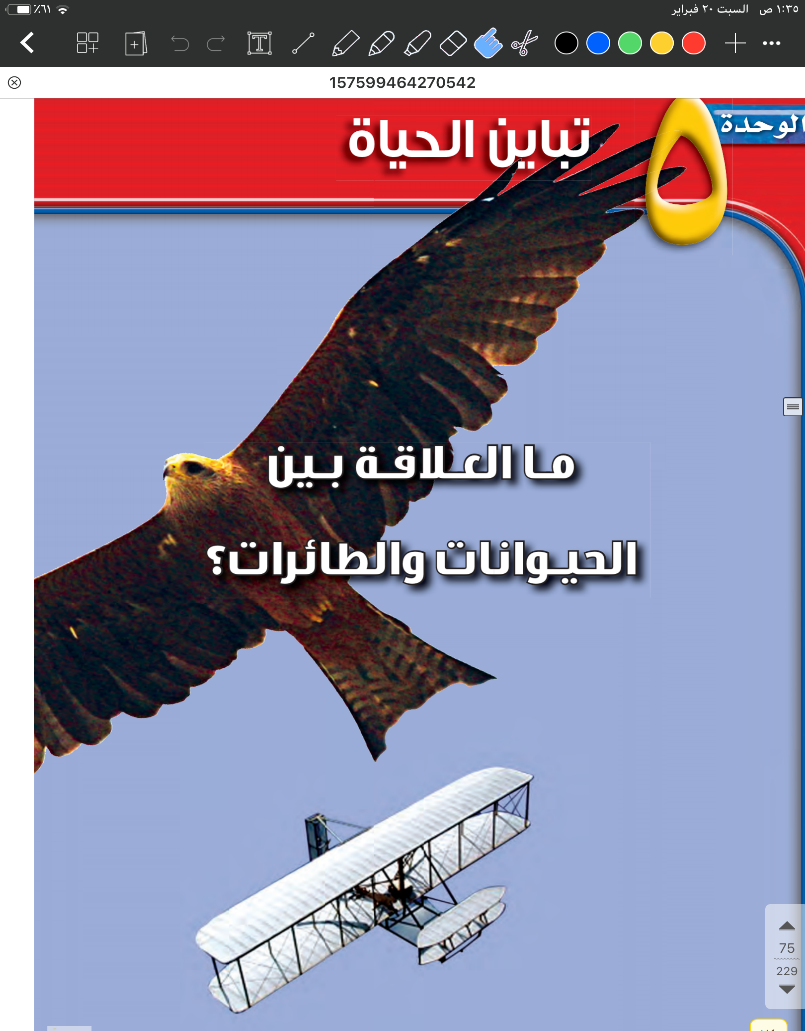 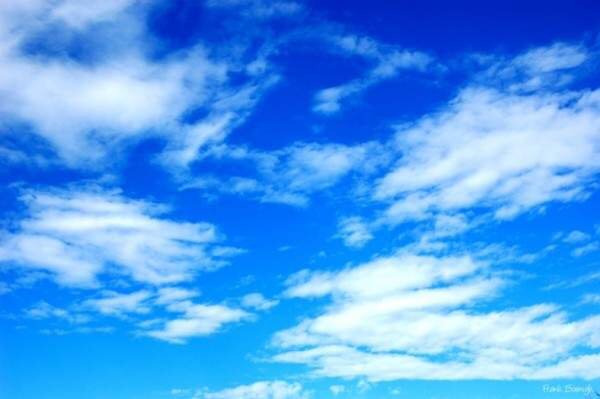 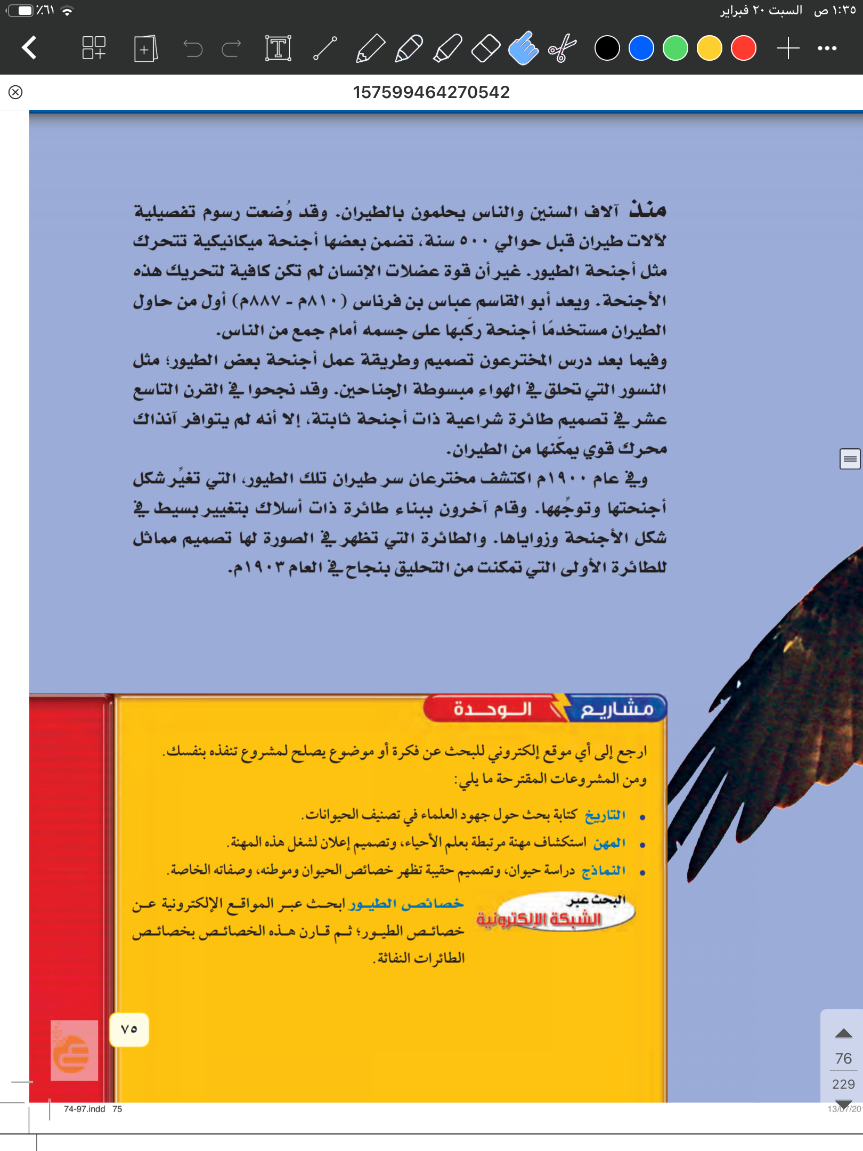 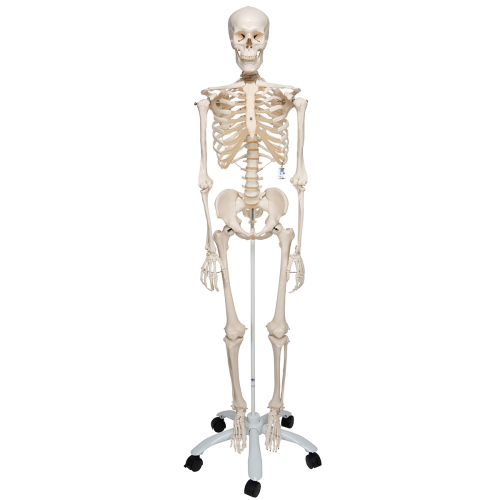 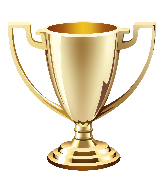 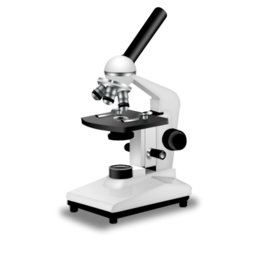 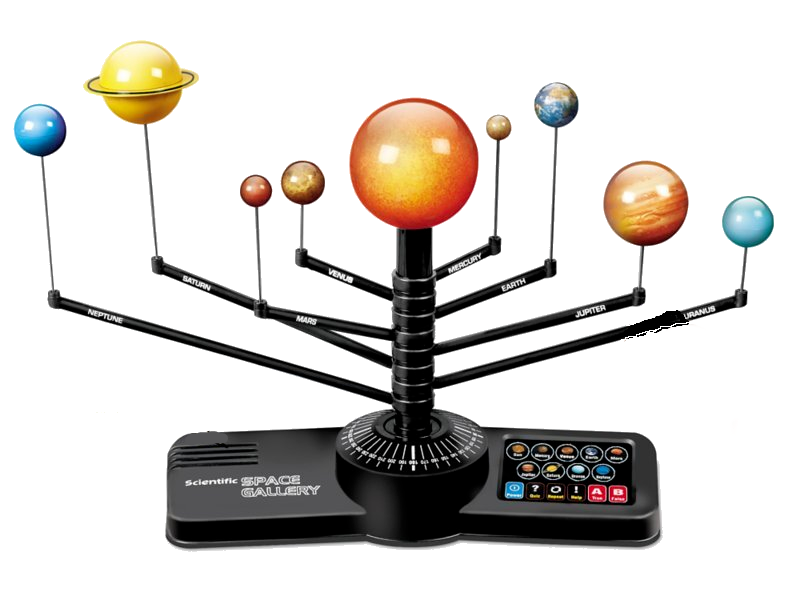 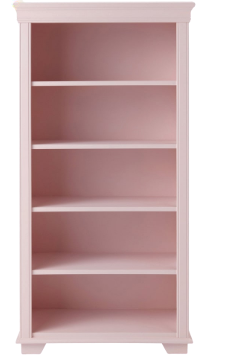 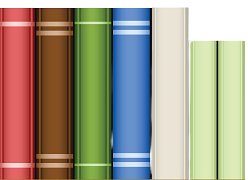 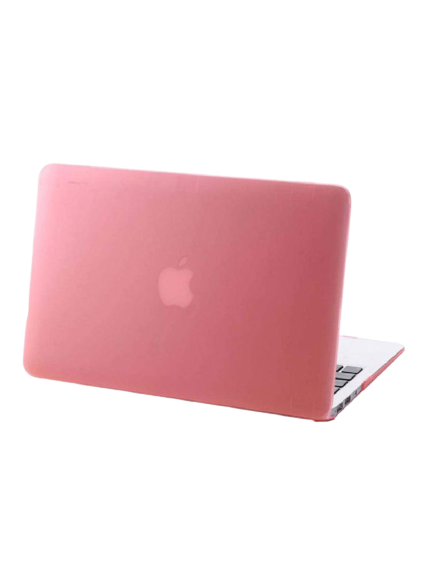 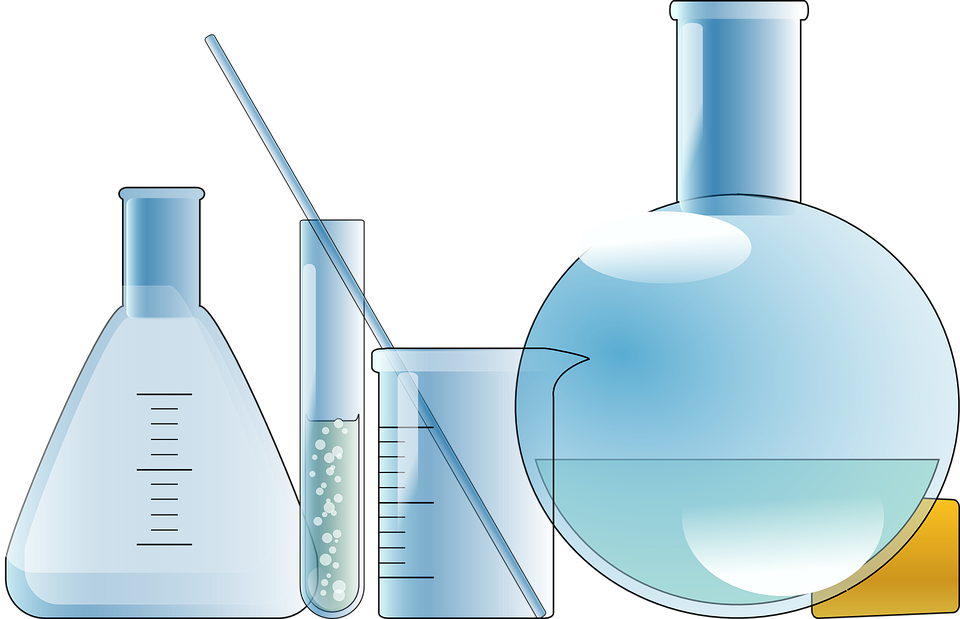 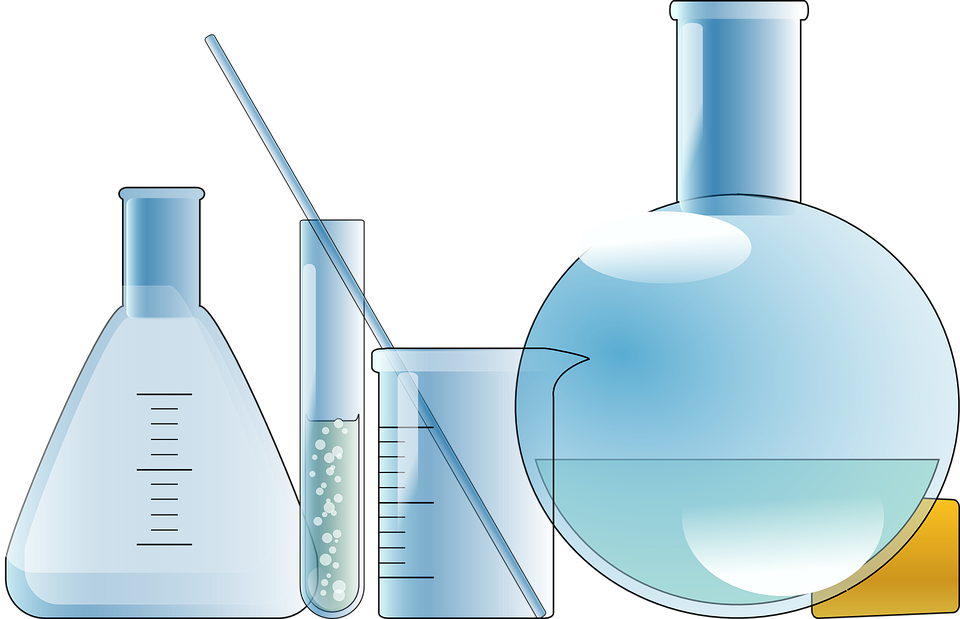 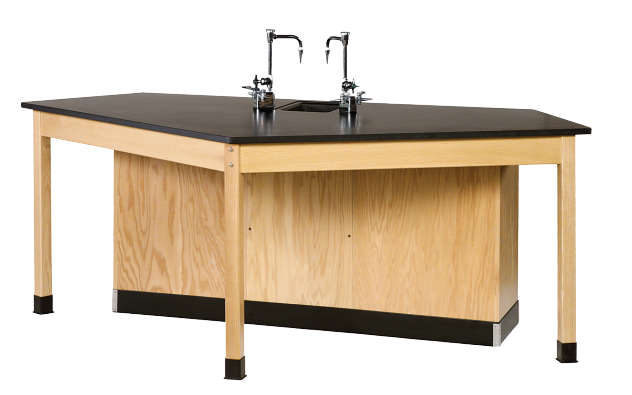 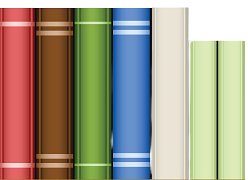 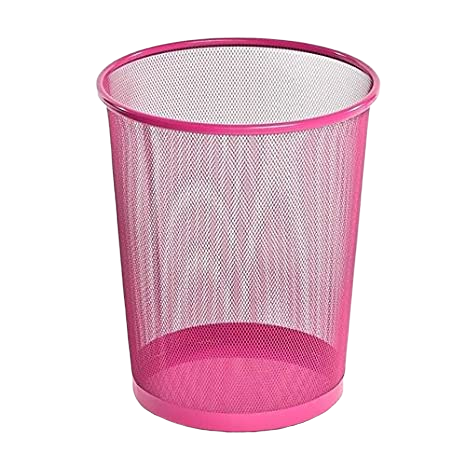 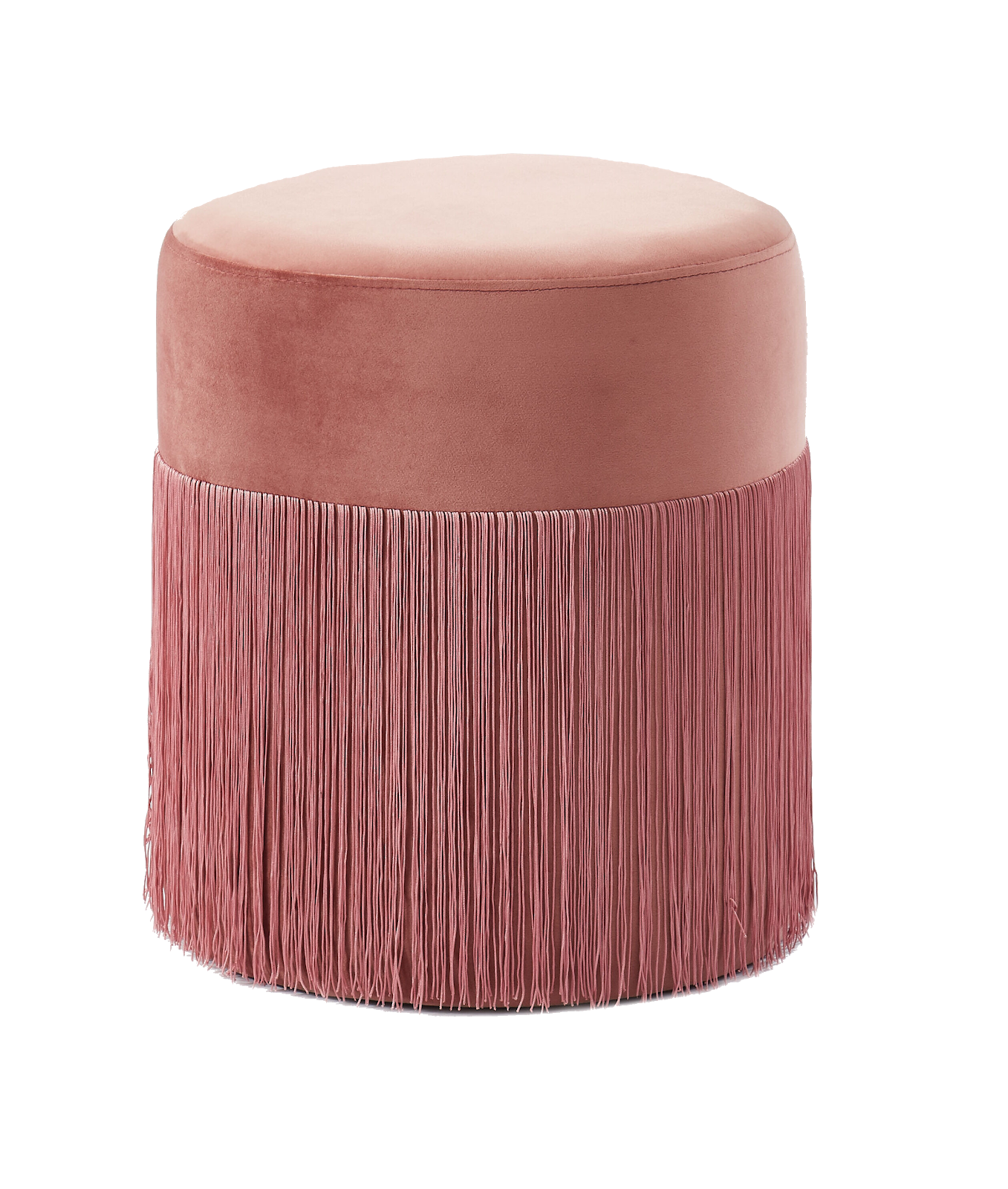 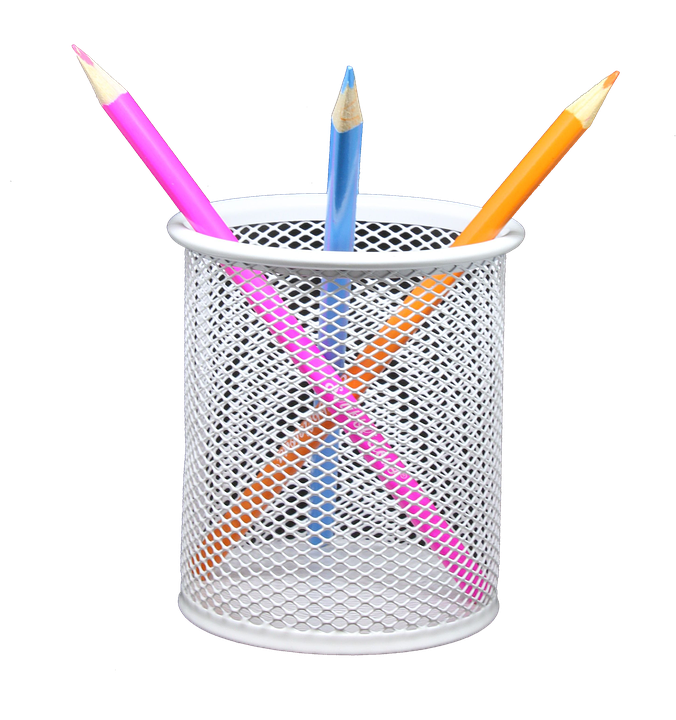 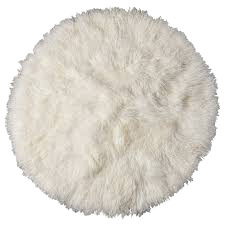 وديان محمد
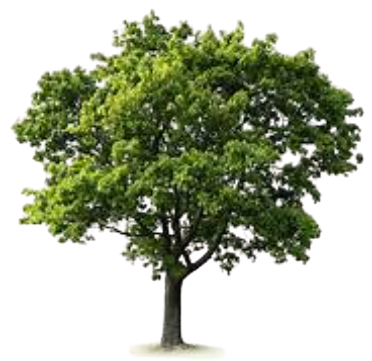 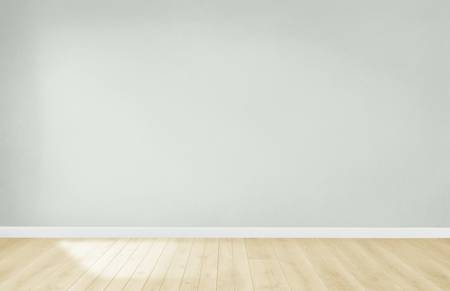 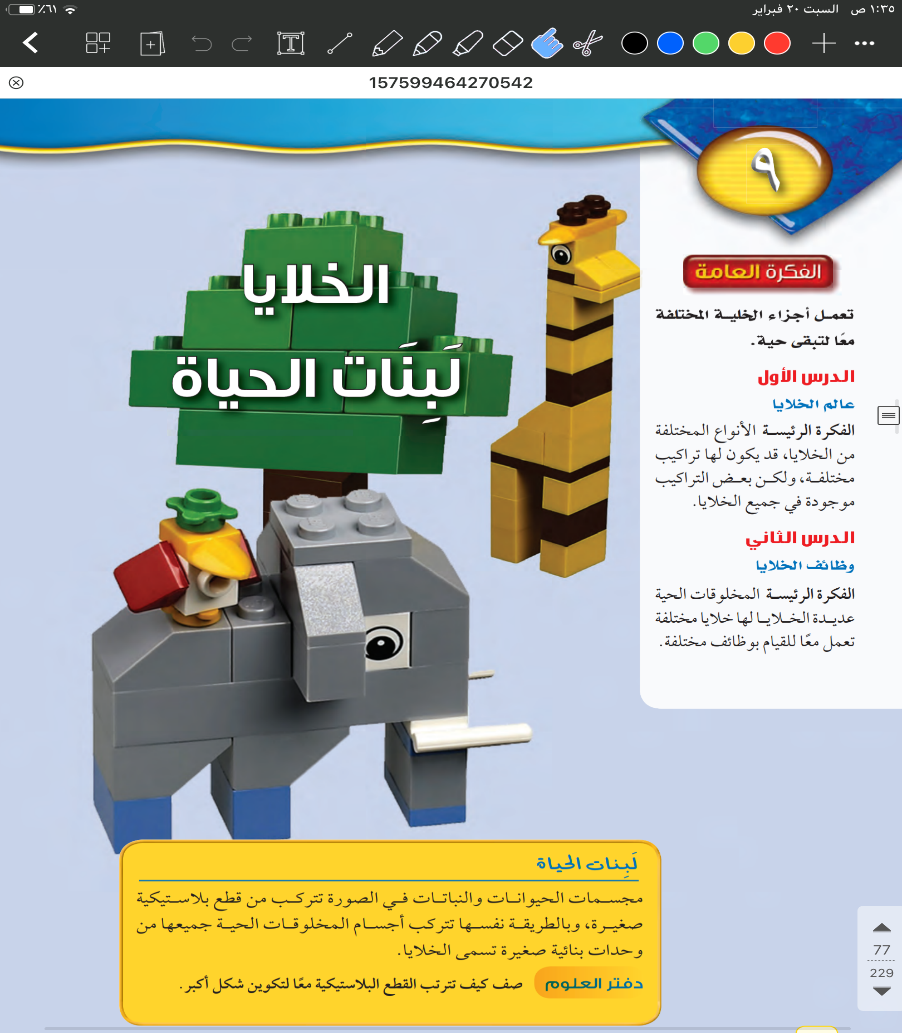 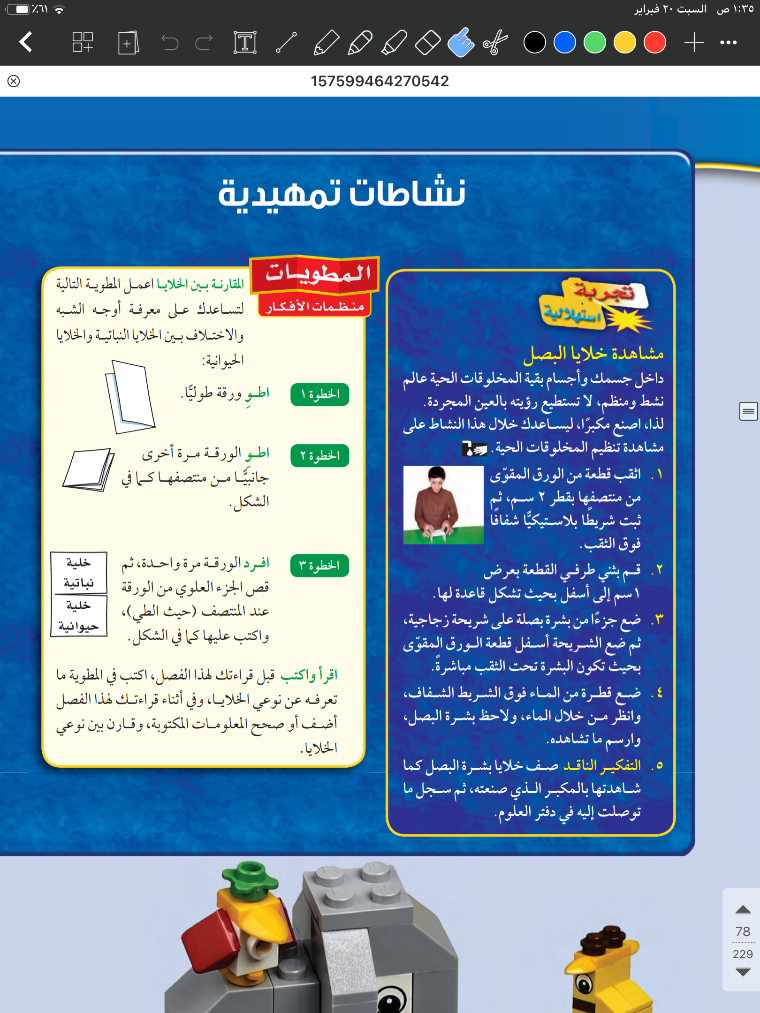 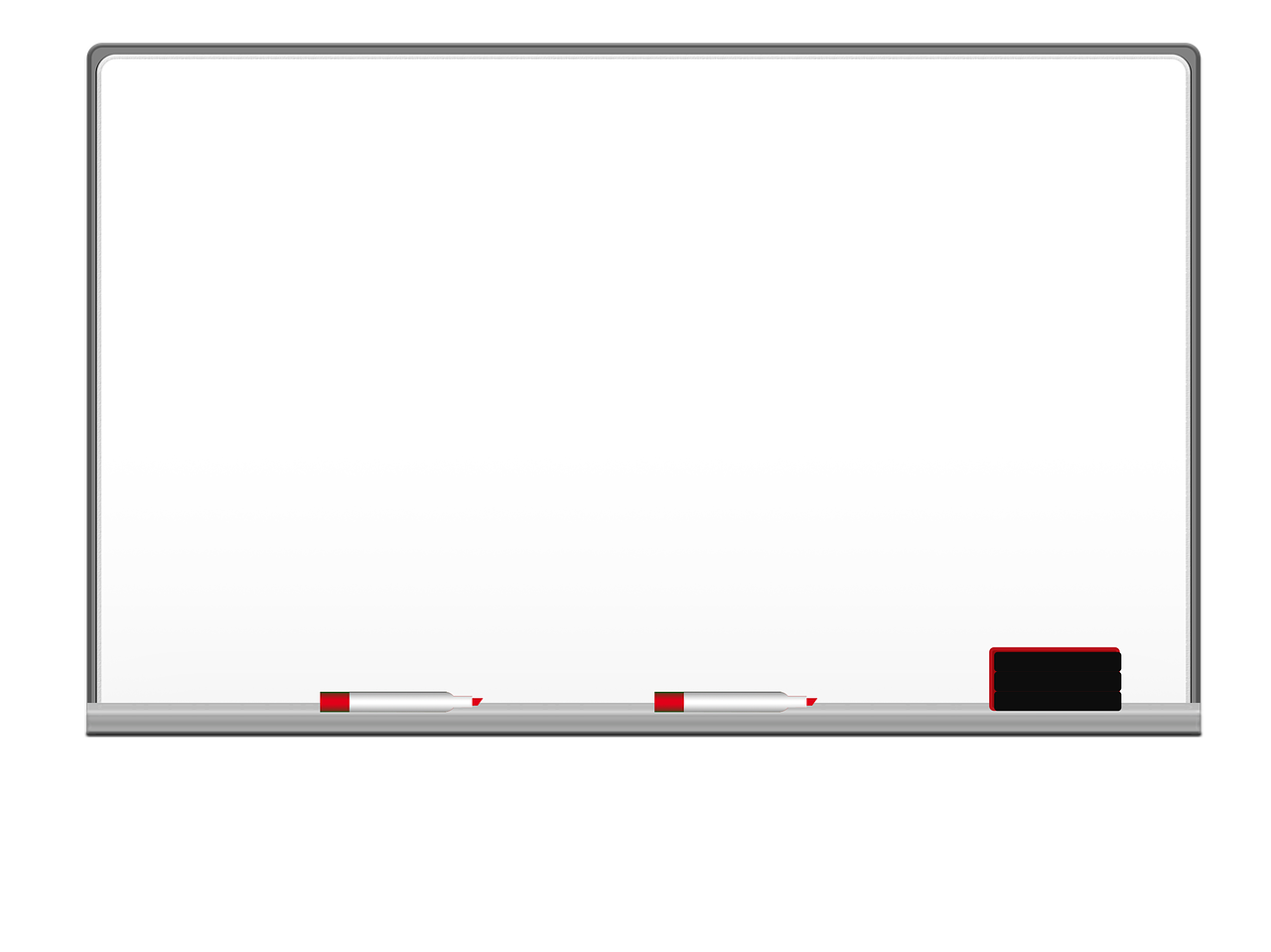 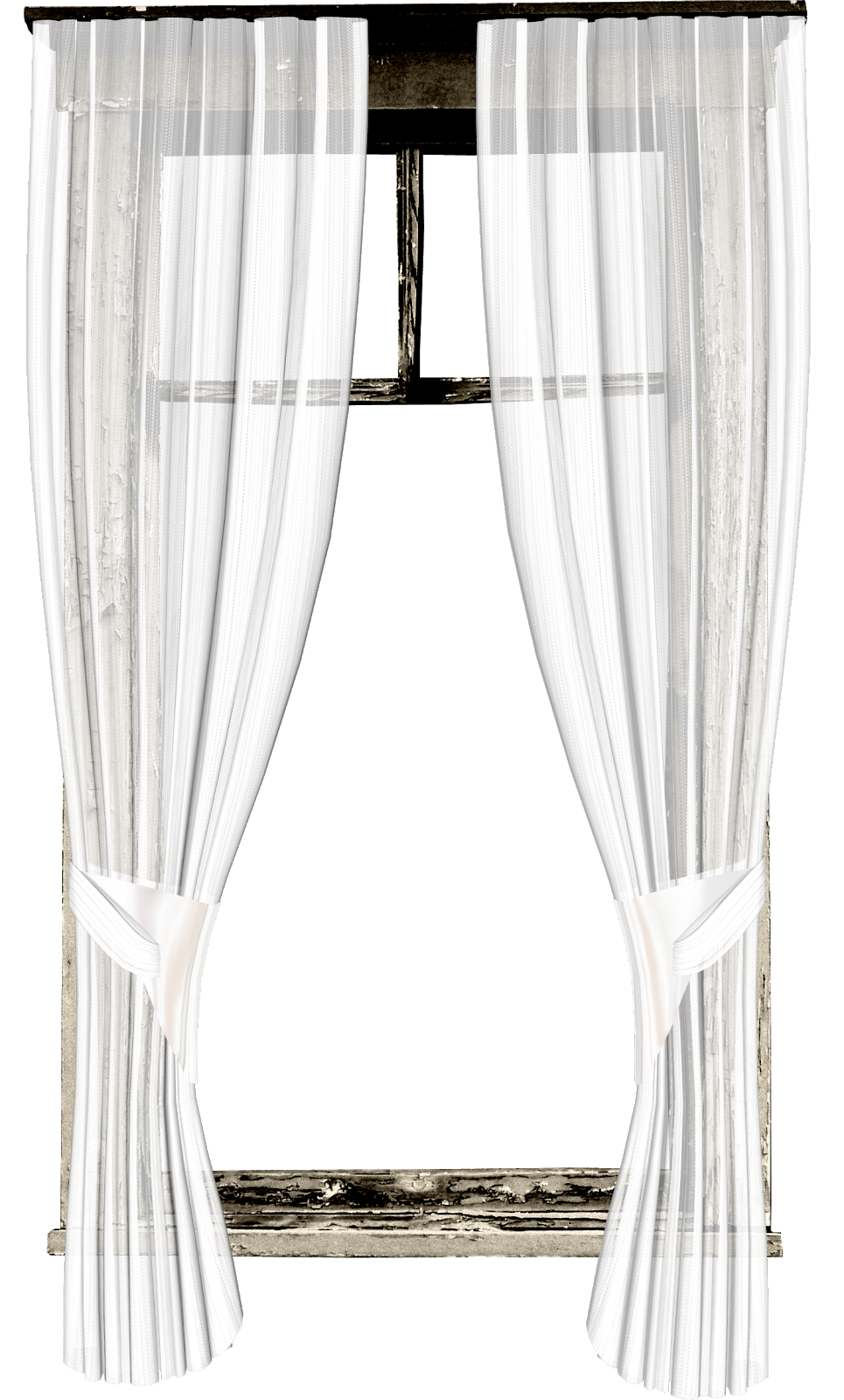 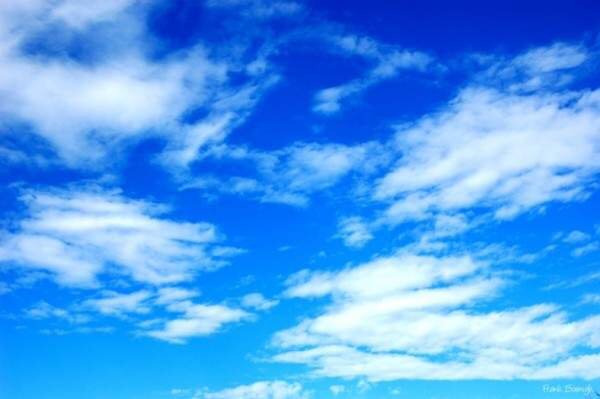 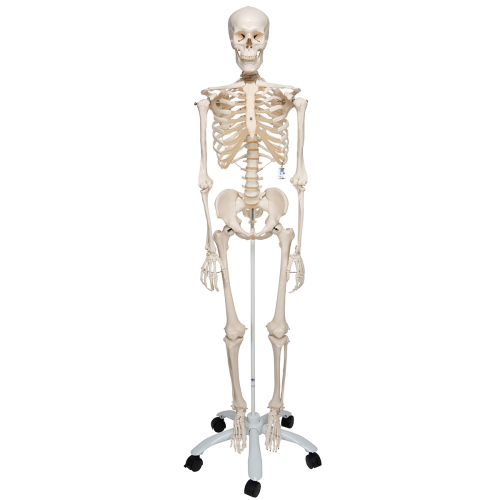 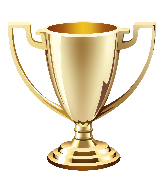 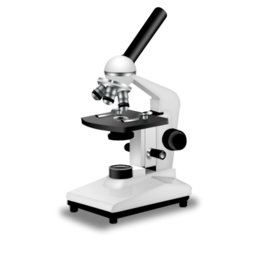 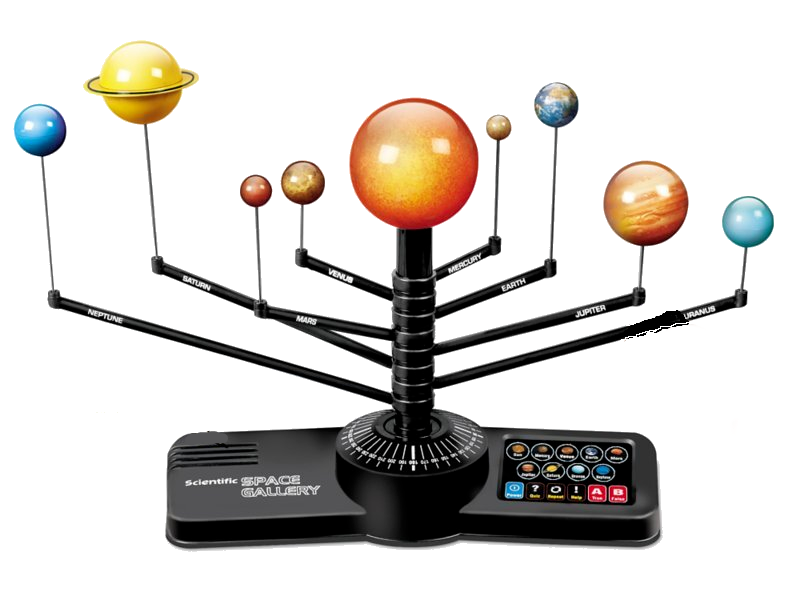 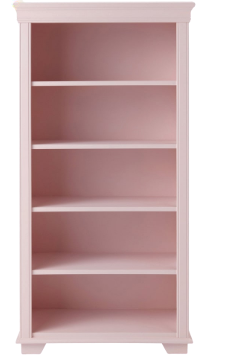 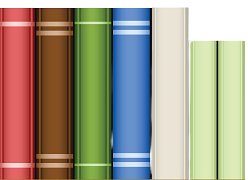 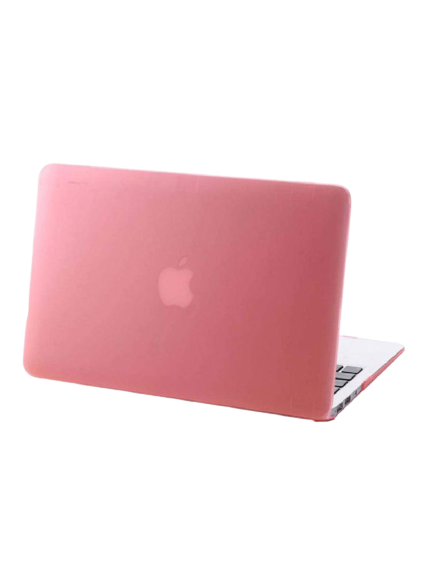 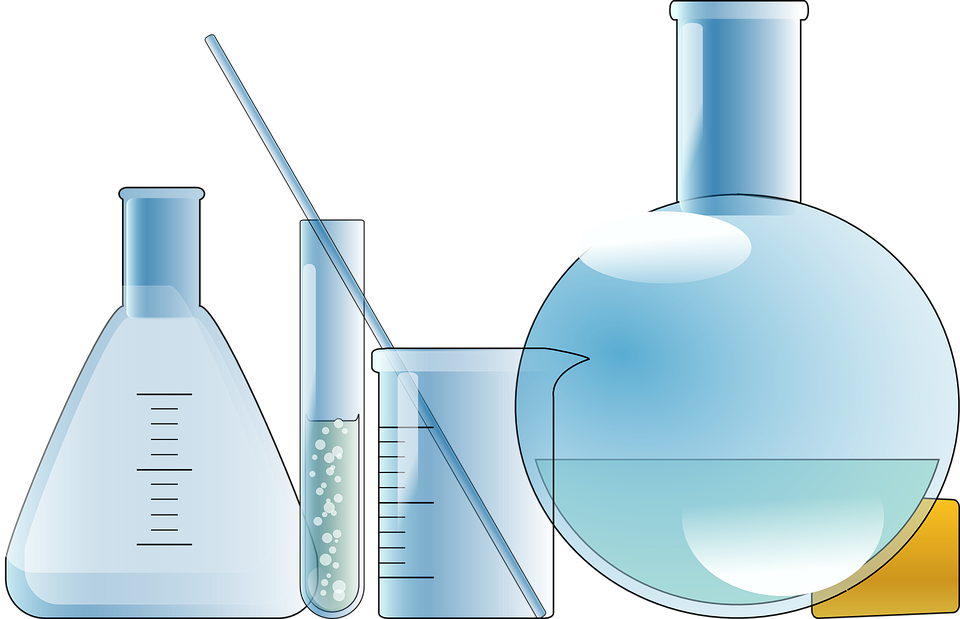 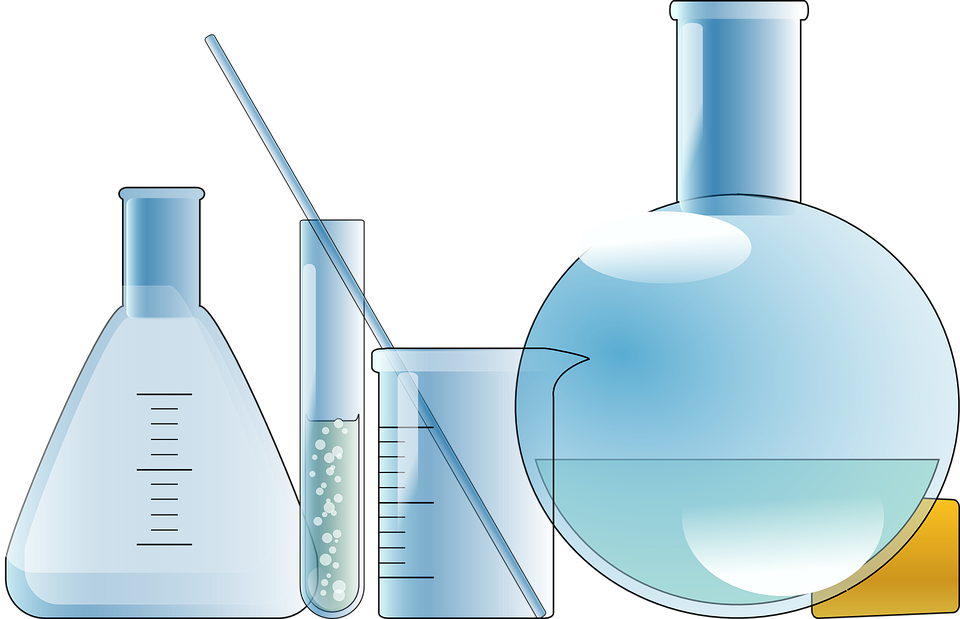 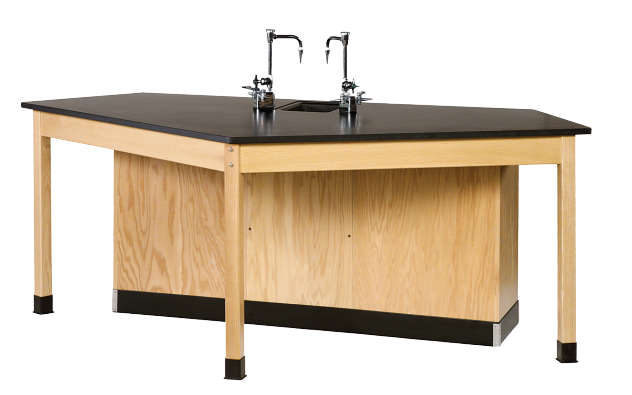 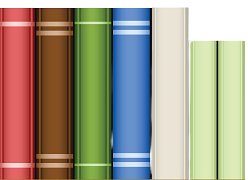 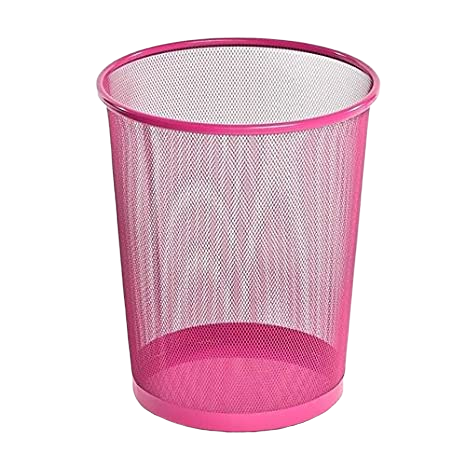 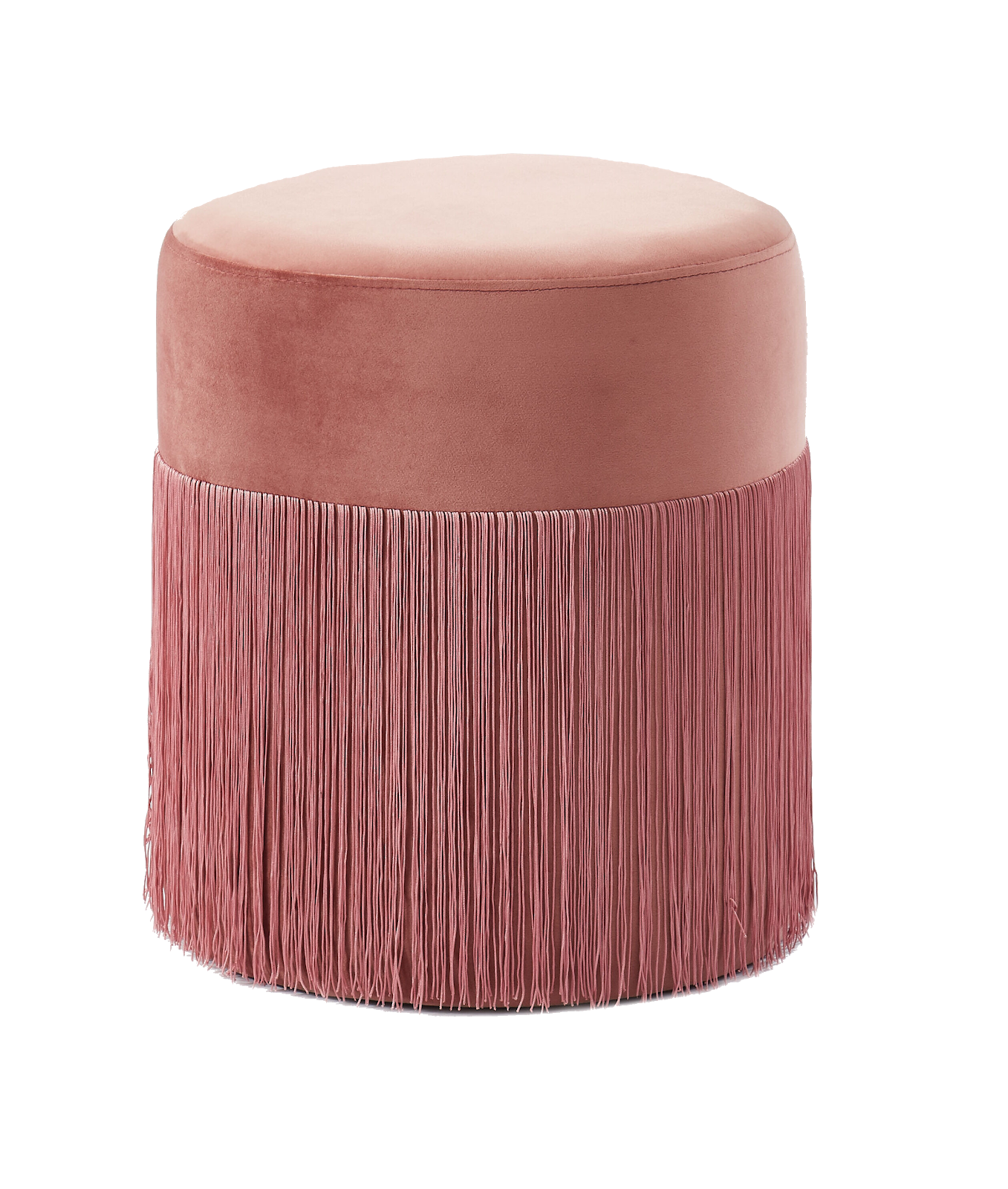 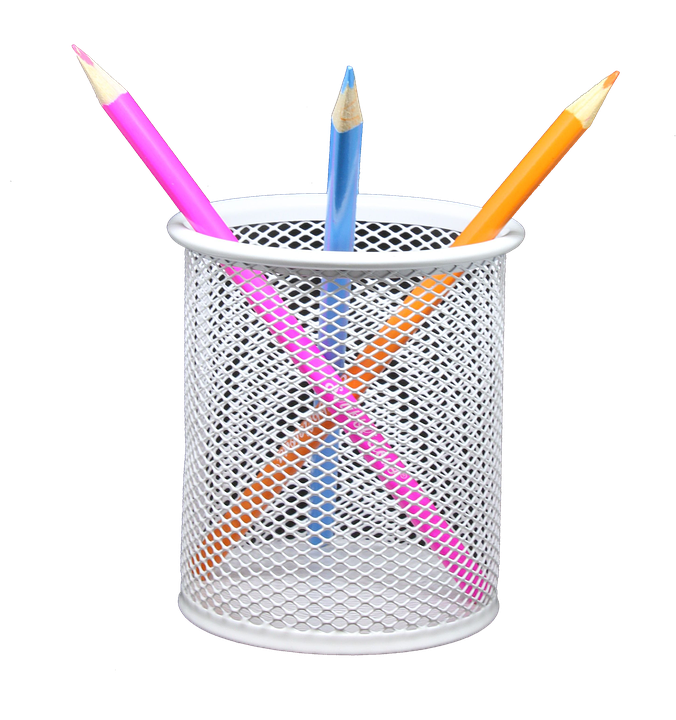 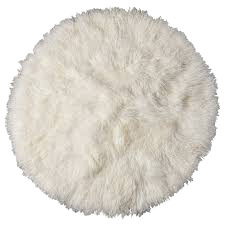 وديان محمد
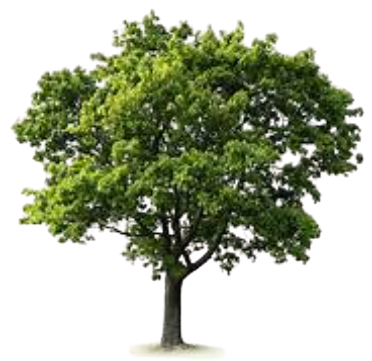 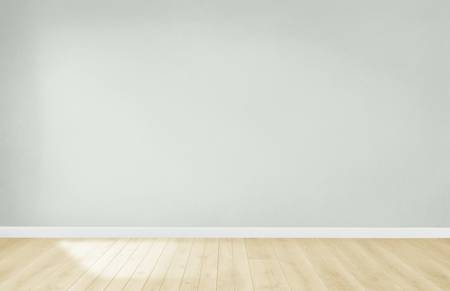 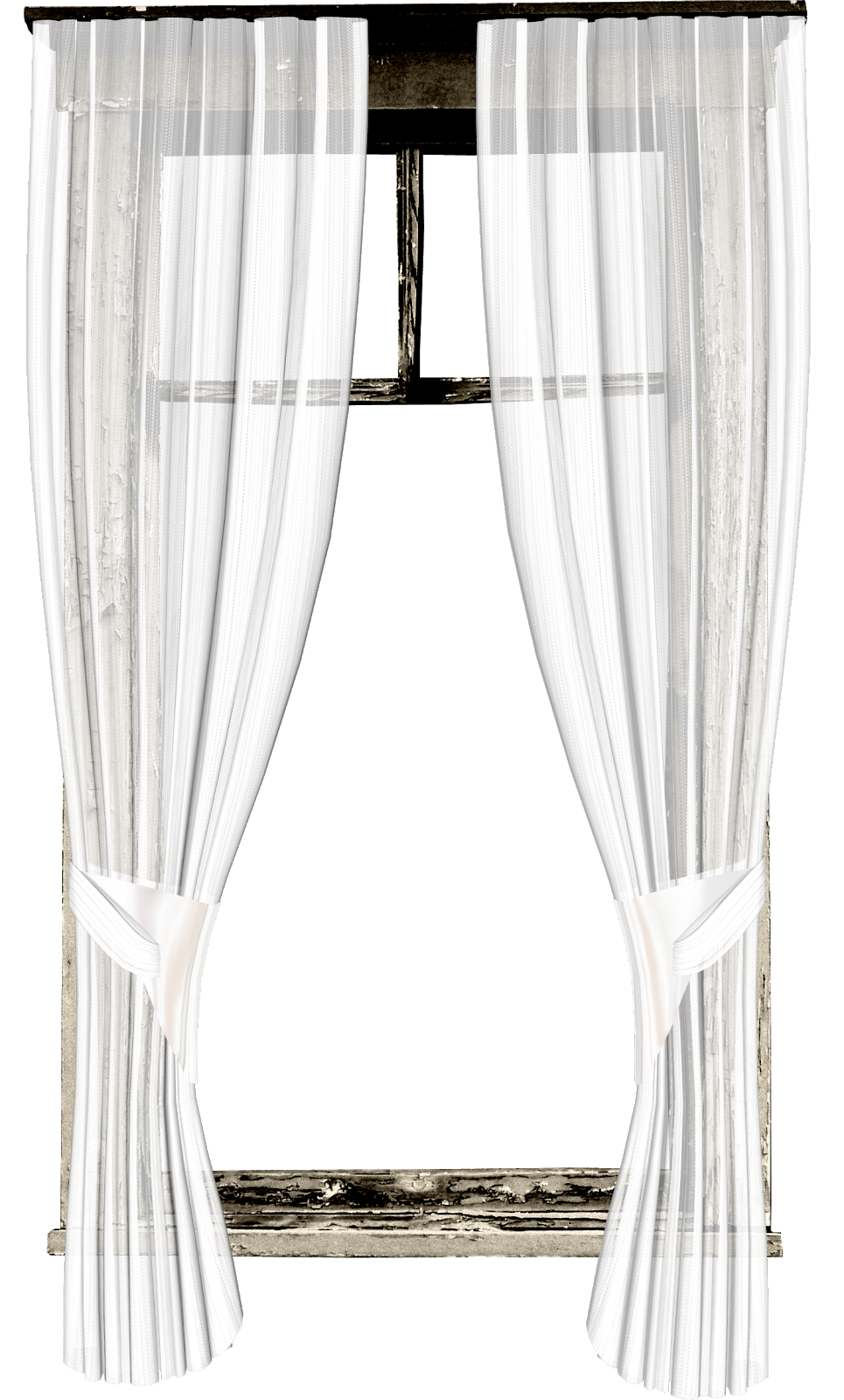 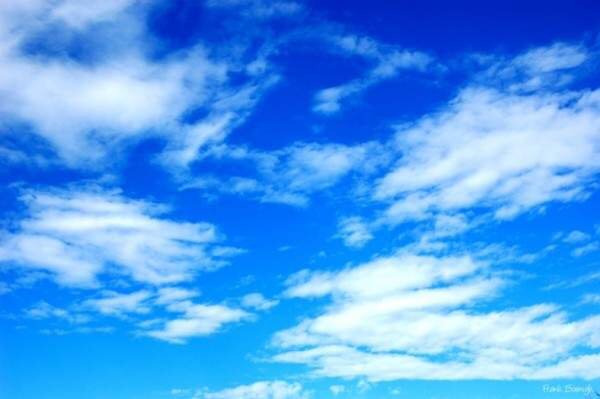 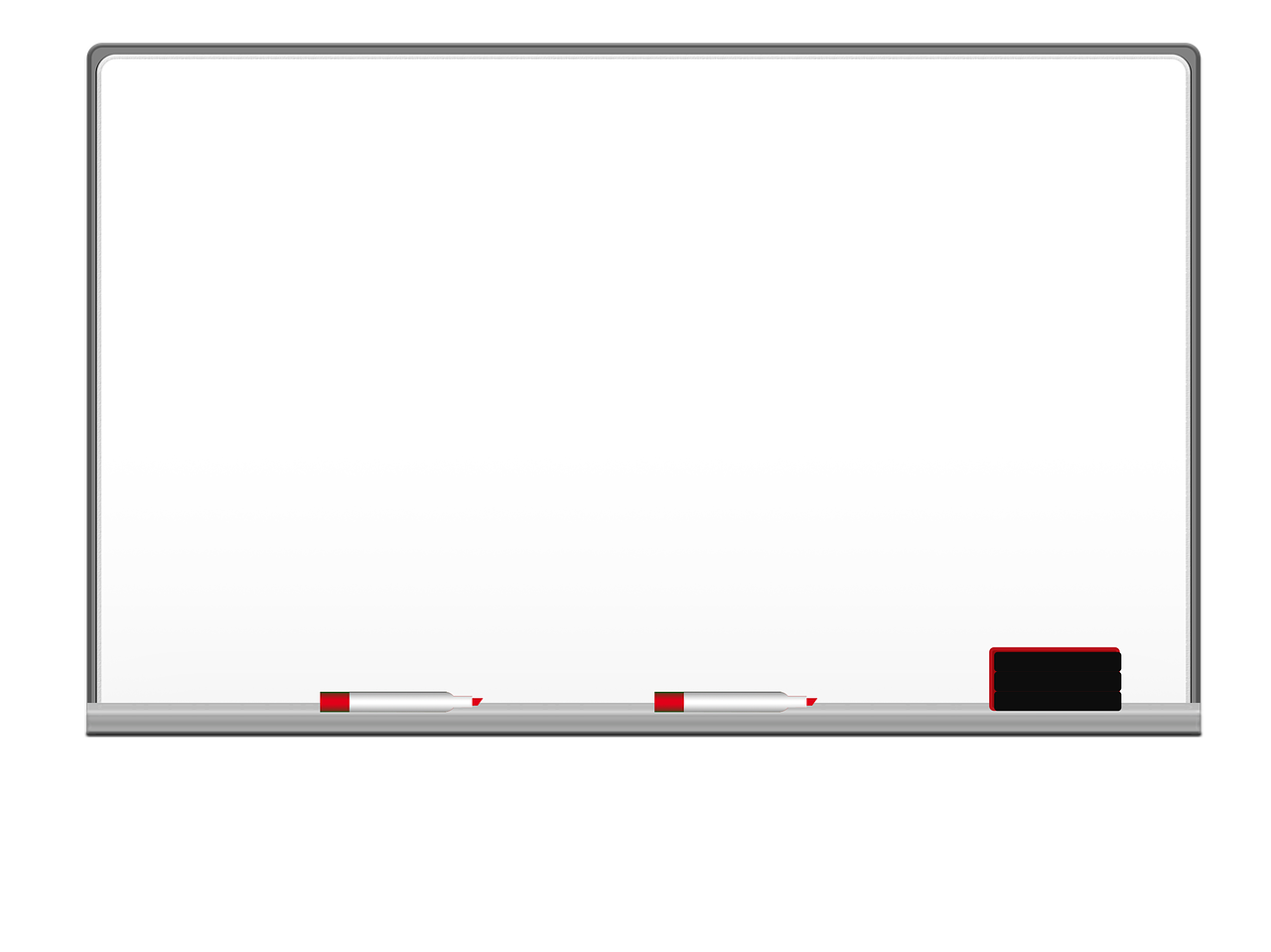 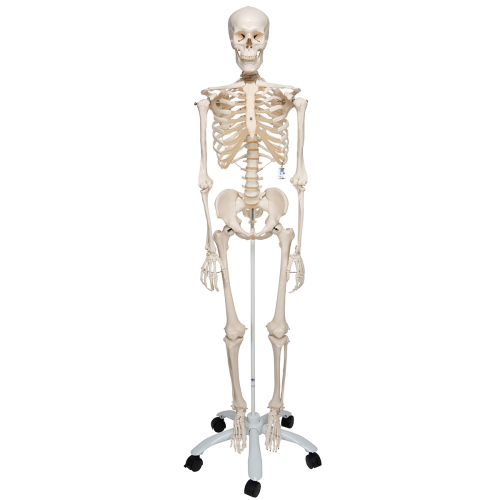 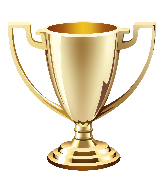 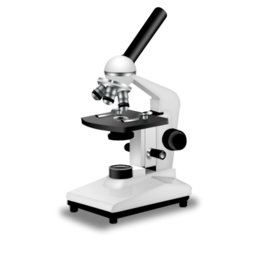 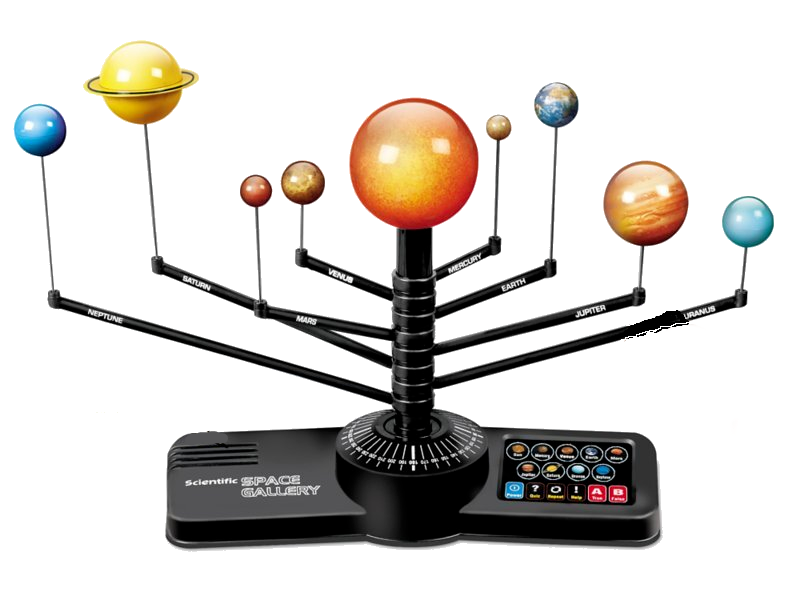 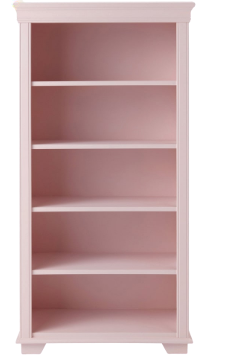 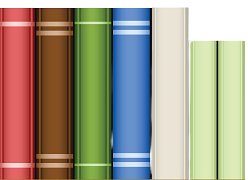 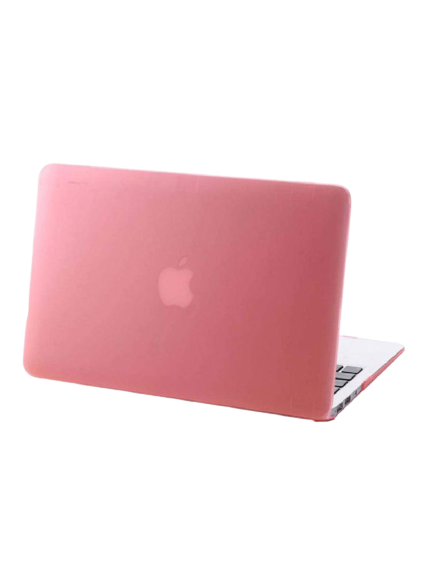 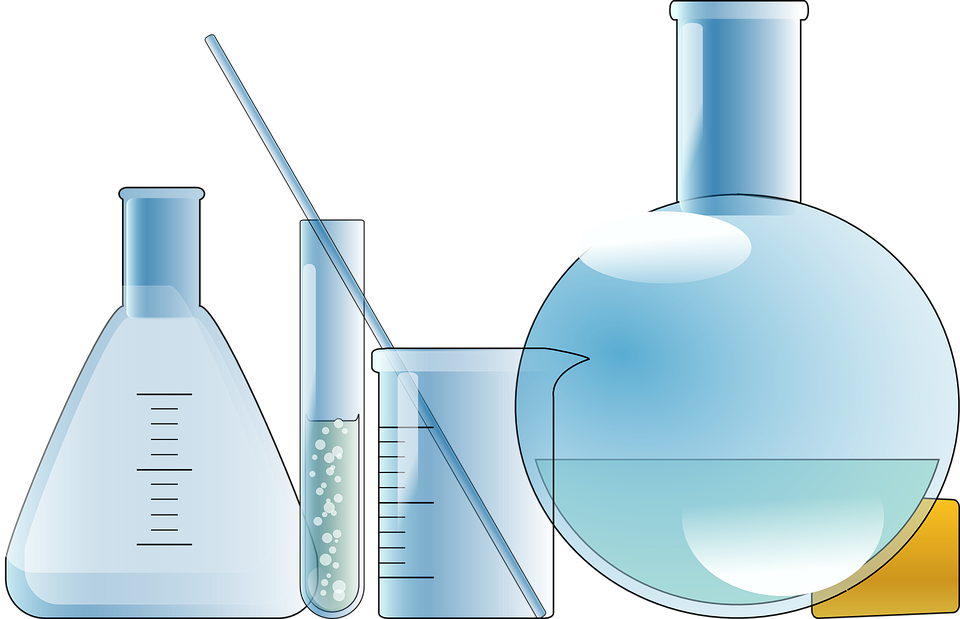 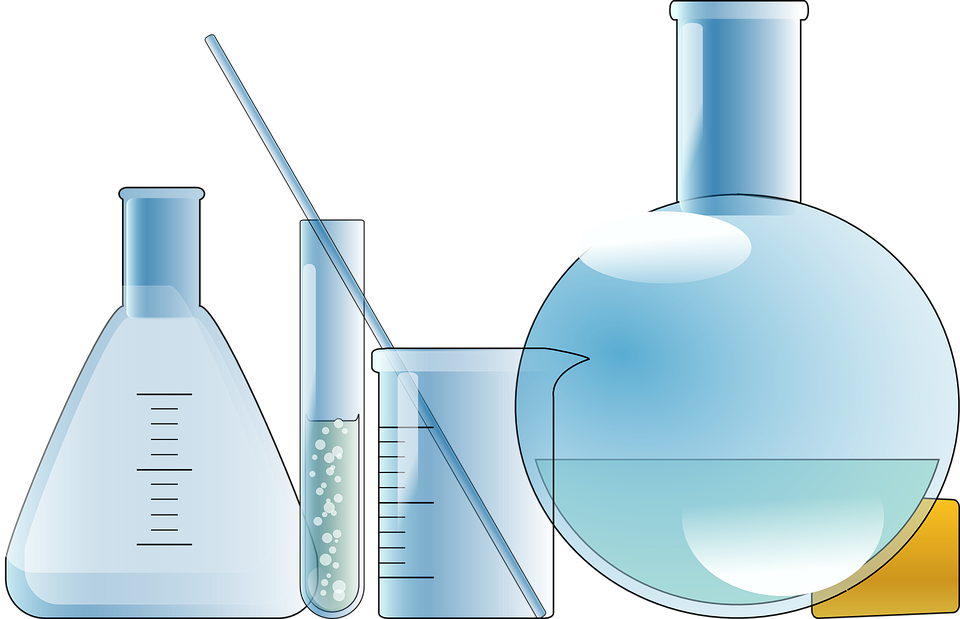 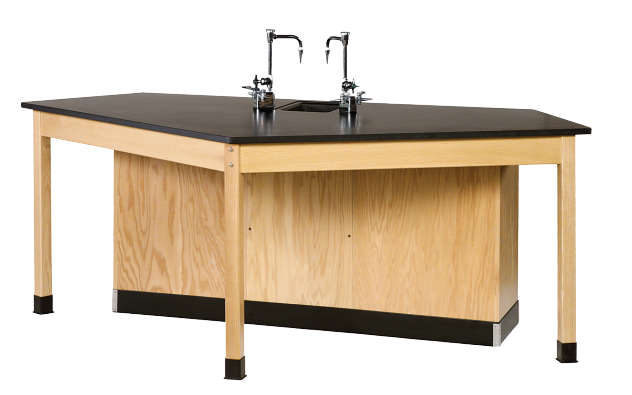 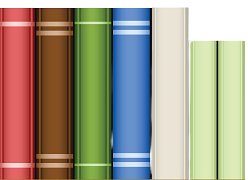 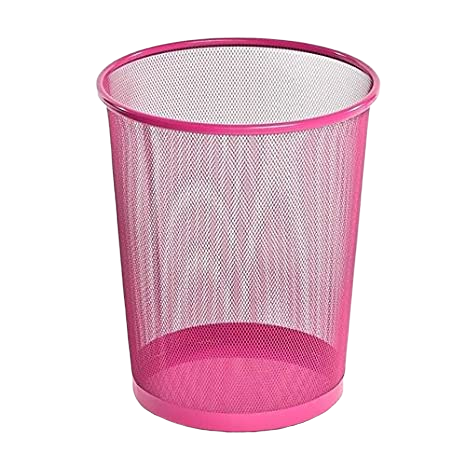 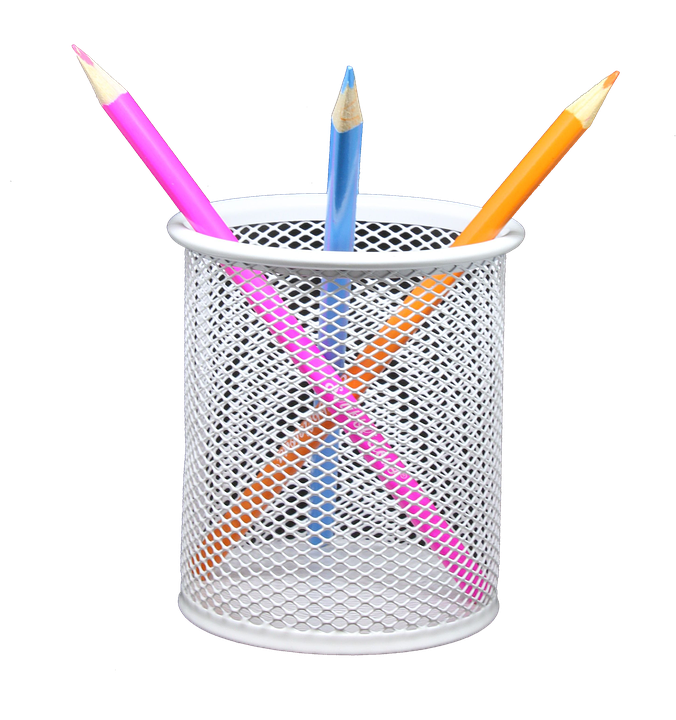 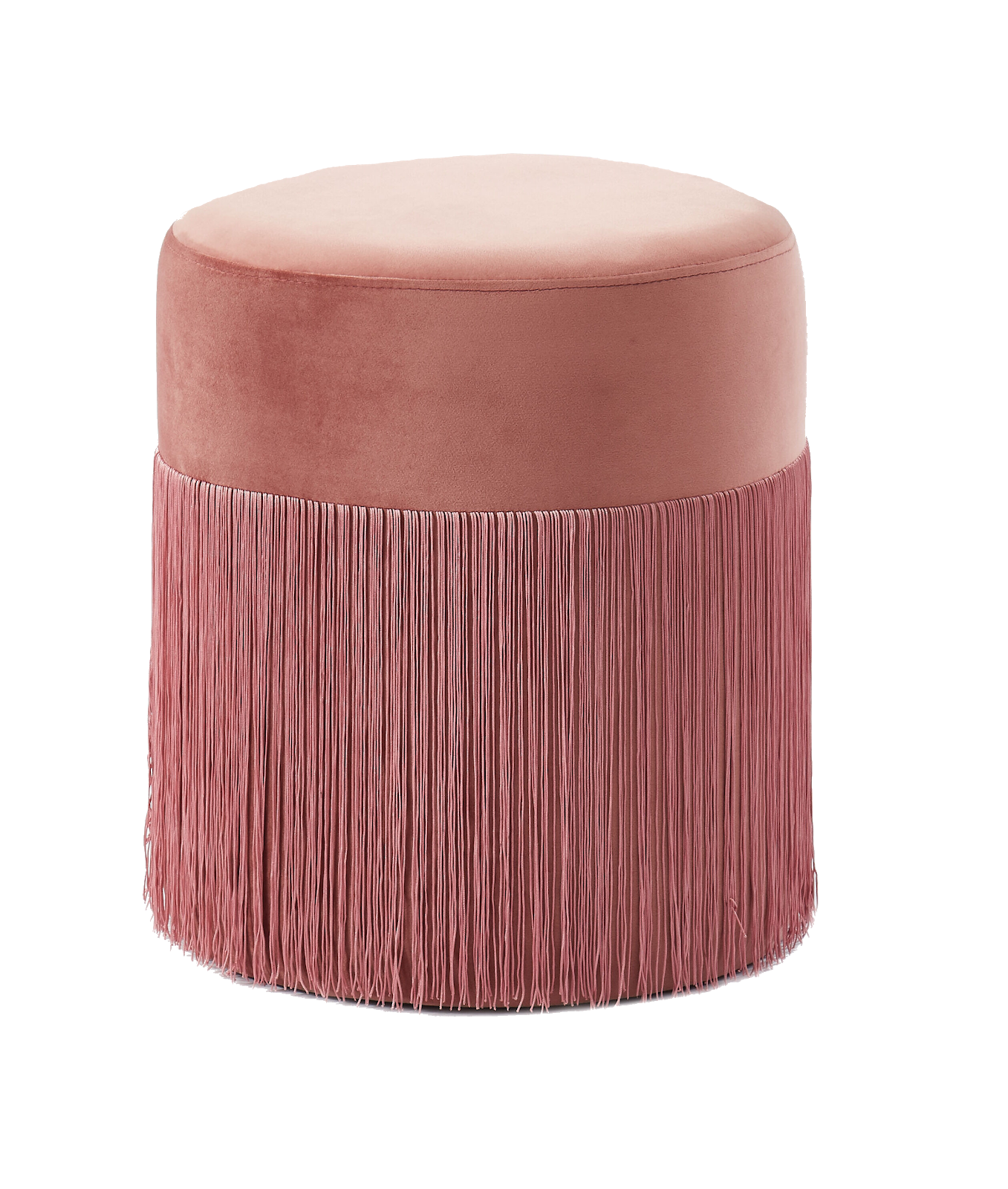 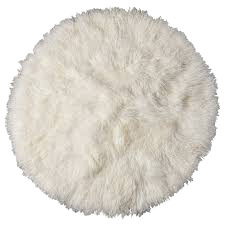 وديان محمد
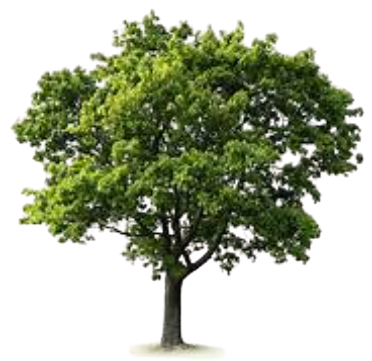 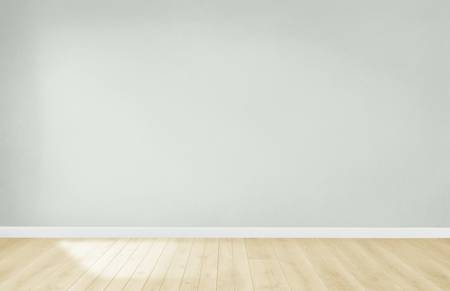 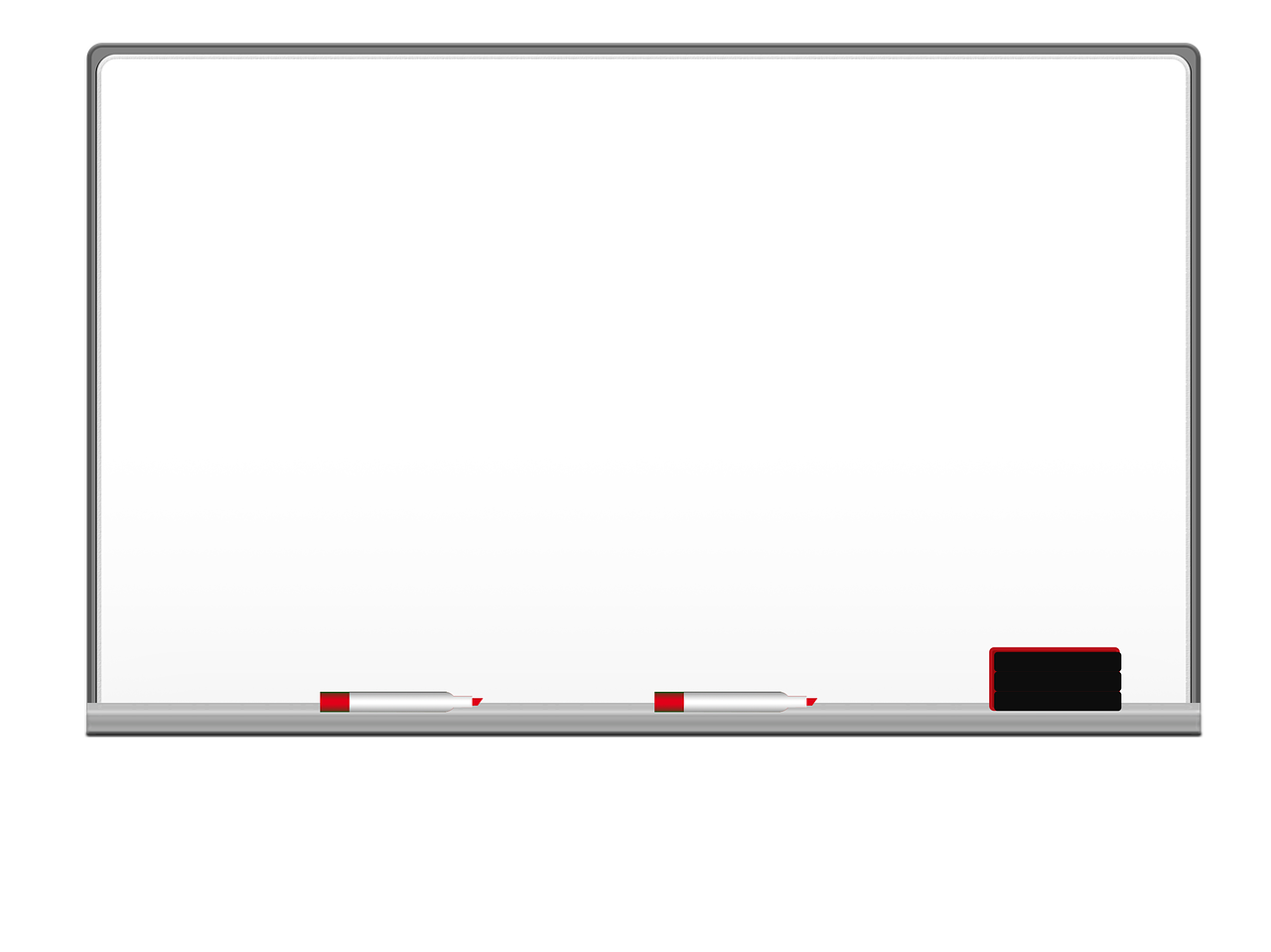 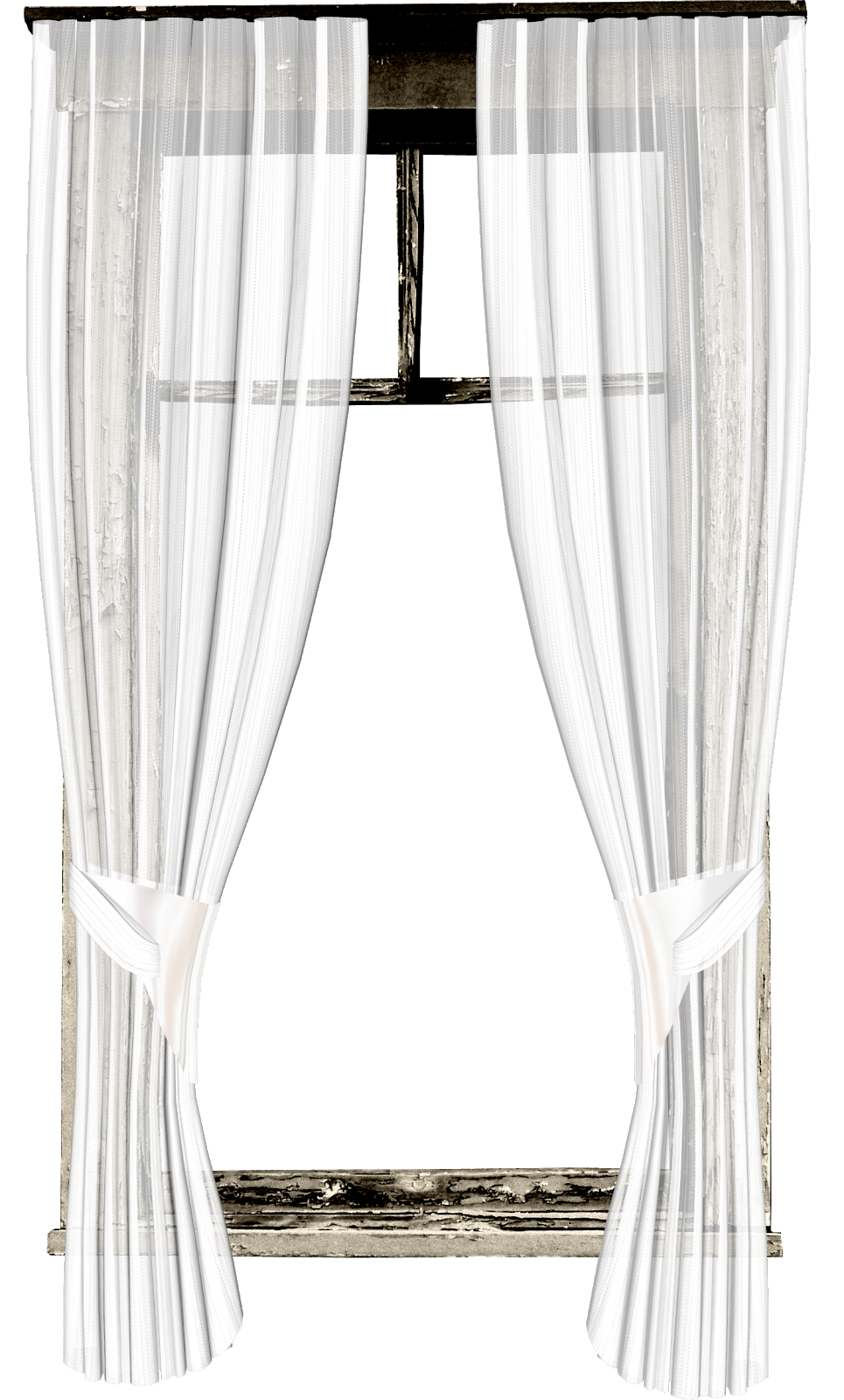 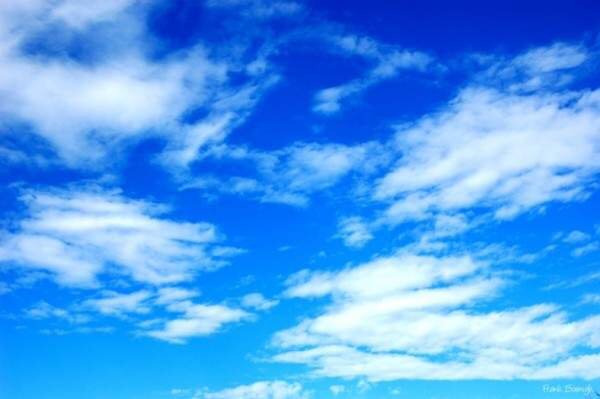 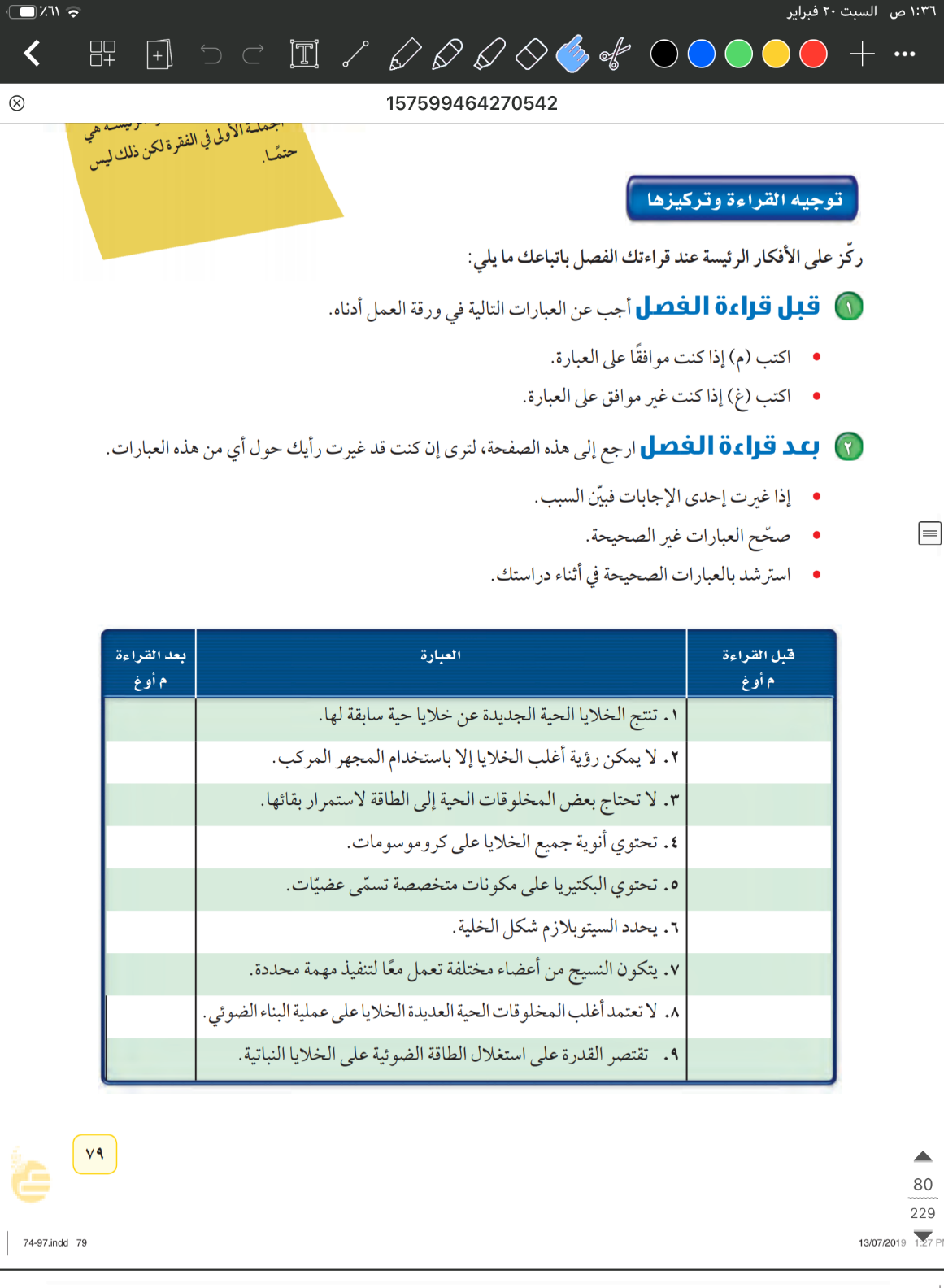 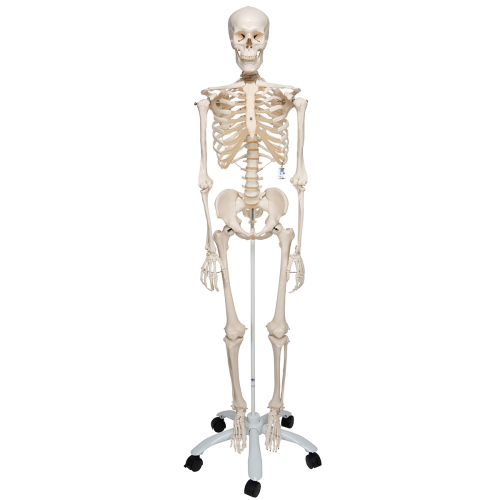 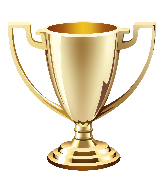 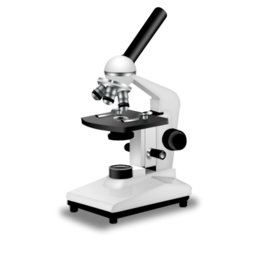 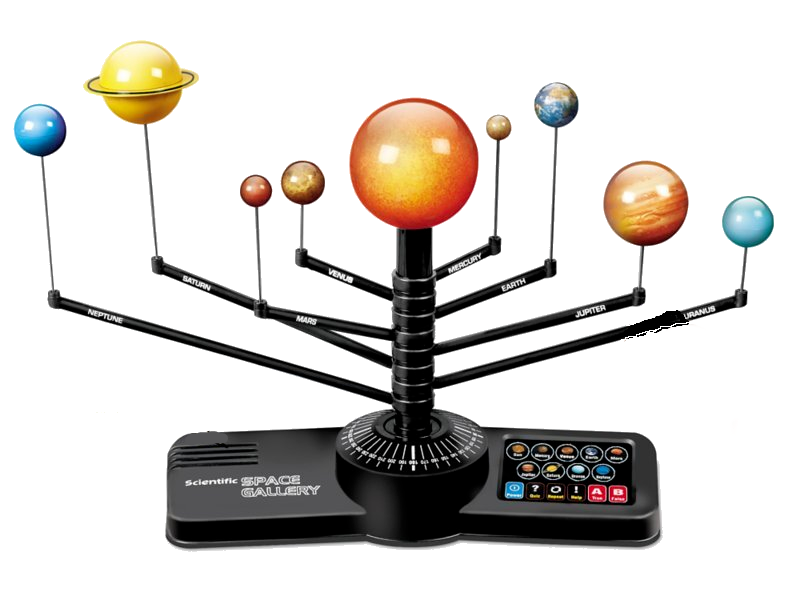 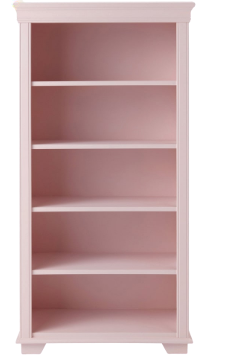 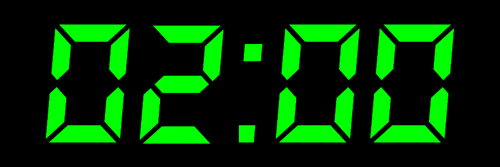 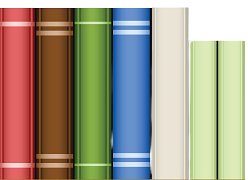 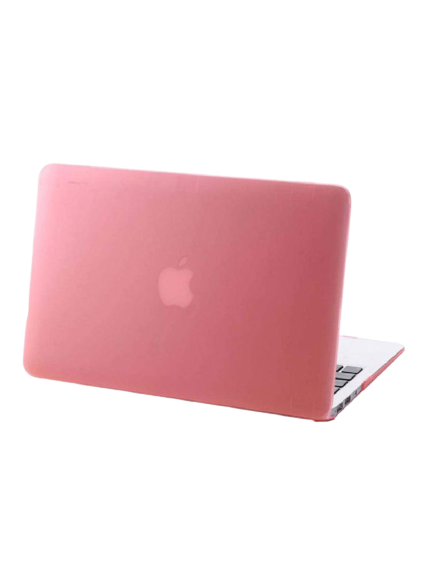 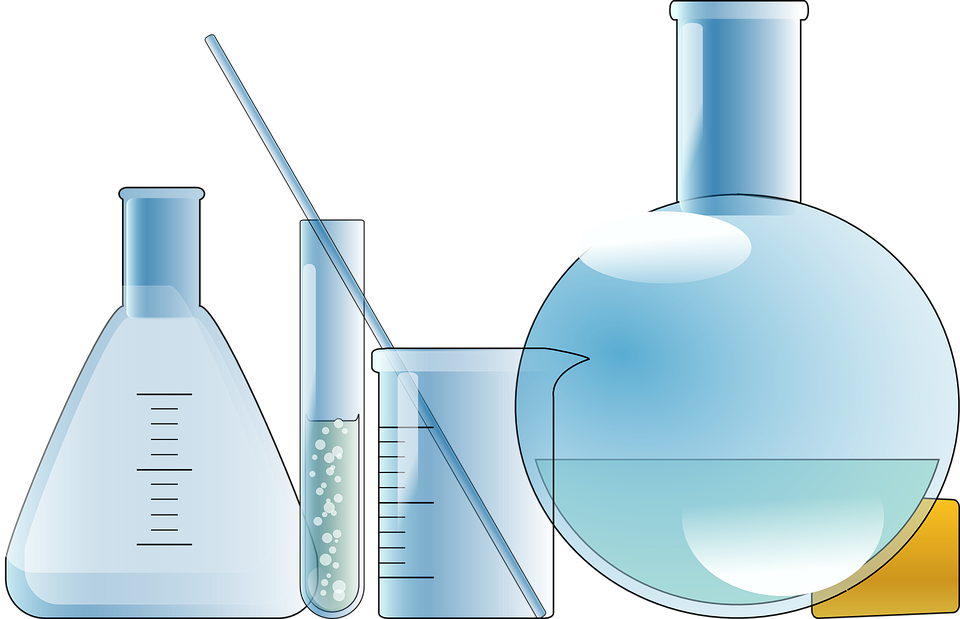 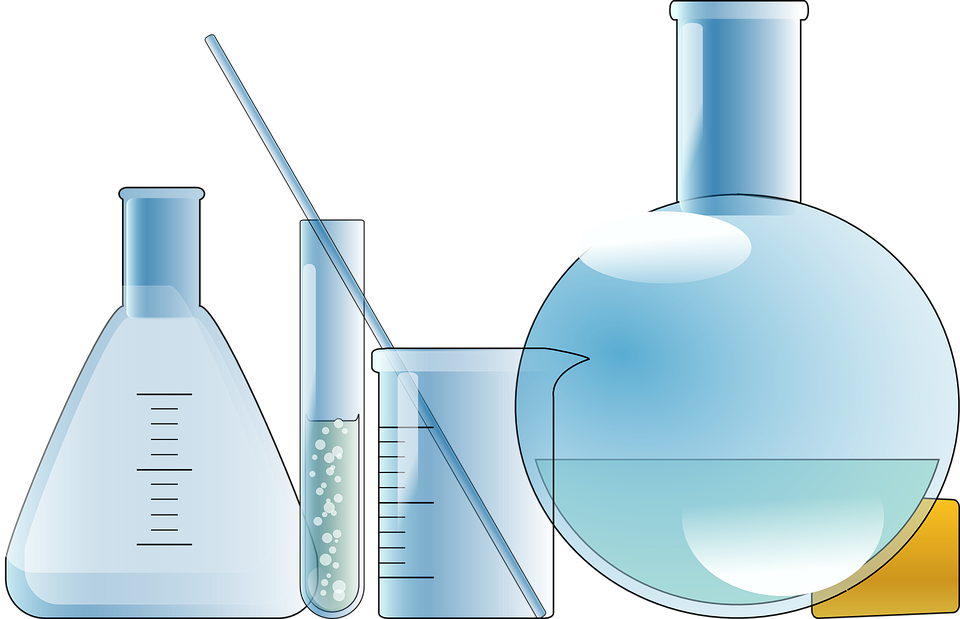 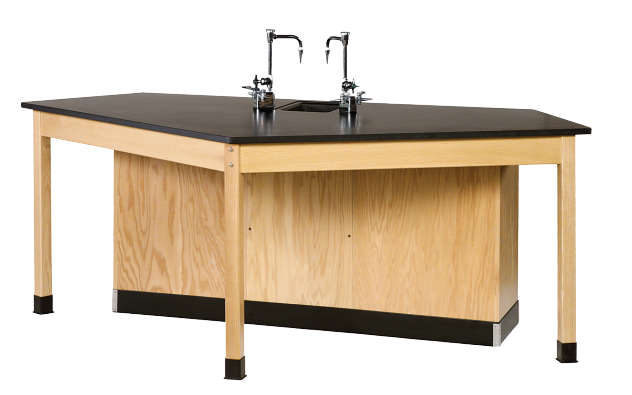 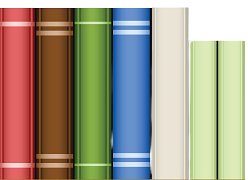 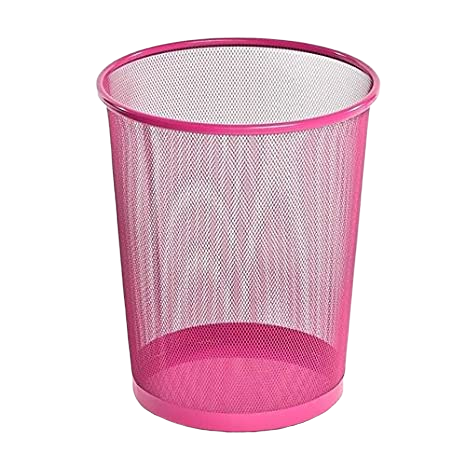 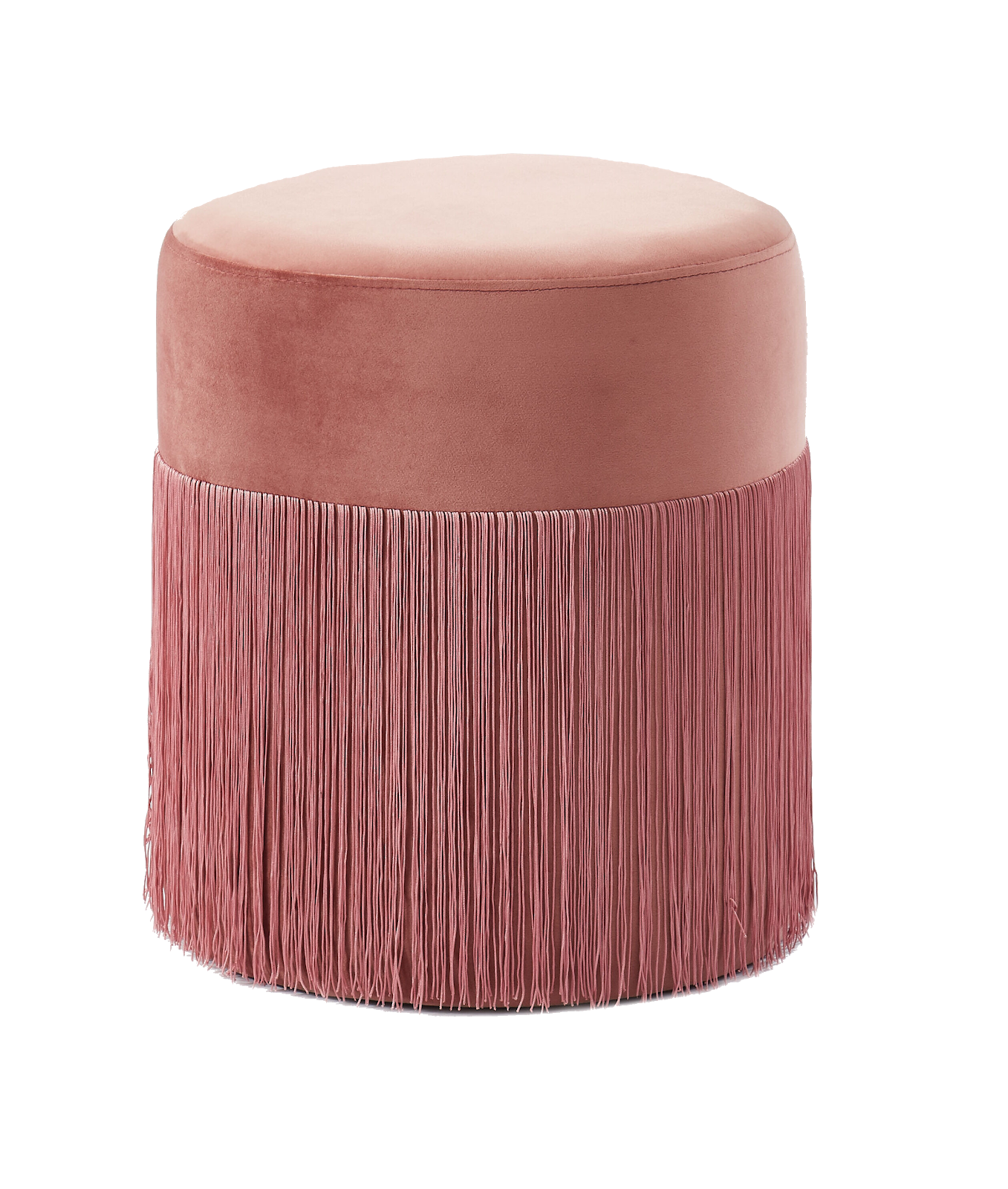 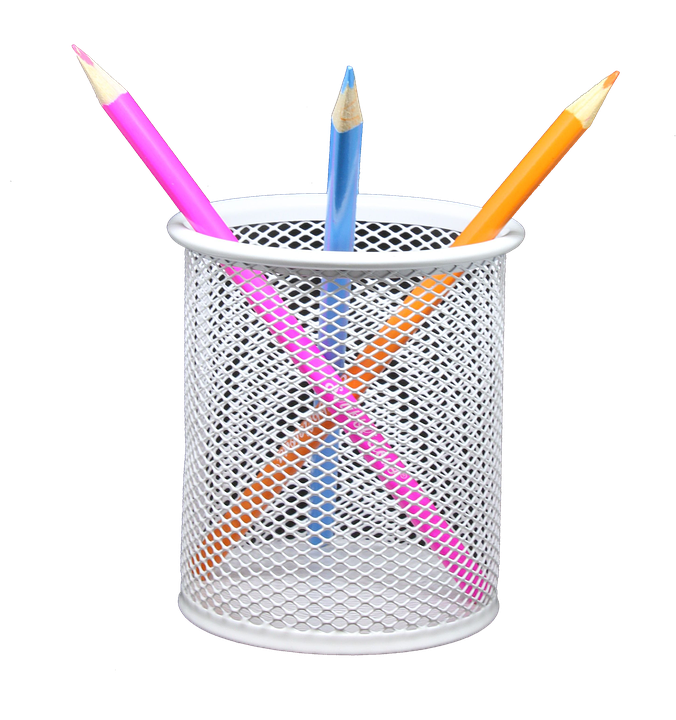 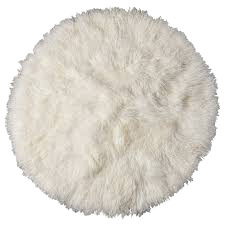 وديان محمد
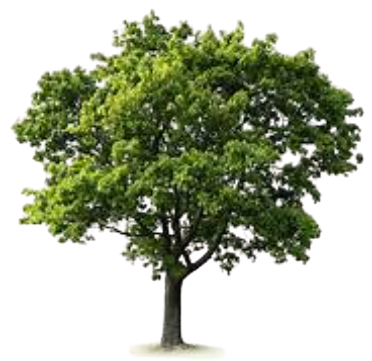 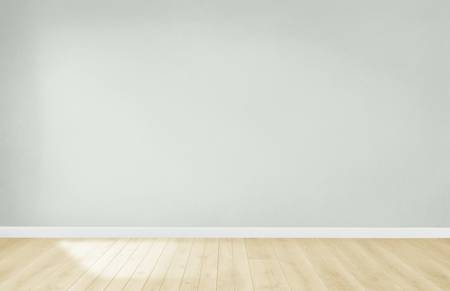 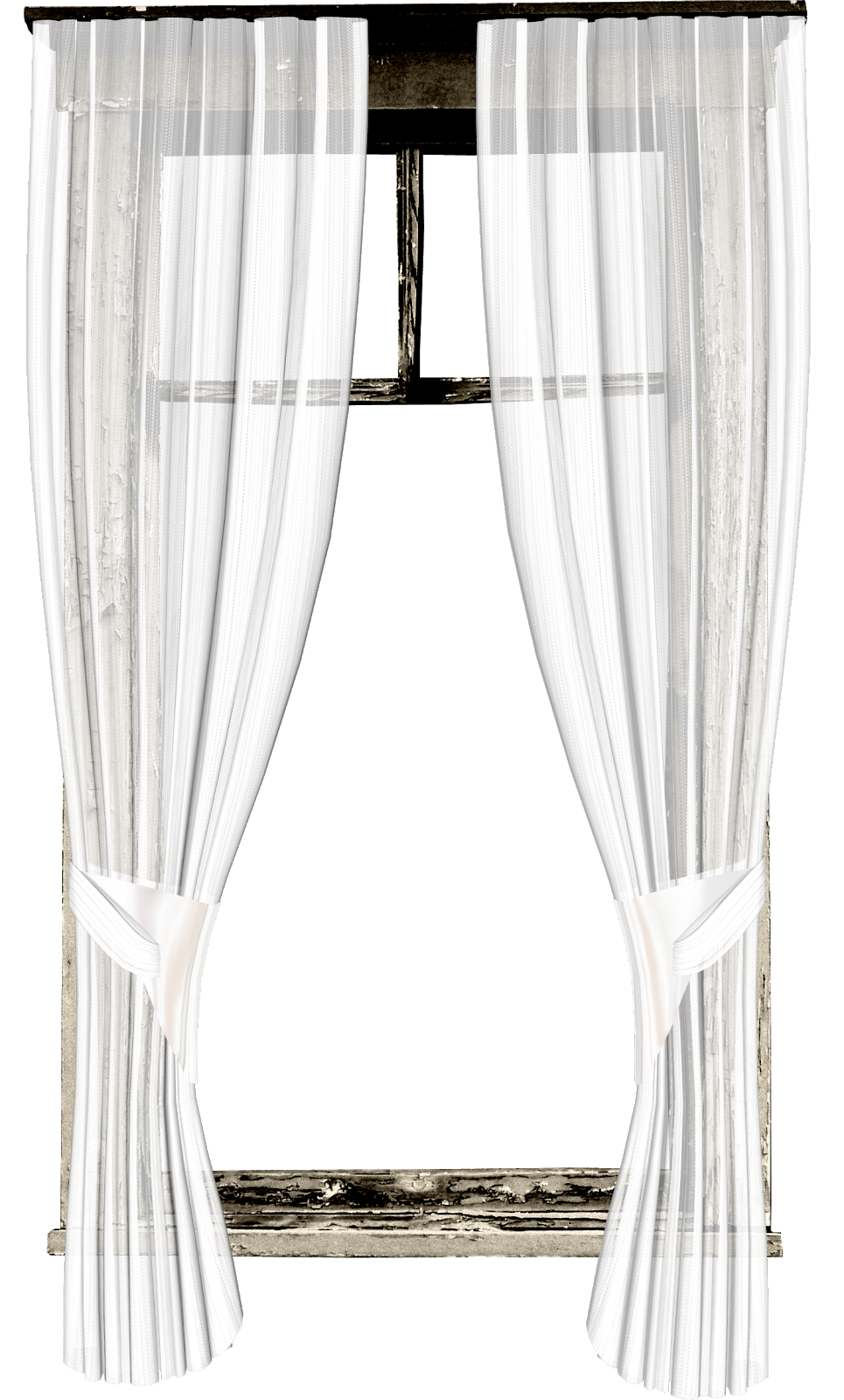 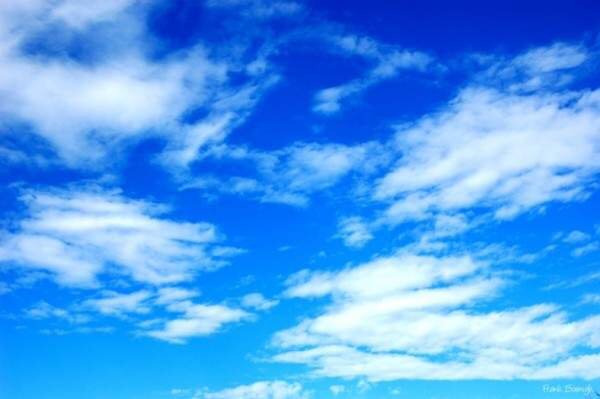 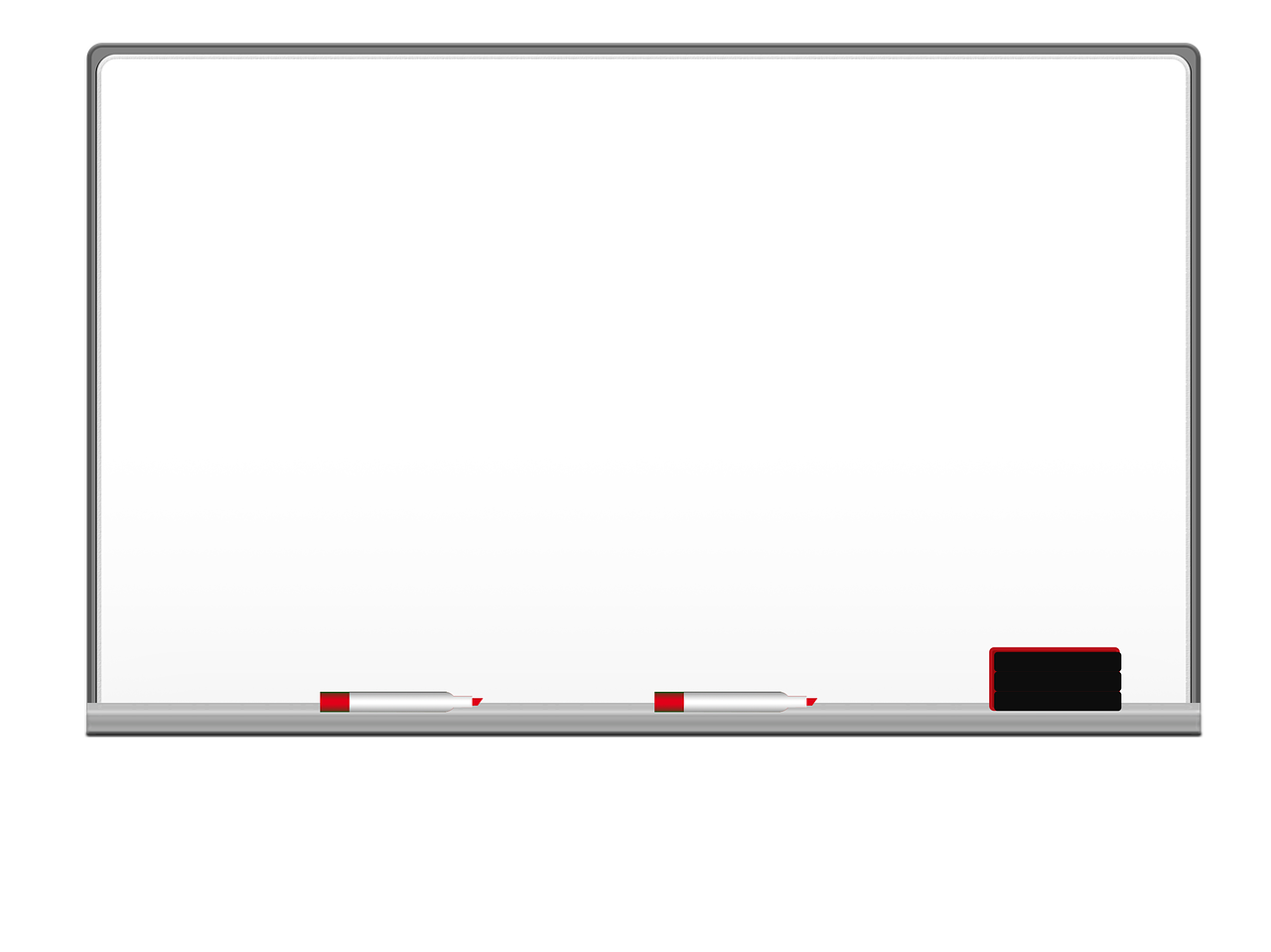 برأيك ماهو الرابط بين هذه الصور ايتها المفكرة المبدعة
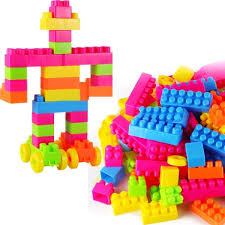 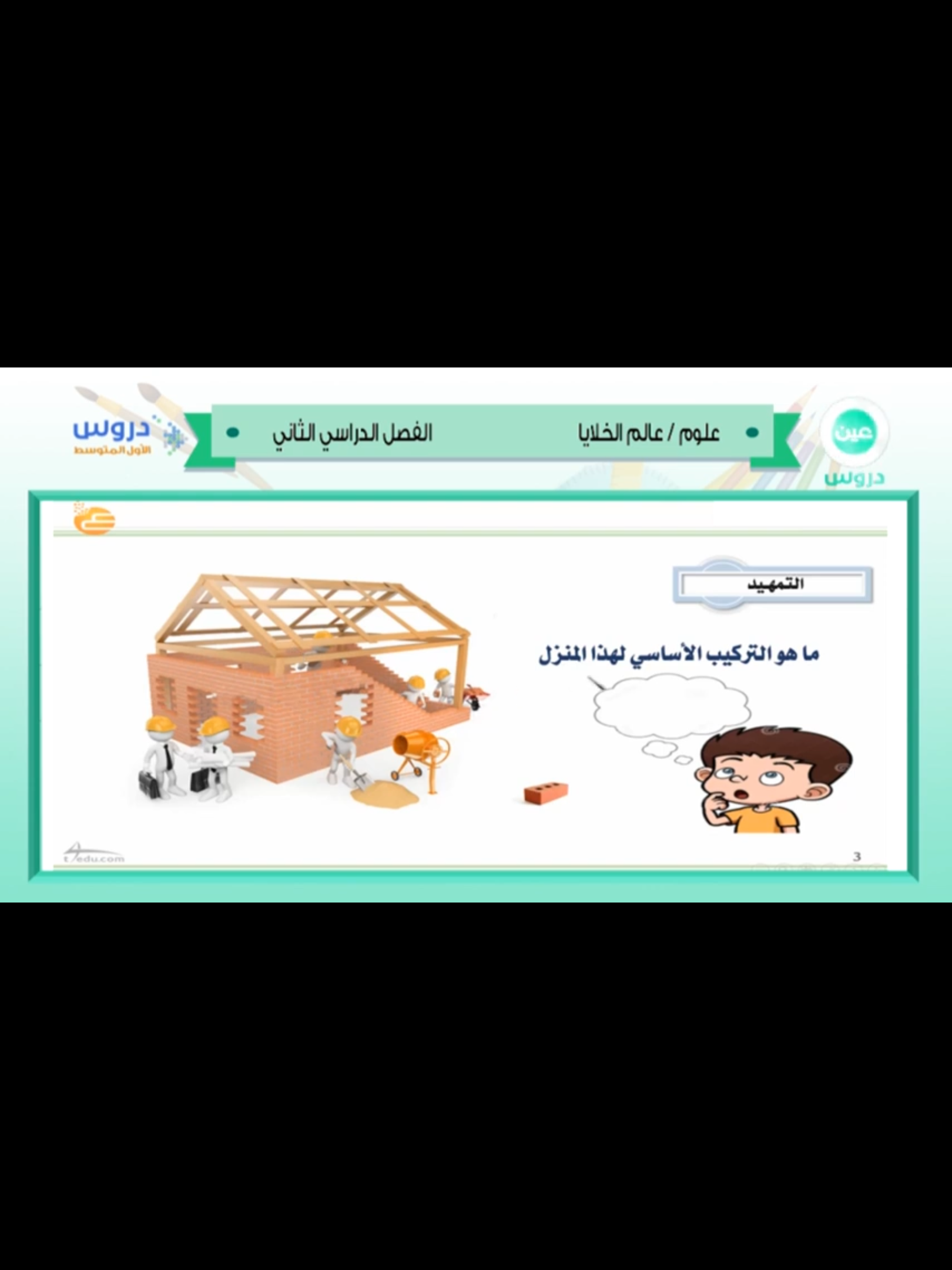 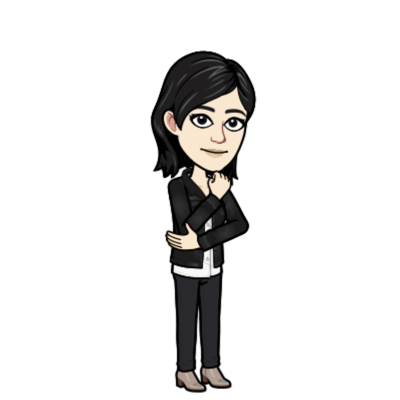 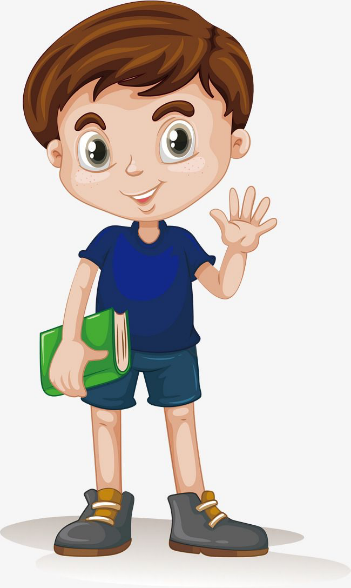 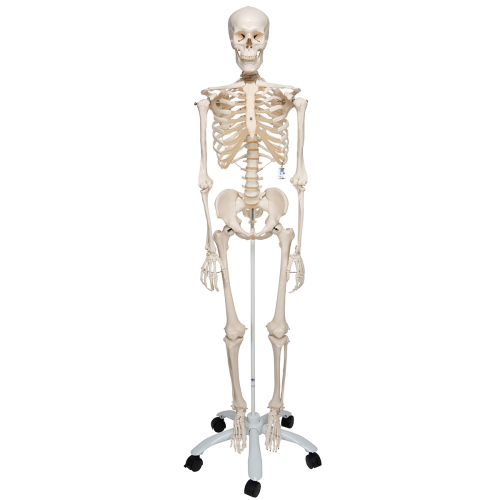 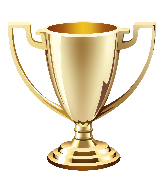 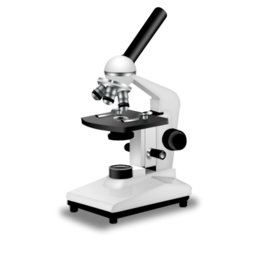 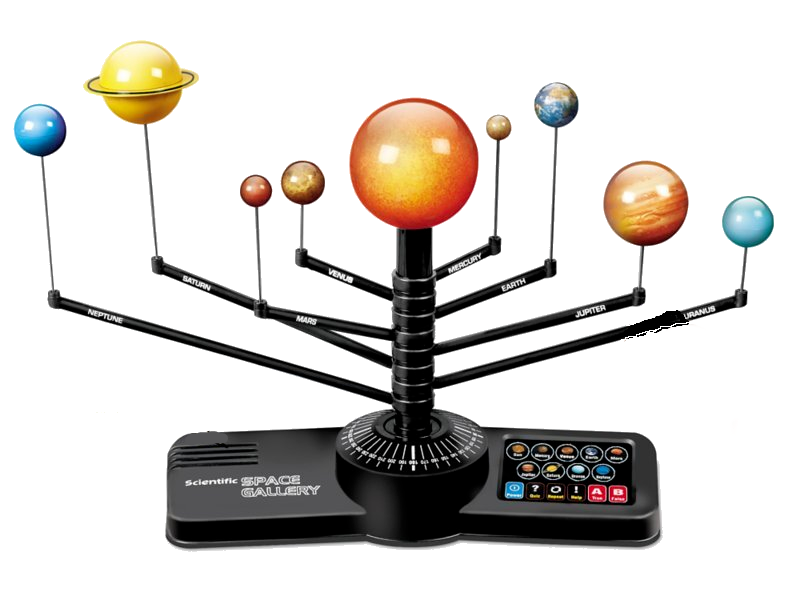 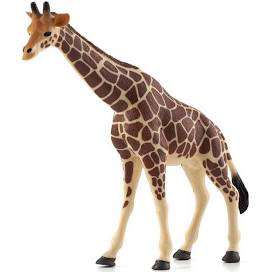 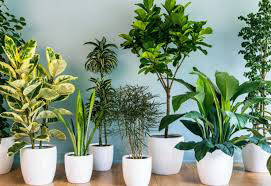 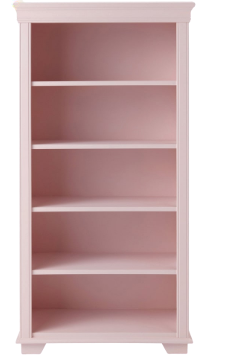 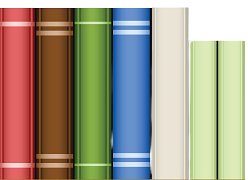 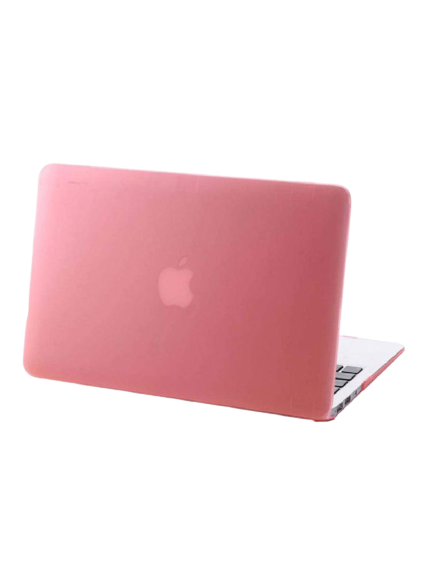 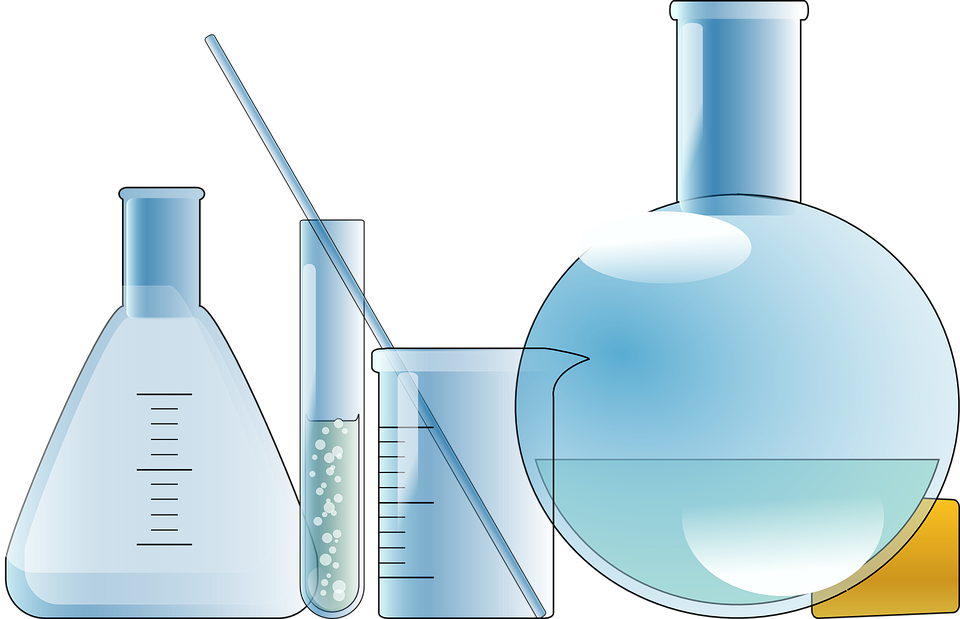 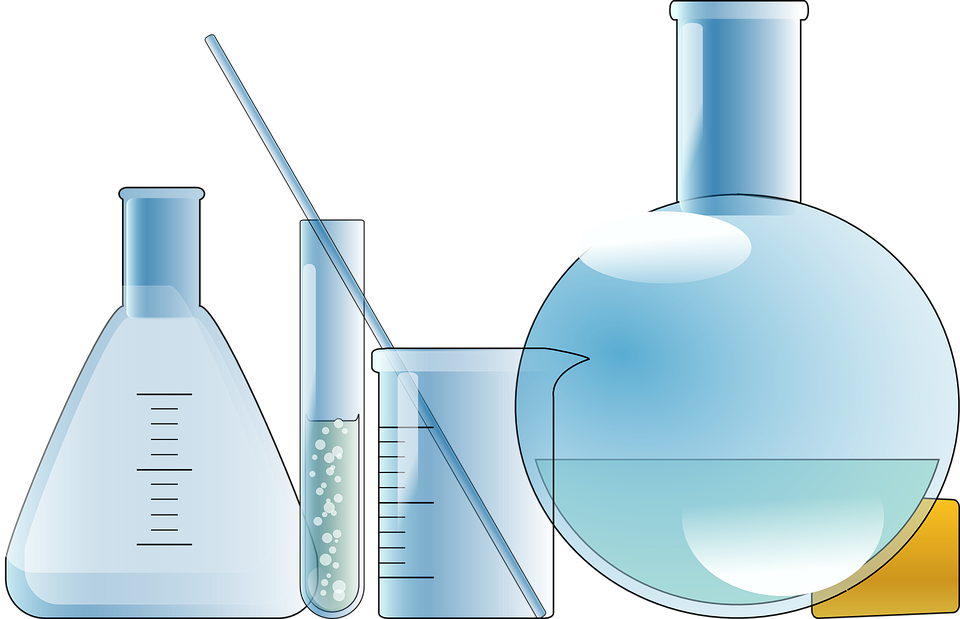 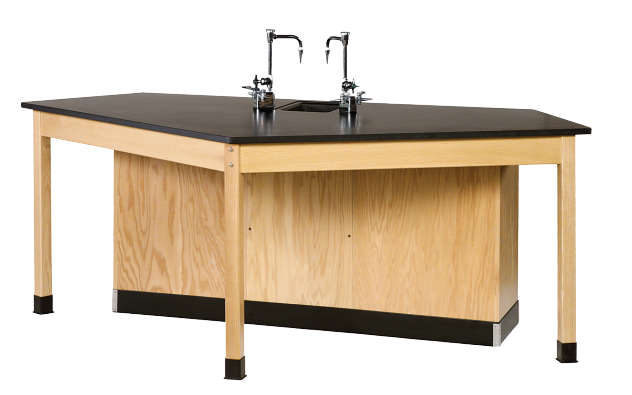 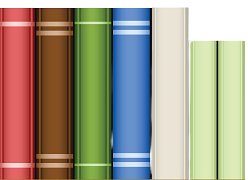 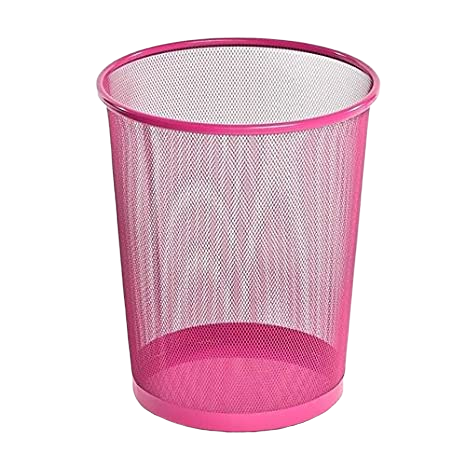 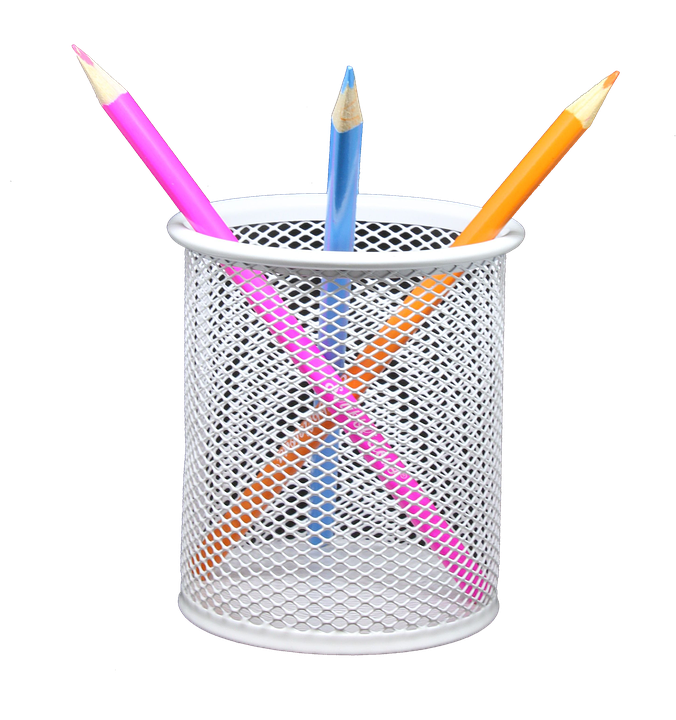 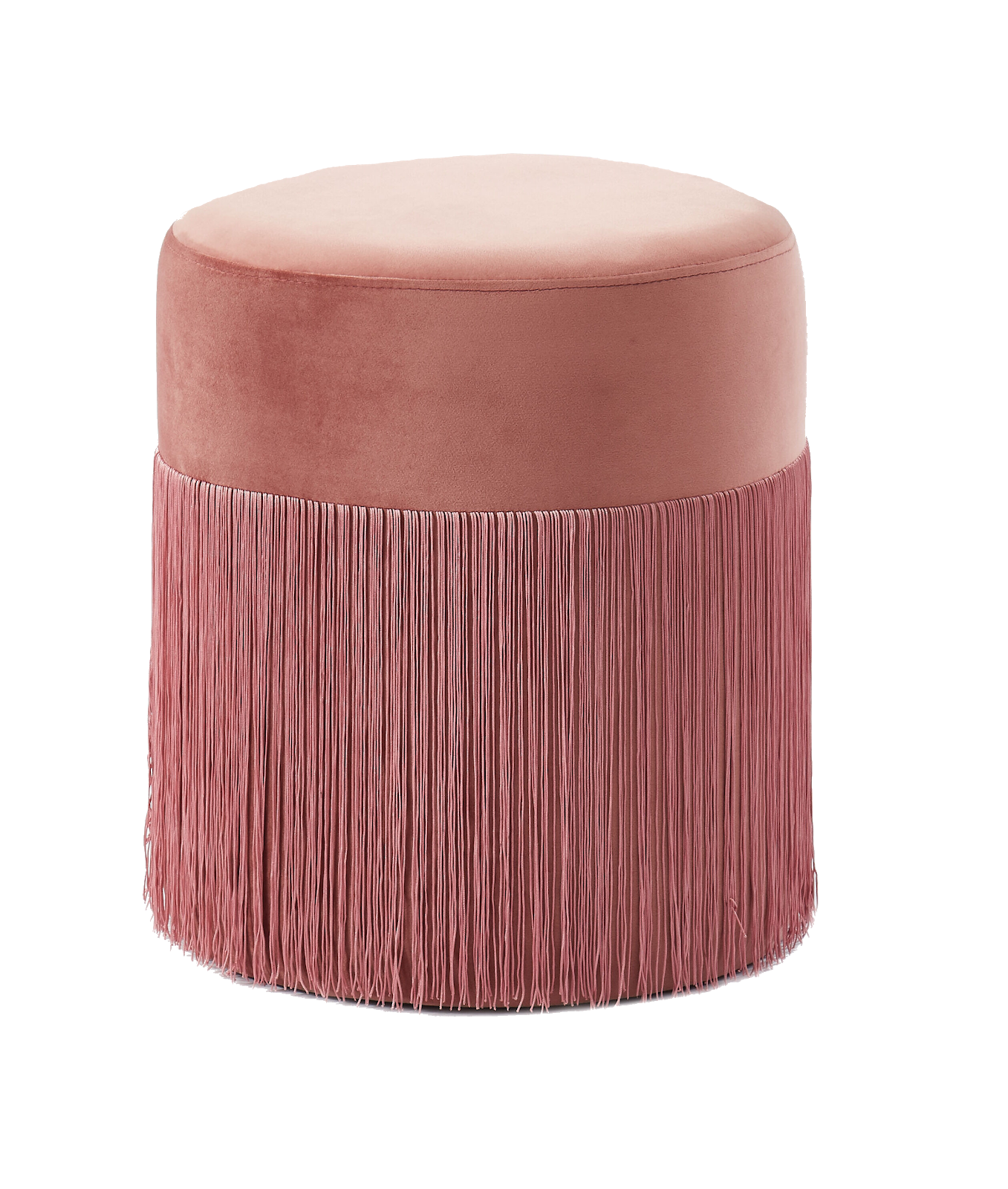 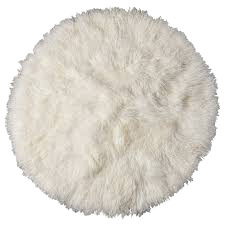 وديان محمد
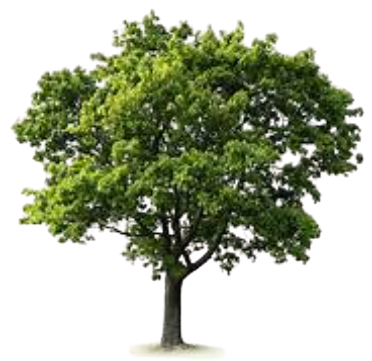 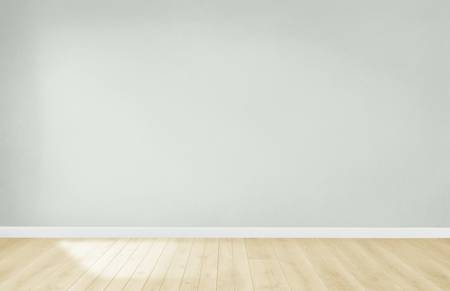 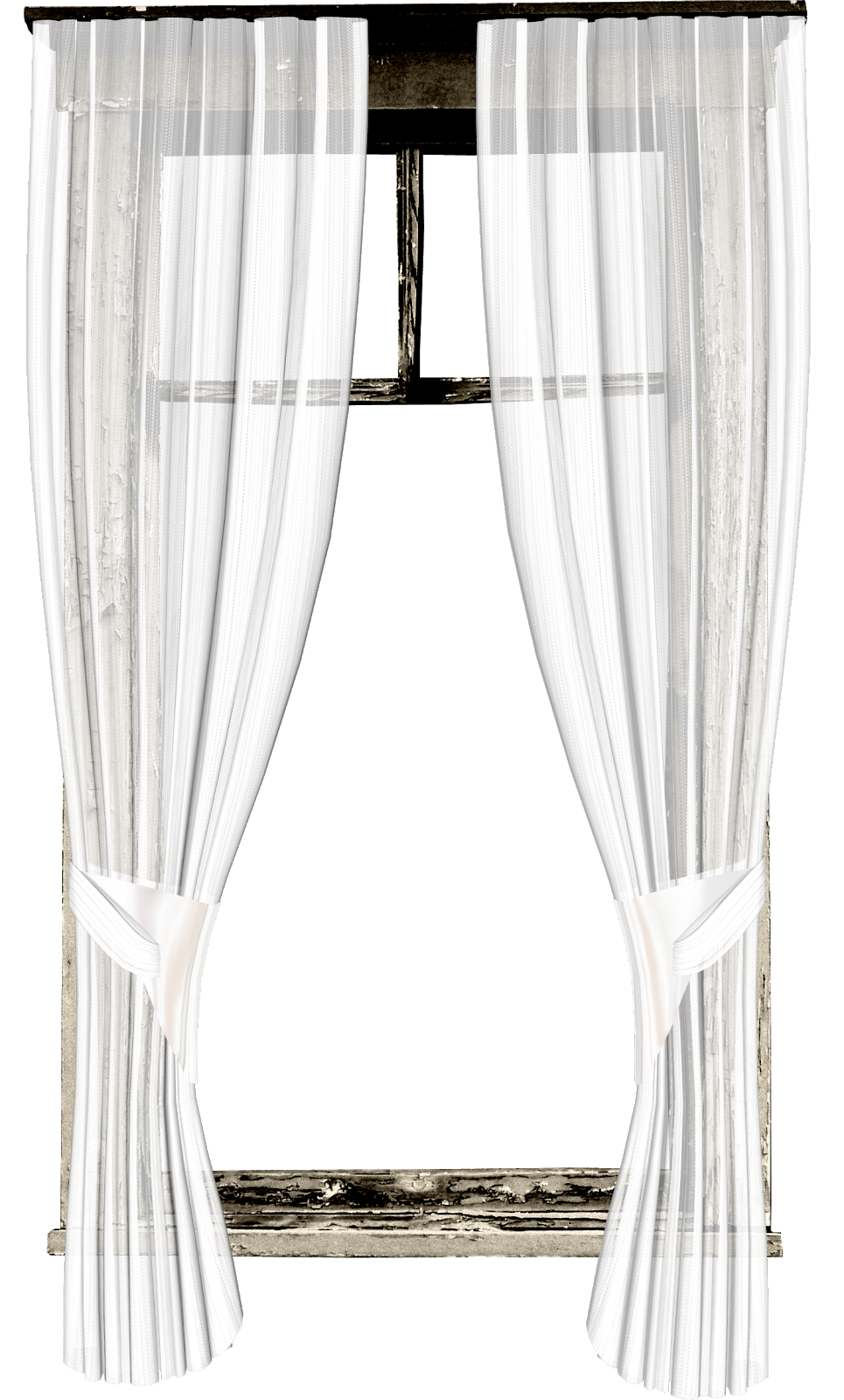 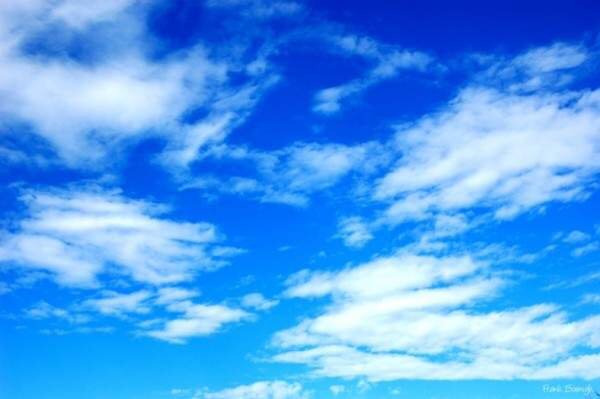 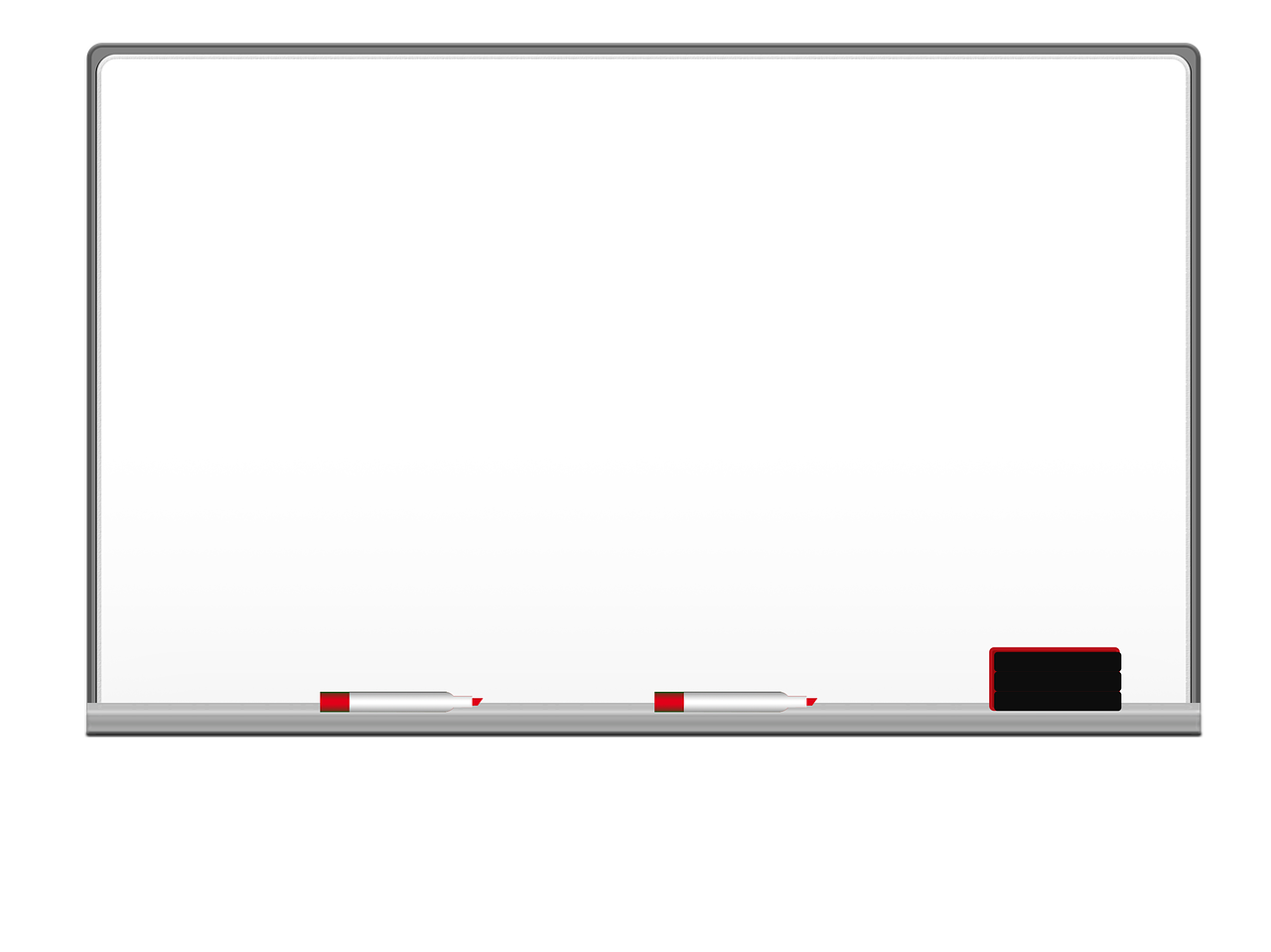 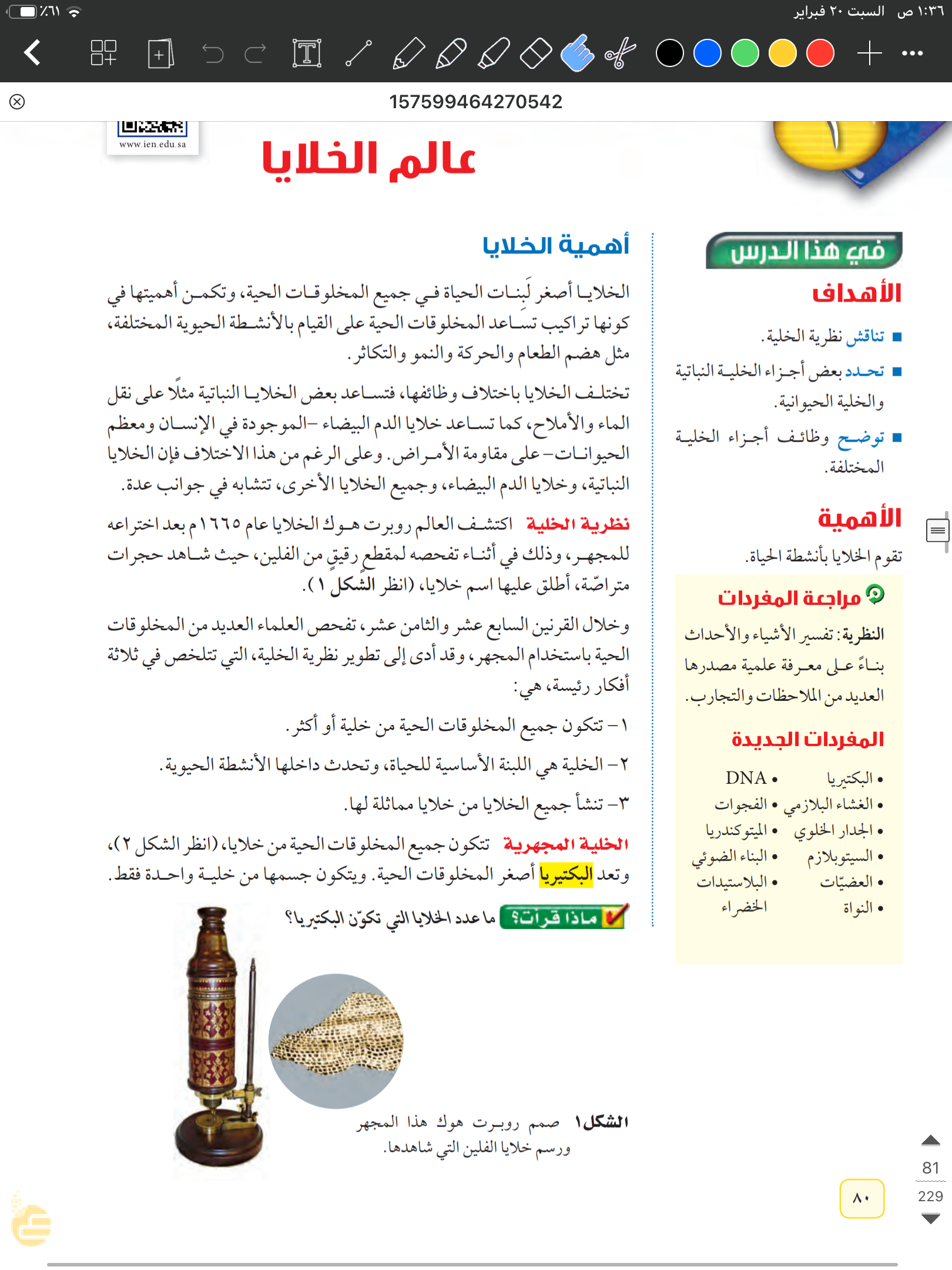 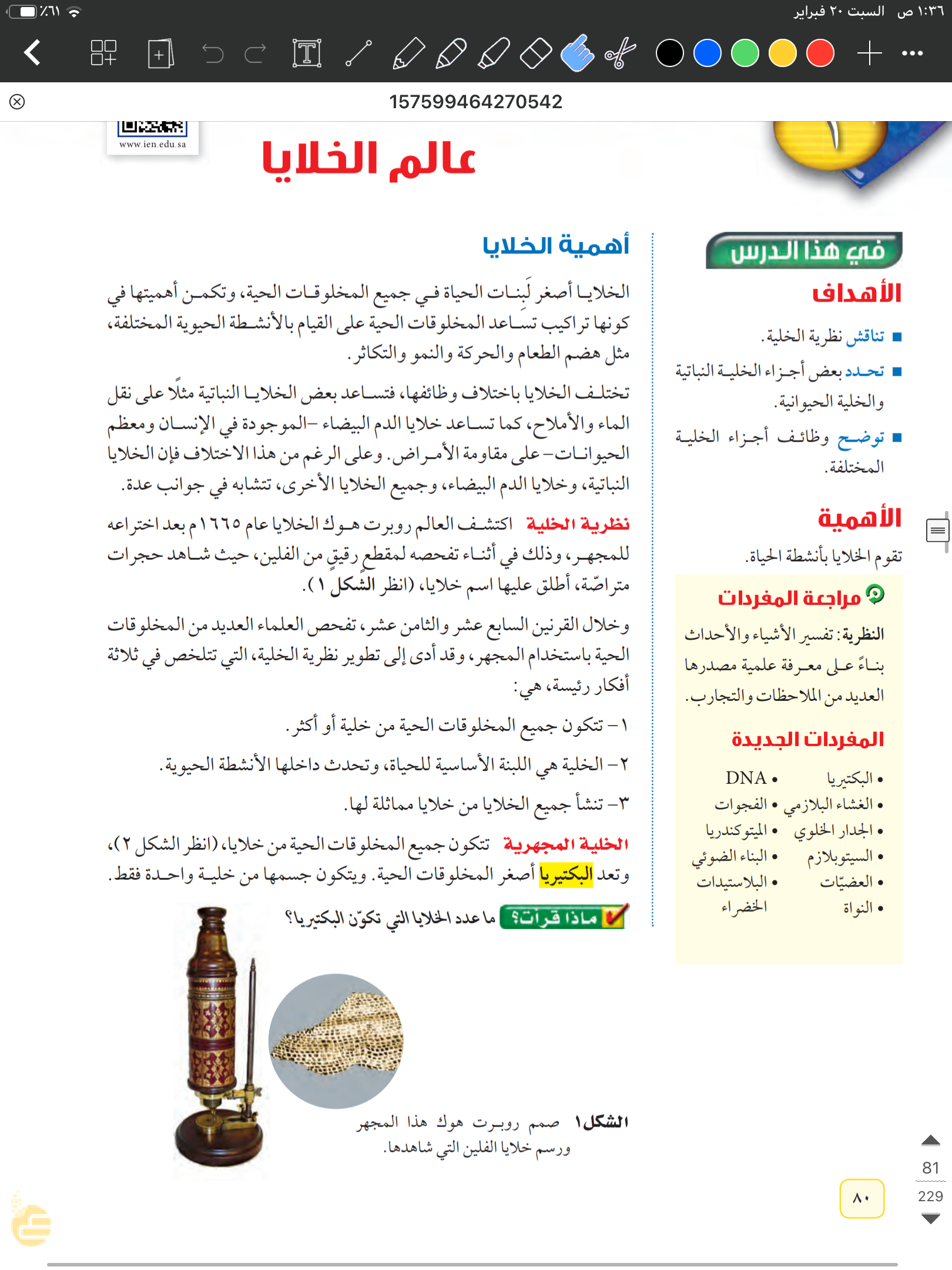 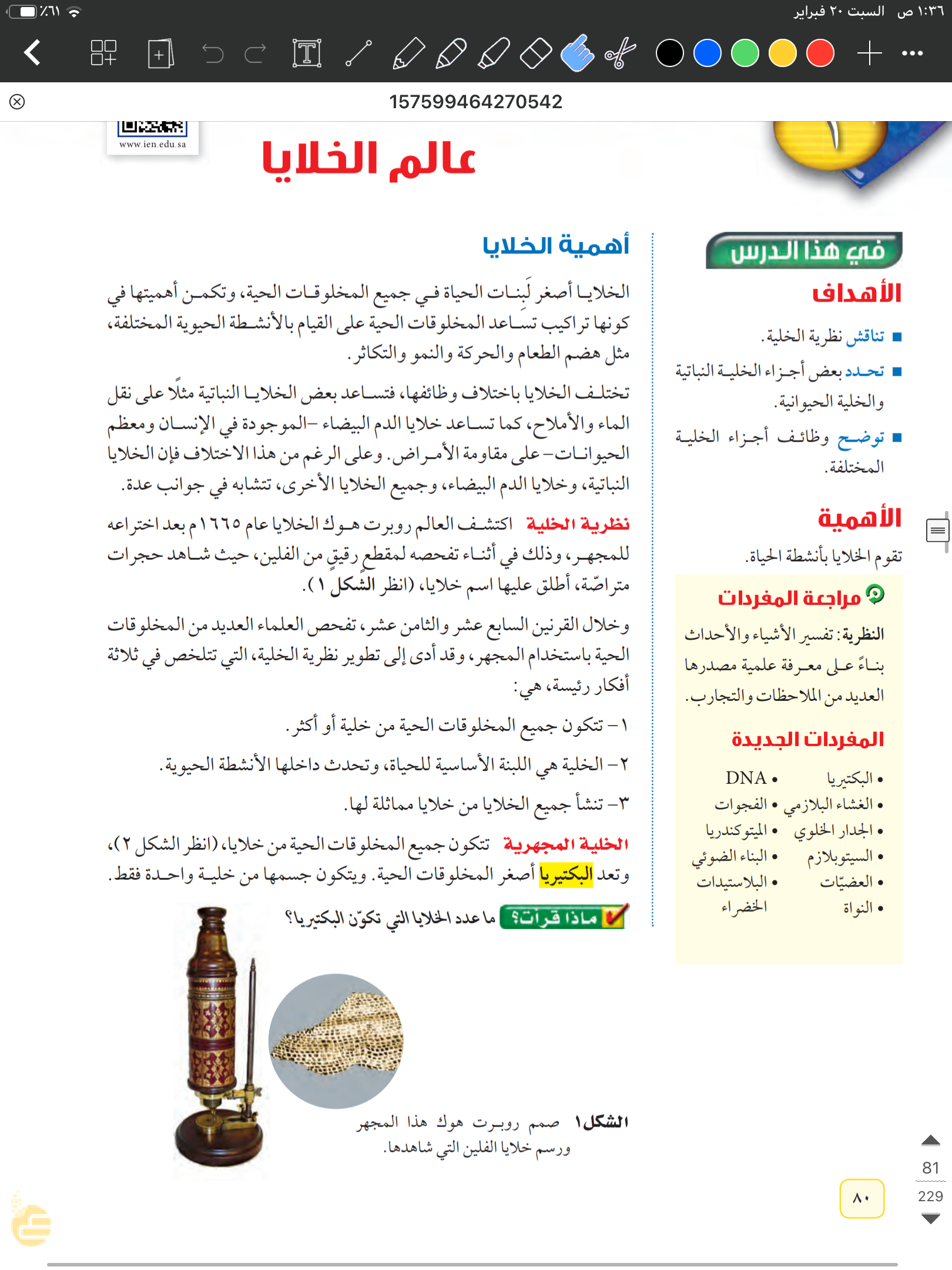 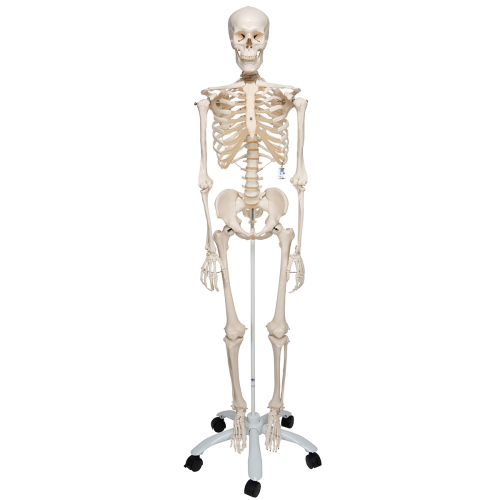 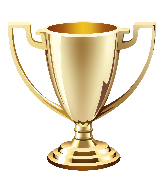 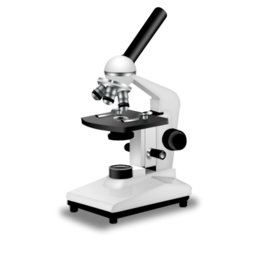 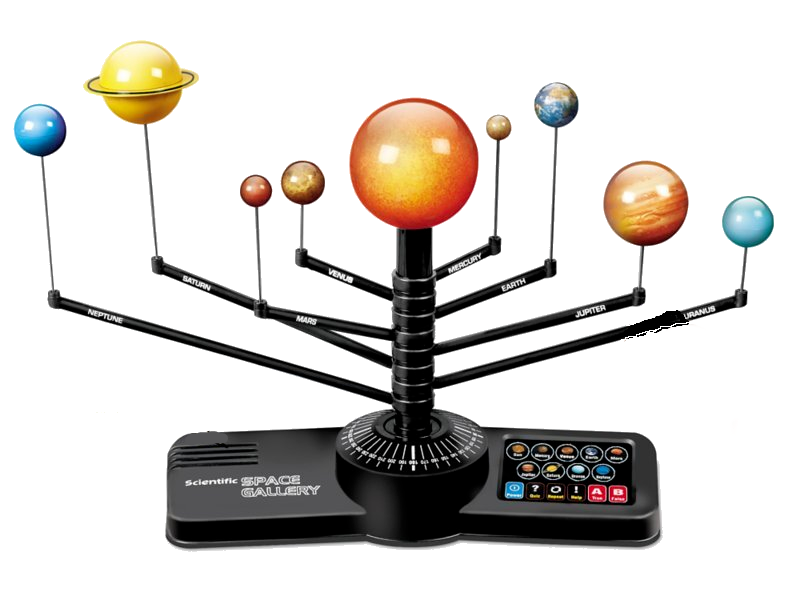 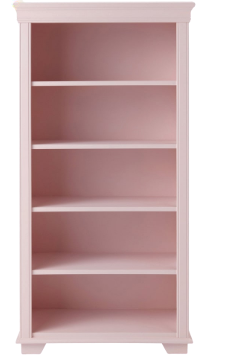 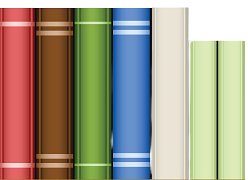 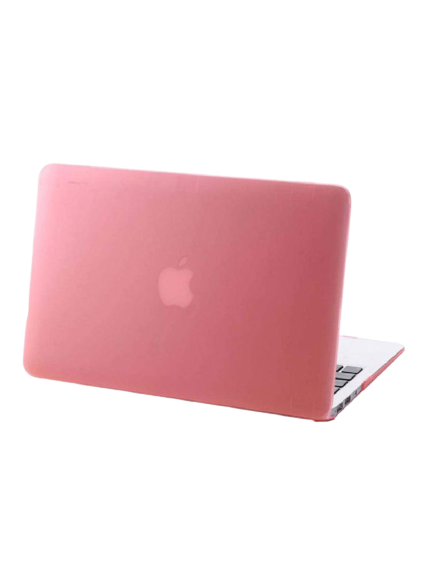 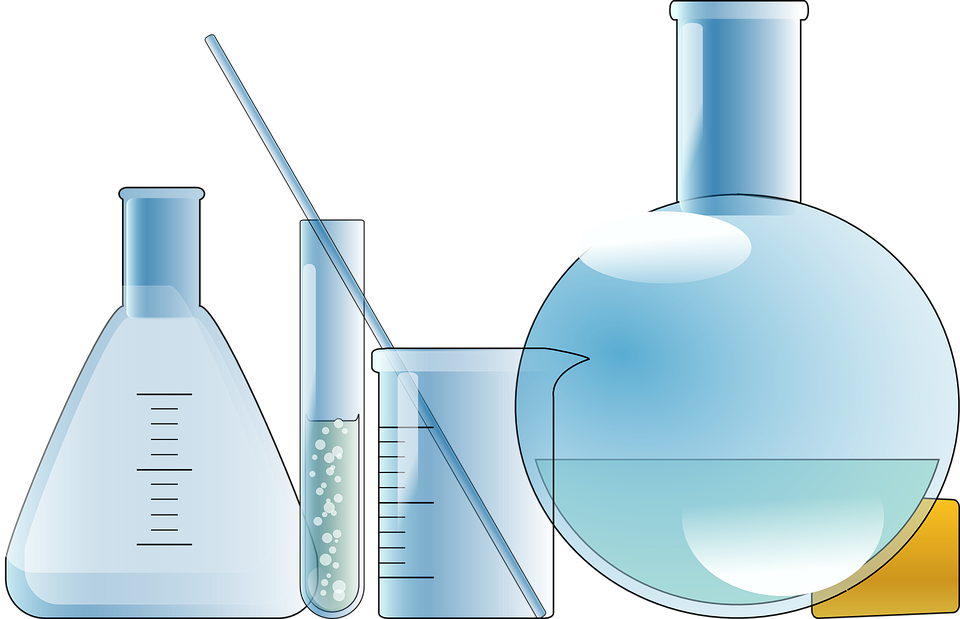 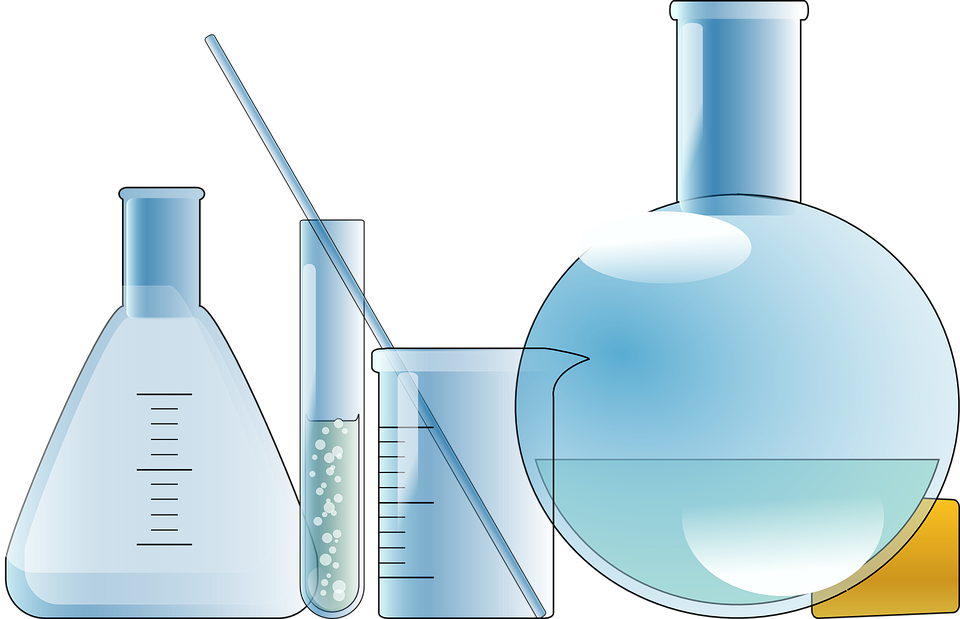 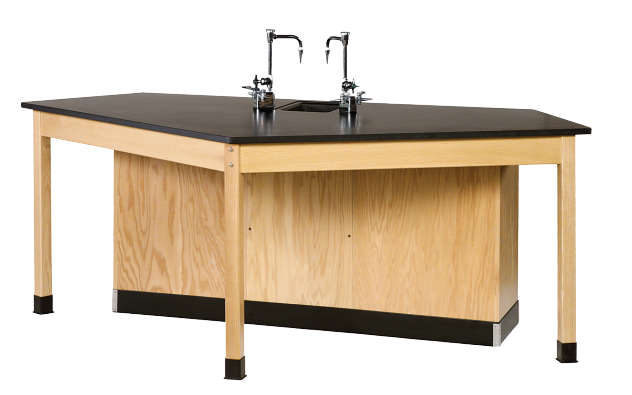 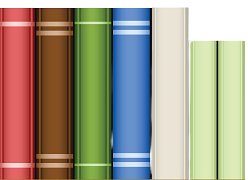 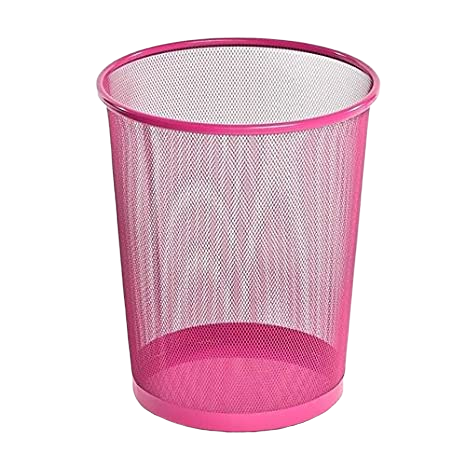 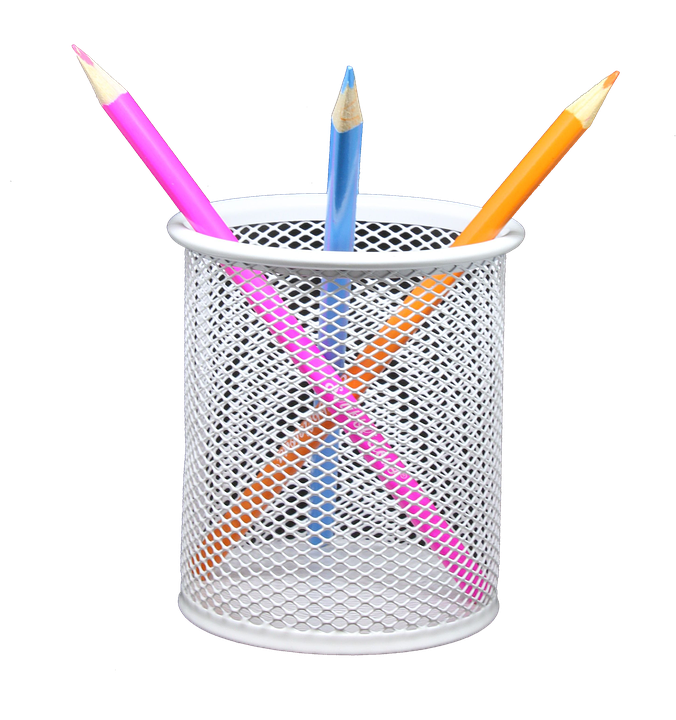 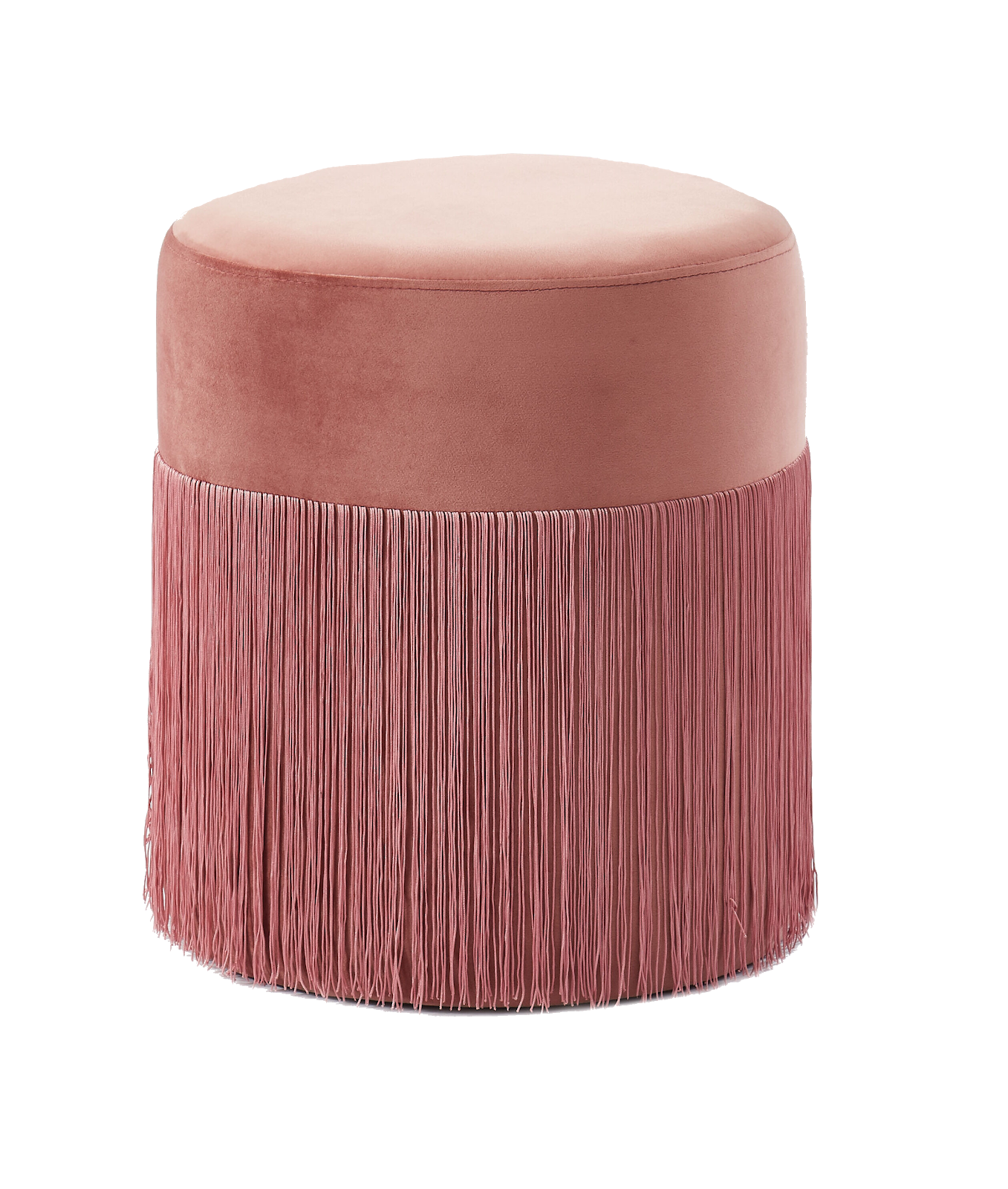 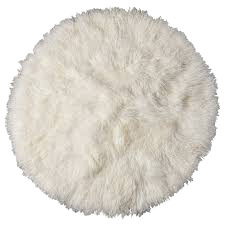 وديان محمد
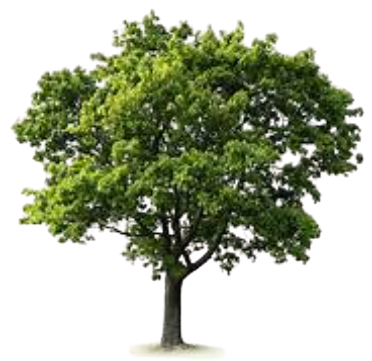 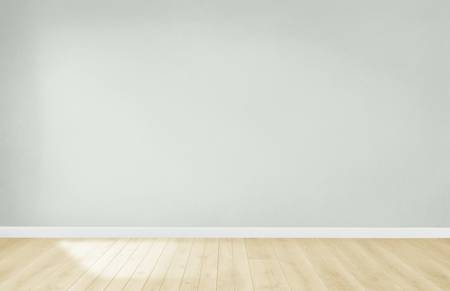 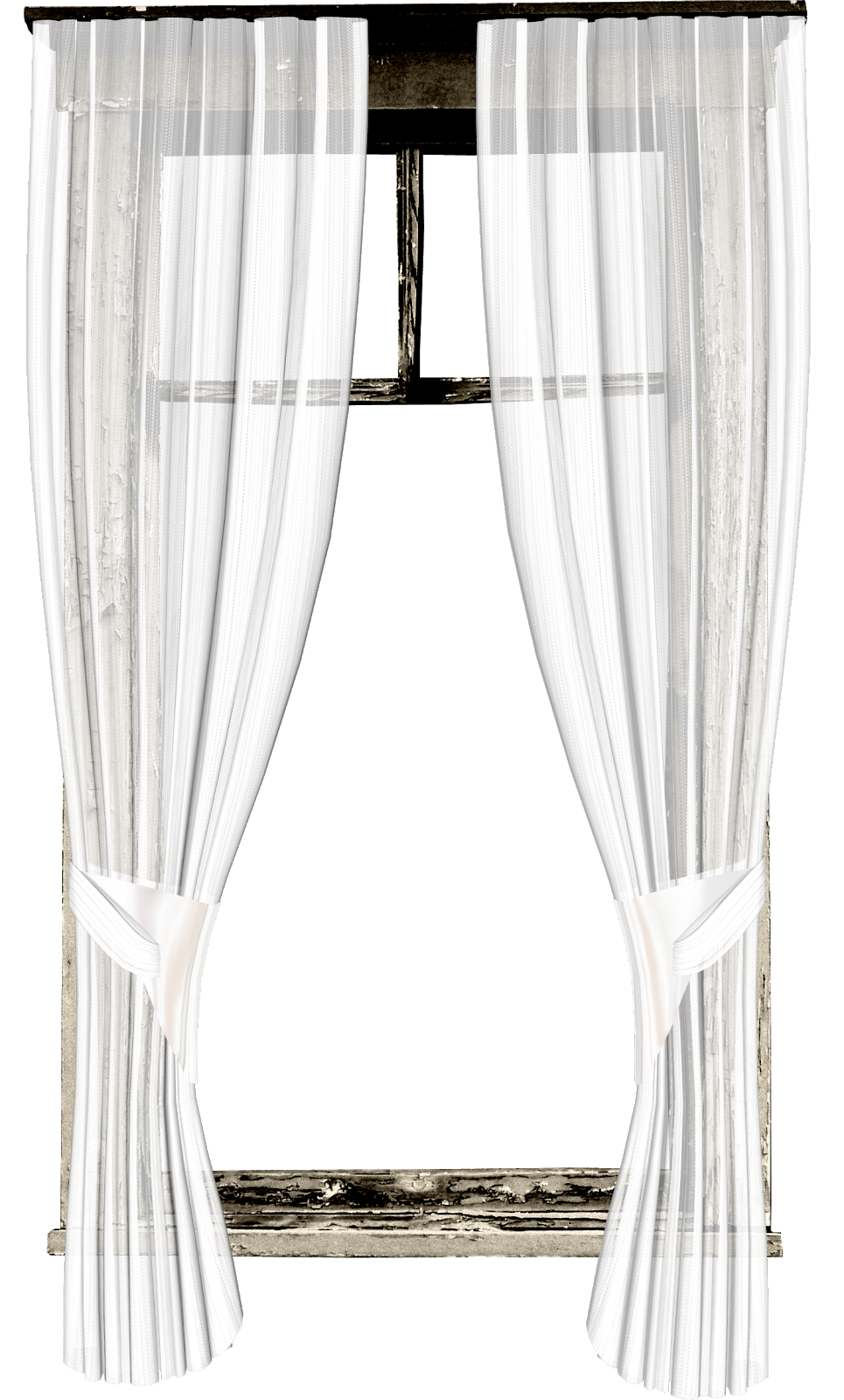 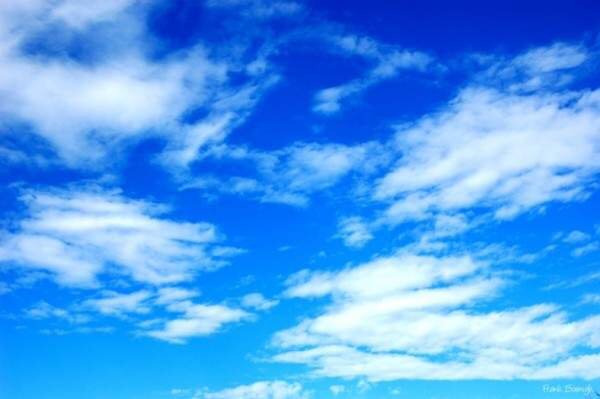 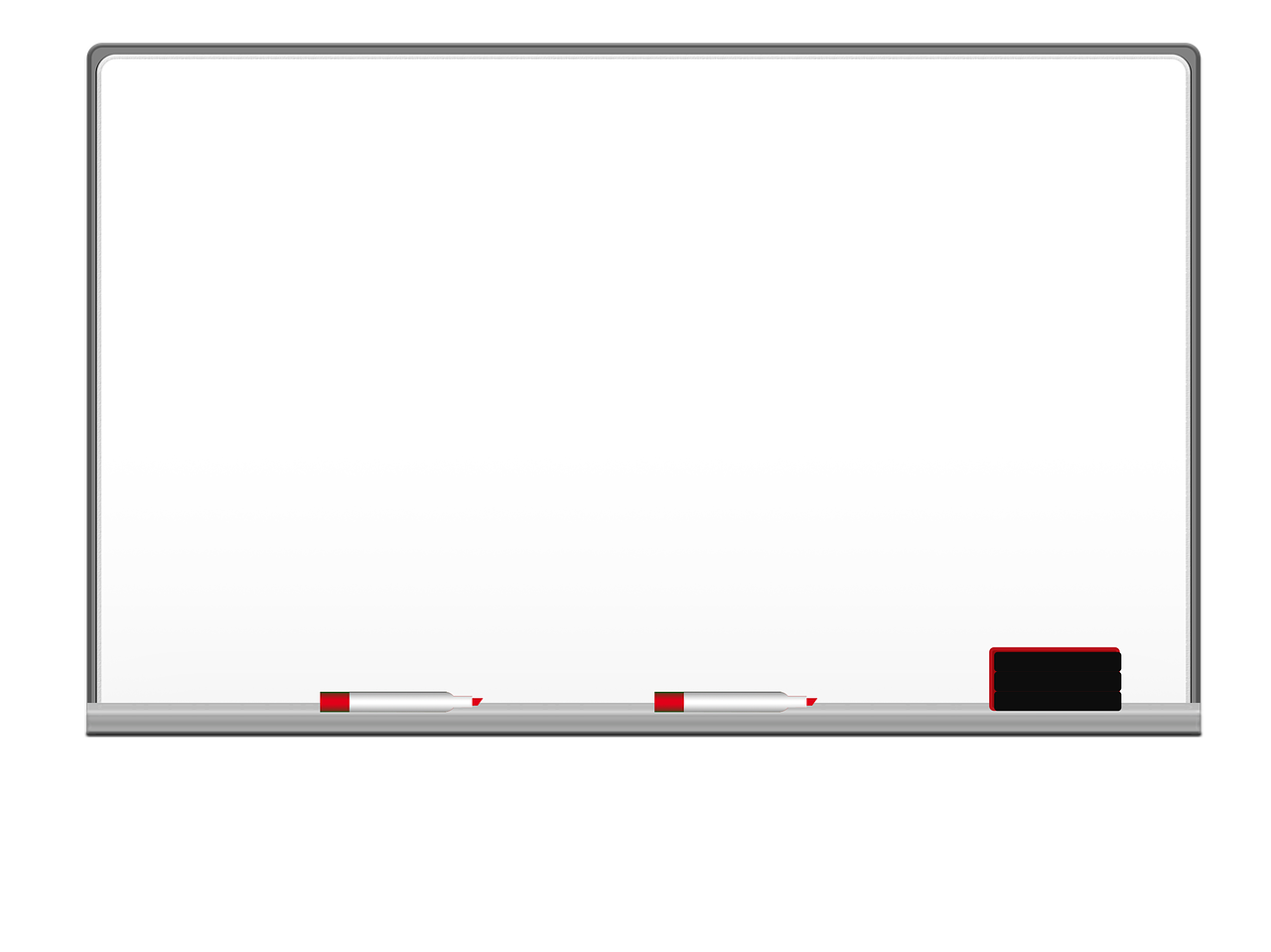 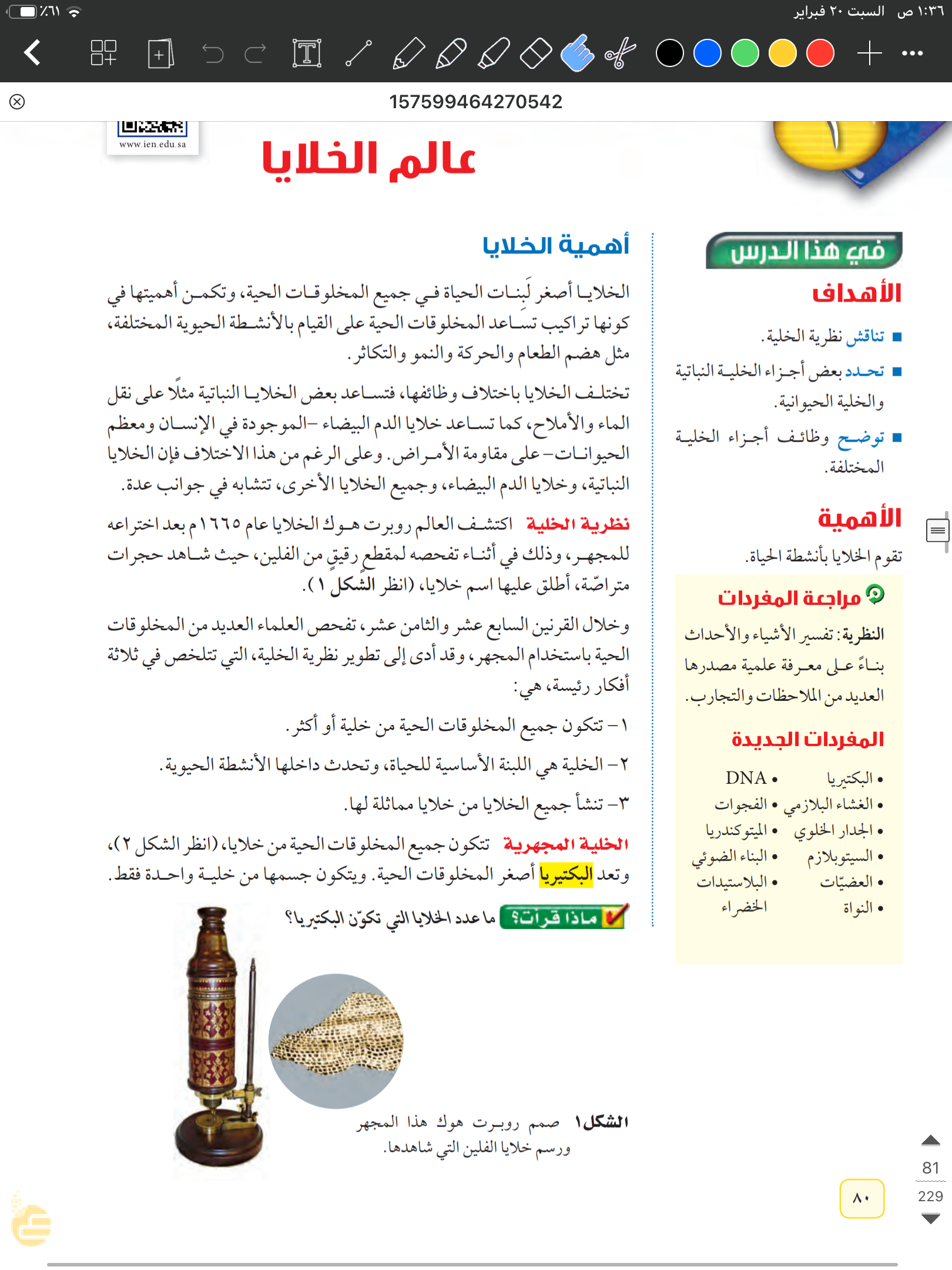 استراتيجية KWL
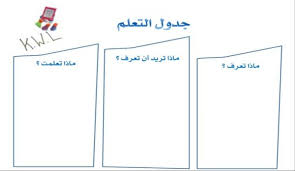 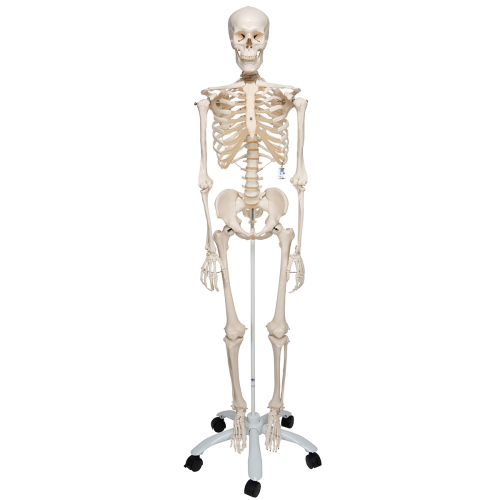 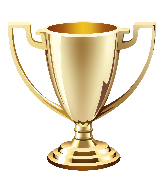 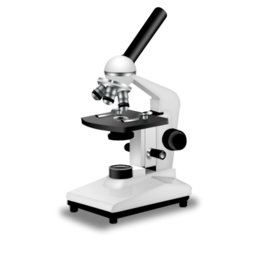 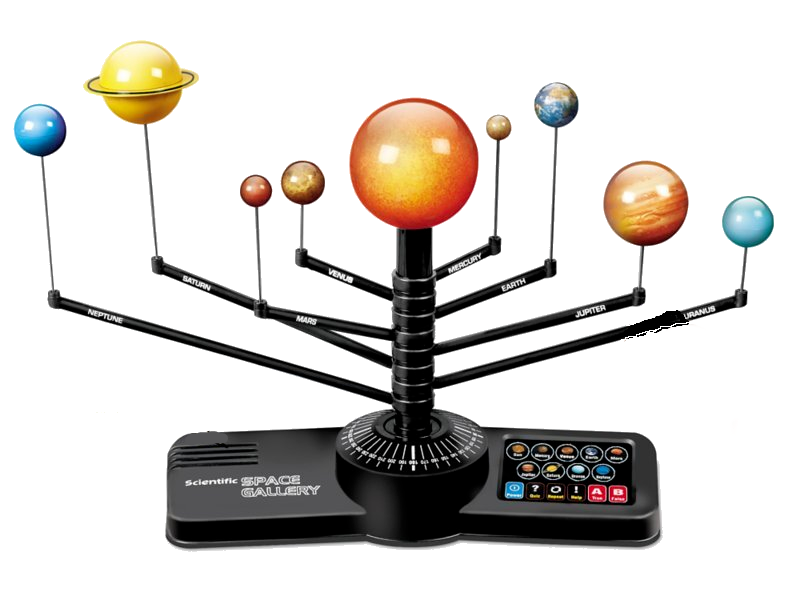 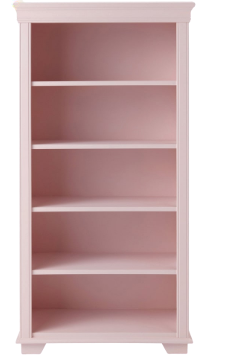 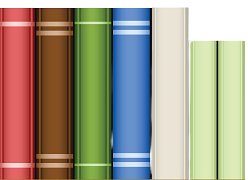 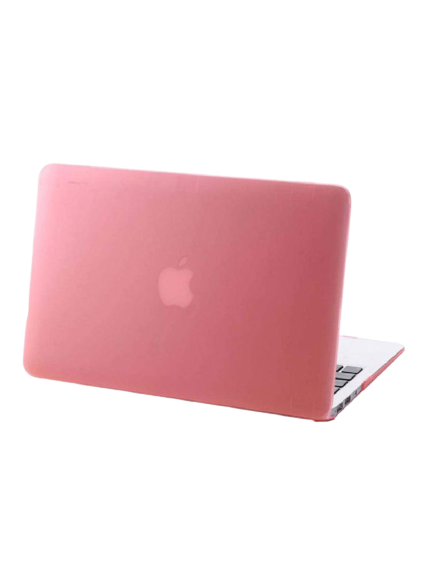 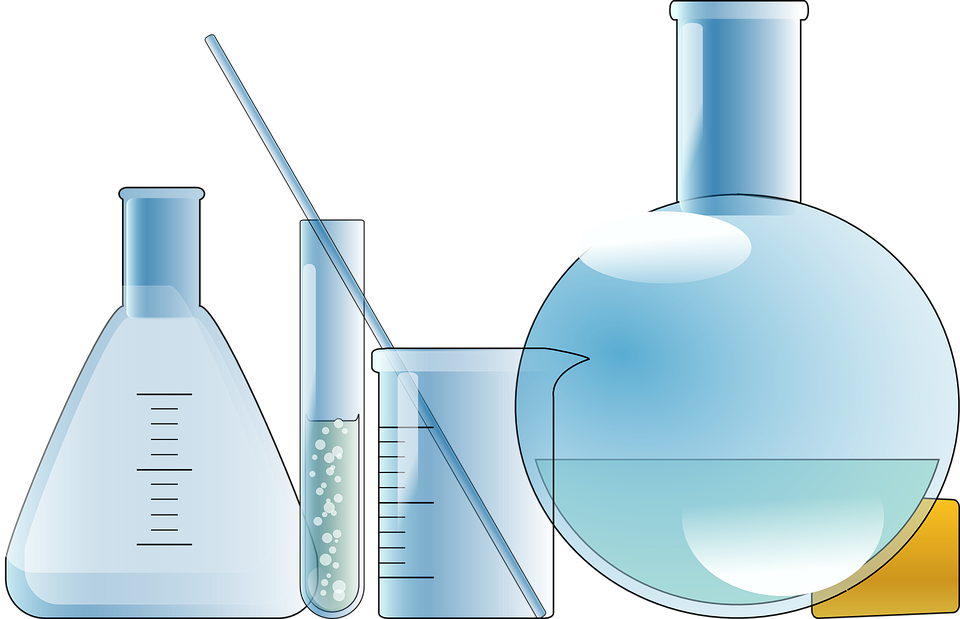 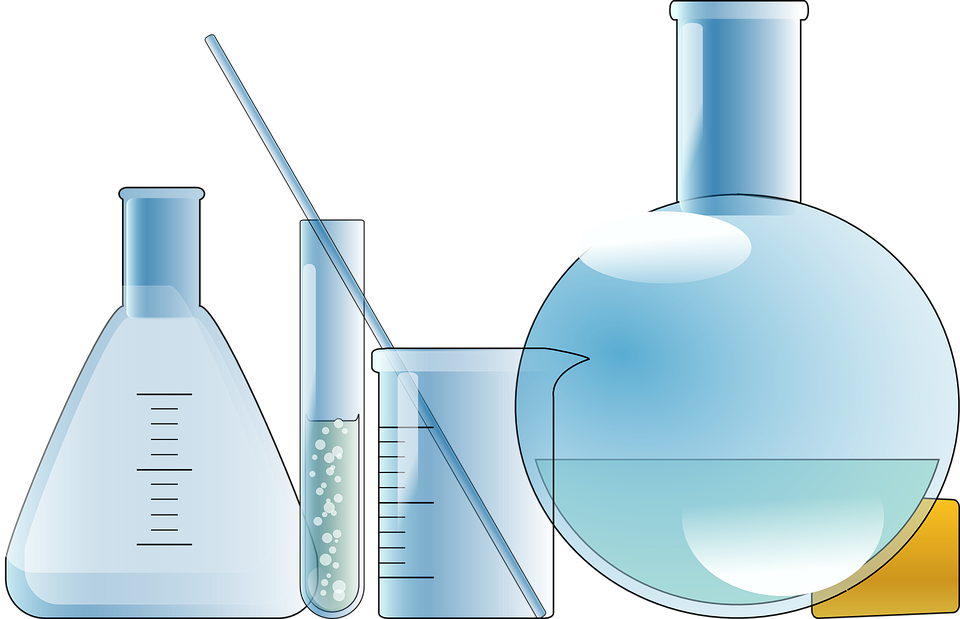 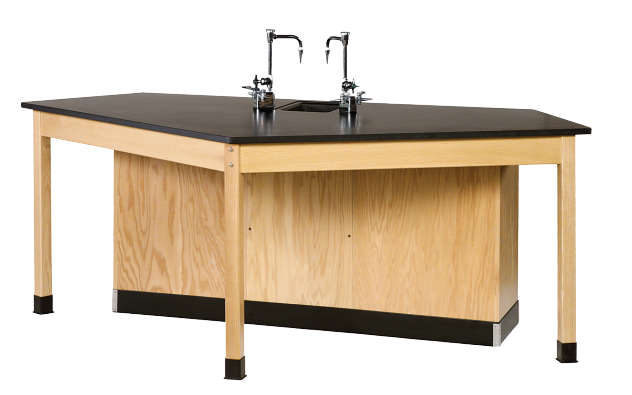 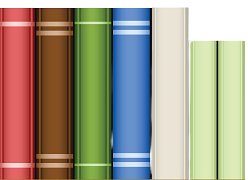 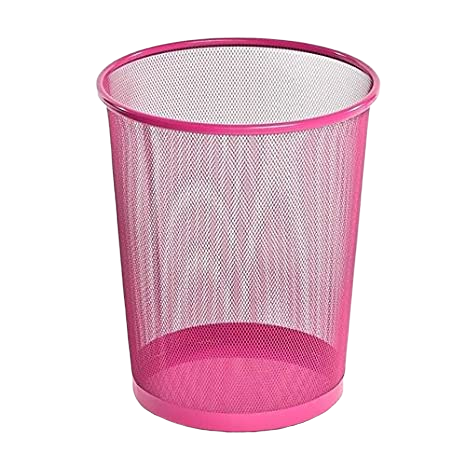 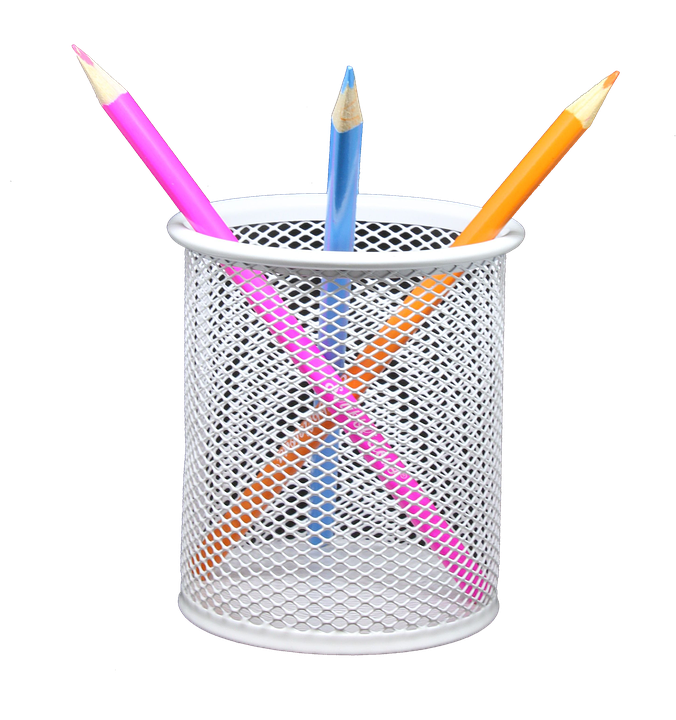 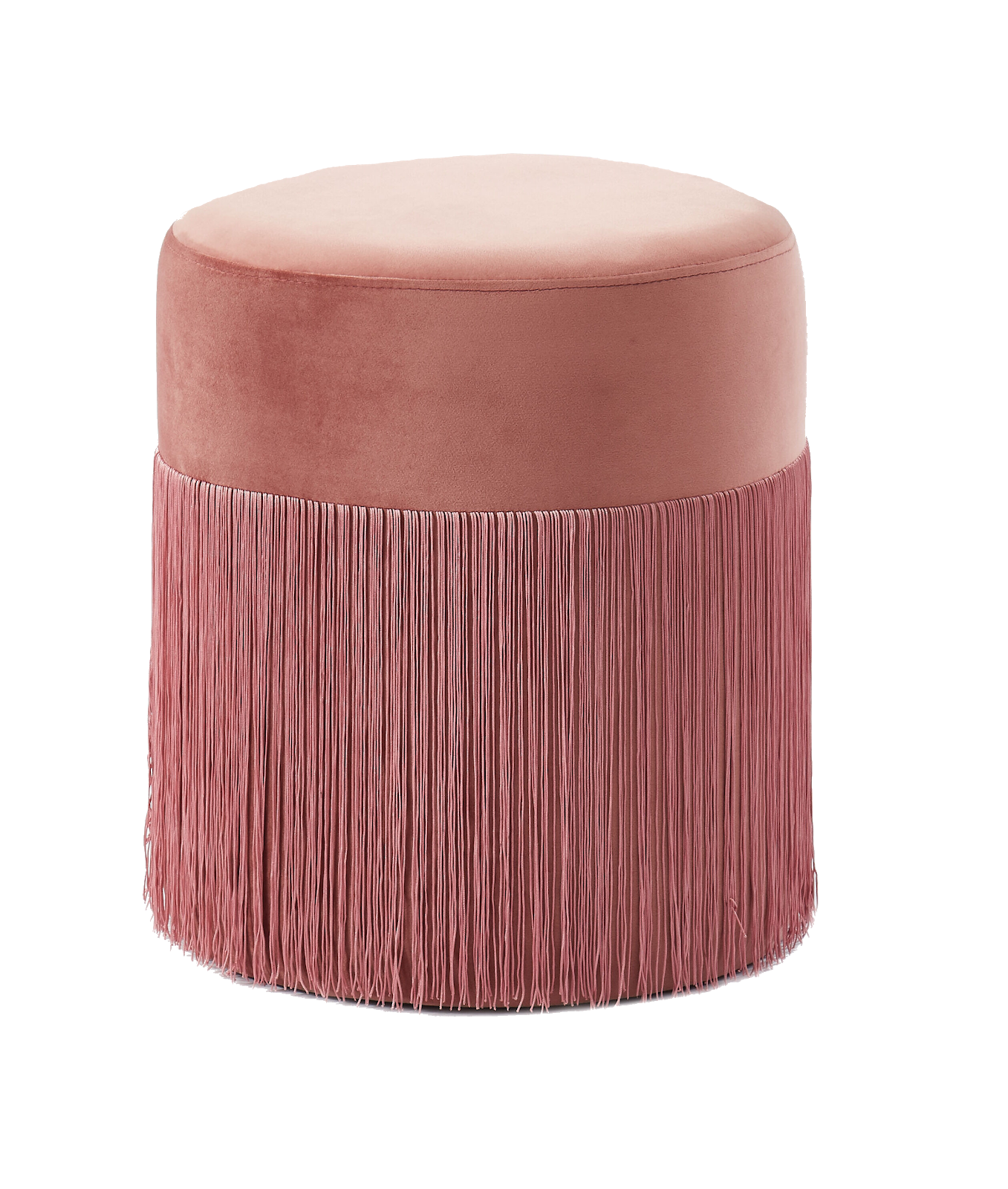 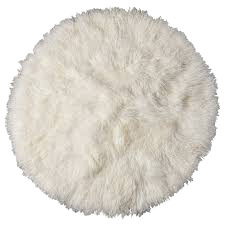 وديان محمد
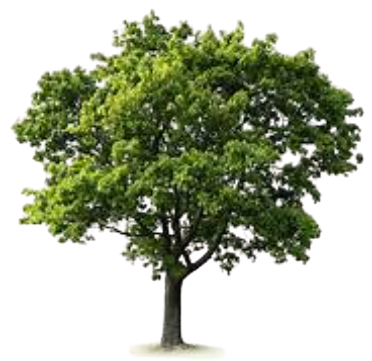 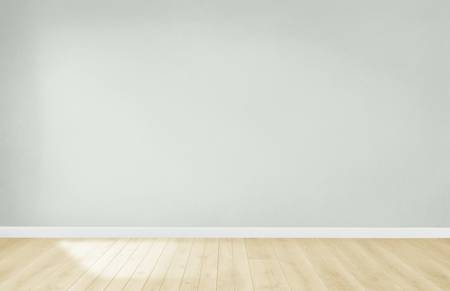 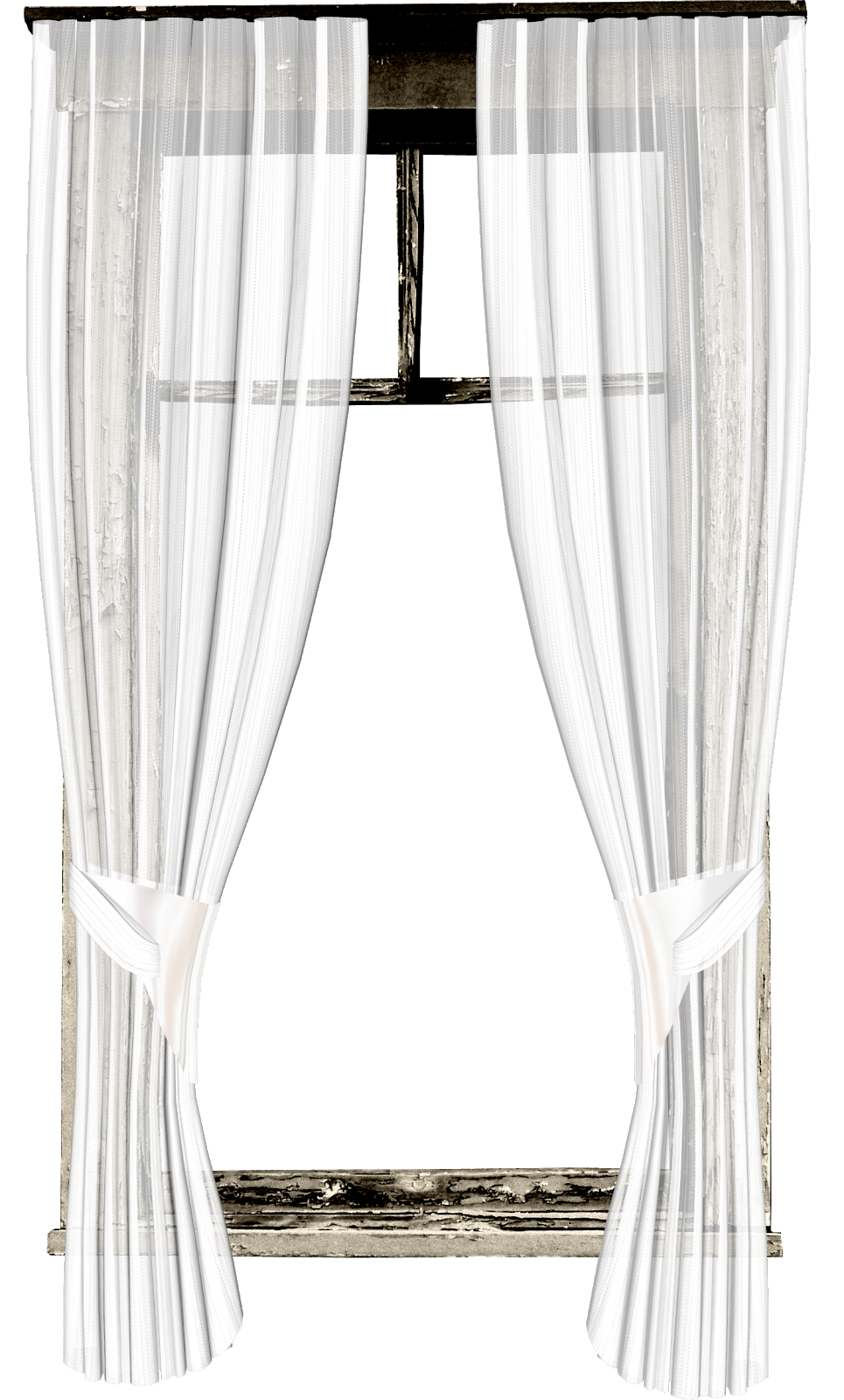 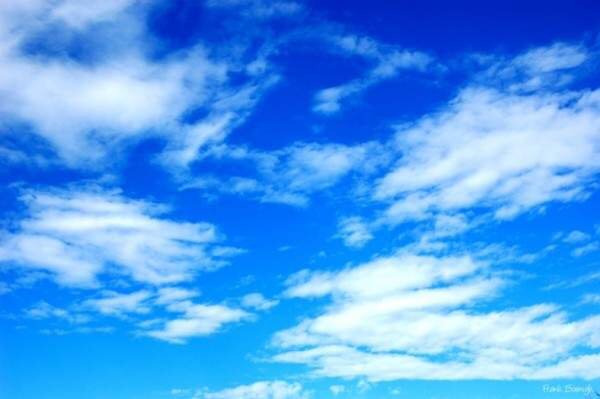 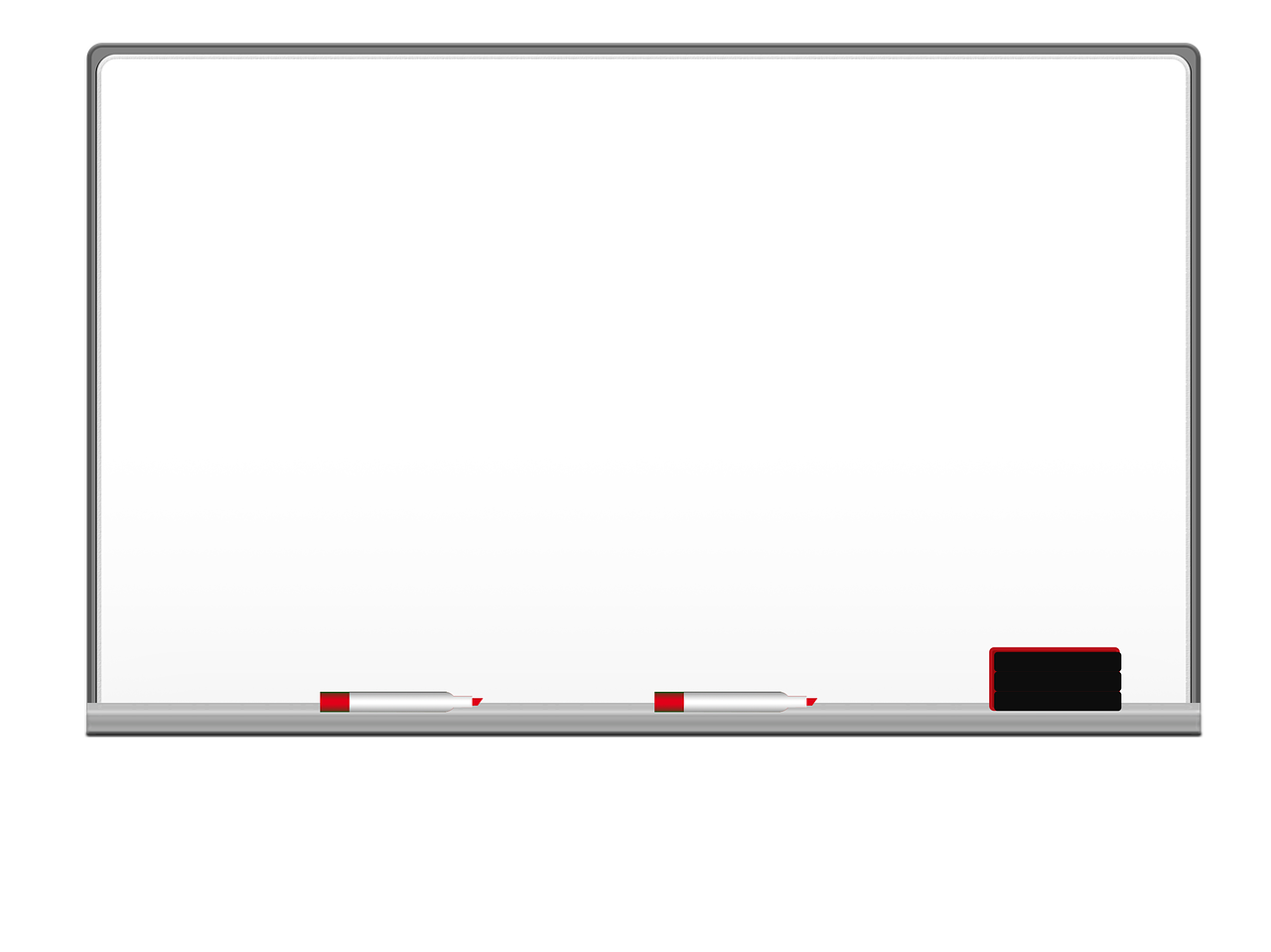 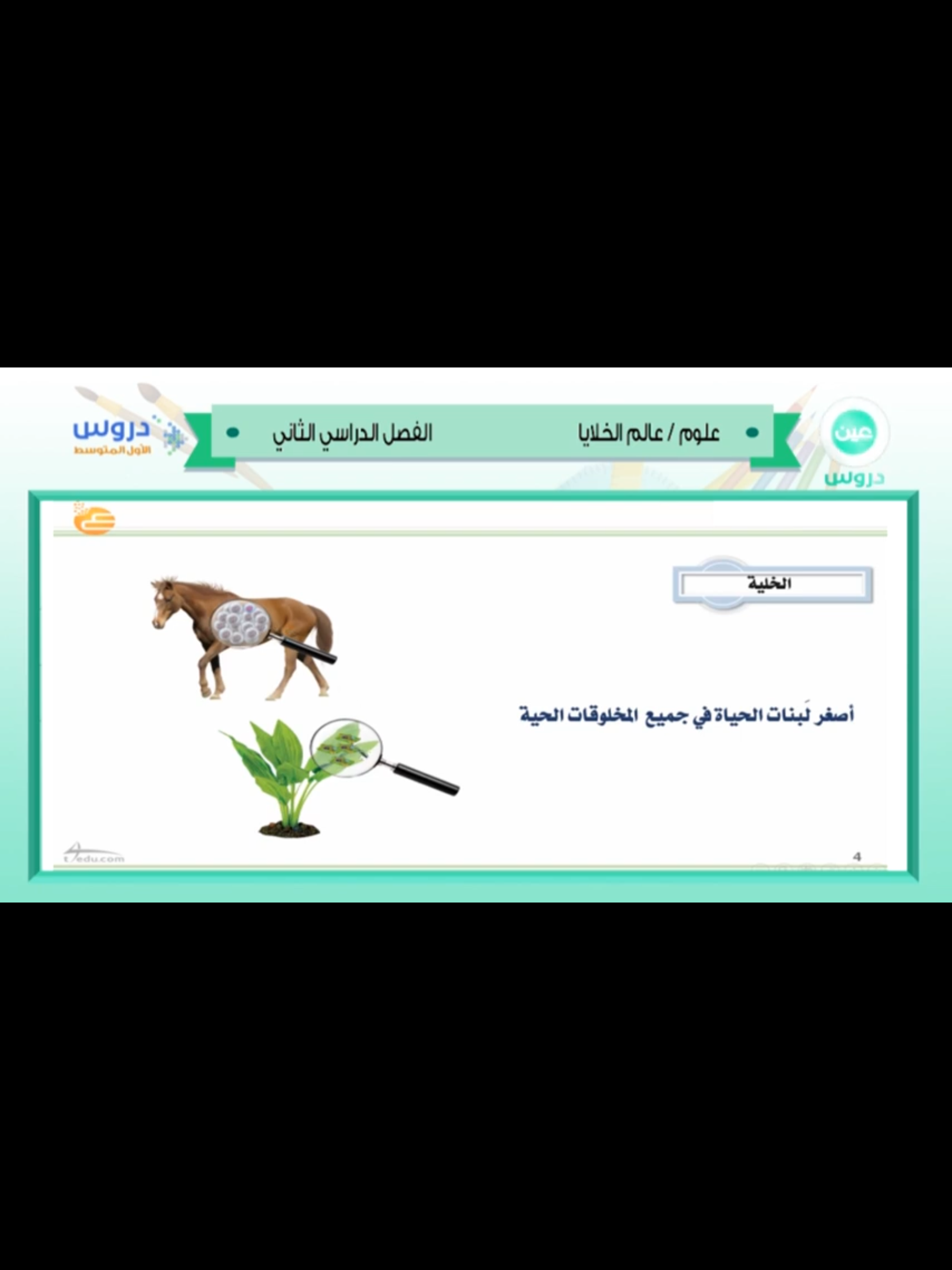 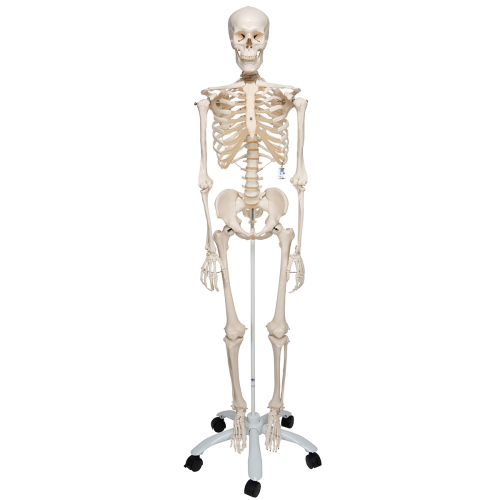 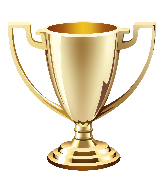 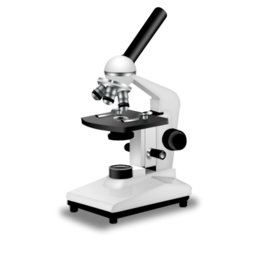 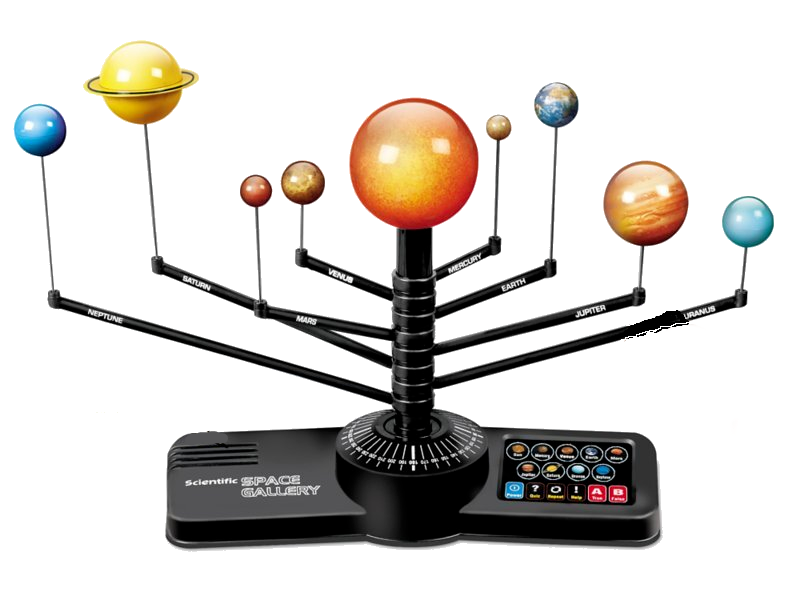 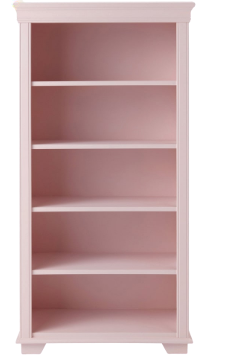 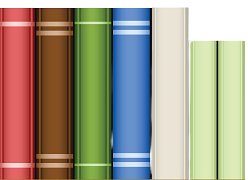 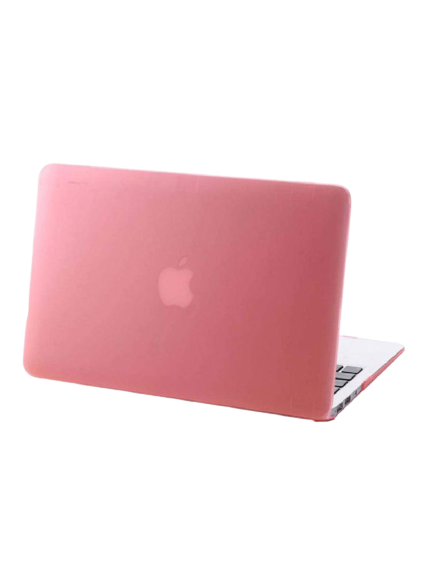 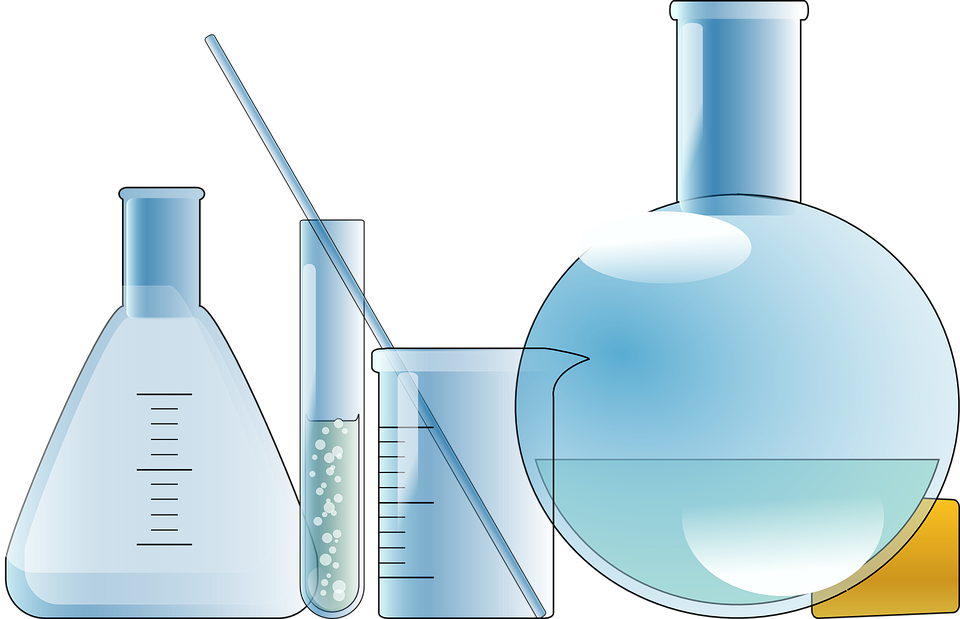 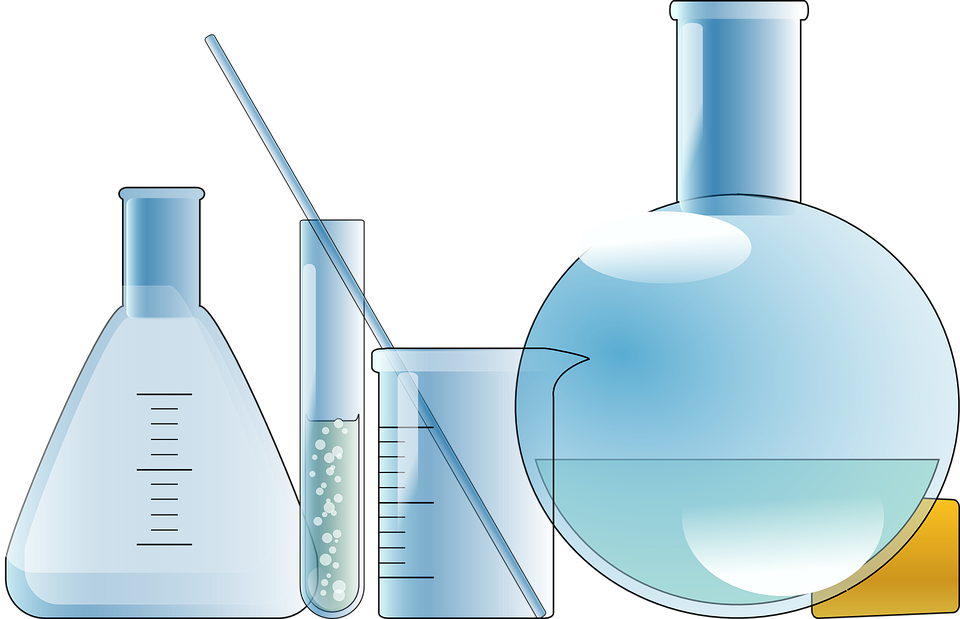 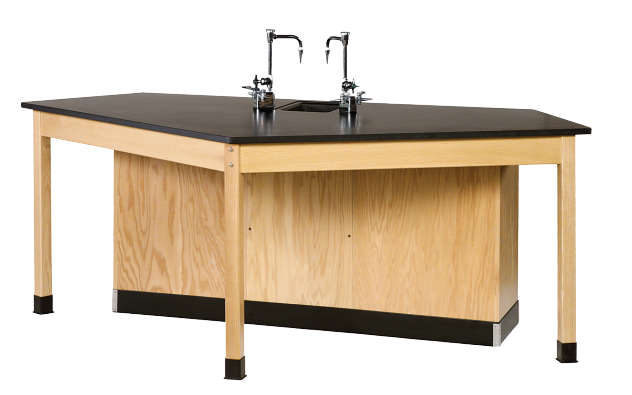 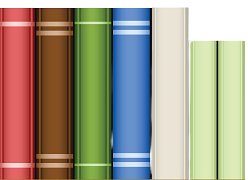 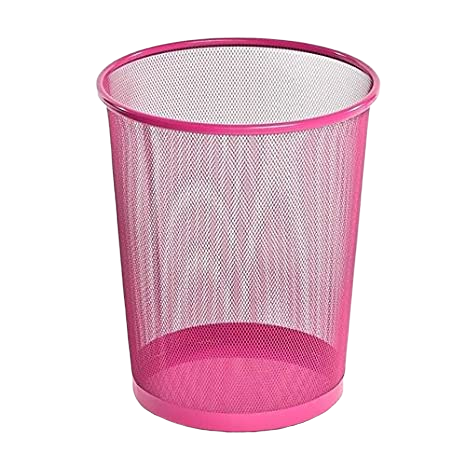 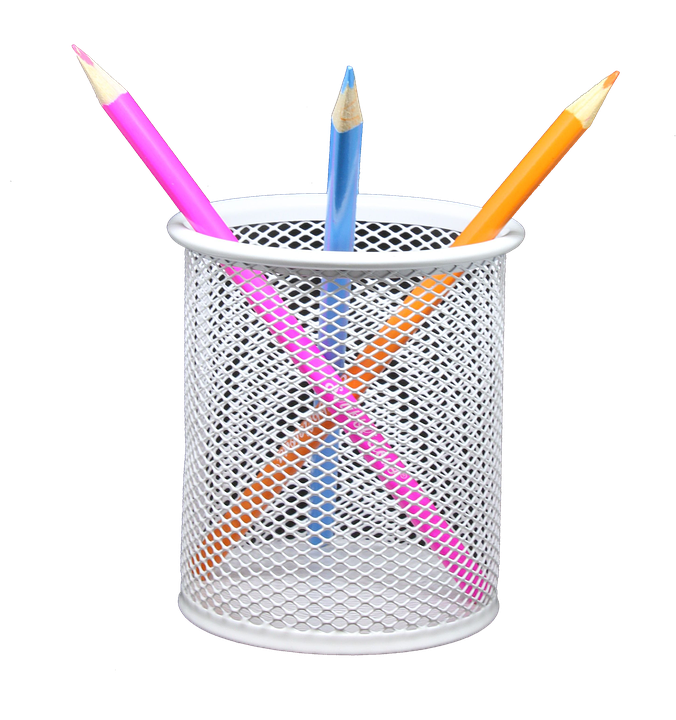 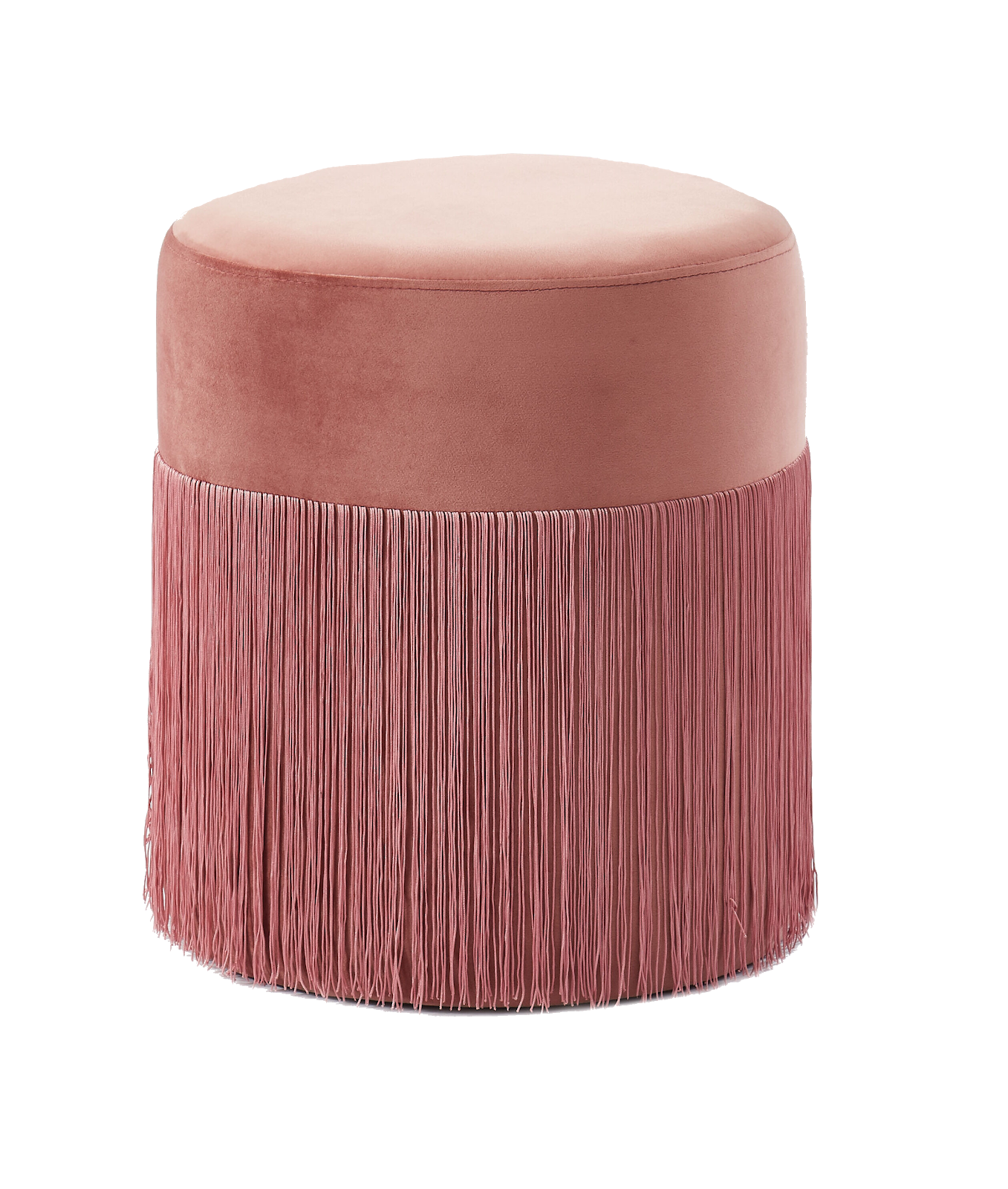 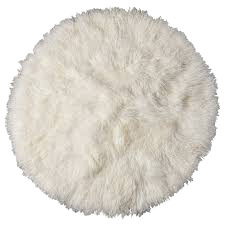 وديان محمد
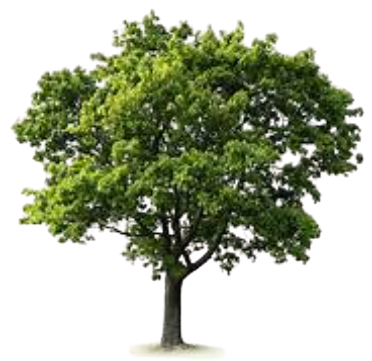 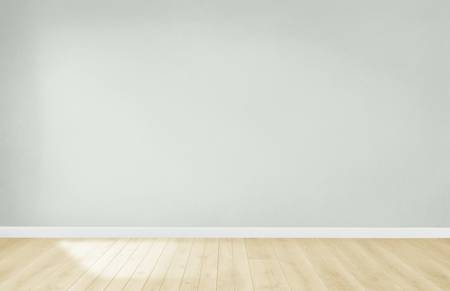 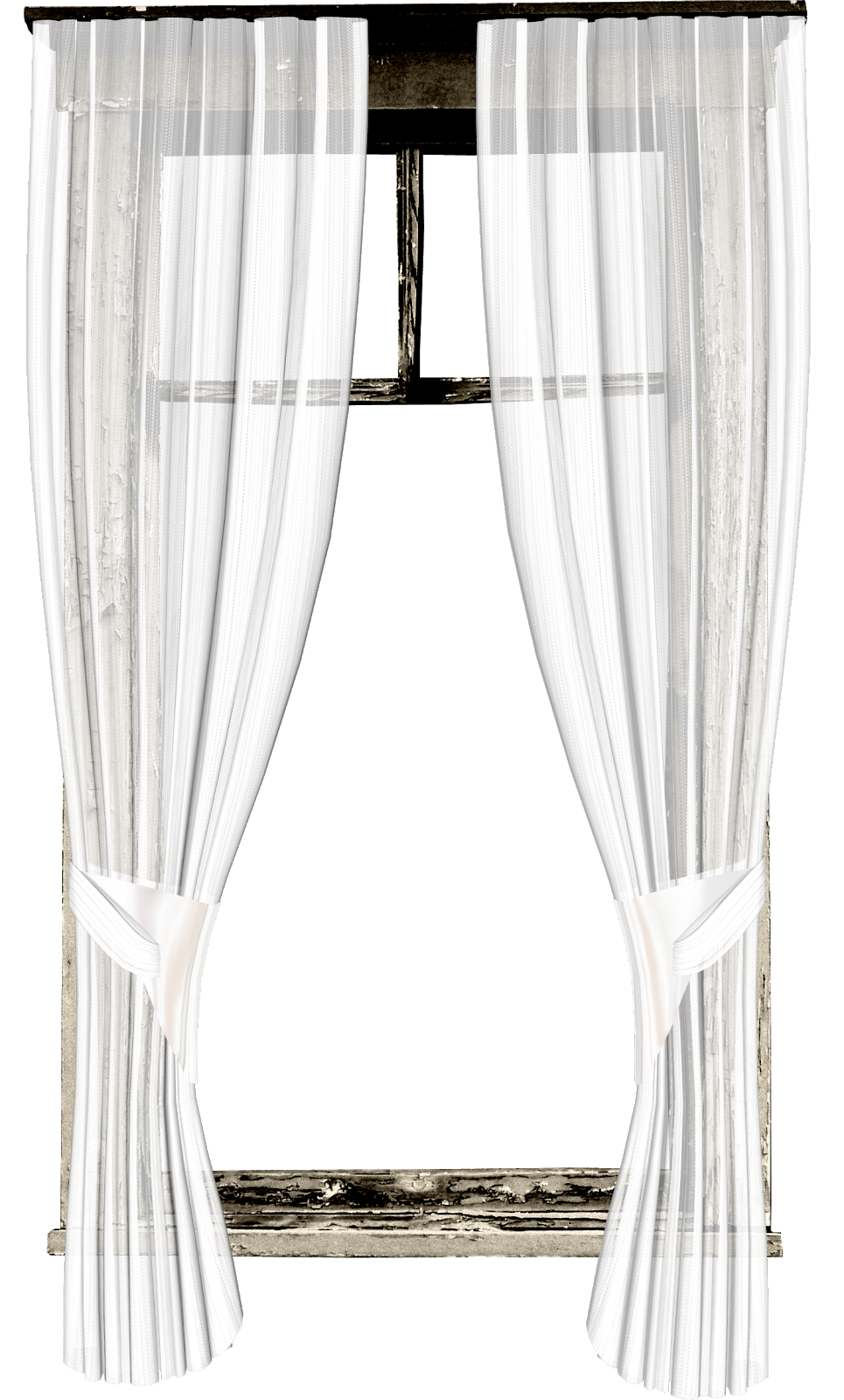 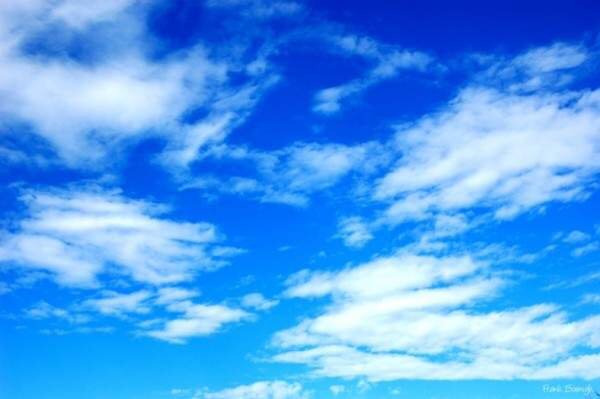 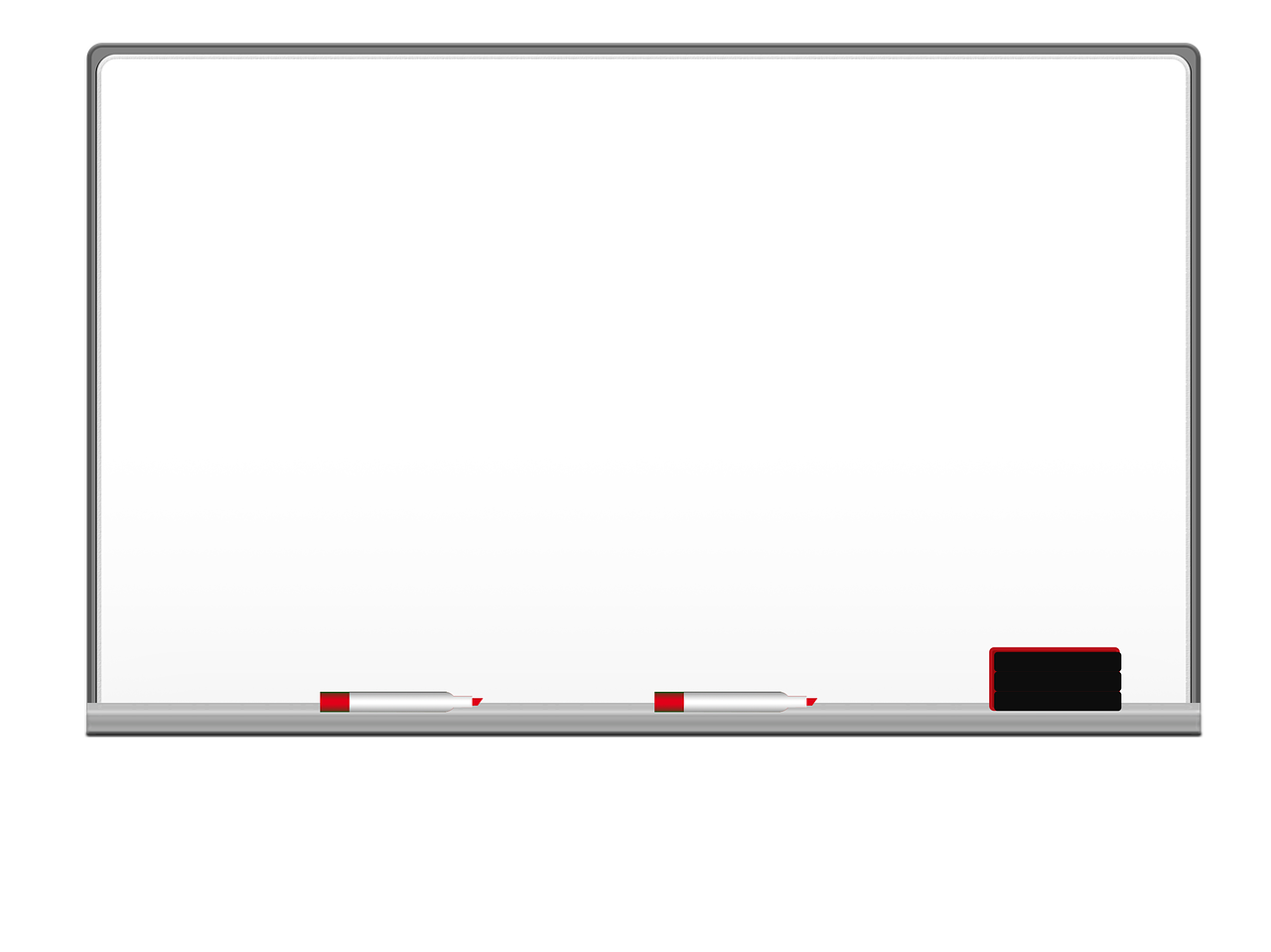 والان ارجو منكن ان تقرأن نص أهمية الخلايا الموجود في كتابك صفحة  ٨٠ وتلخيص أهمية الخلايا
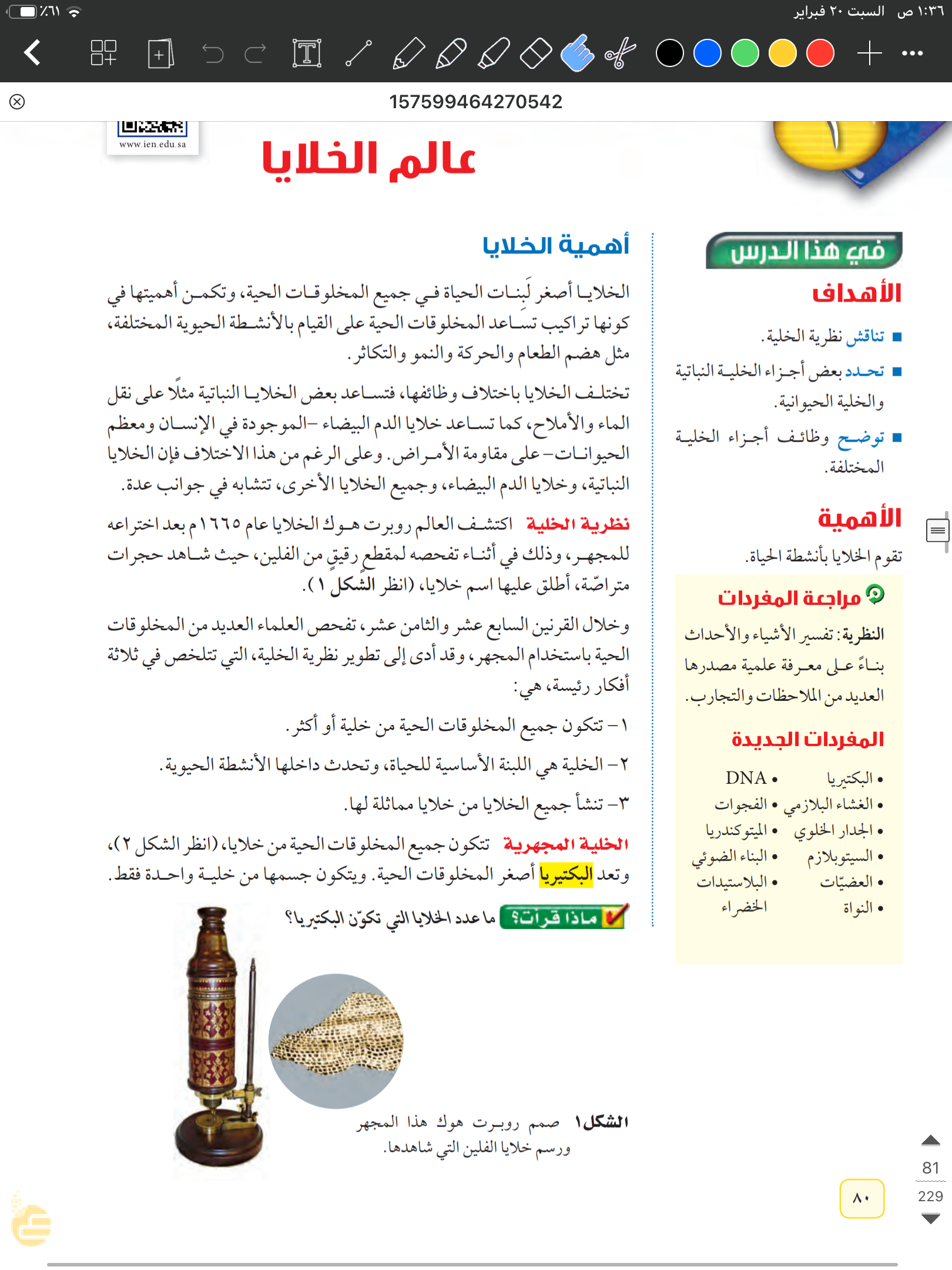 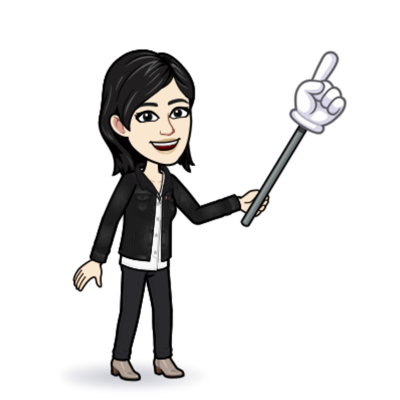 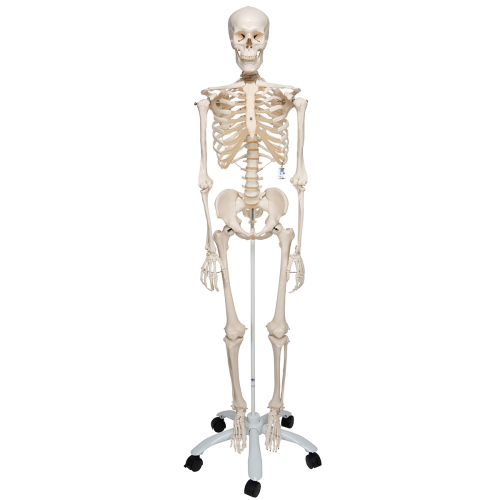 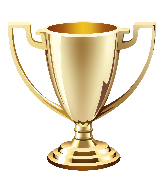 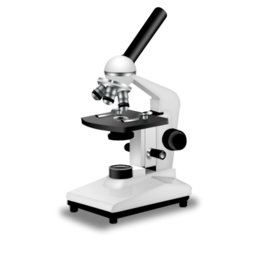 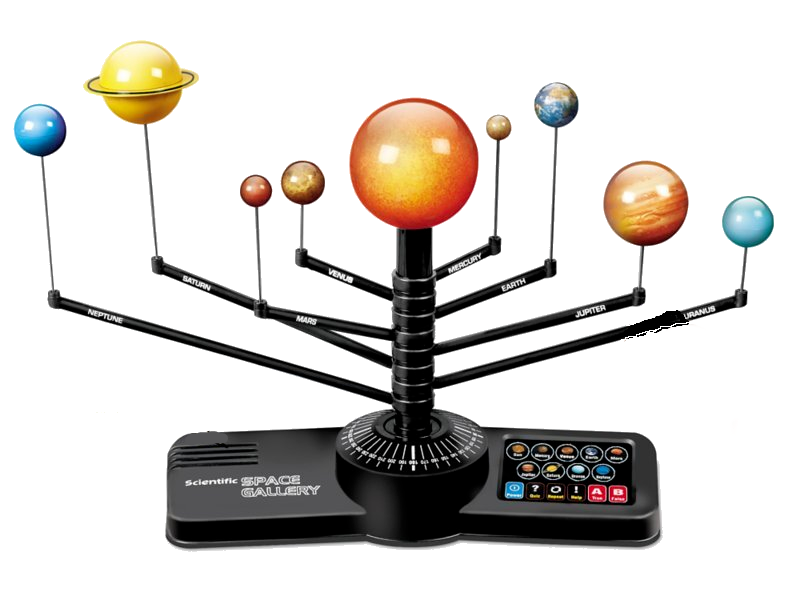 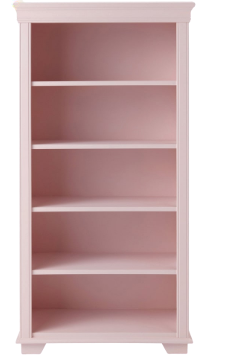 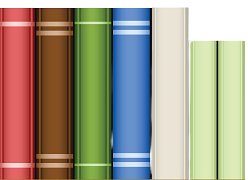 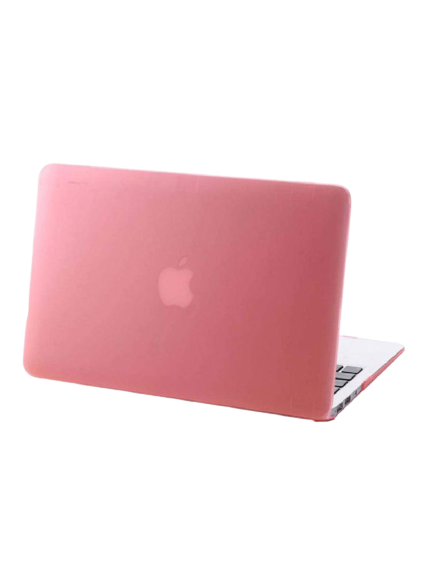 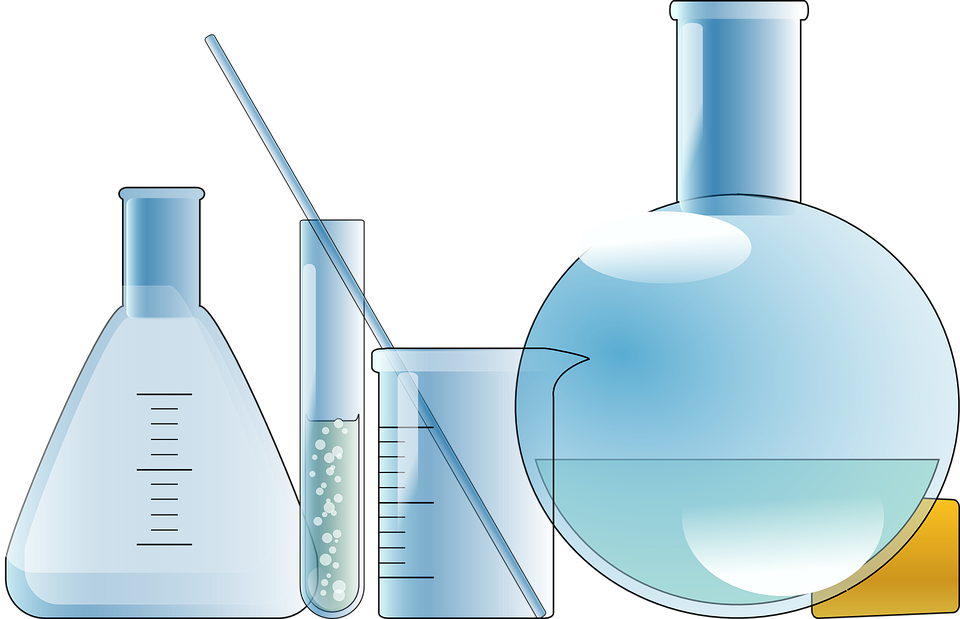 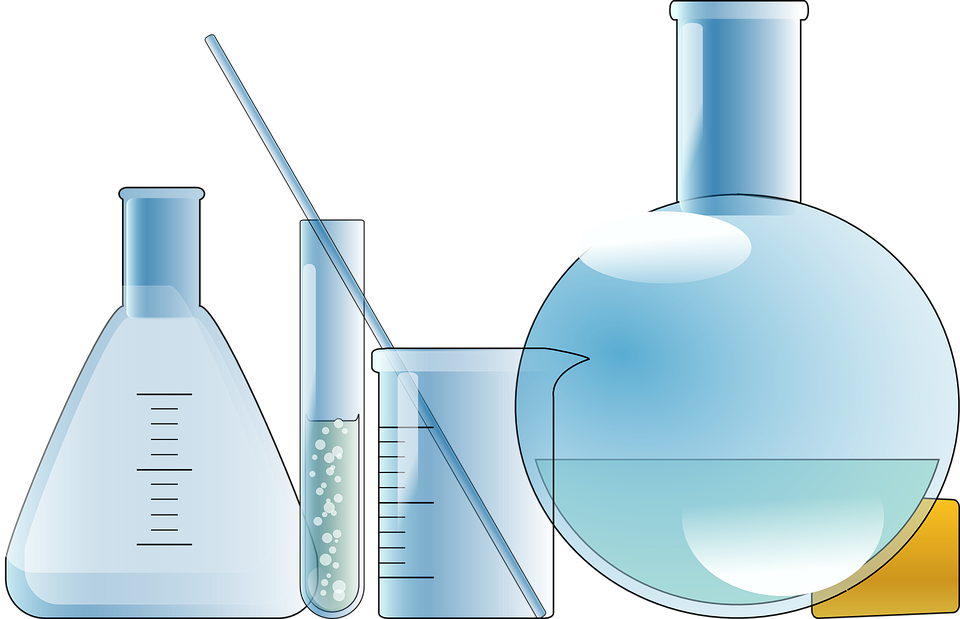 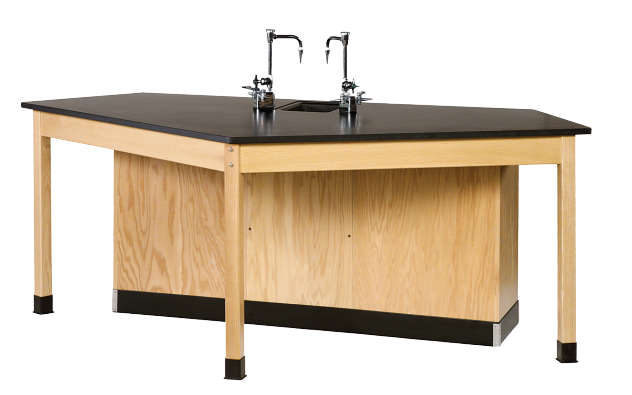 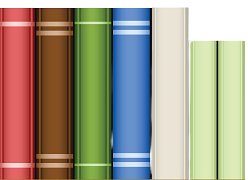 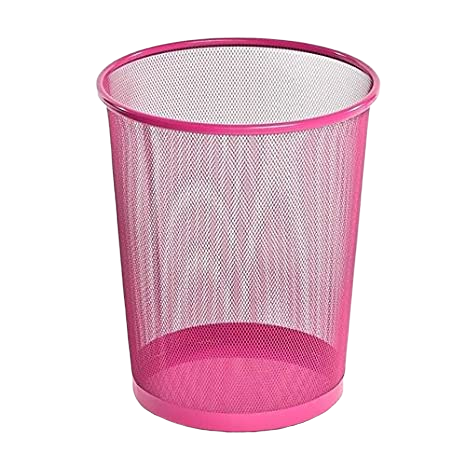 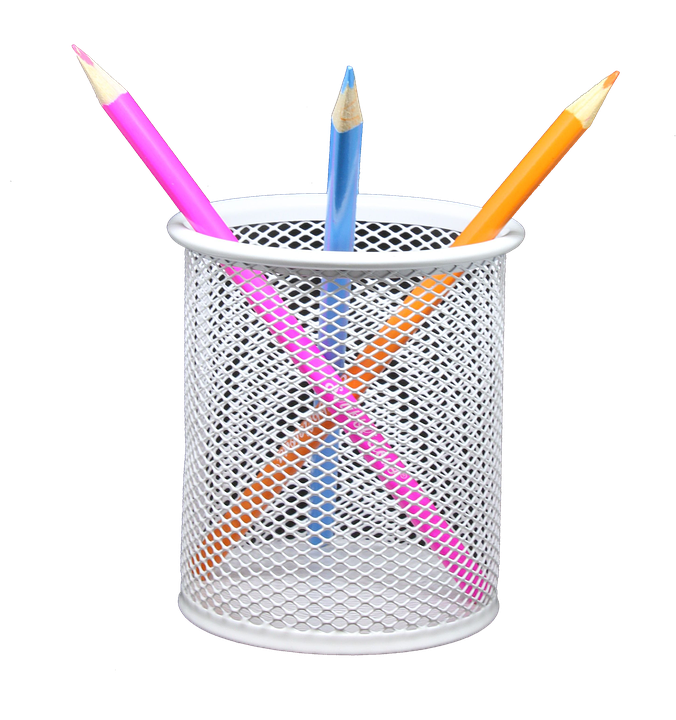 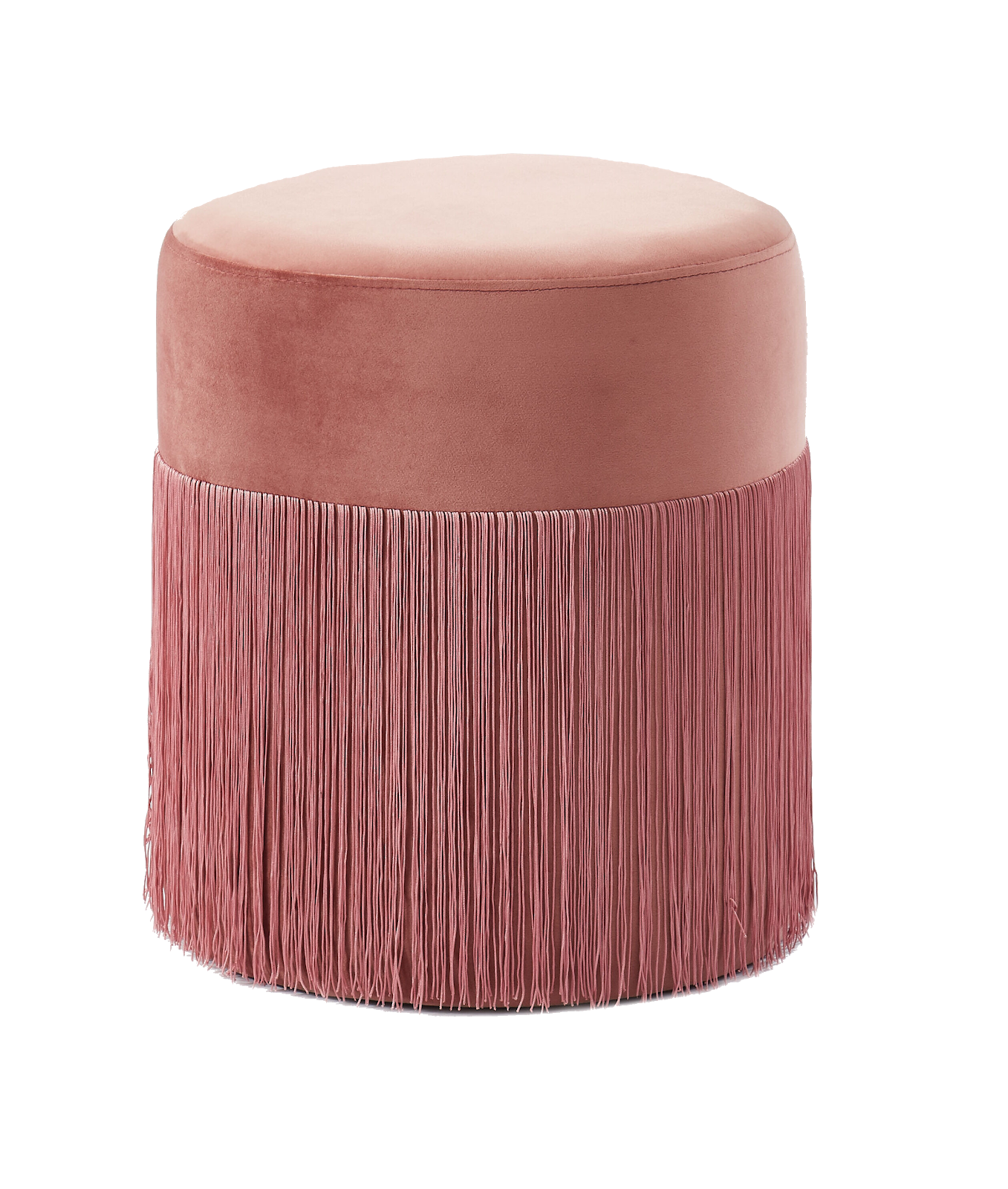 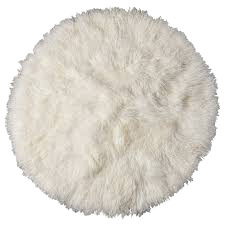 وديان محمد
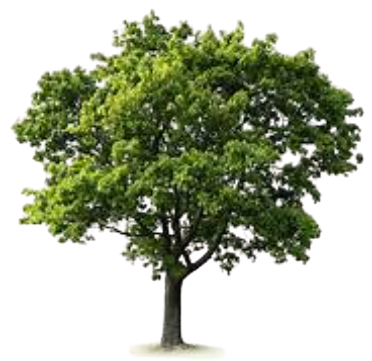 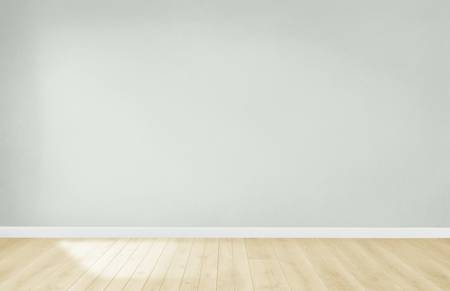 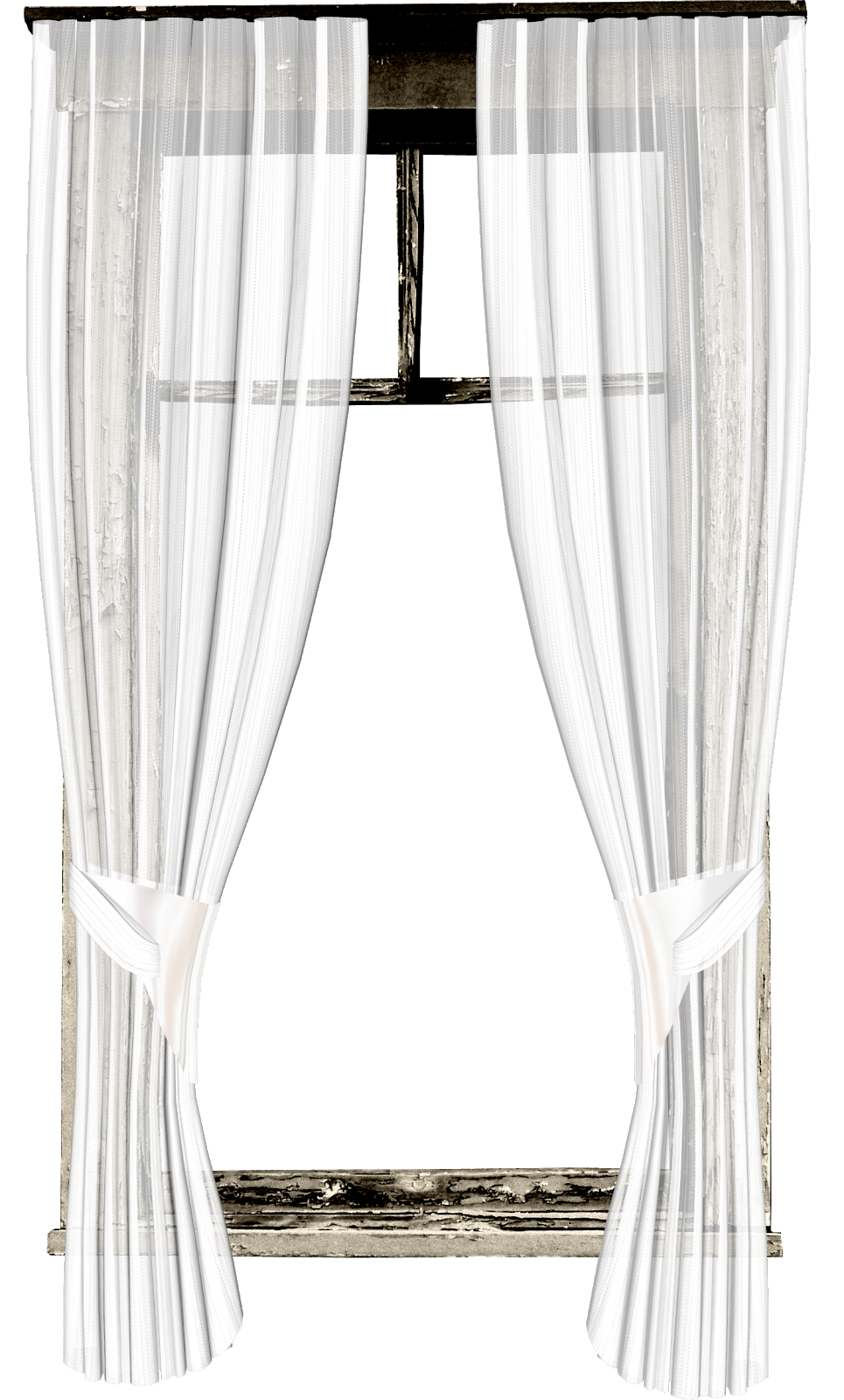 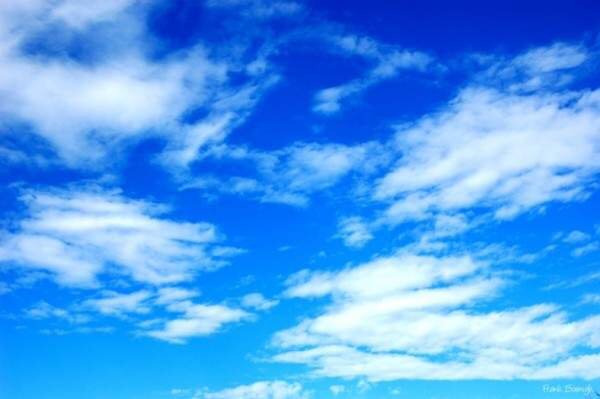 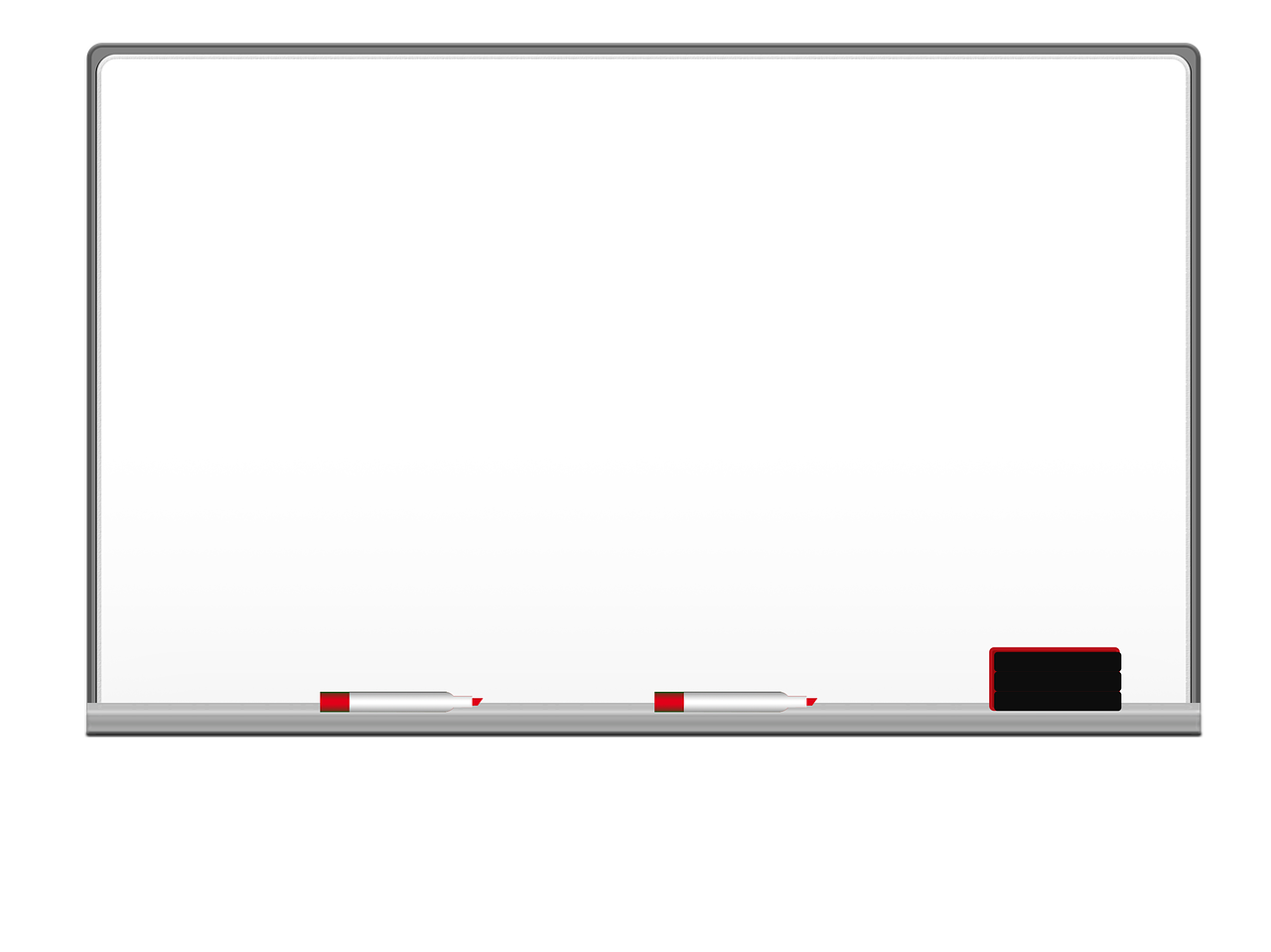 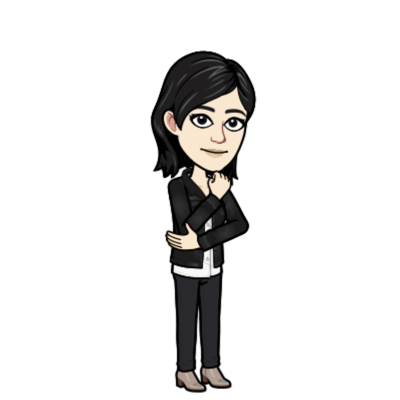 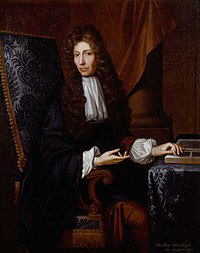 هل تعرفن من هوهذا الشخص الذي بالصورة وما الإكتشاف الذي قدمه للعلم
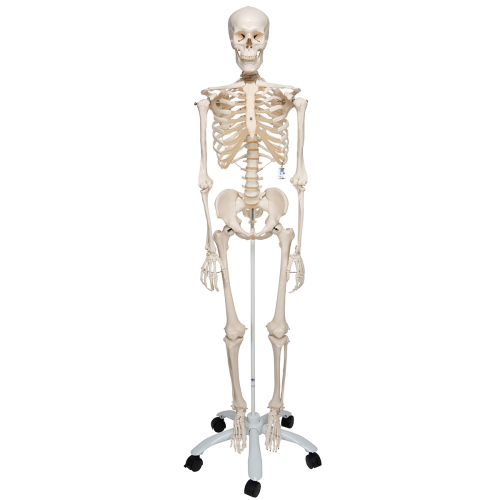 نعم انه العلم روبرت هوك الذي اكتشف الخلايا بعد اختراعه للمجهر عام ١٦٦٥م
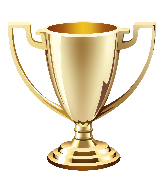 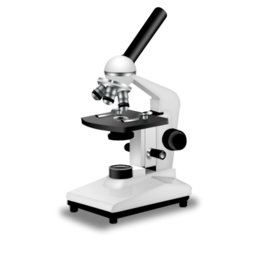 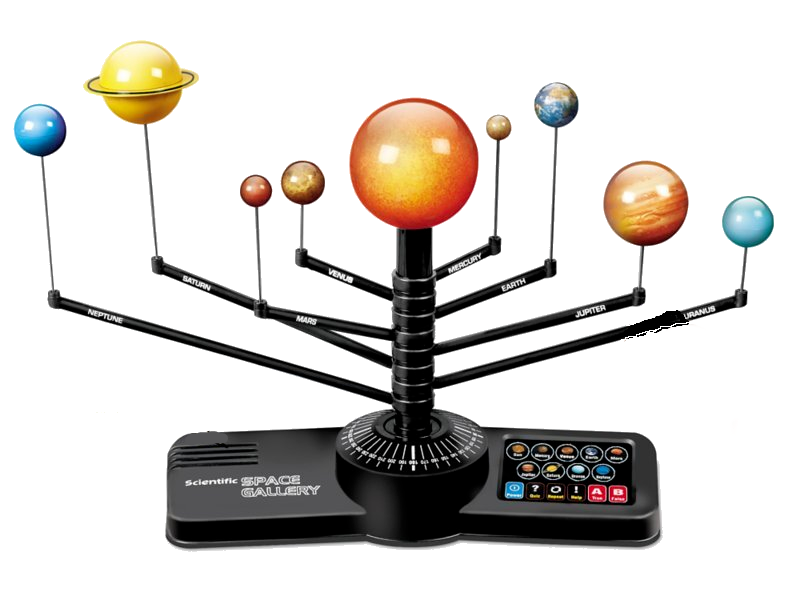 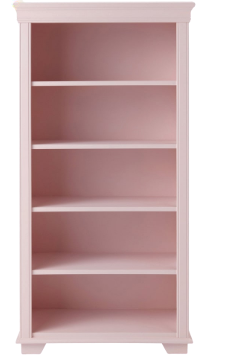 هواول من شاهد الخلايا حيث فحص شريحة من الفلين ورأى الخلايا على شكل حجرات متراصة تشبه خلية النحل اذا الطلق عليها اسم الخلايا
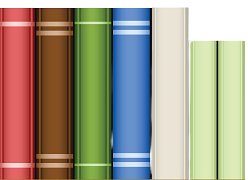 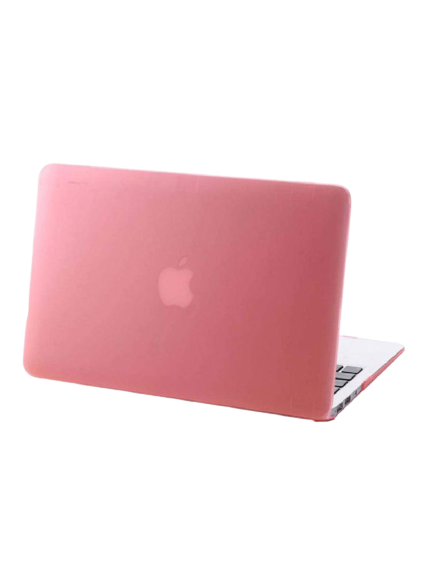 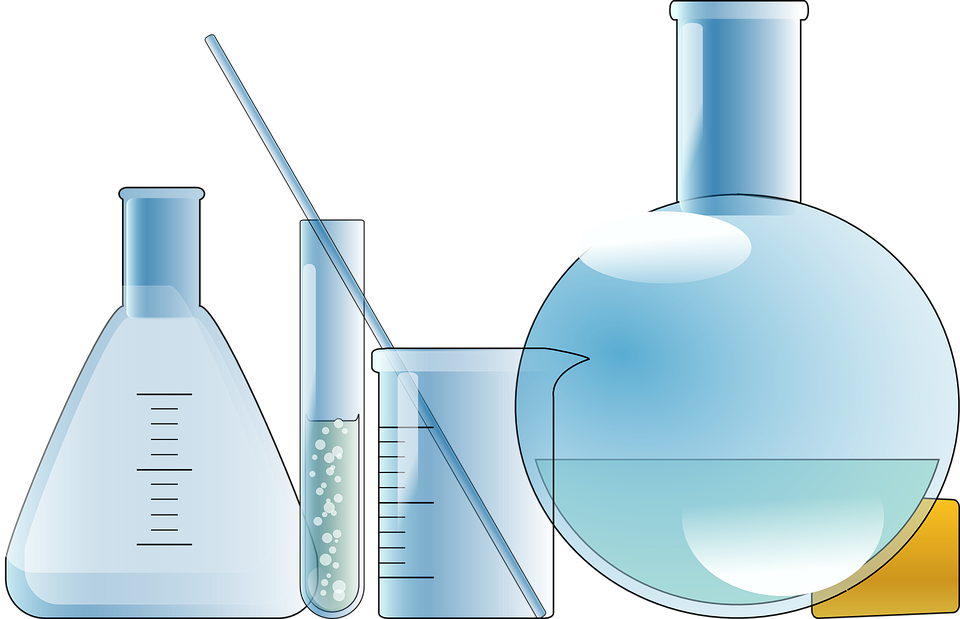 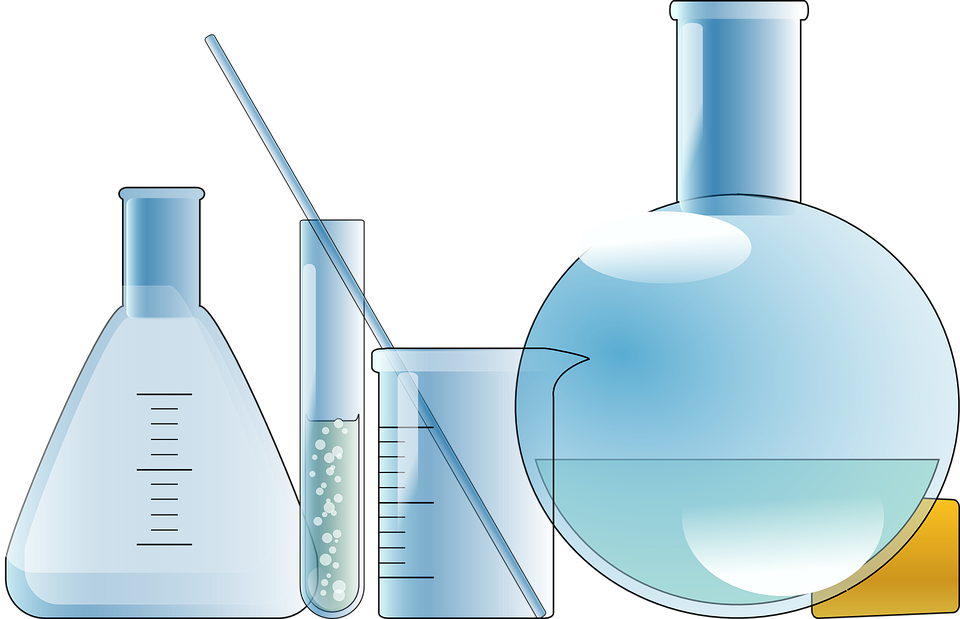 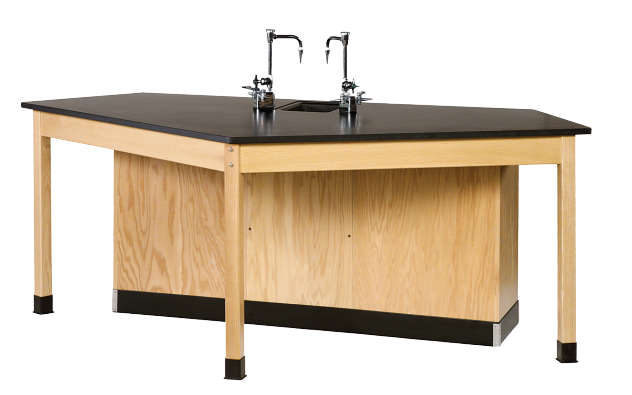 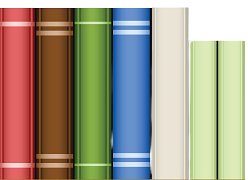 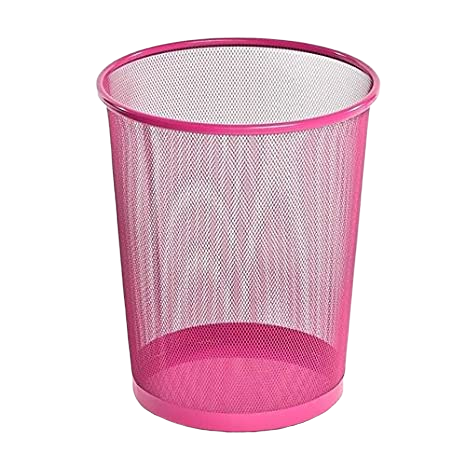 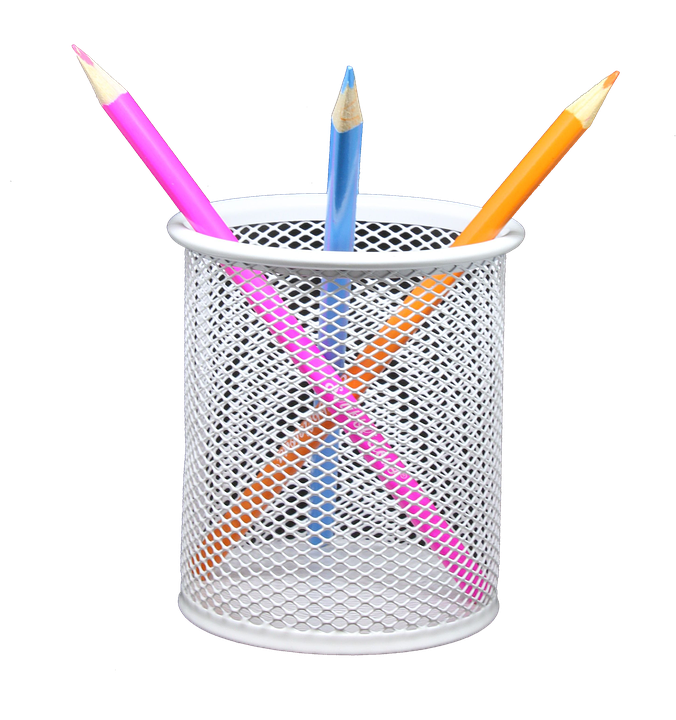 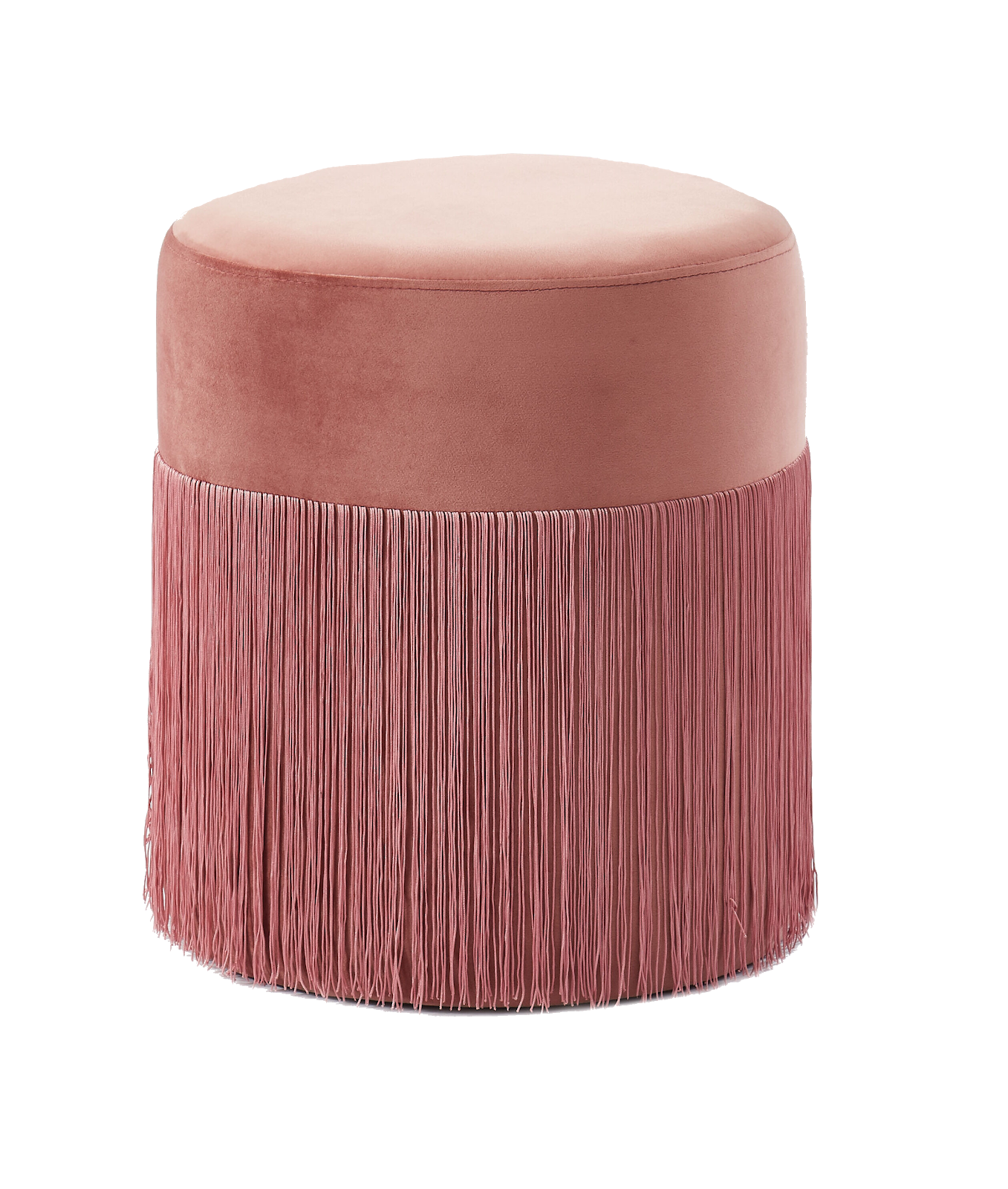 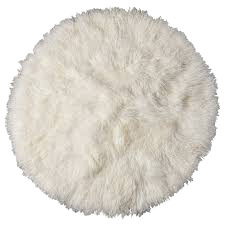 وديان محمد
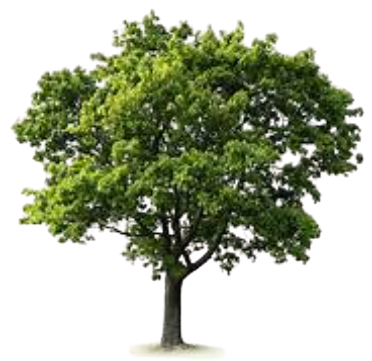 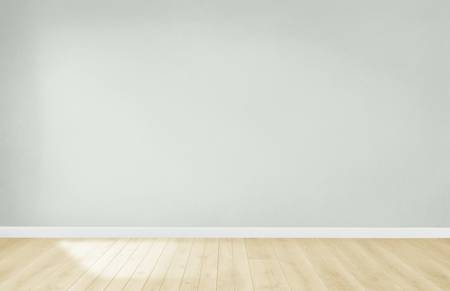 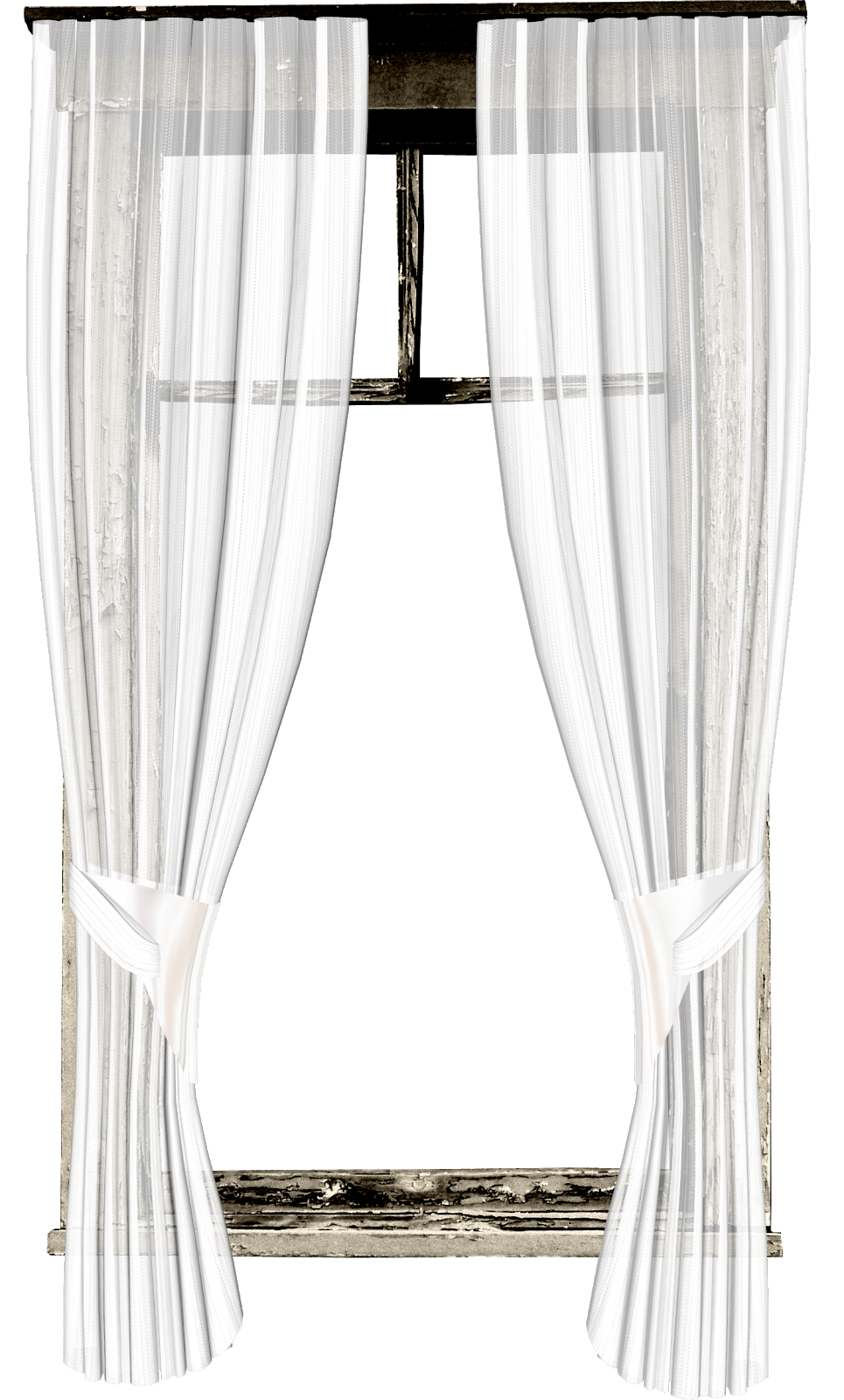 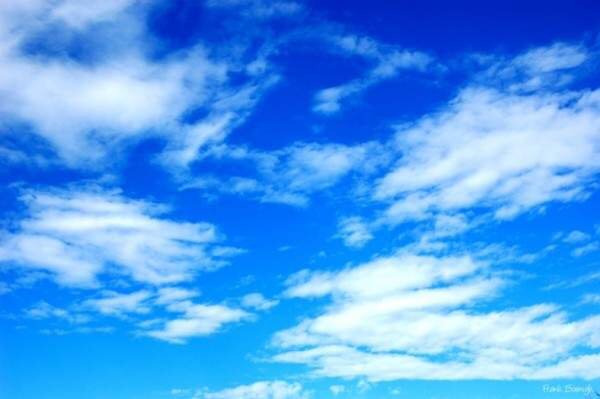 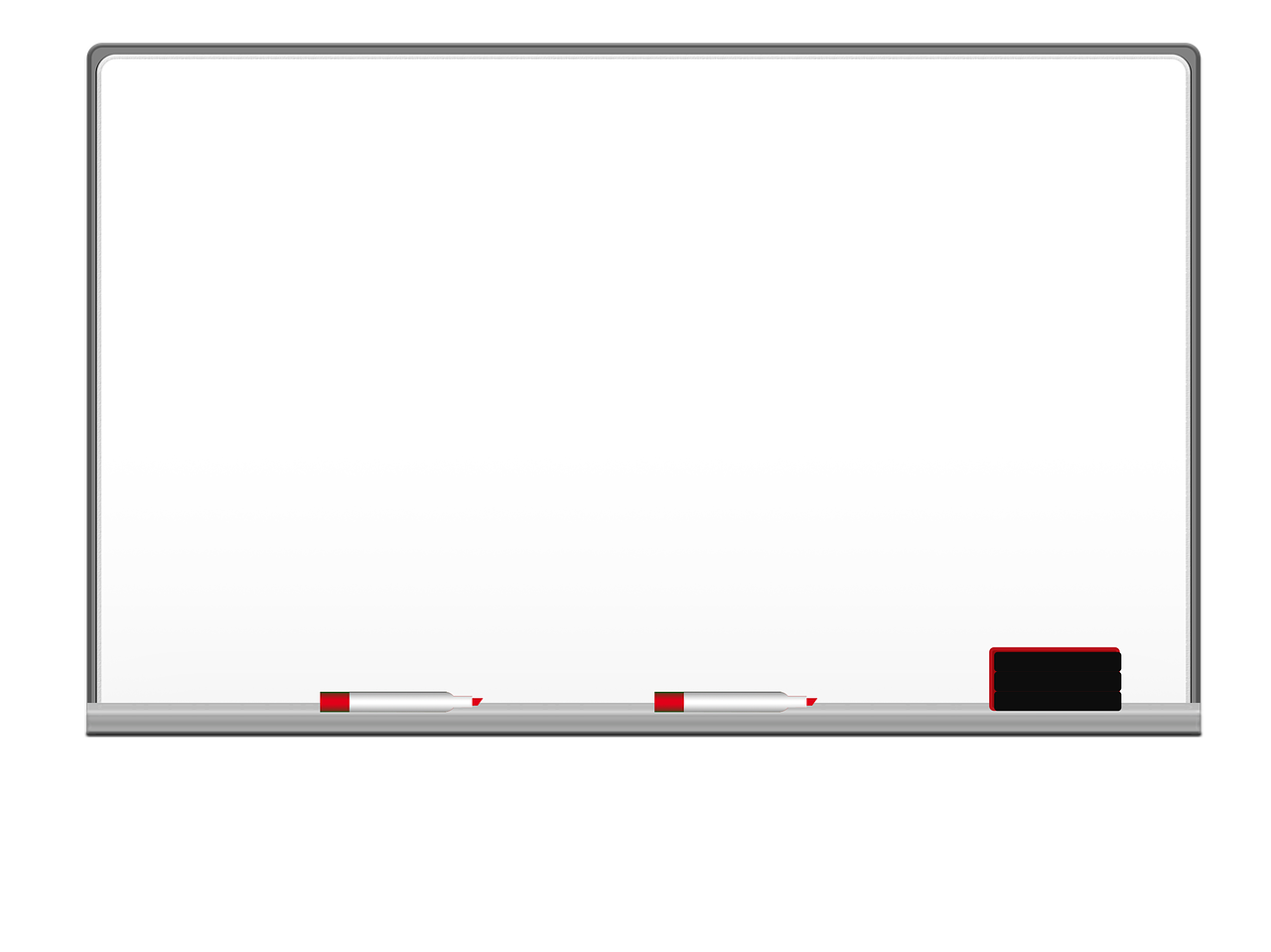 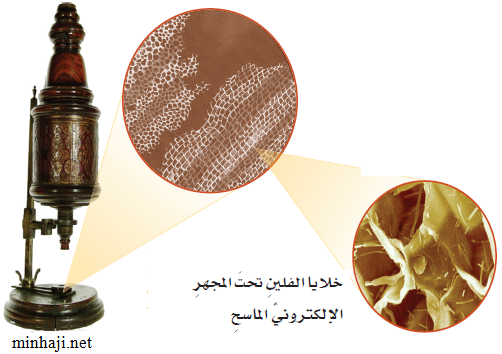 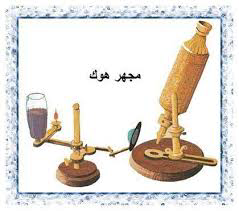 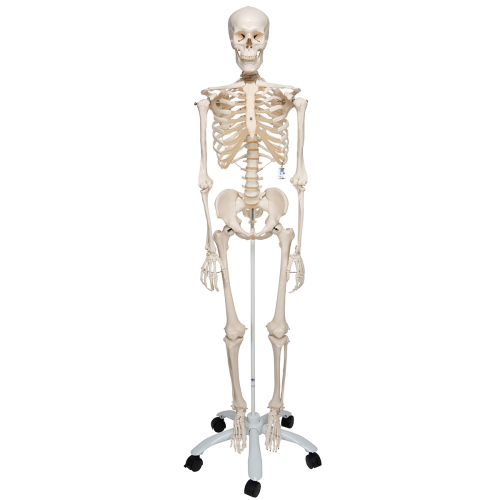 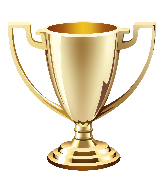 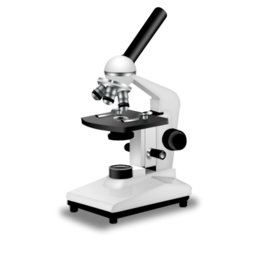 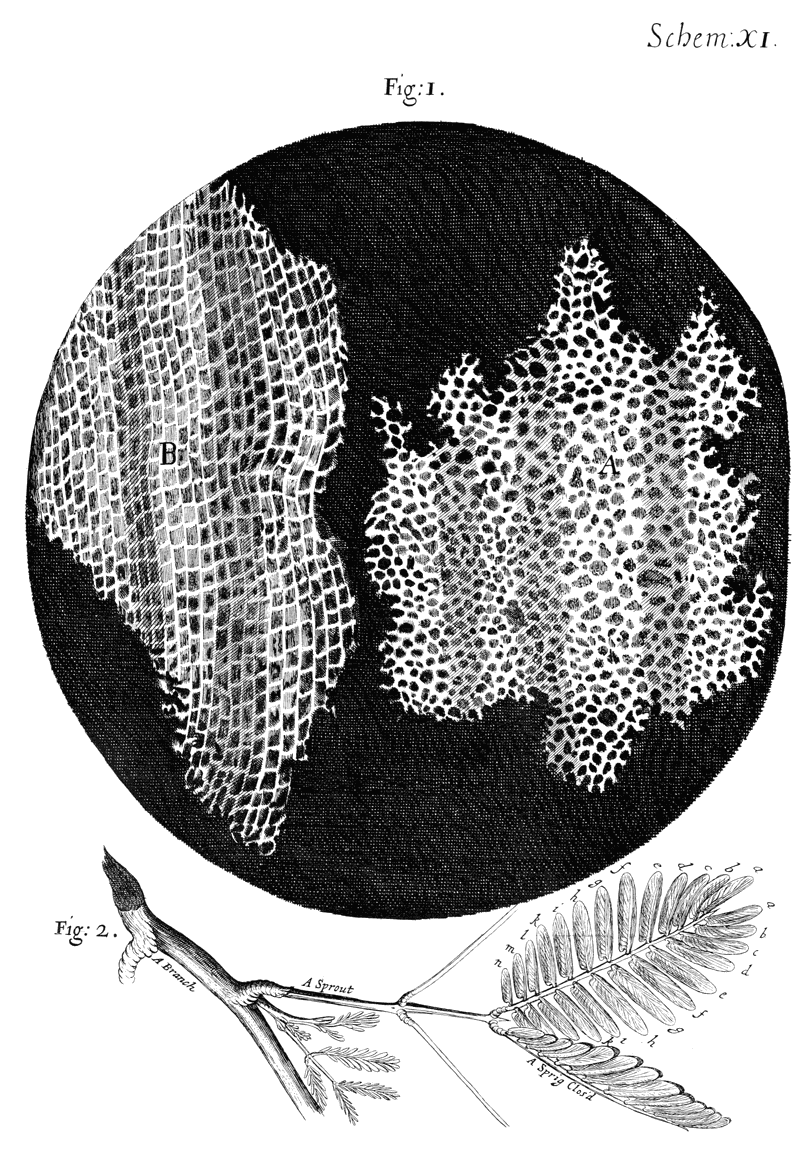 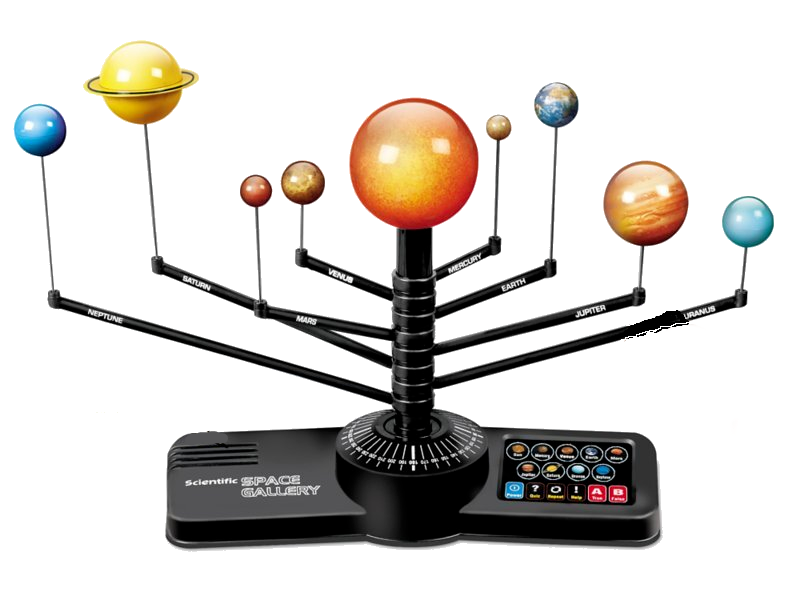 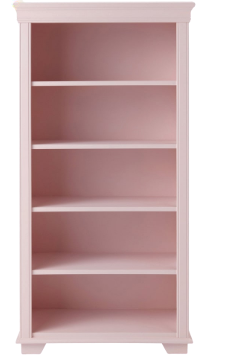 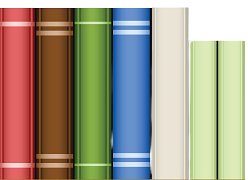 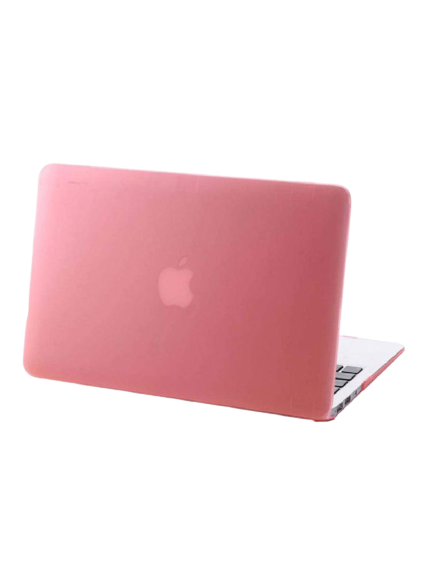 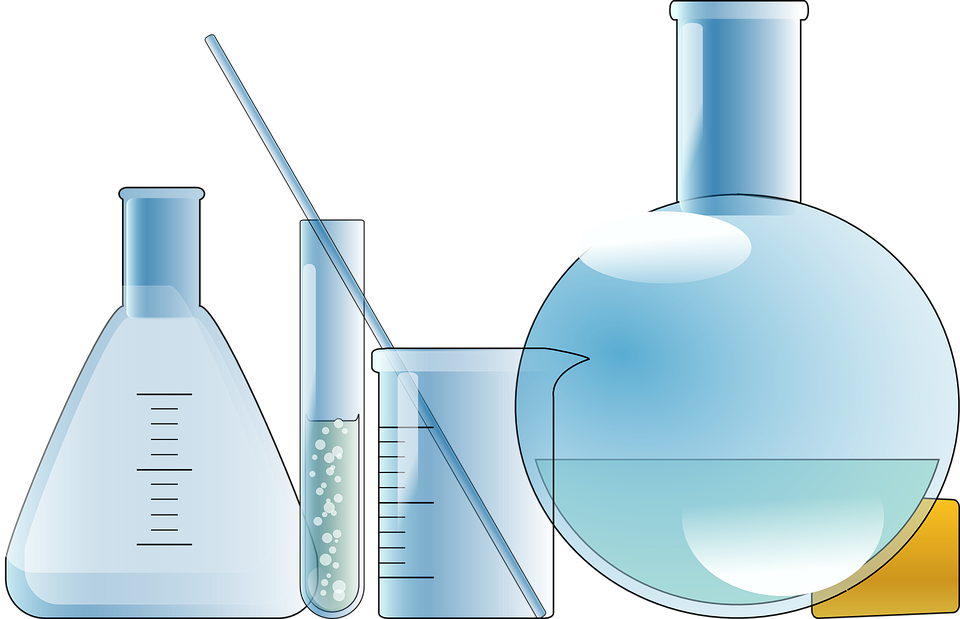 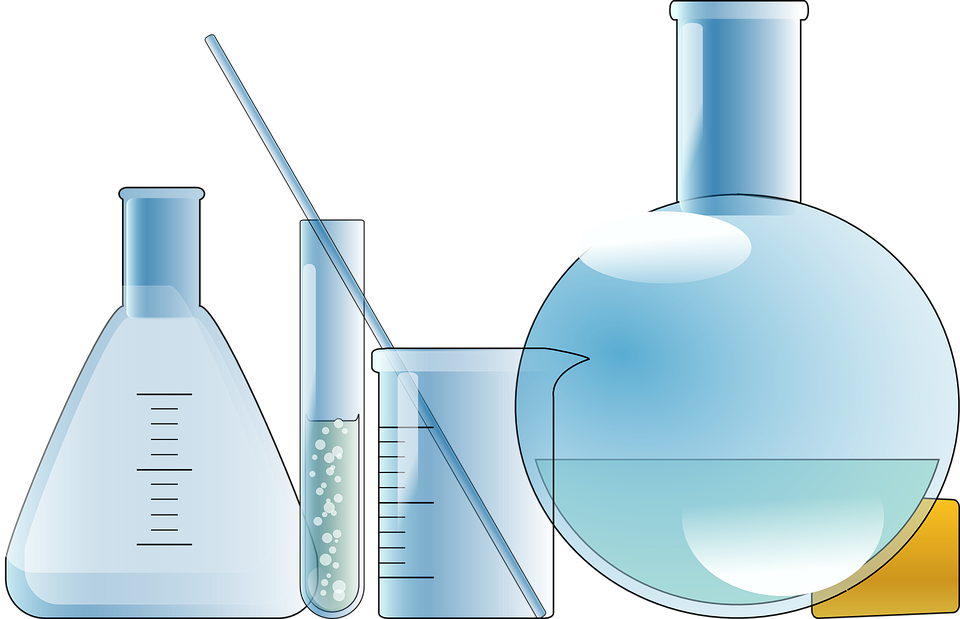 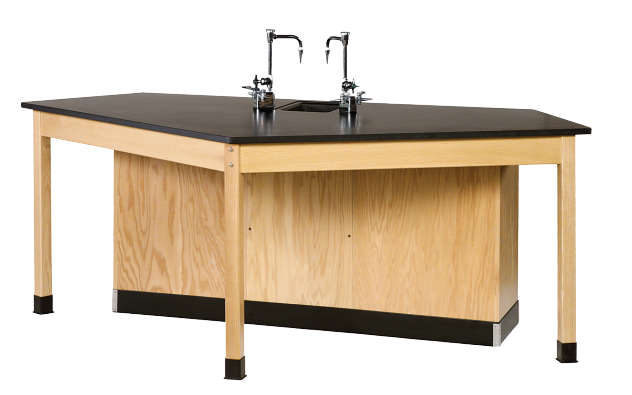 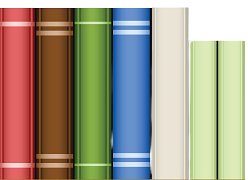 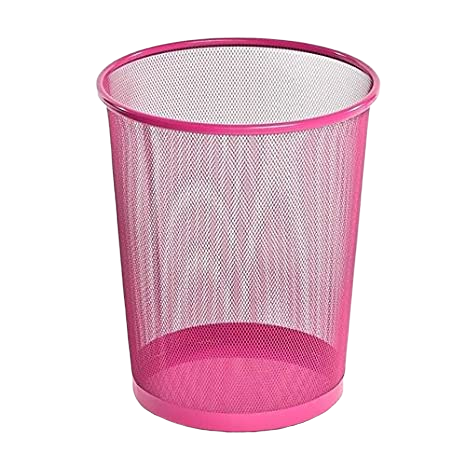 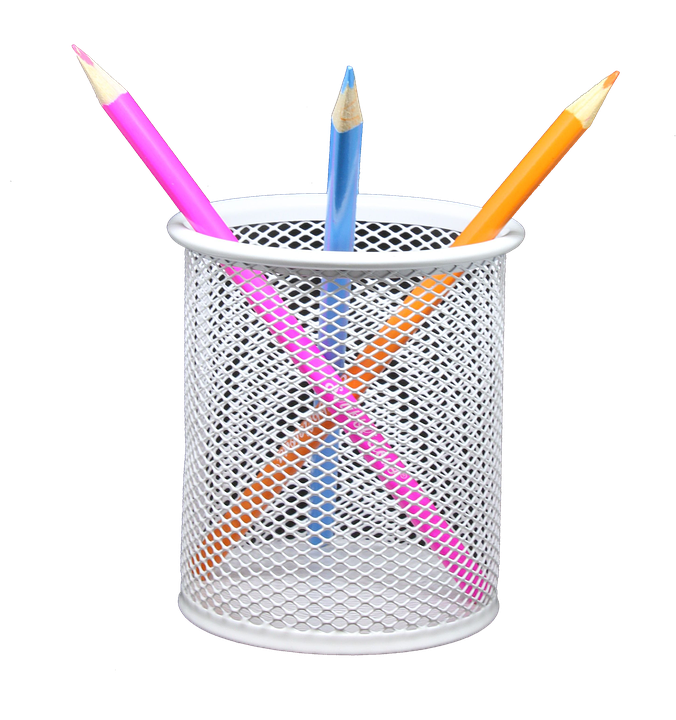 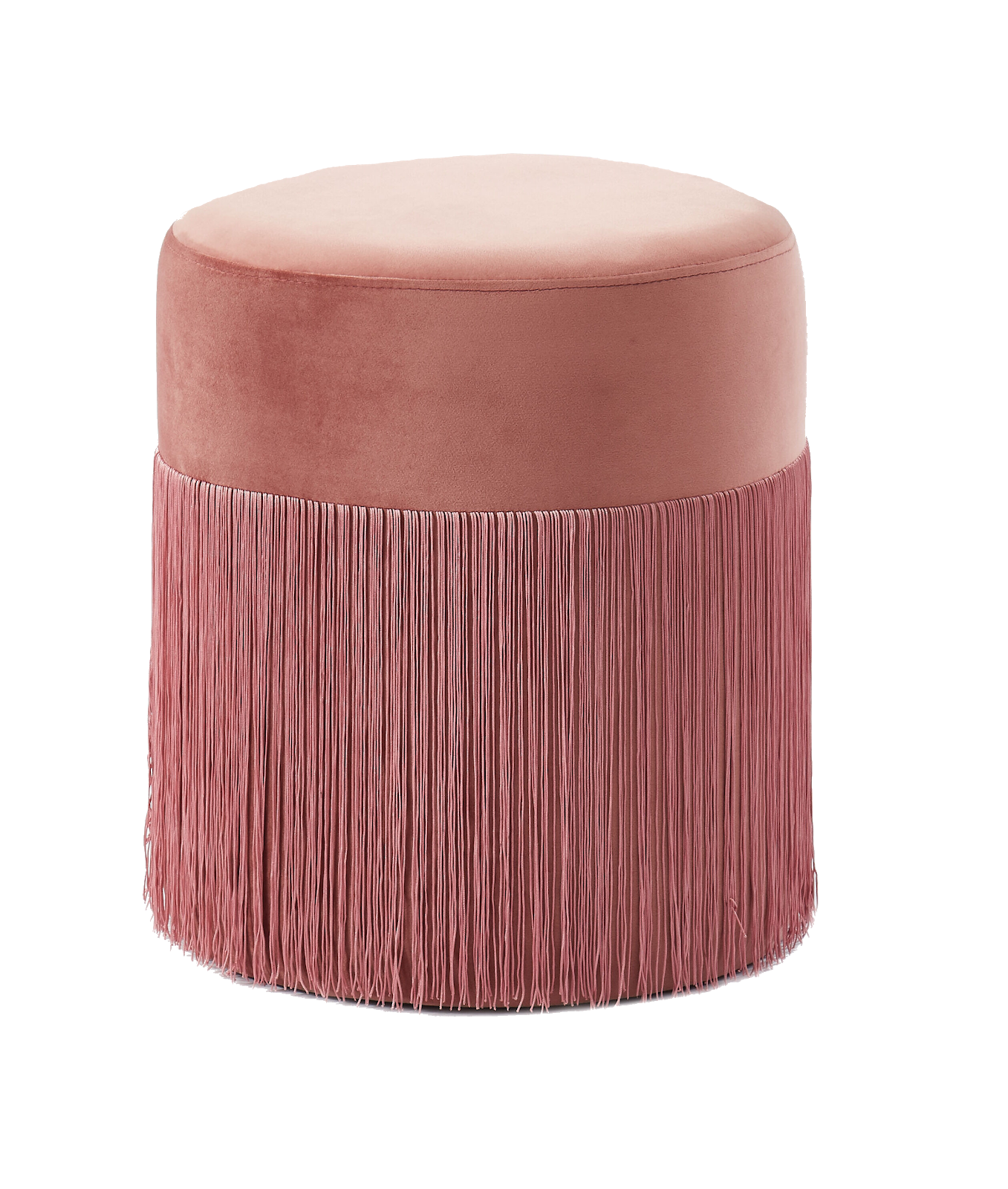 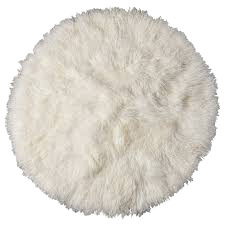 وديان محمد
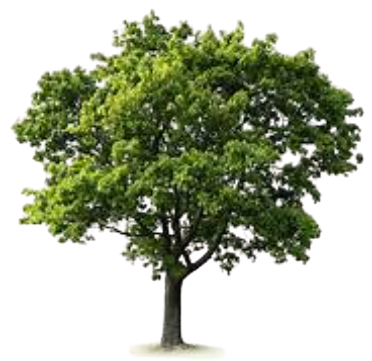 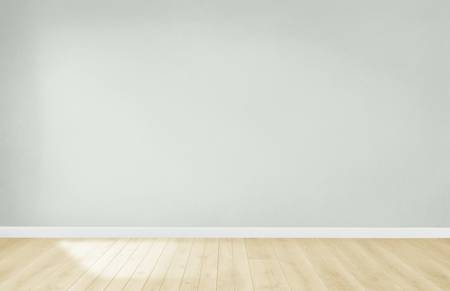 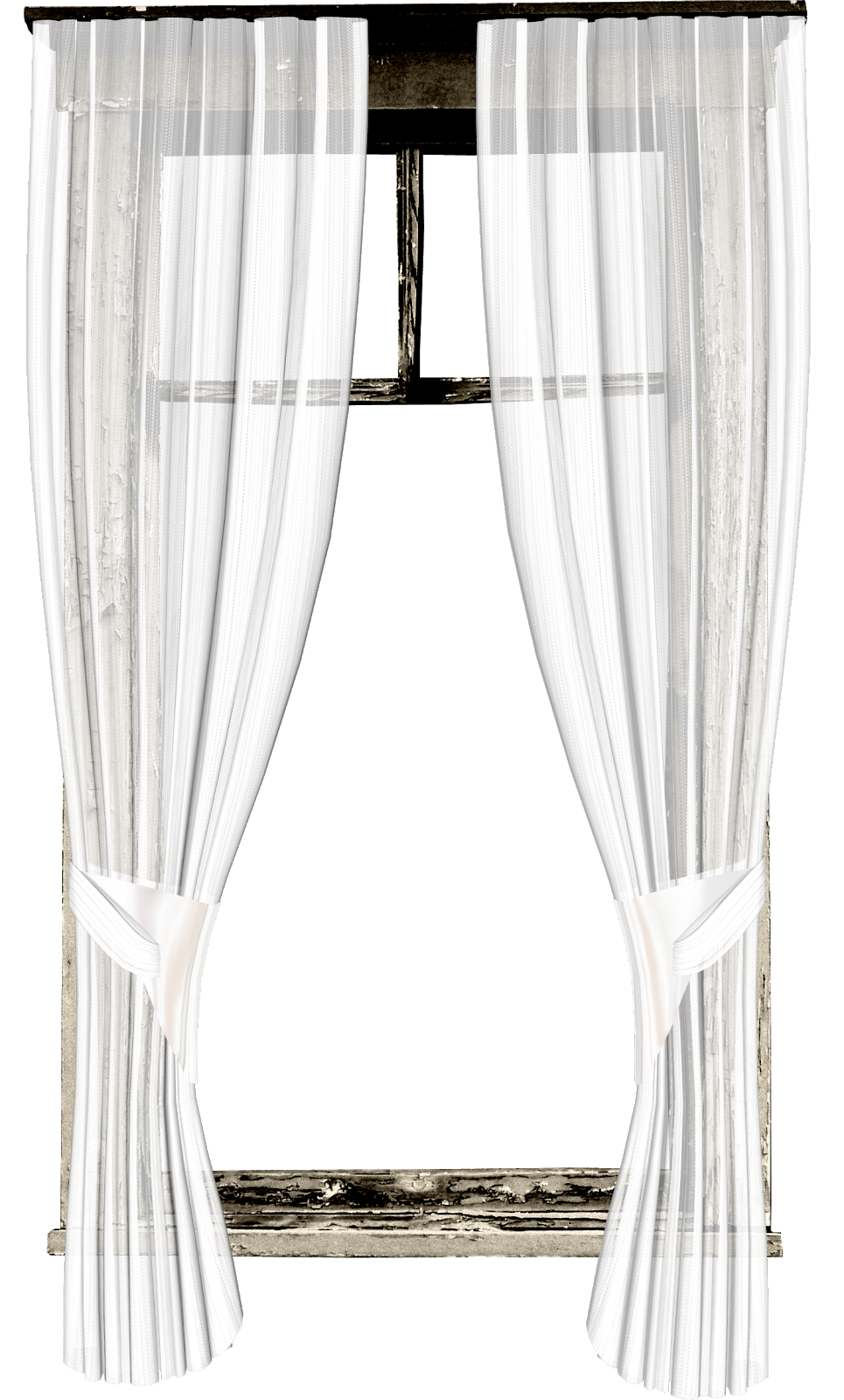 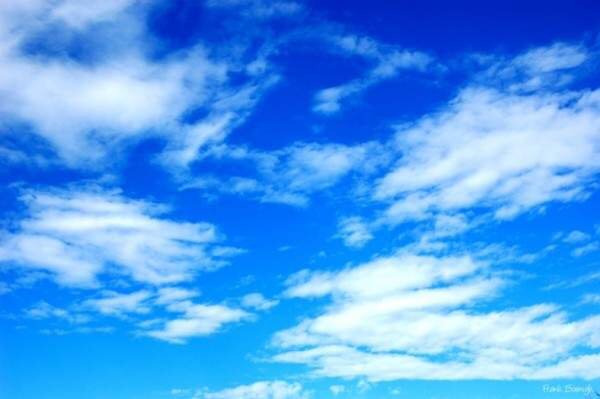 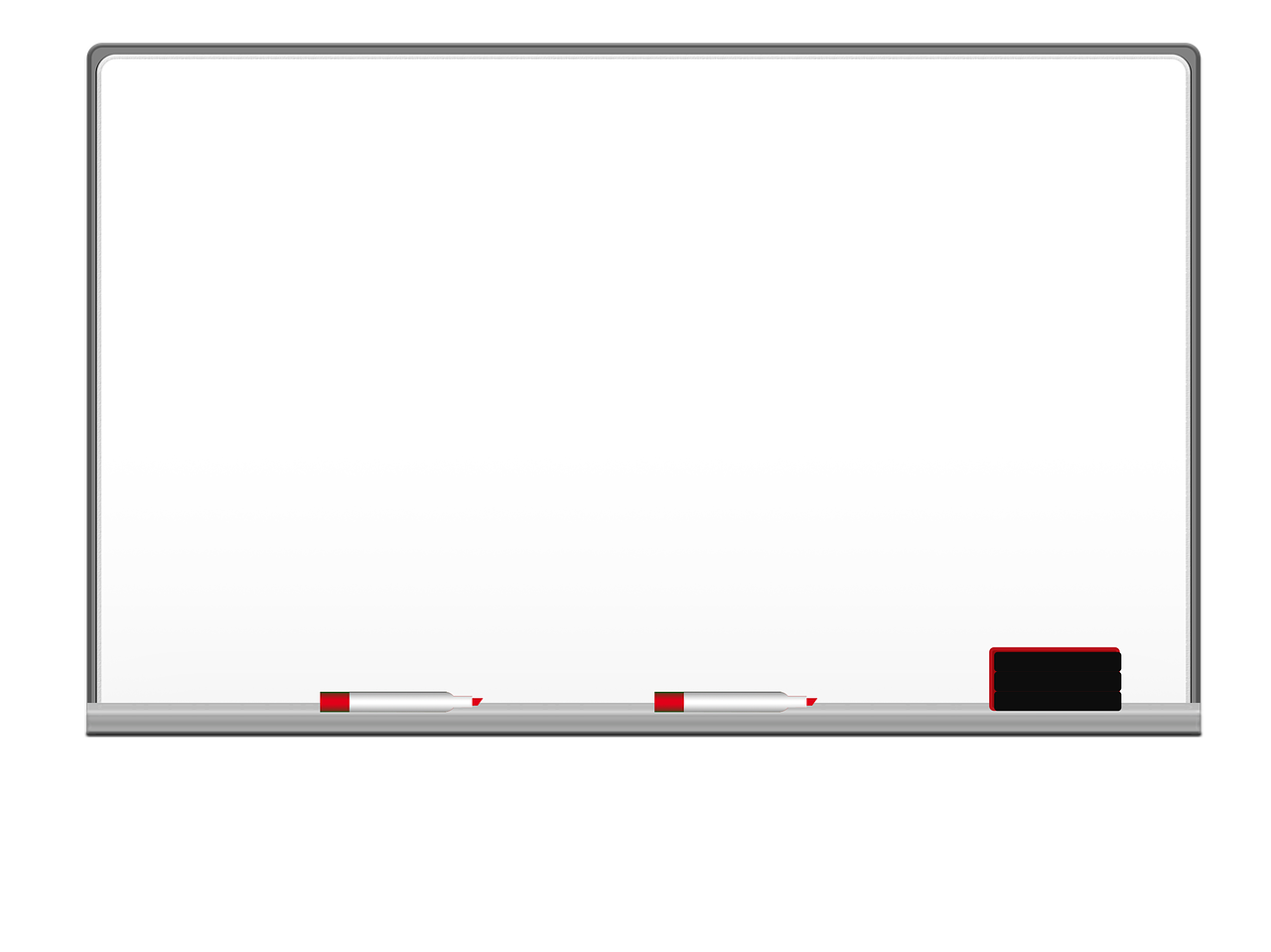 دعونا نتعرف على هذا الاختراع العظيم الذي ساعد كثيرا في تطور العلم
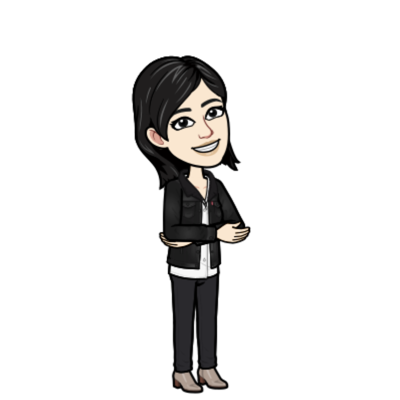 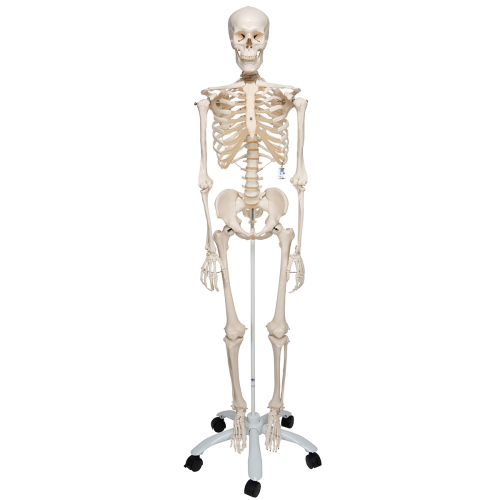 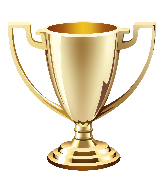 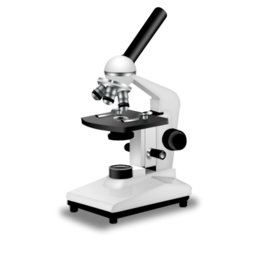 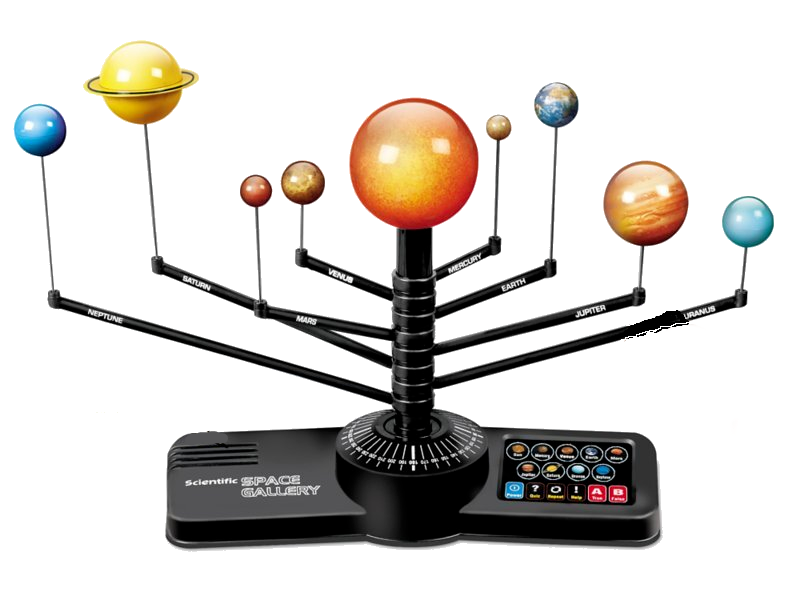 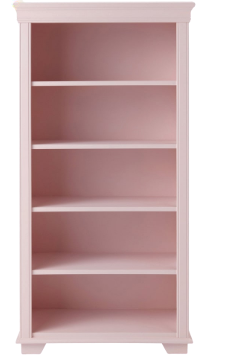 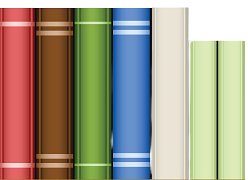 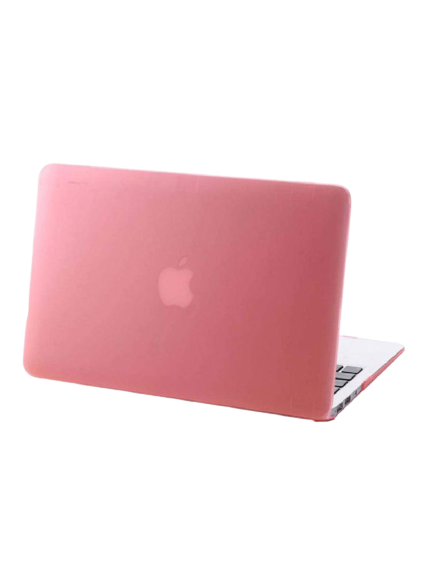 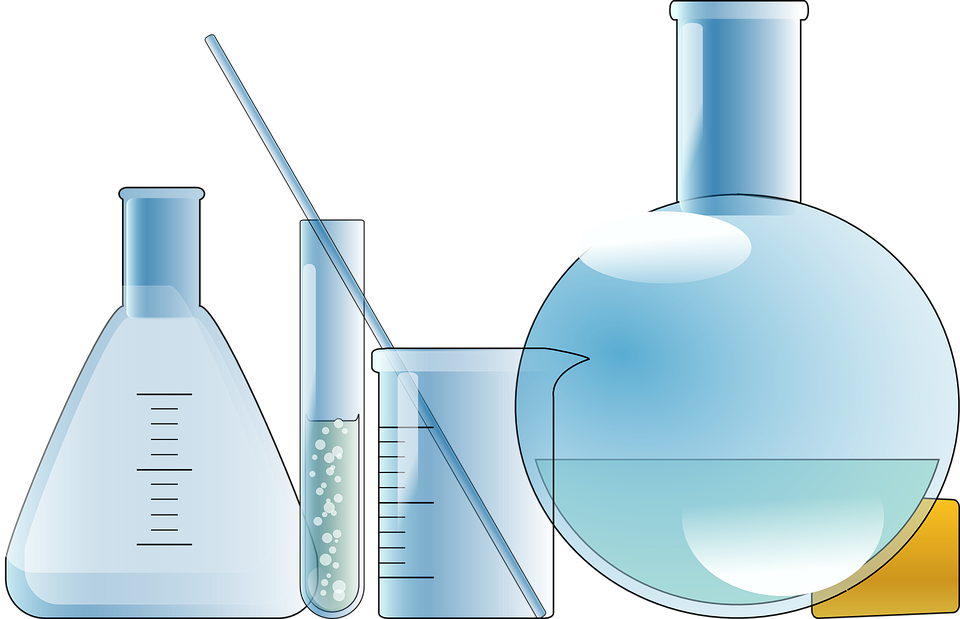 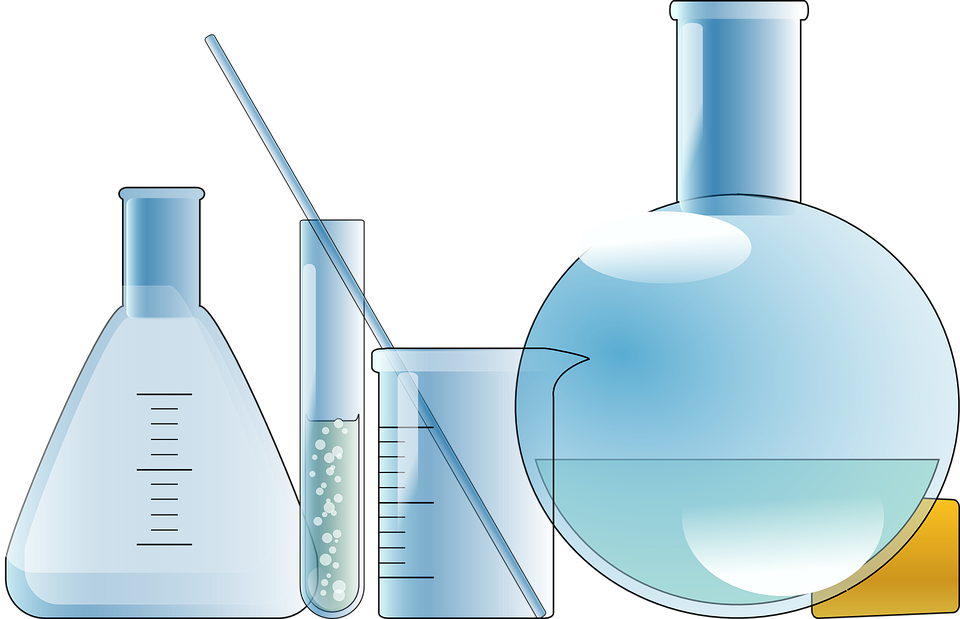 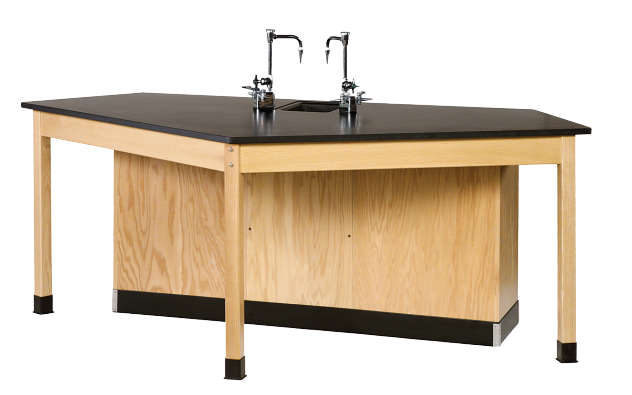 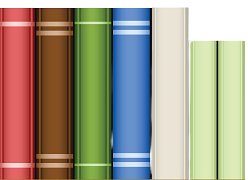 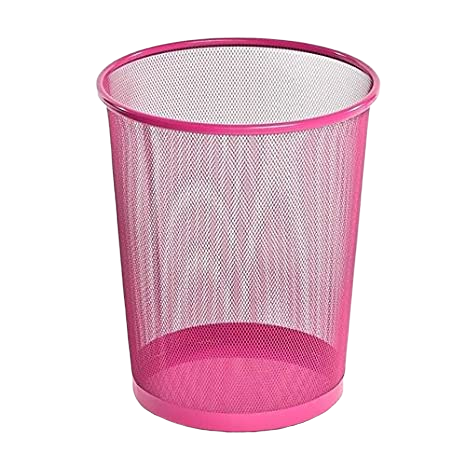 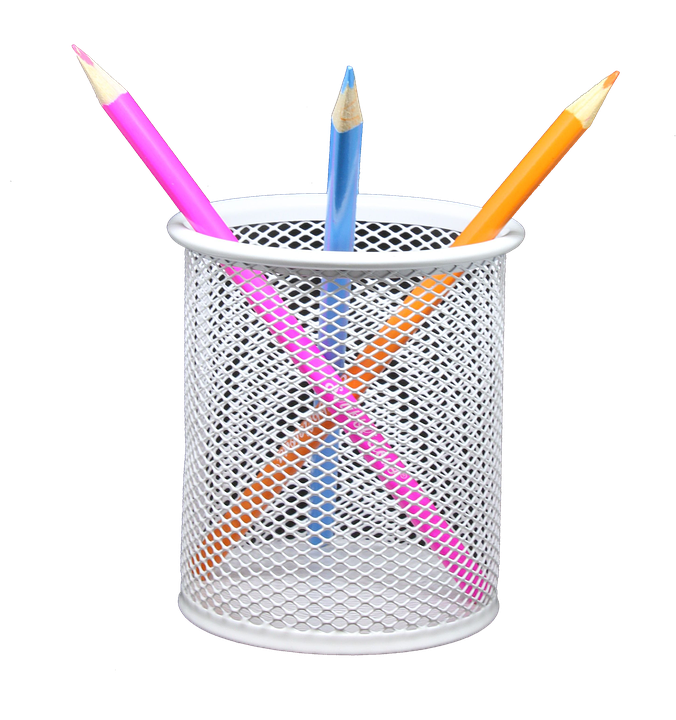 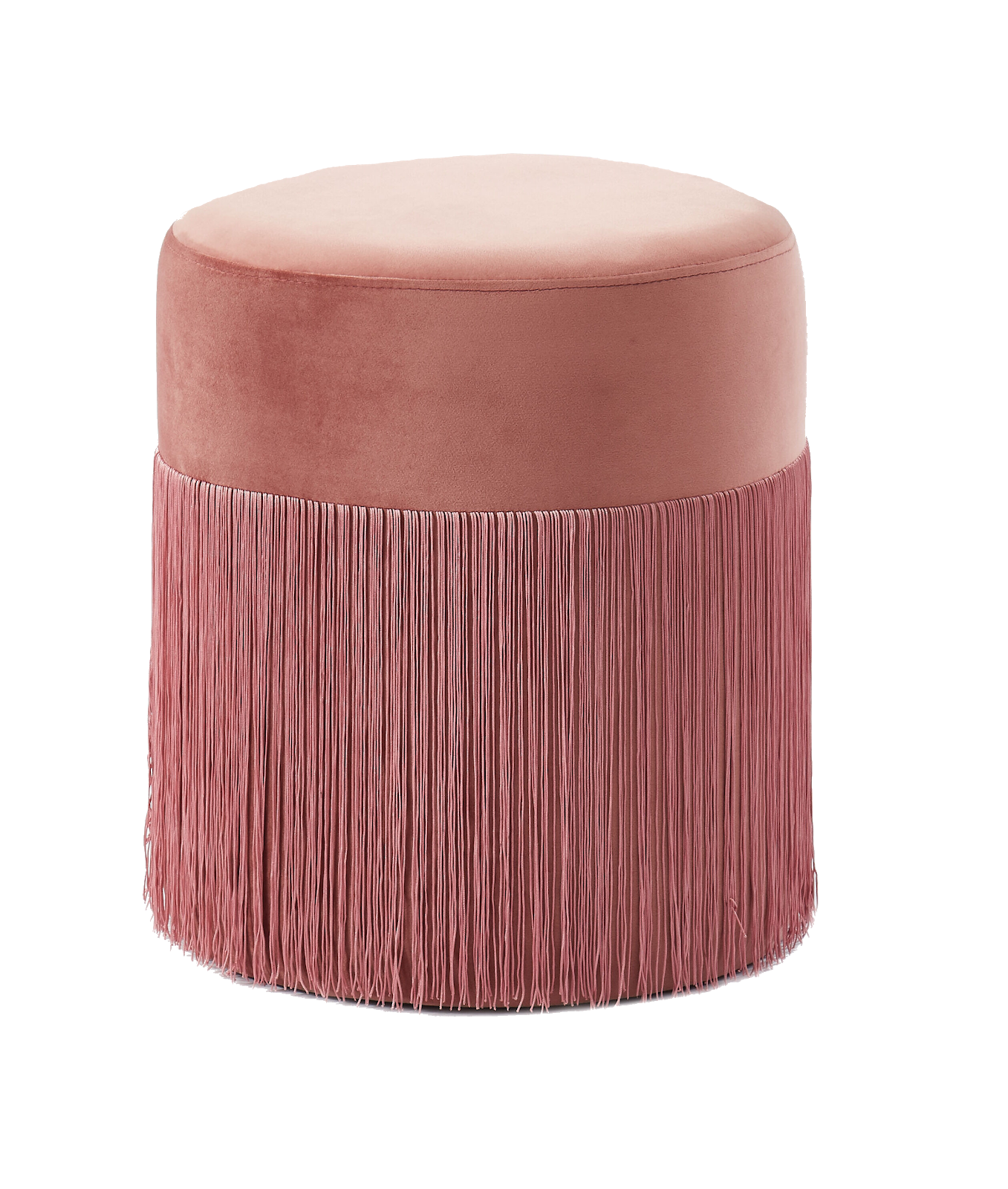 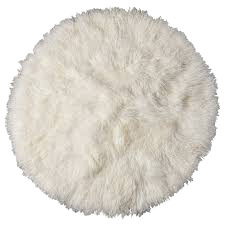 وديان محمد
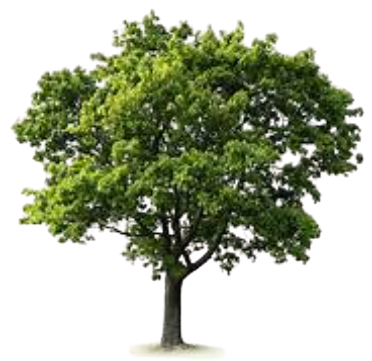 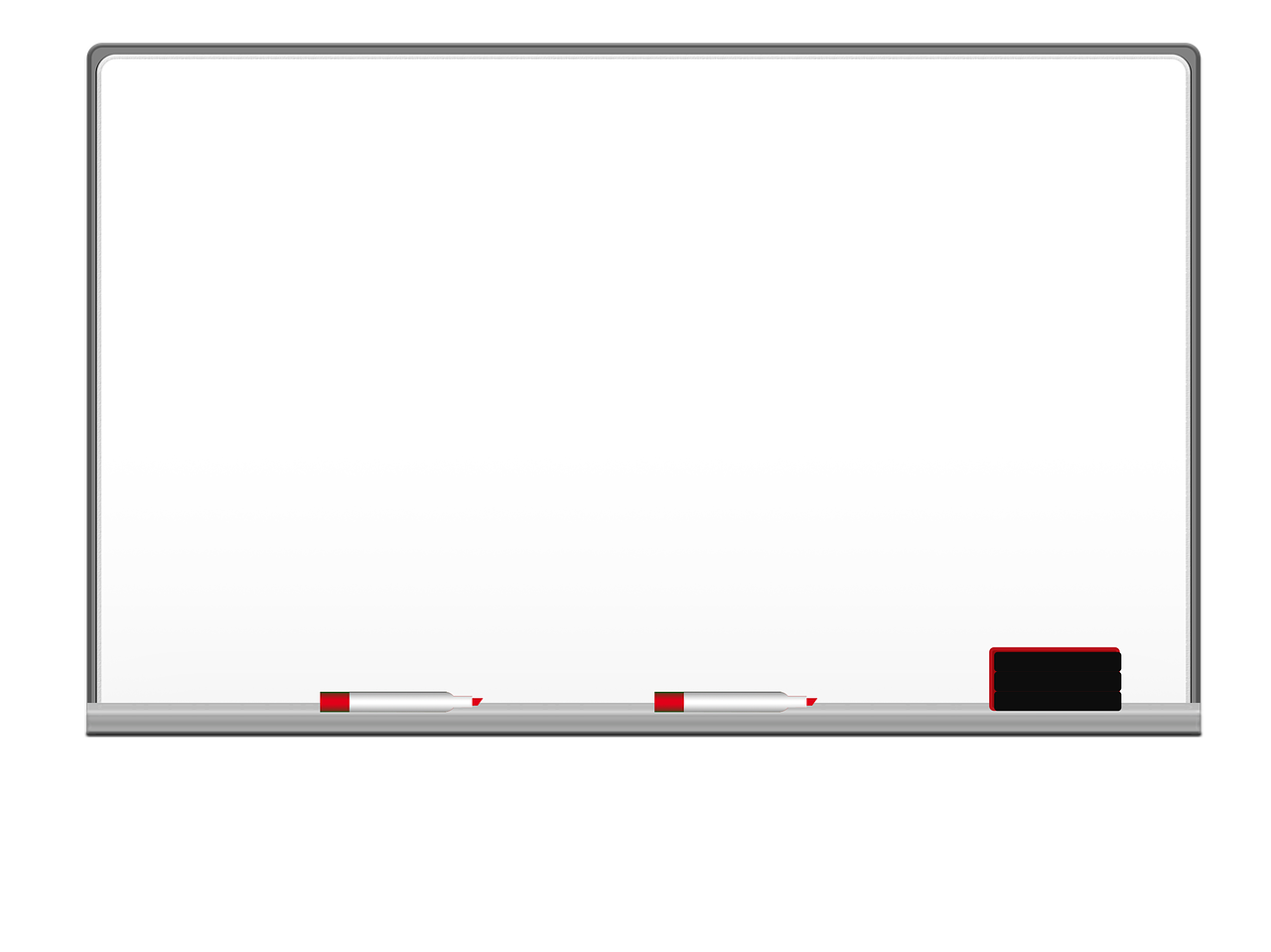 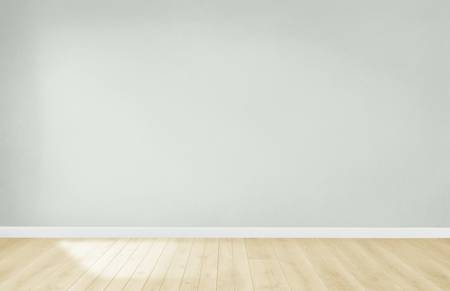 دعونا الان نرى كيف تبدو خلايا البصل تحت المجهر
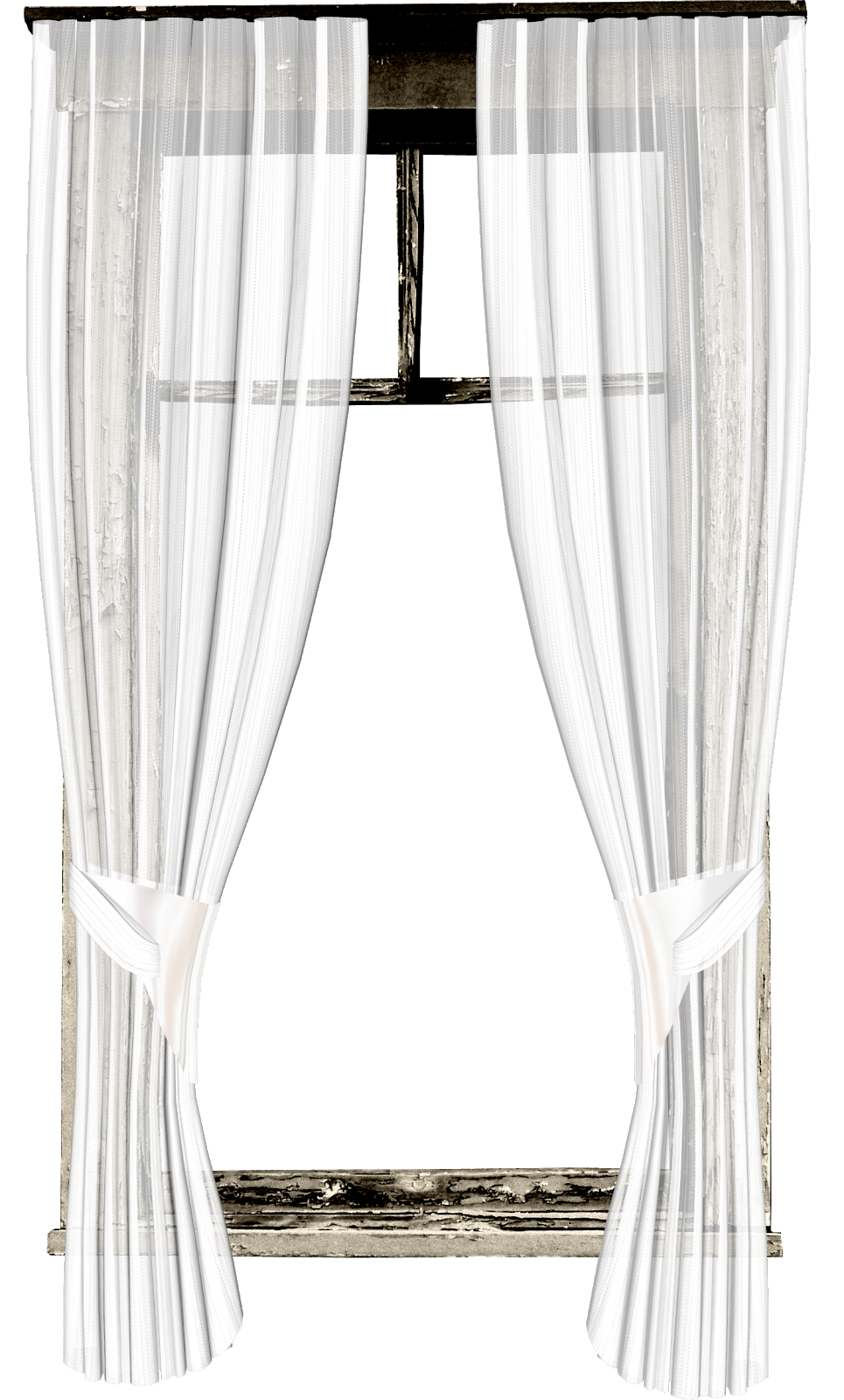 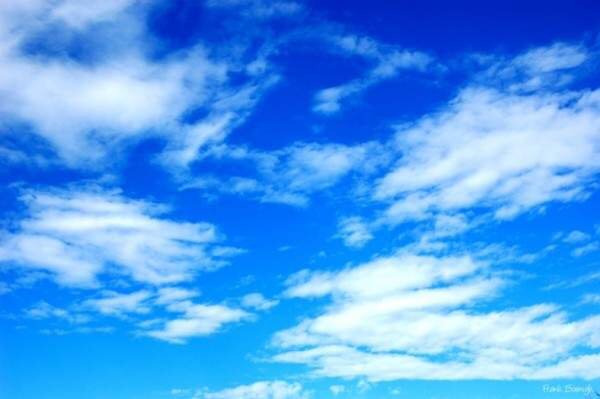 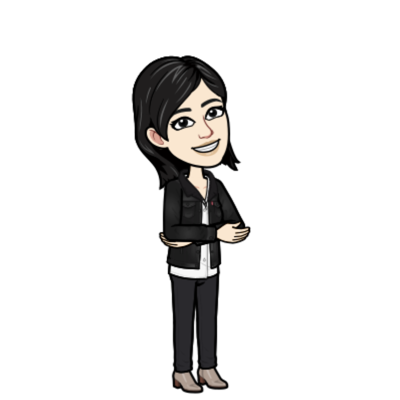 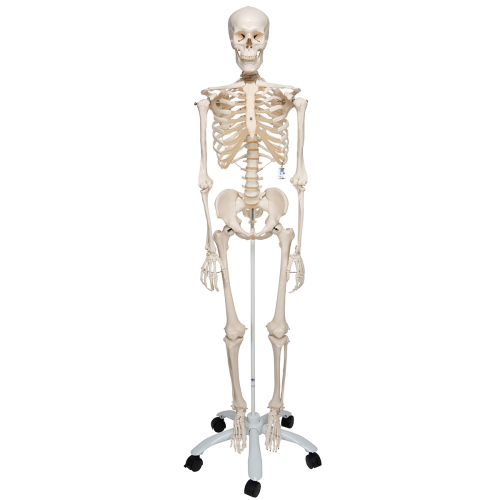 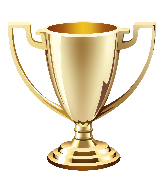 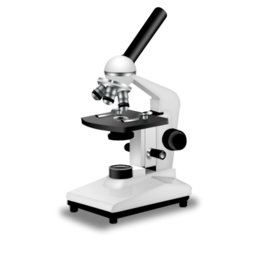 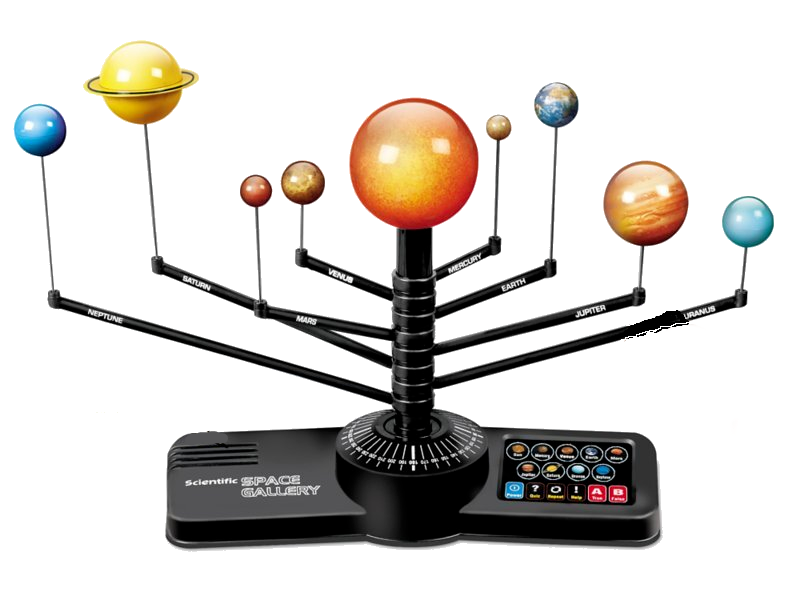 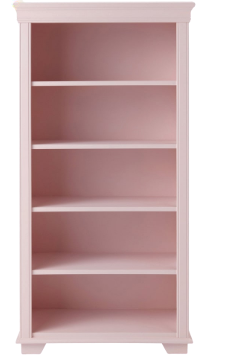 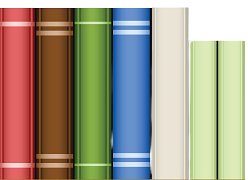 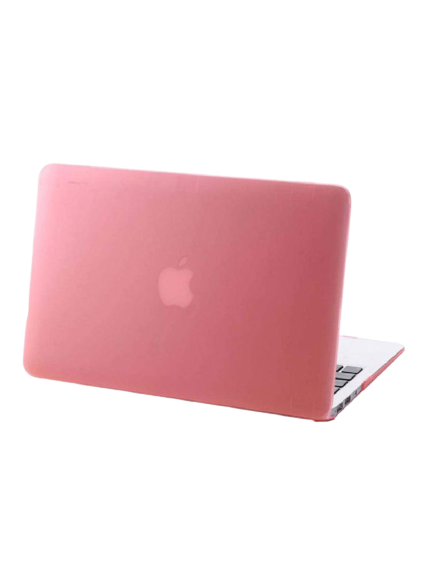 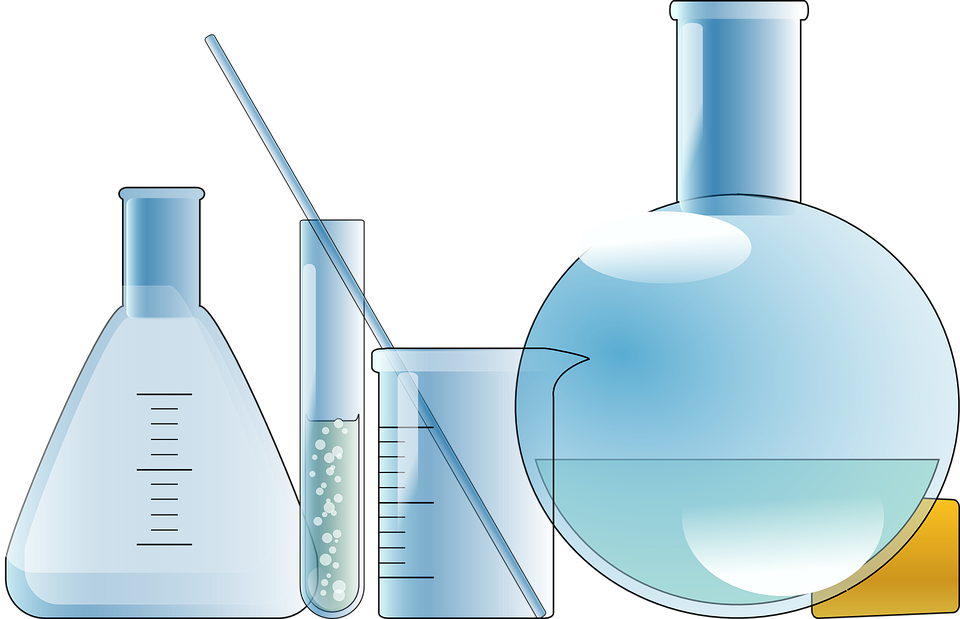 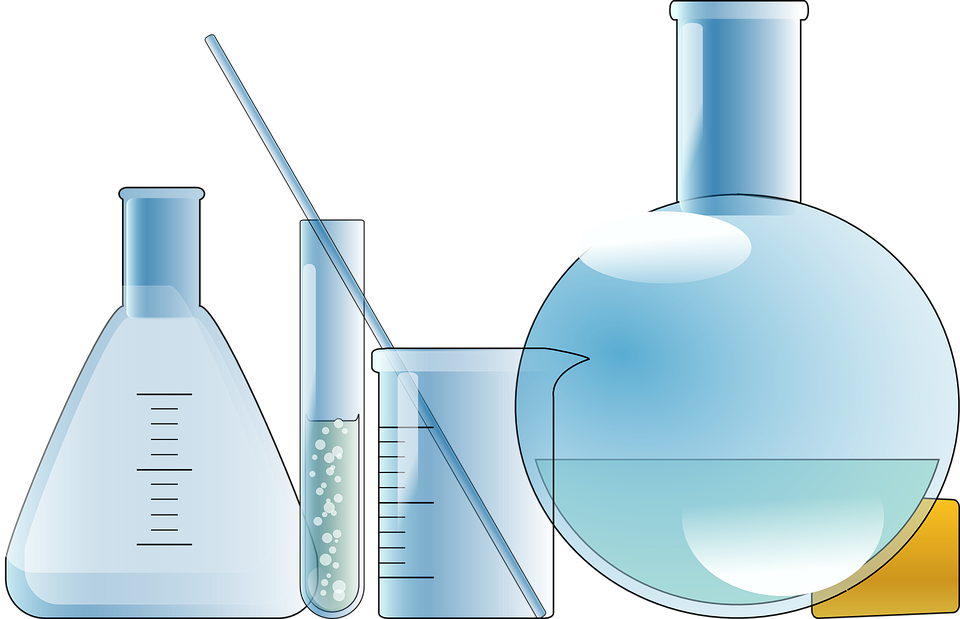 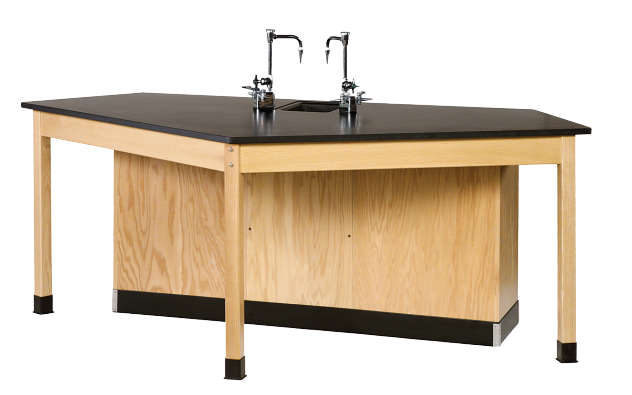 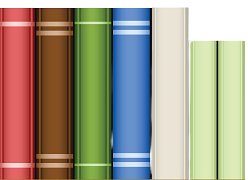 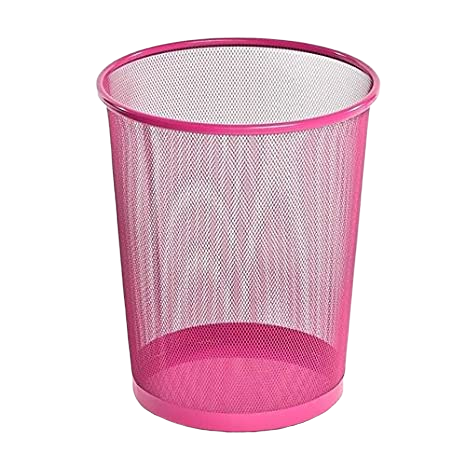 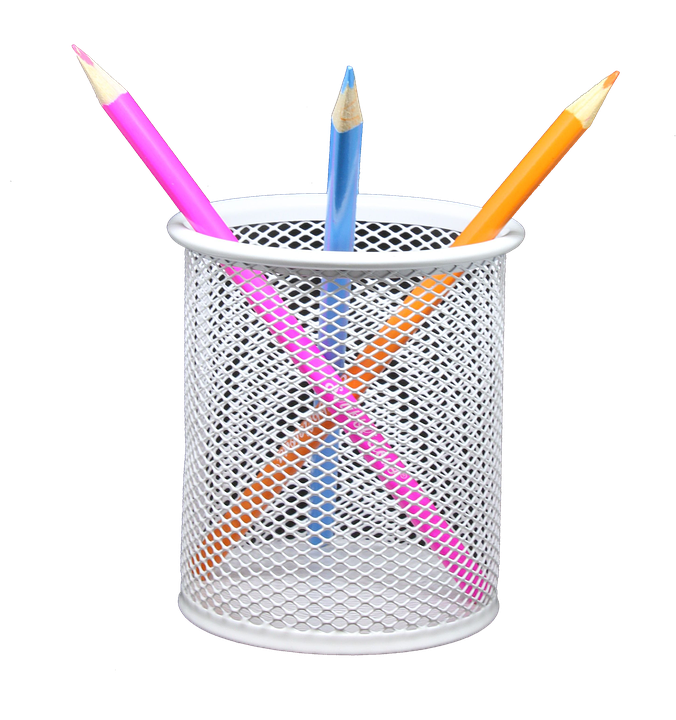 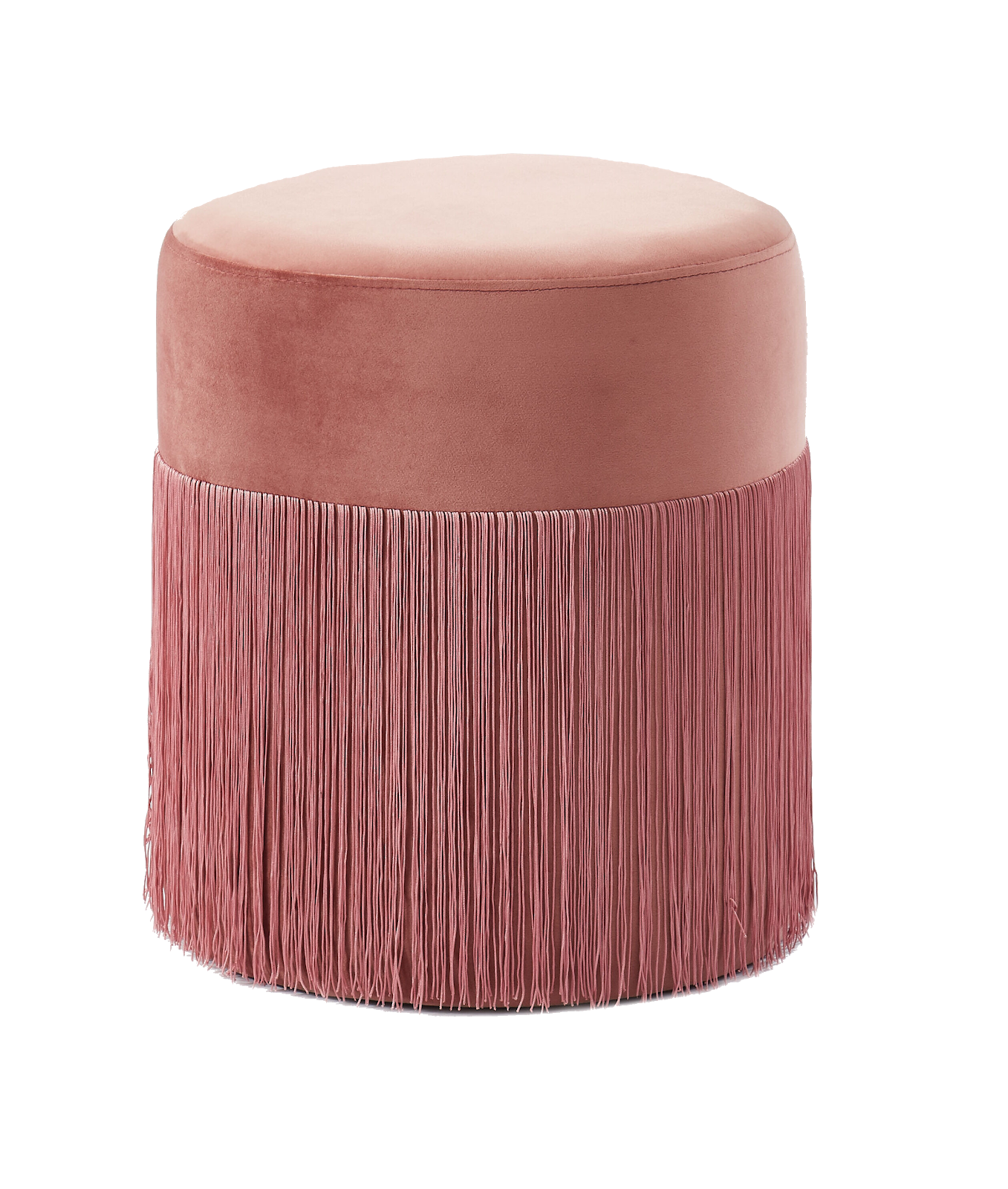 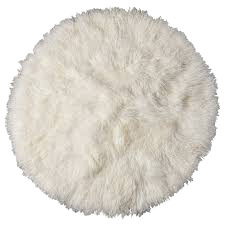 وديان محمد
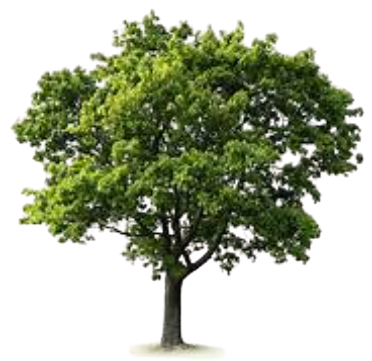 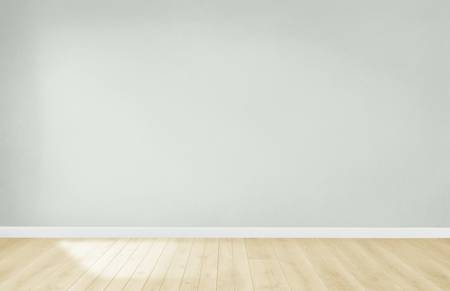 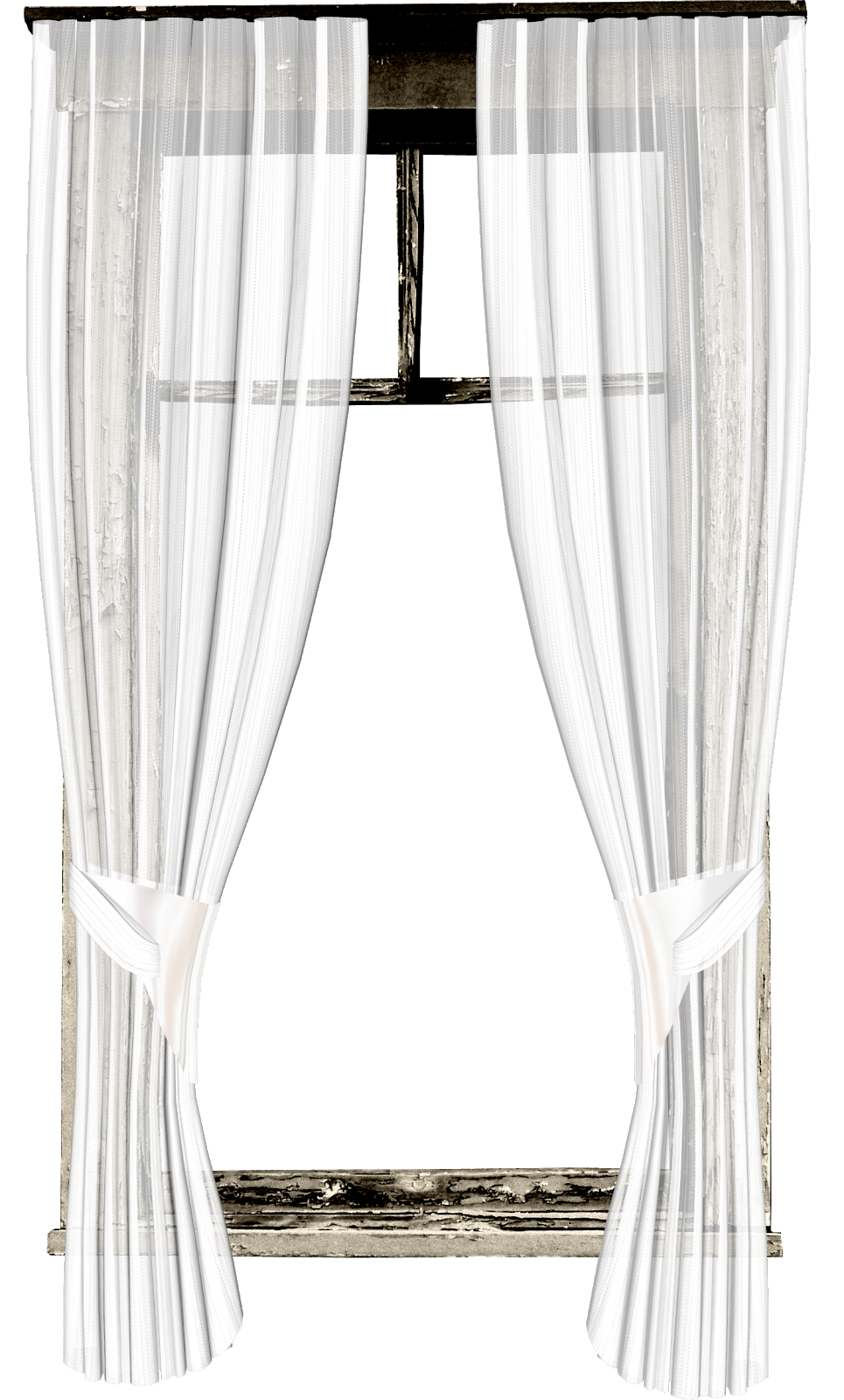 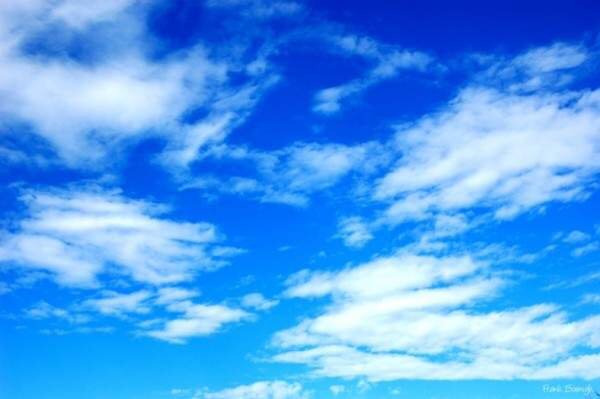 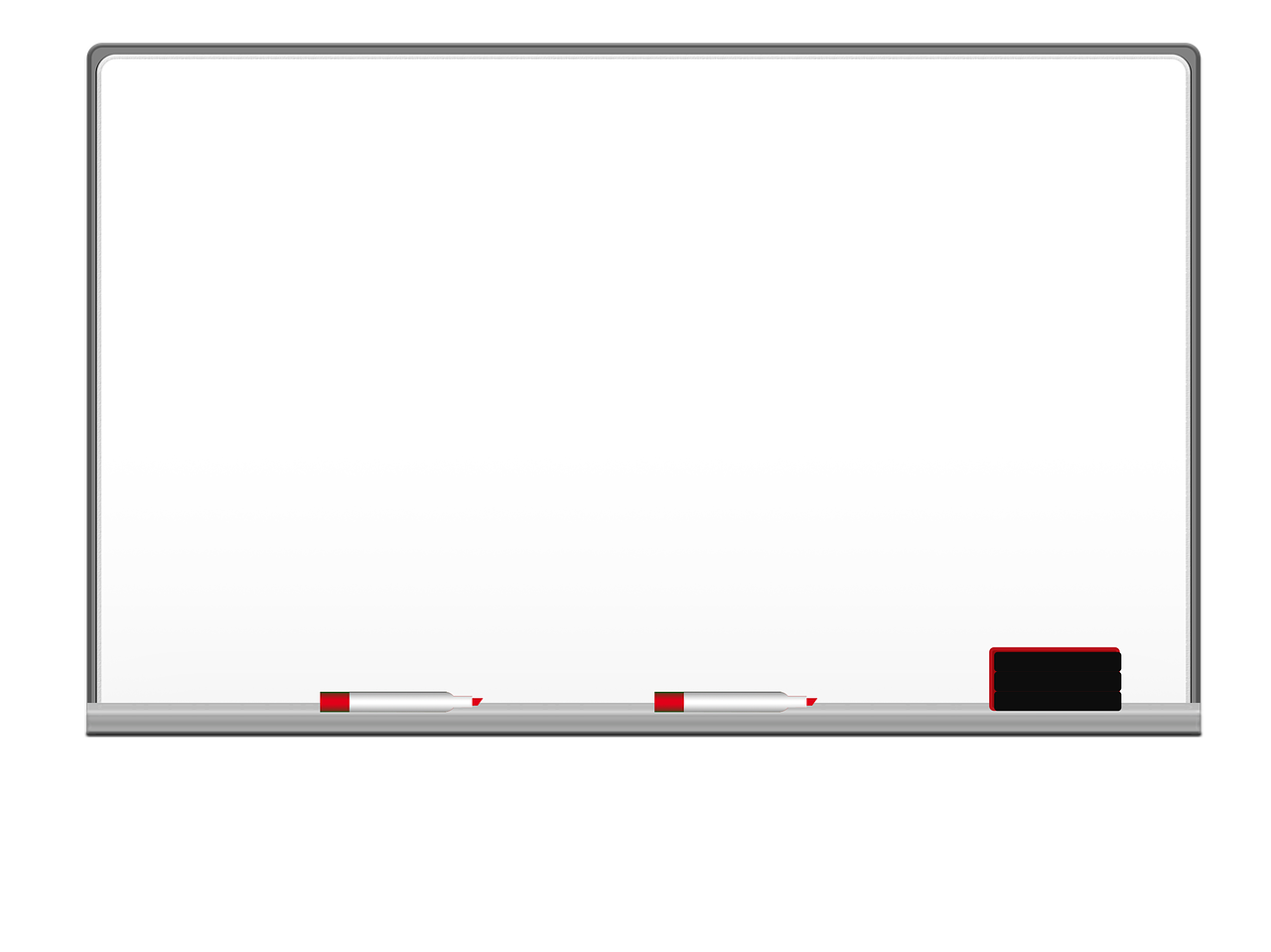 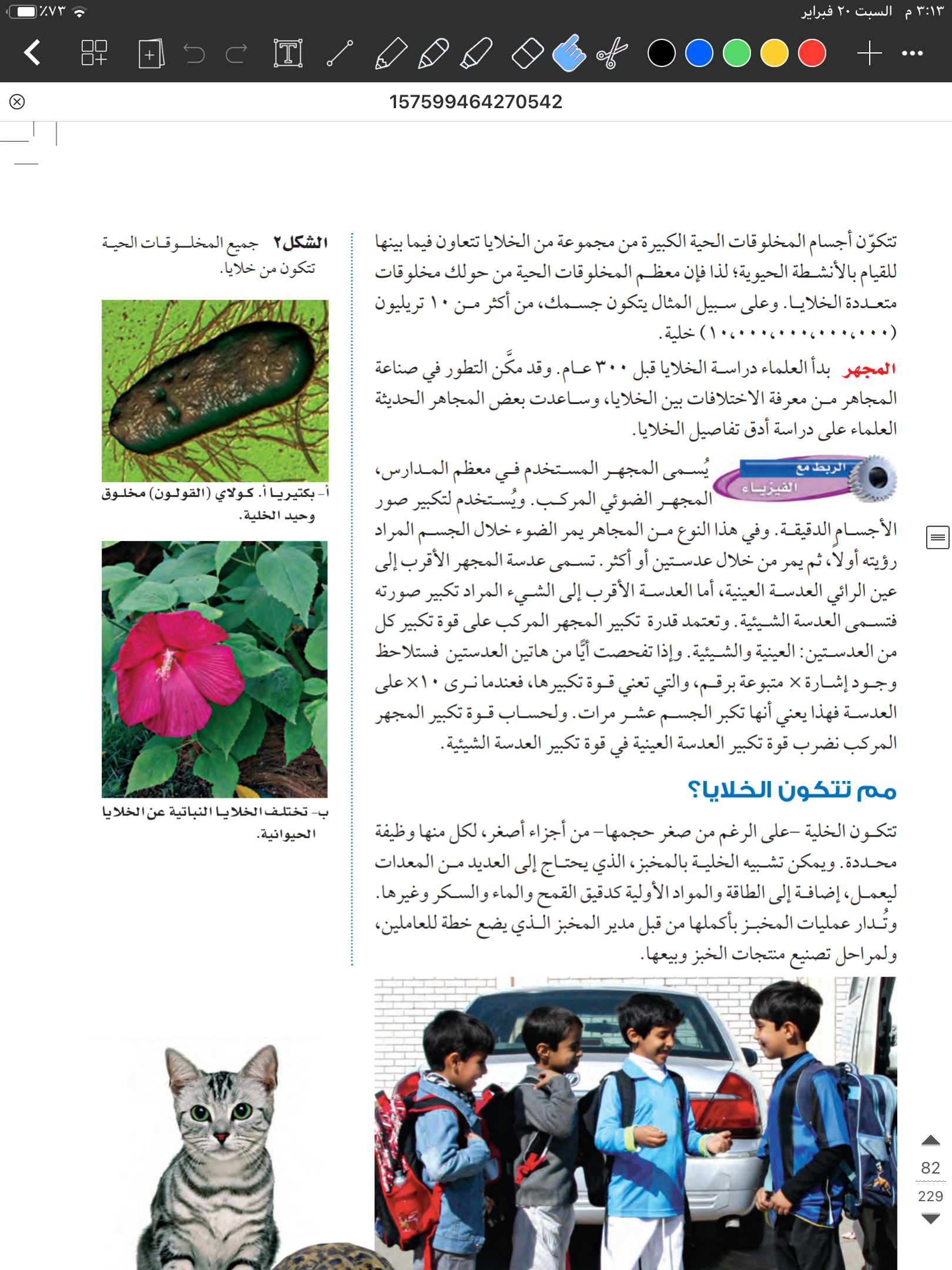 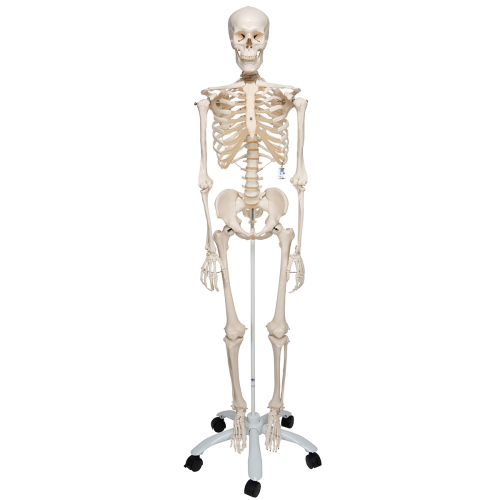 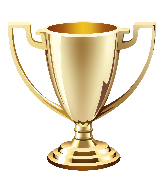 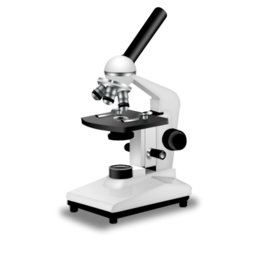 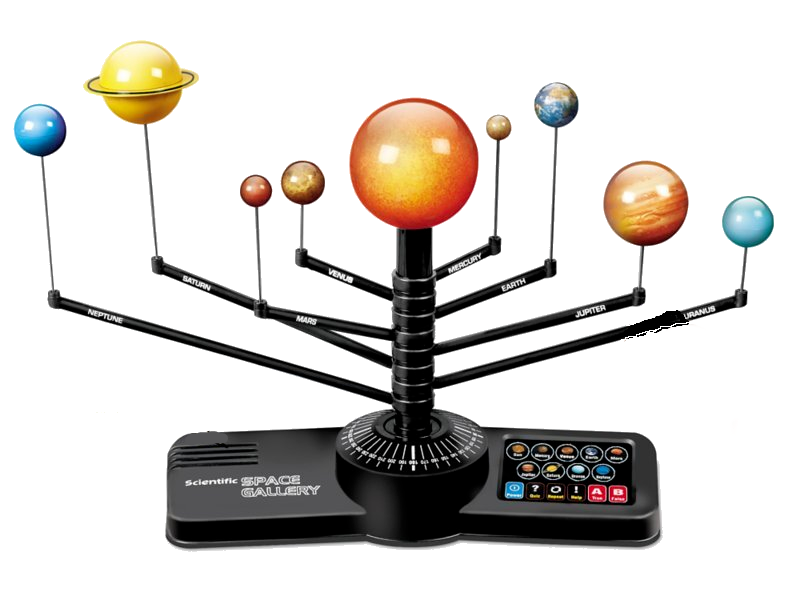 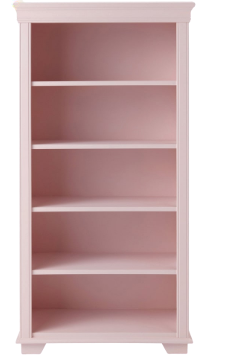 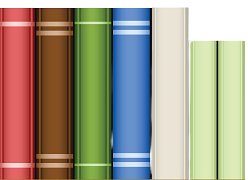 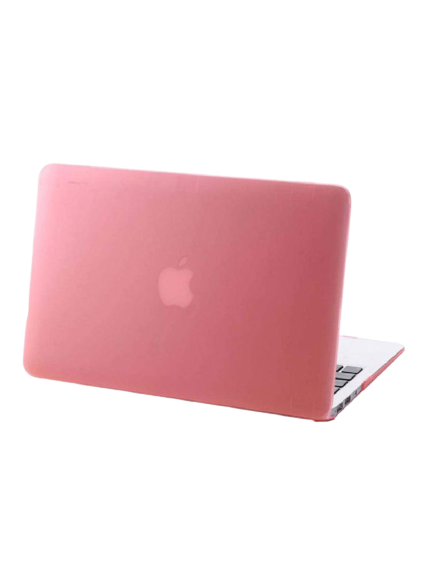 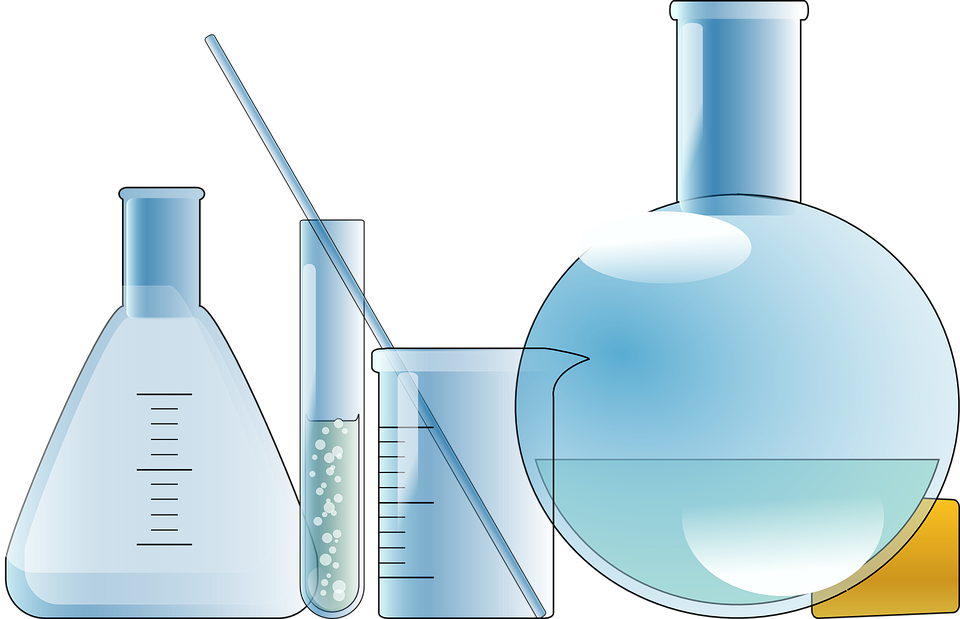 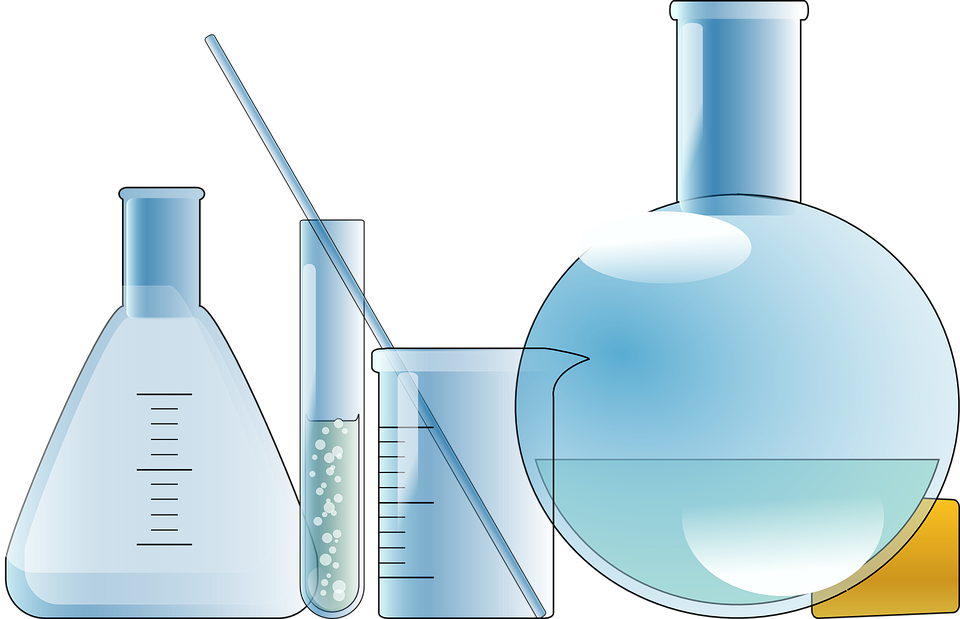 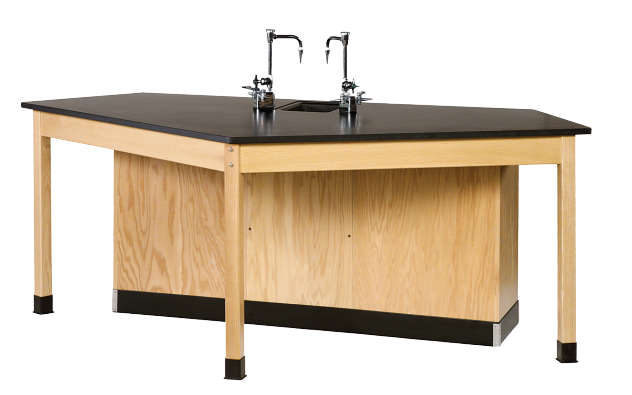 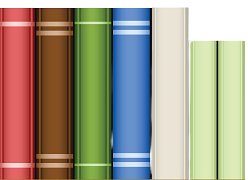 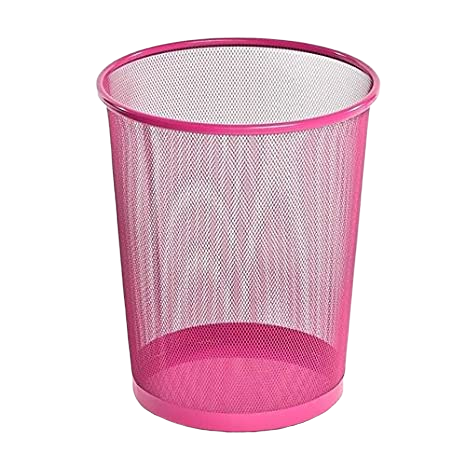 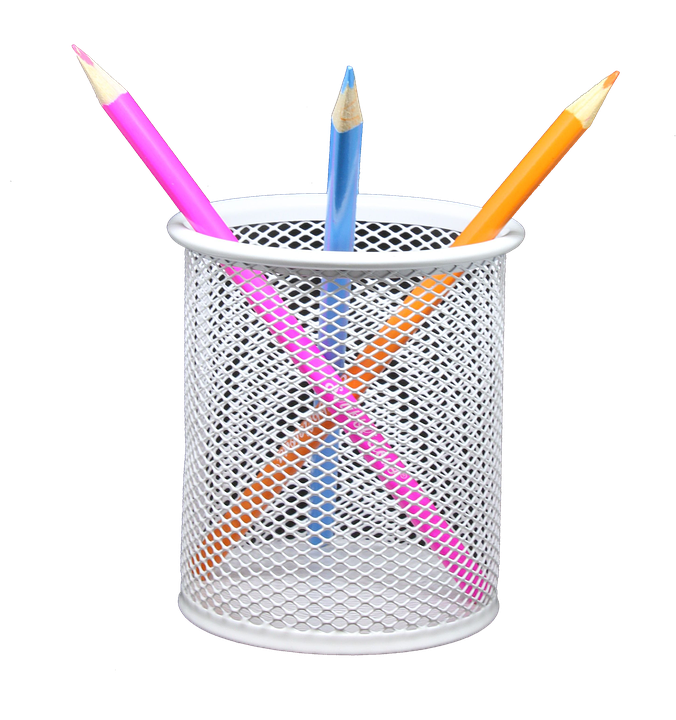 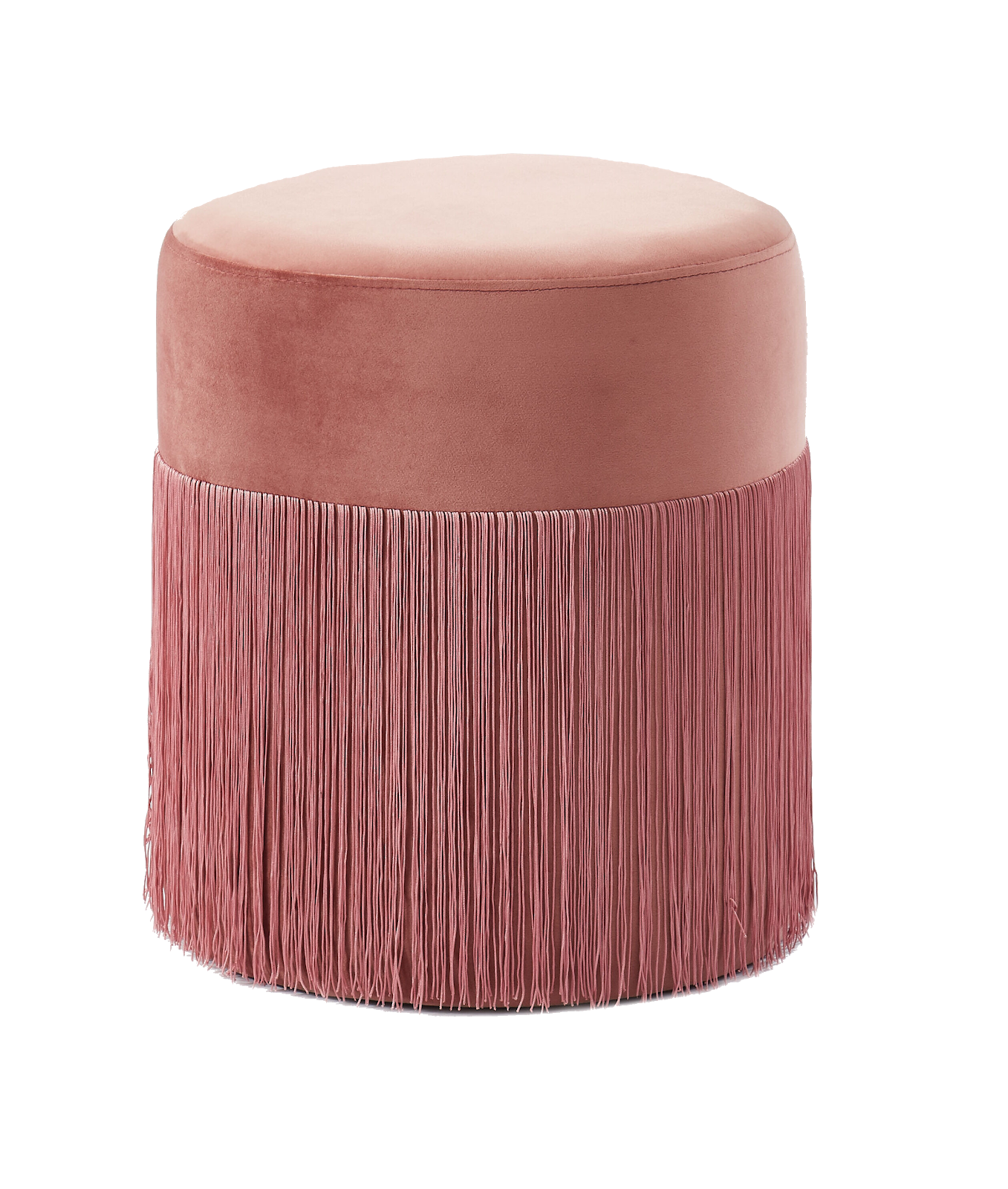 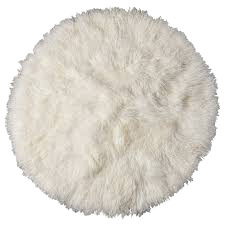 وديان محمد
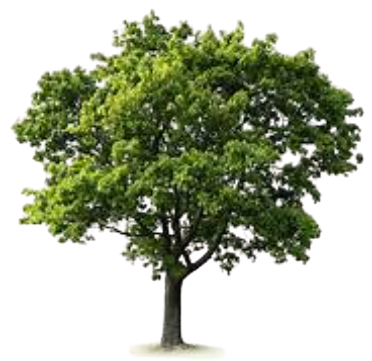 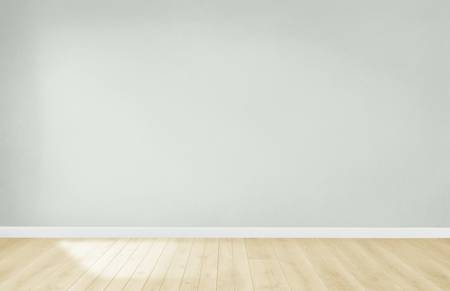 خلال القرن السابع عشرة والثامن عشر تفحص الكثير من العلماء أنواع مختلفة من الخلايا وتم وضع بنود نظرية الخليه
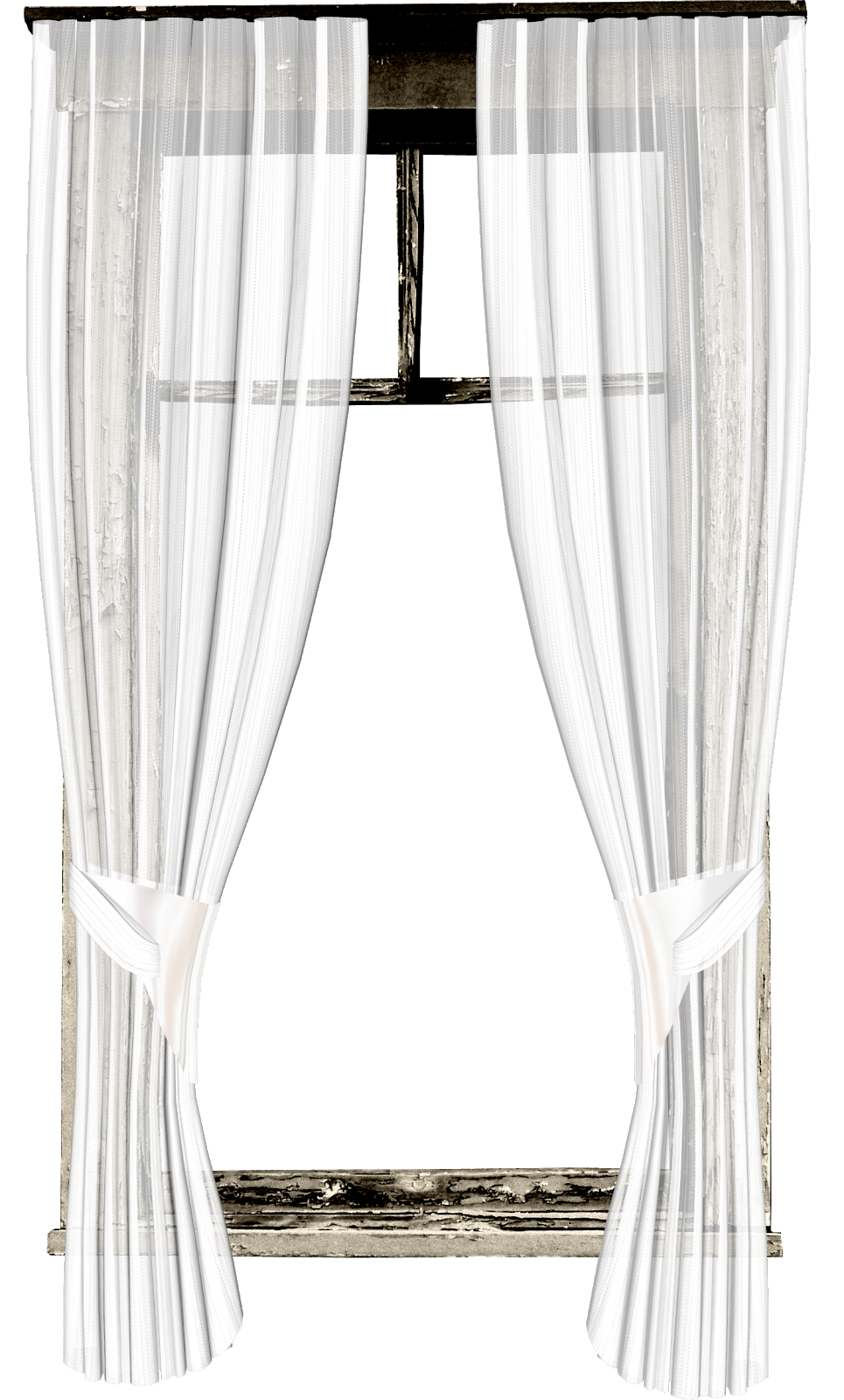 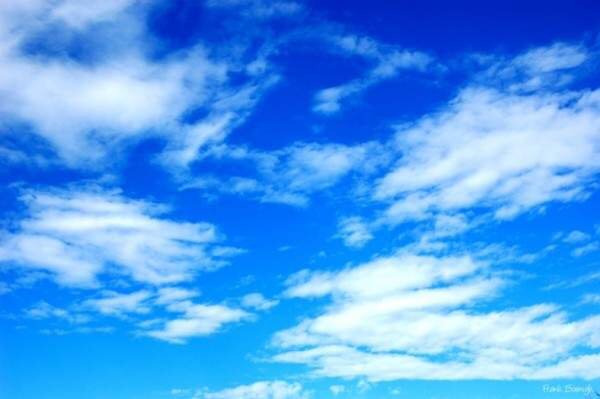 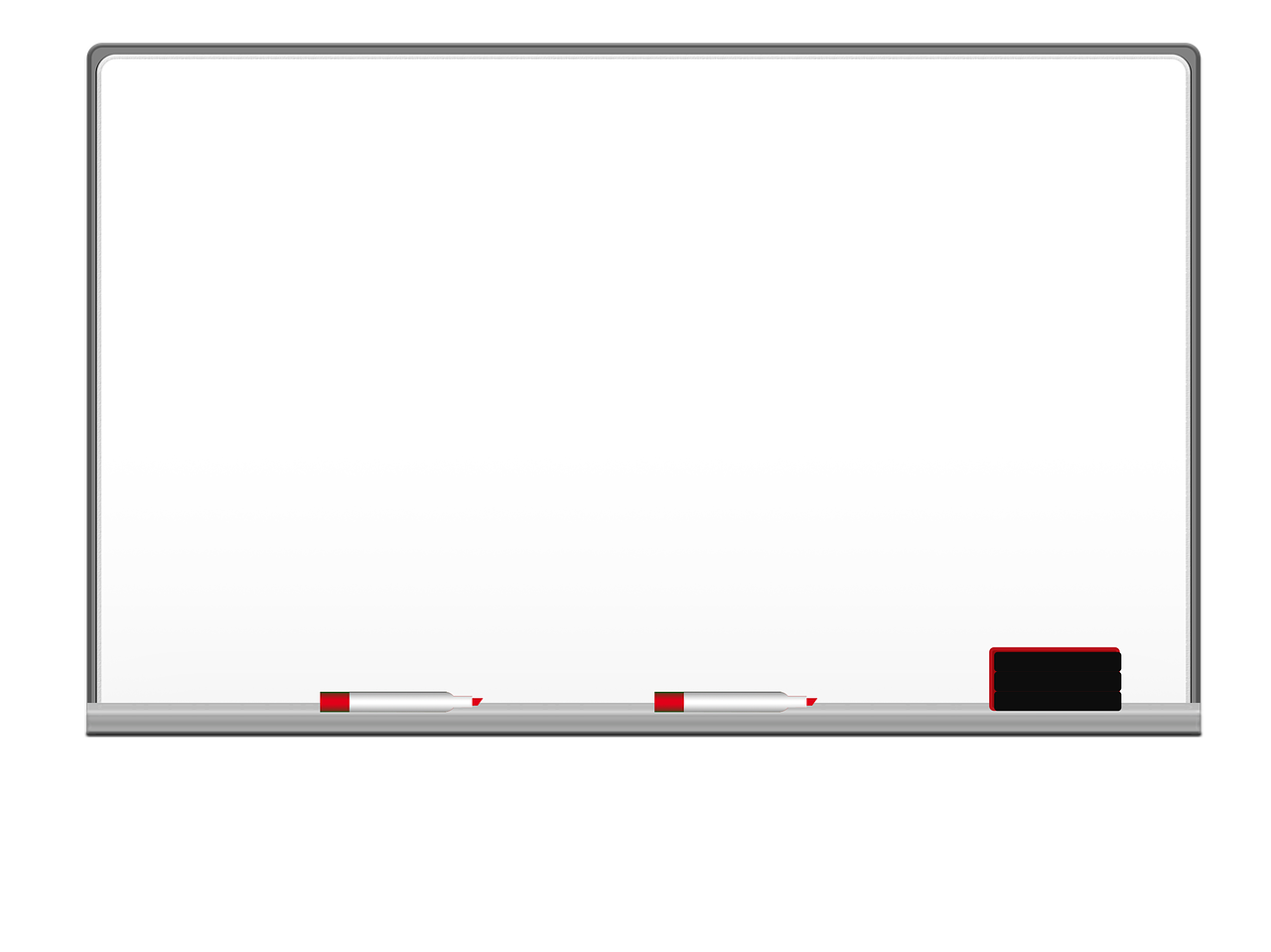 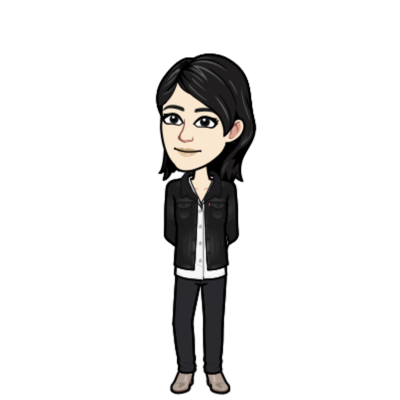 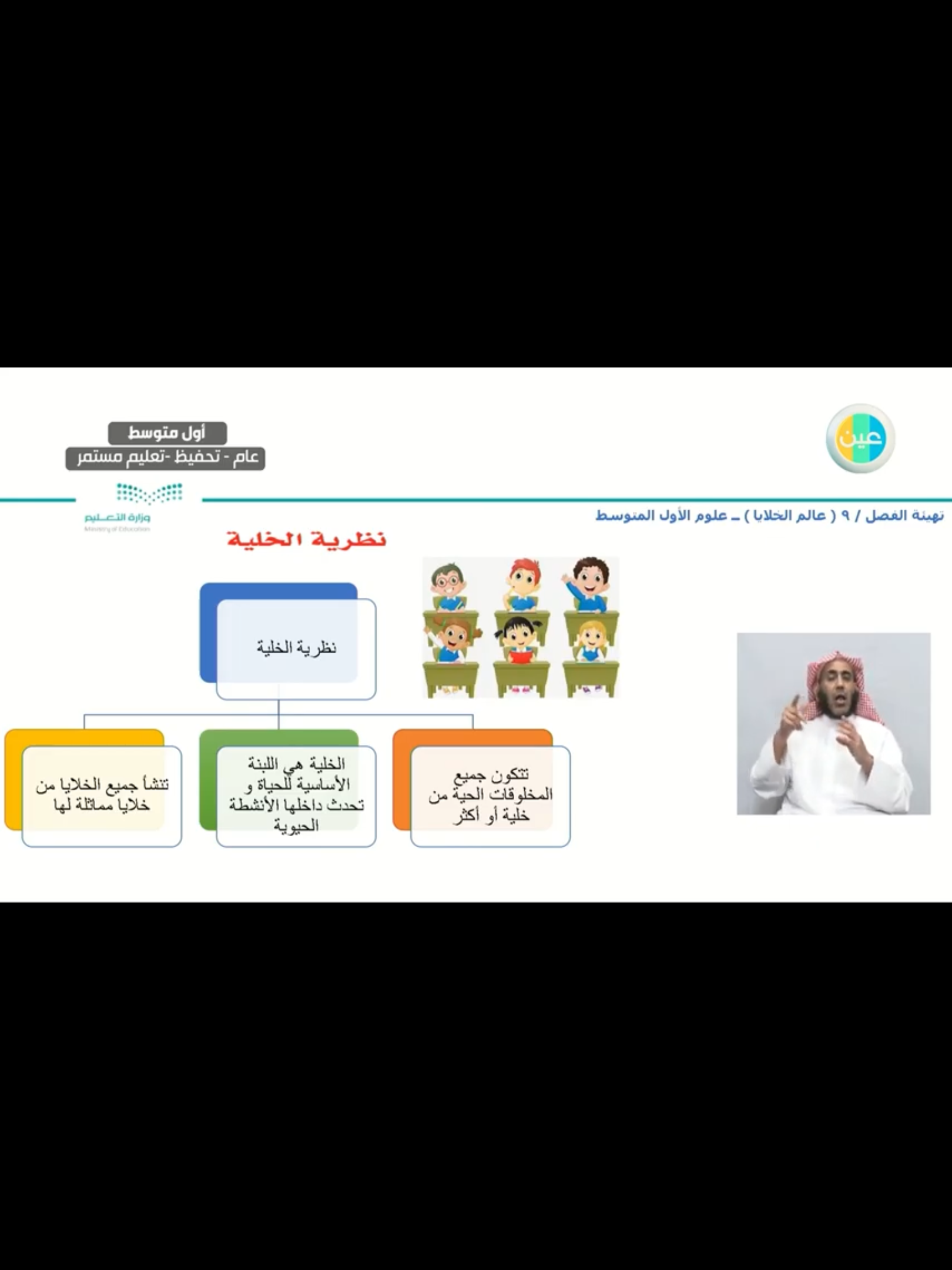 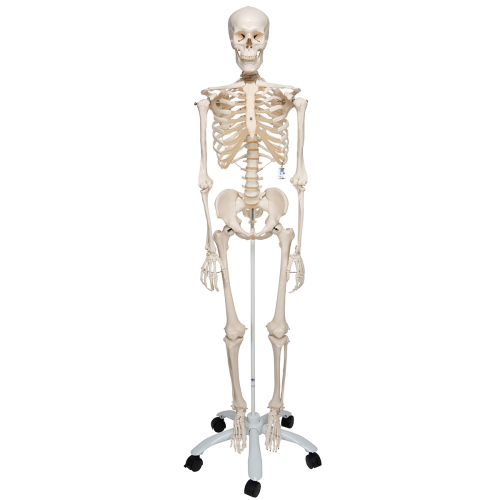 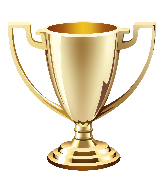 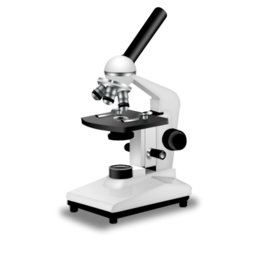 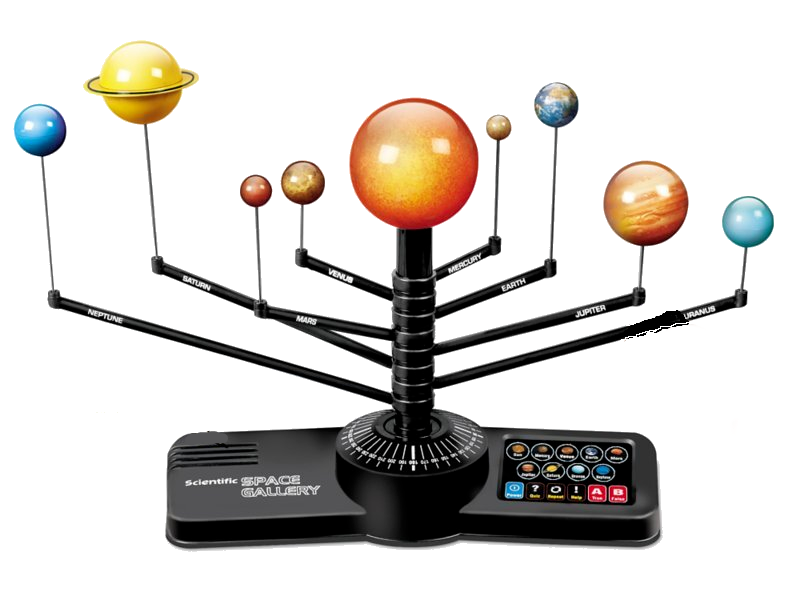 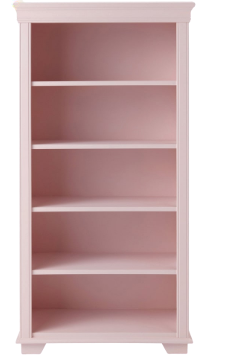 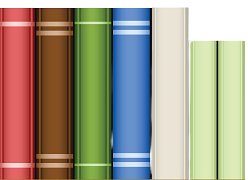 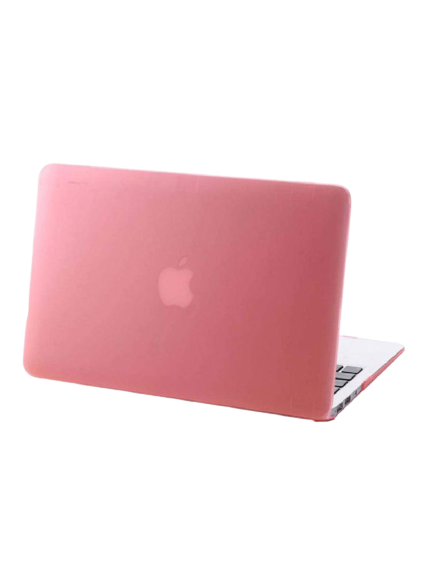 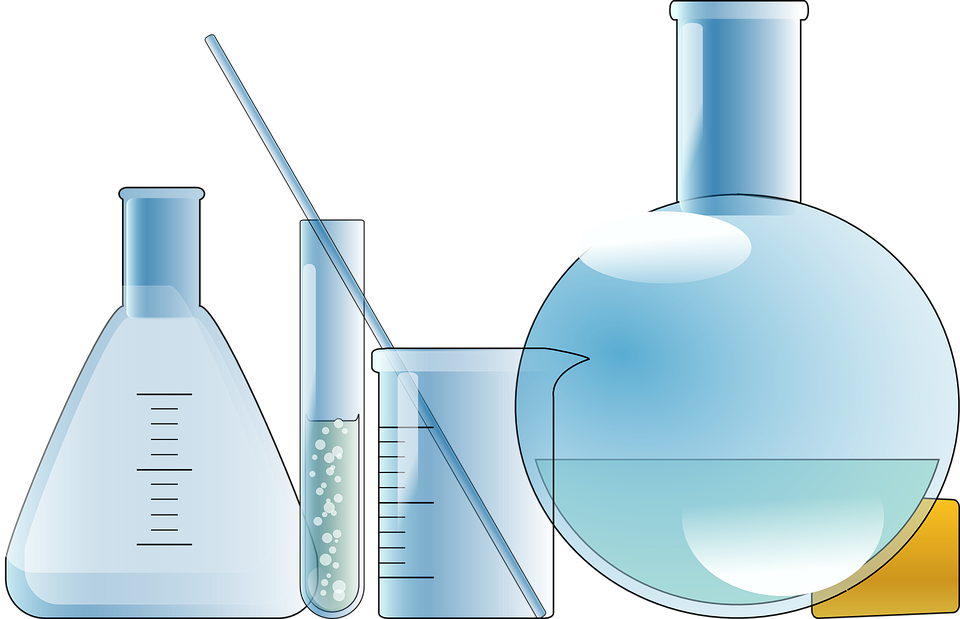 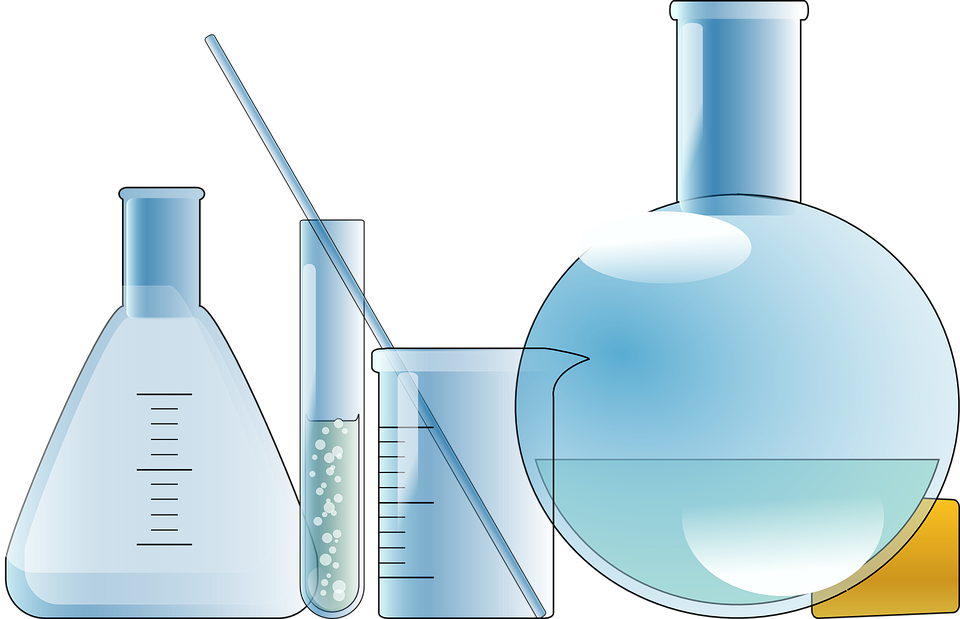 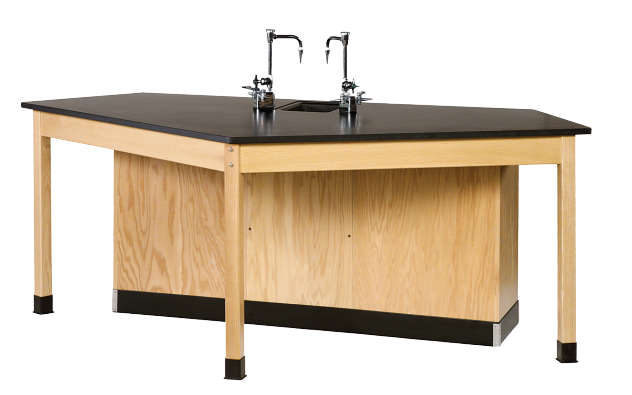 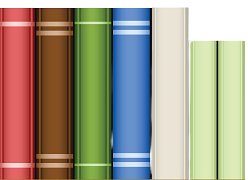 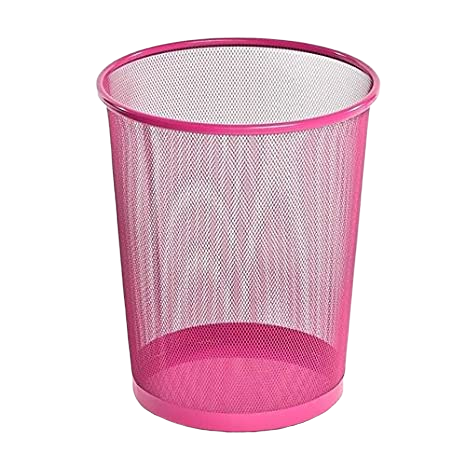 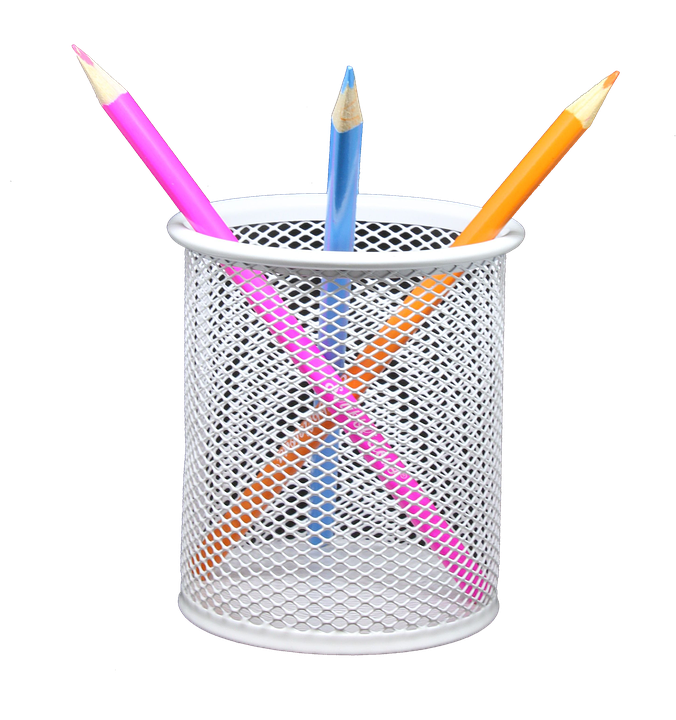 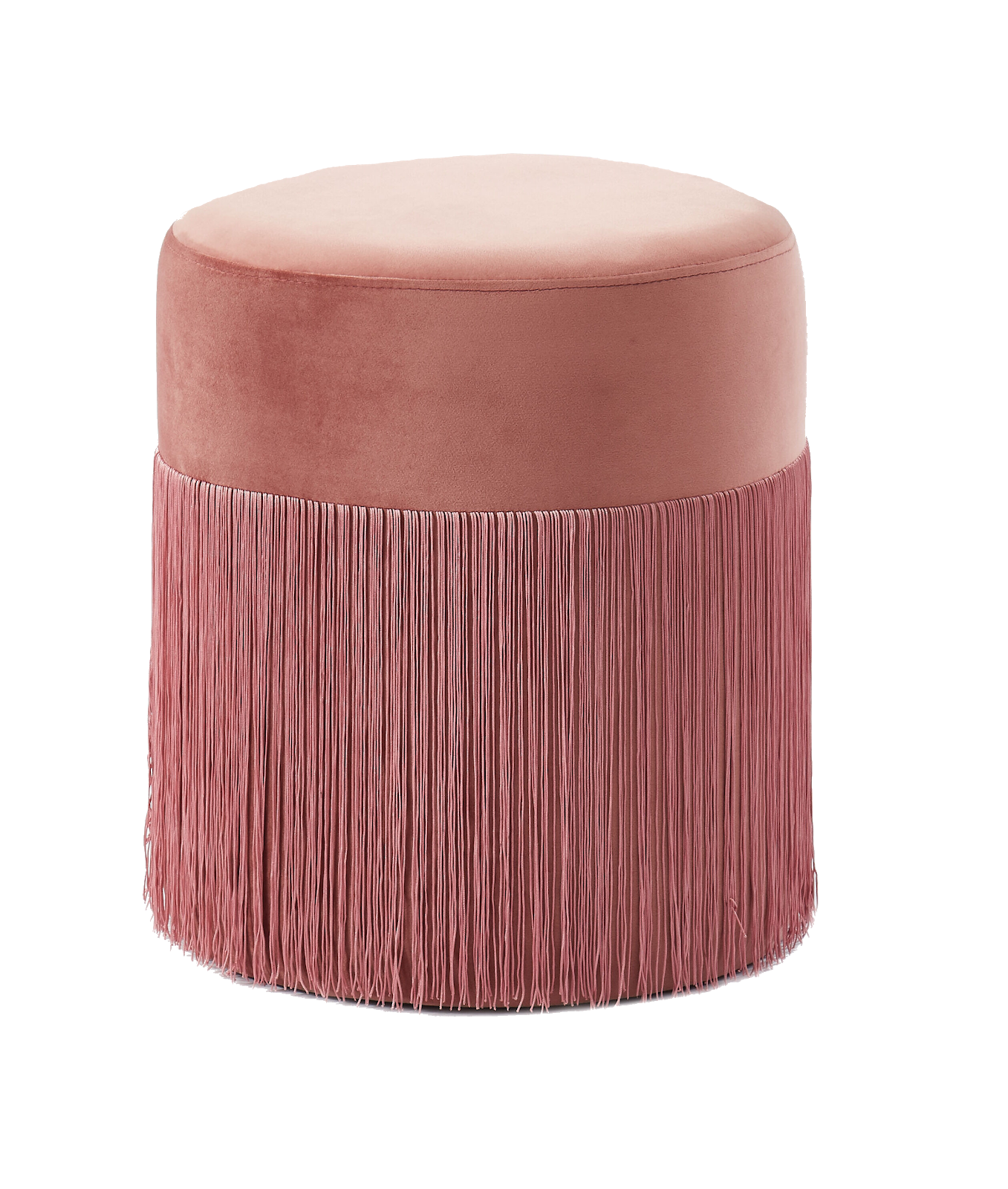 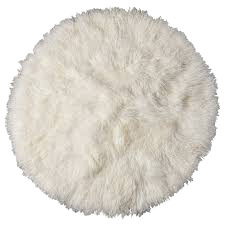 وديان محمد
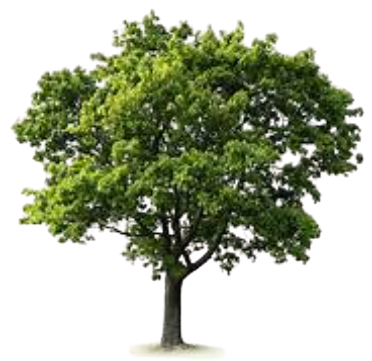 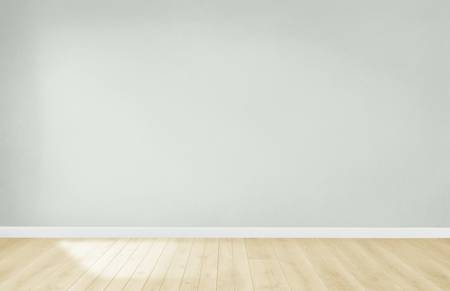 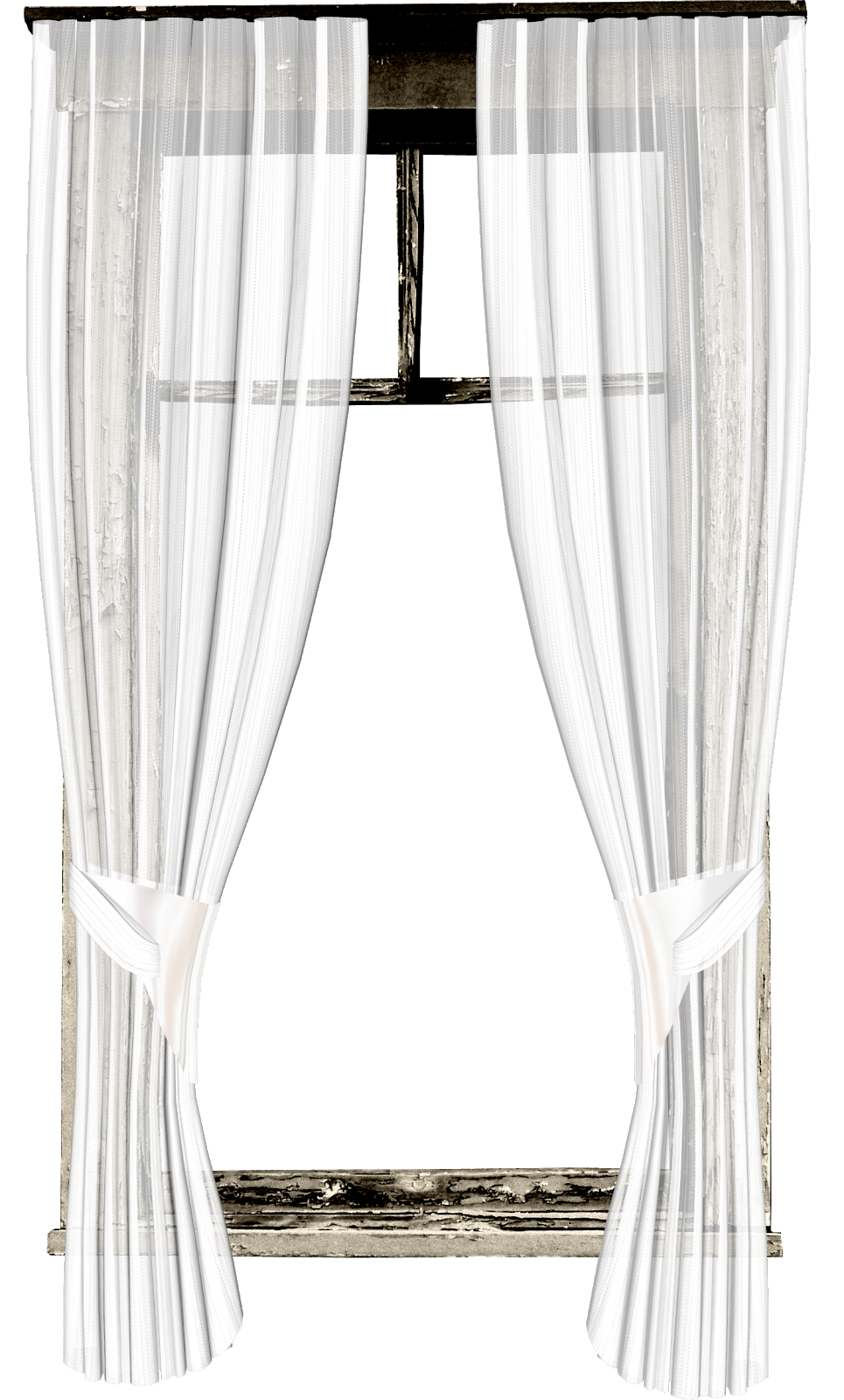 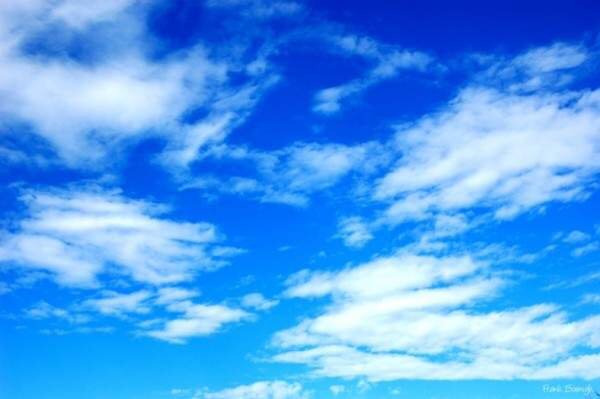 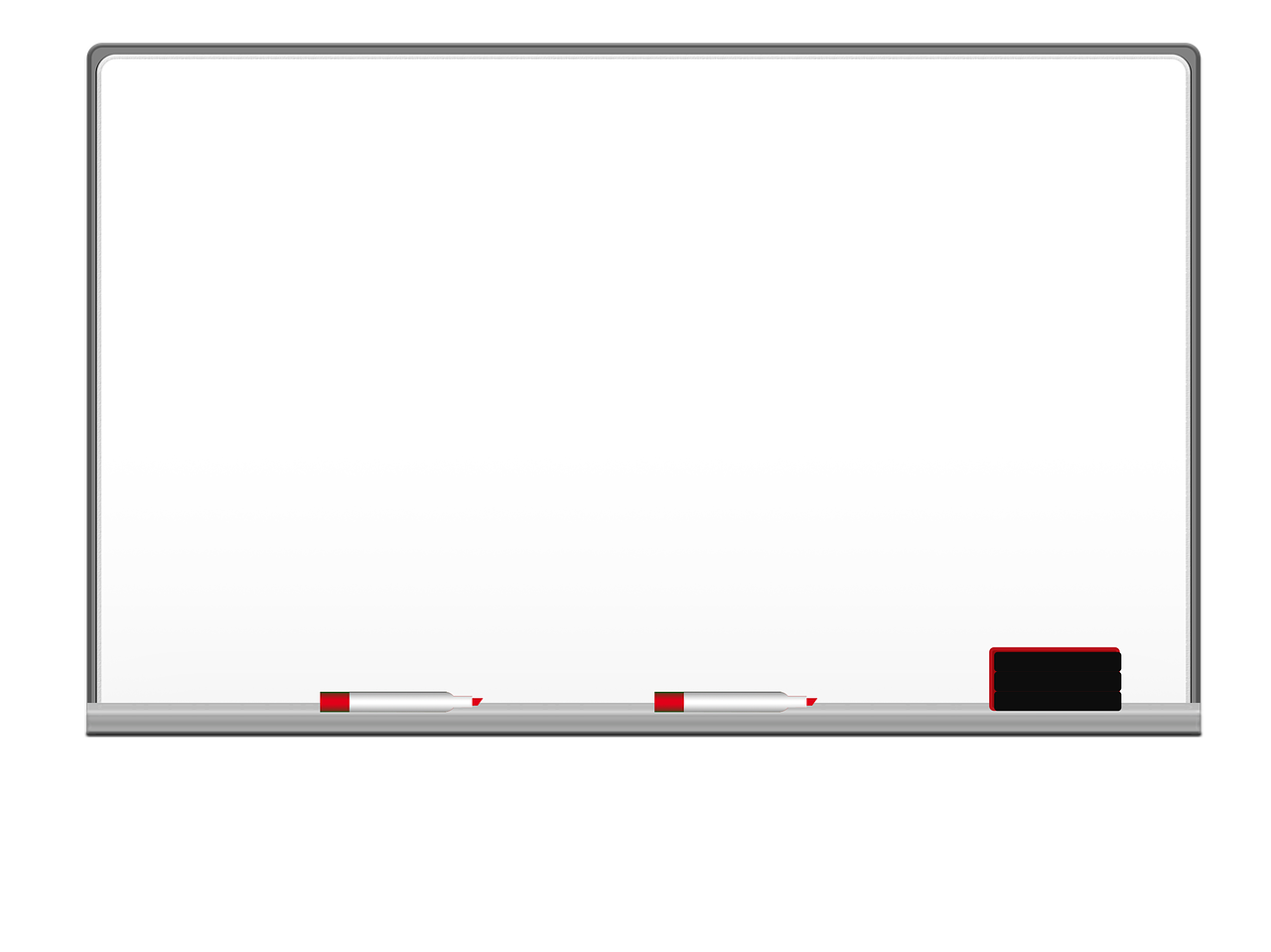 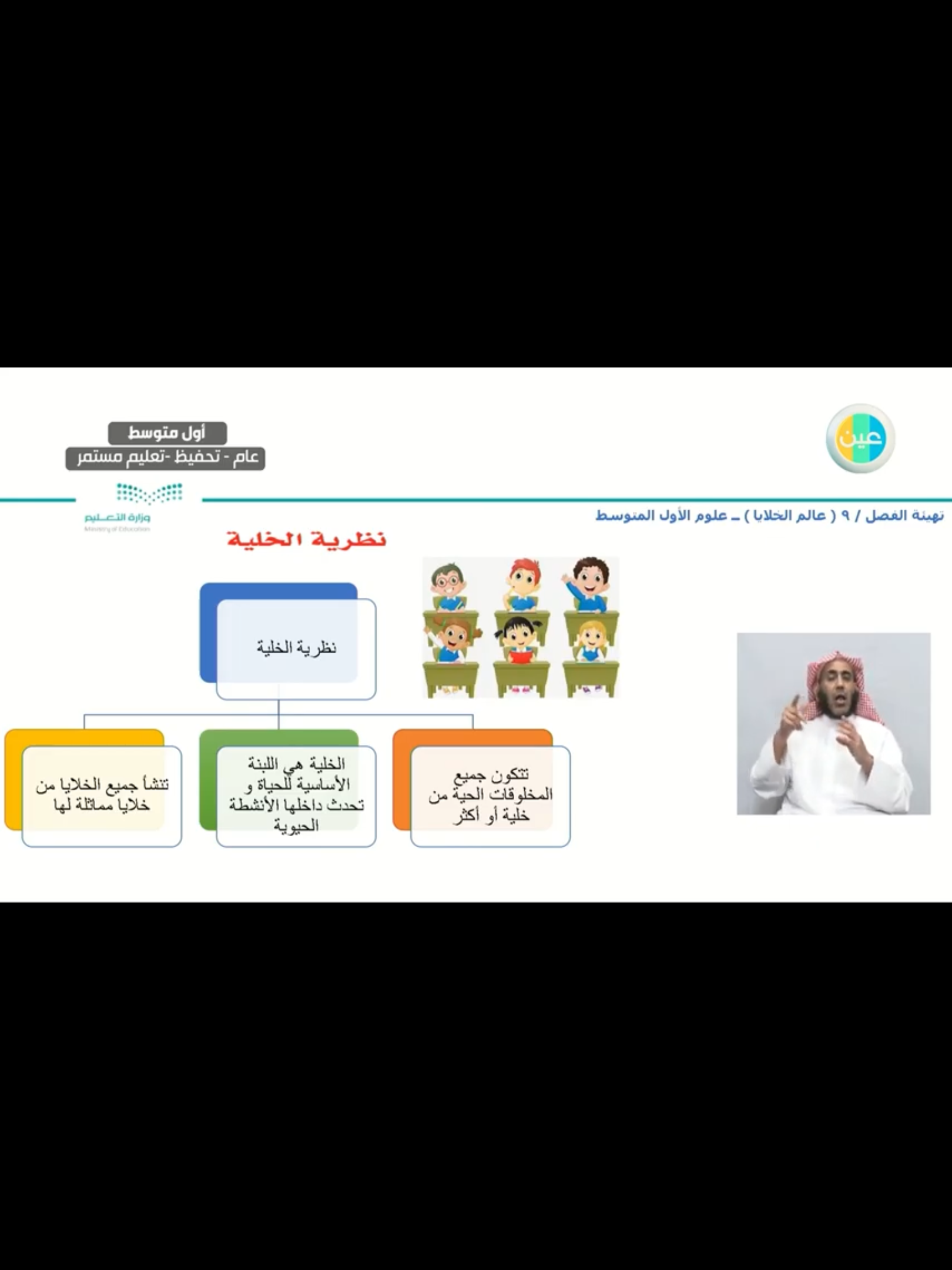 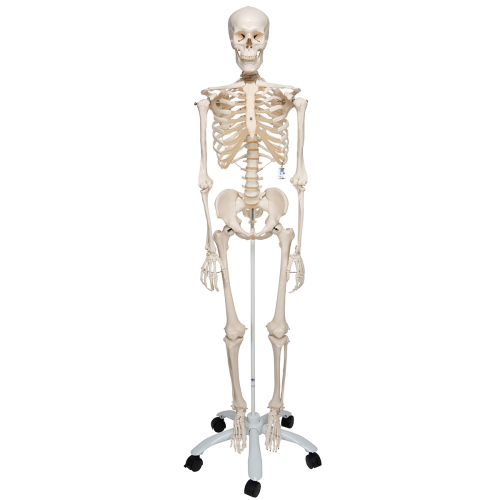 عديدة الخلايا مثل الحيوانات والنباتات
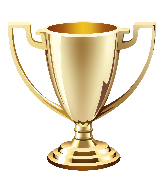 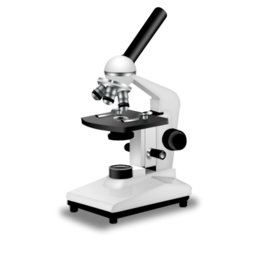 وحيدة الخلية مثل البكتيريا
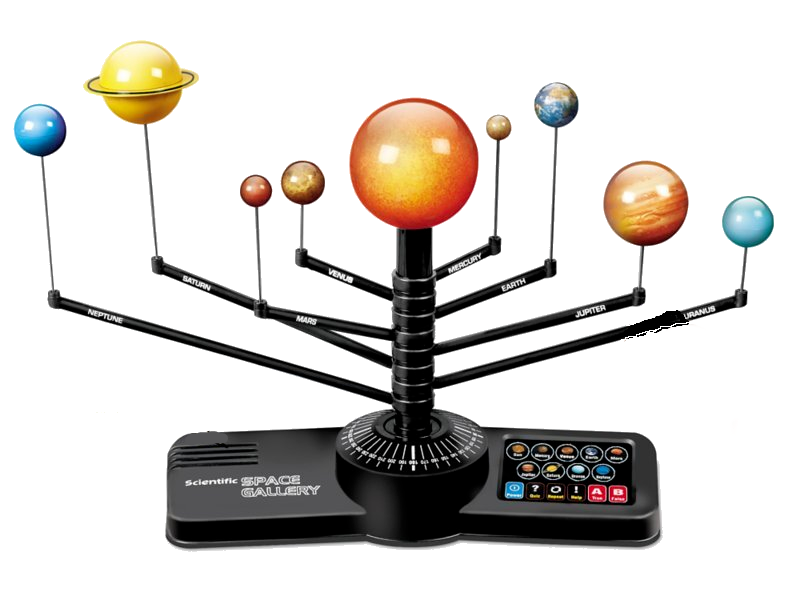 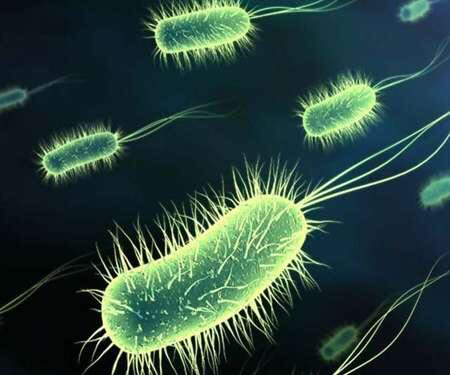 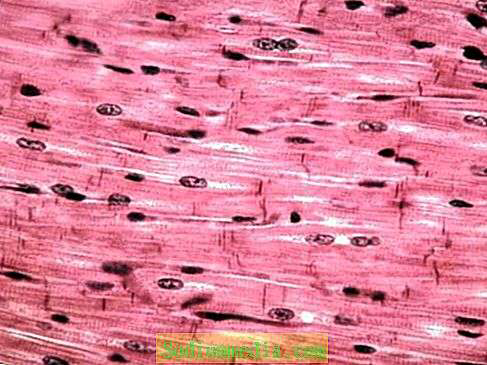 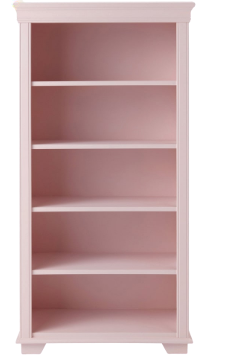 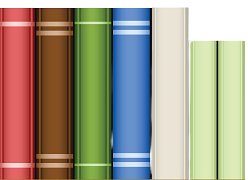 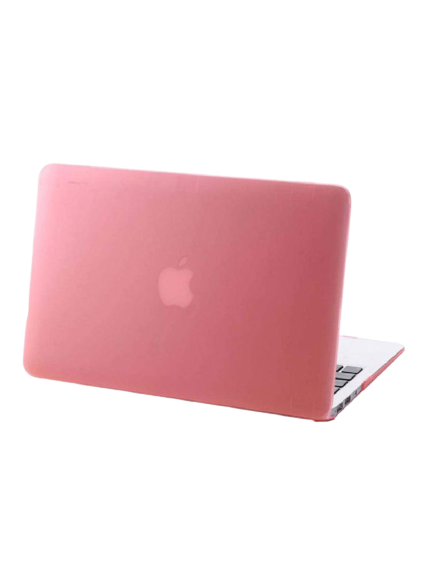 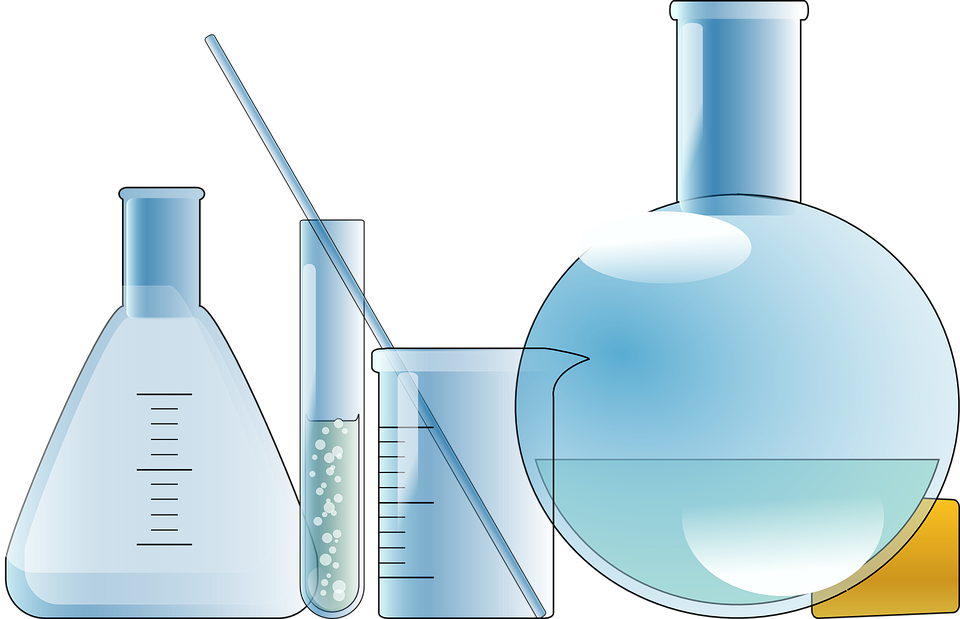 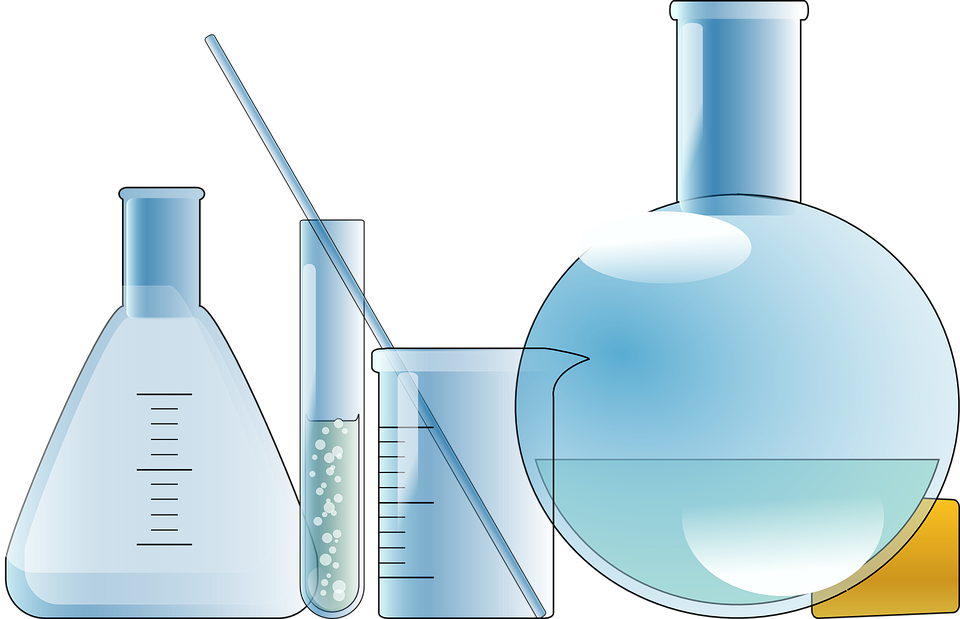 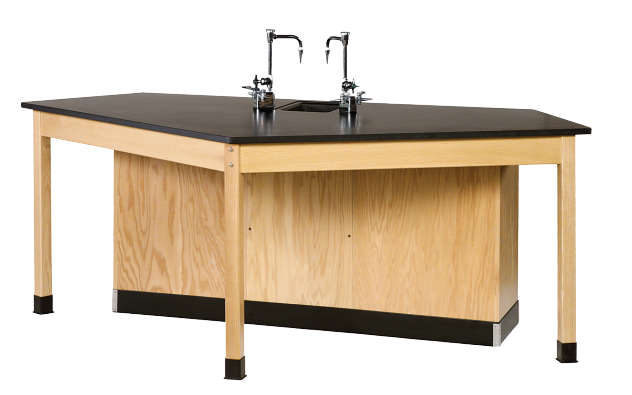 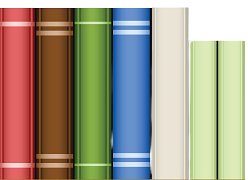 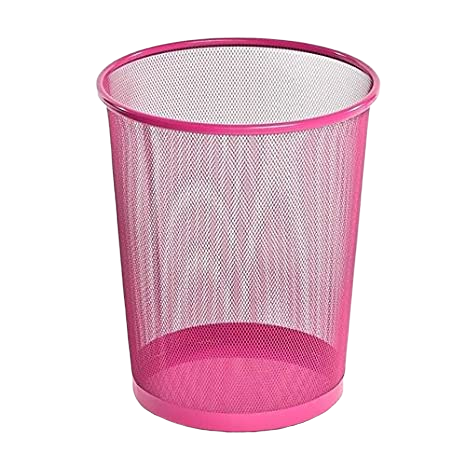 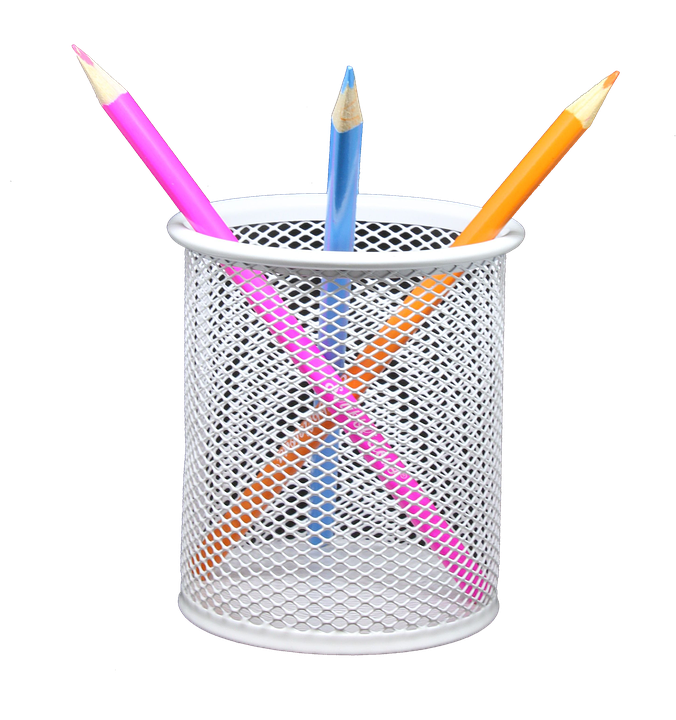 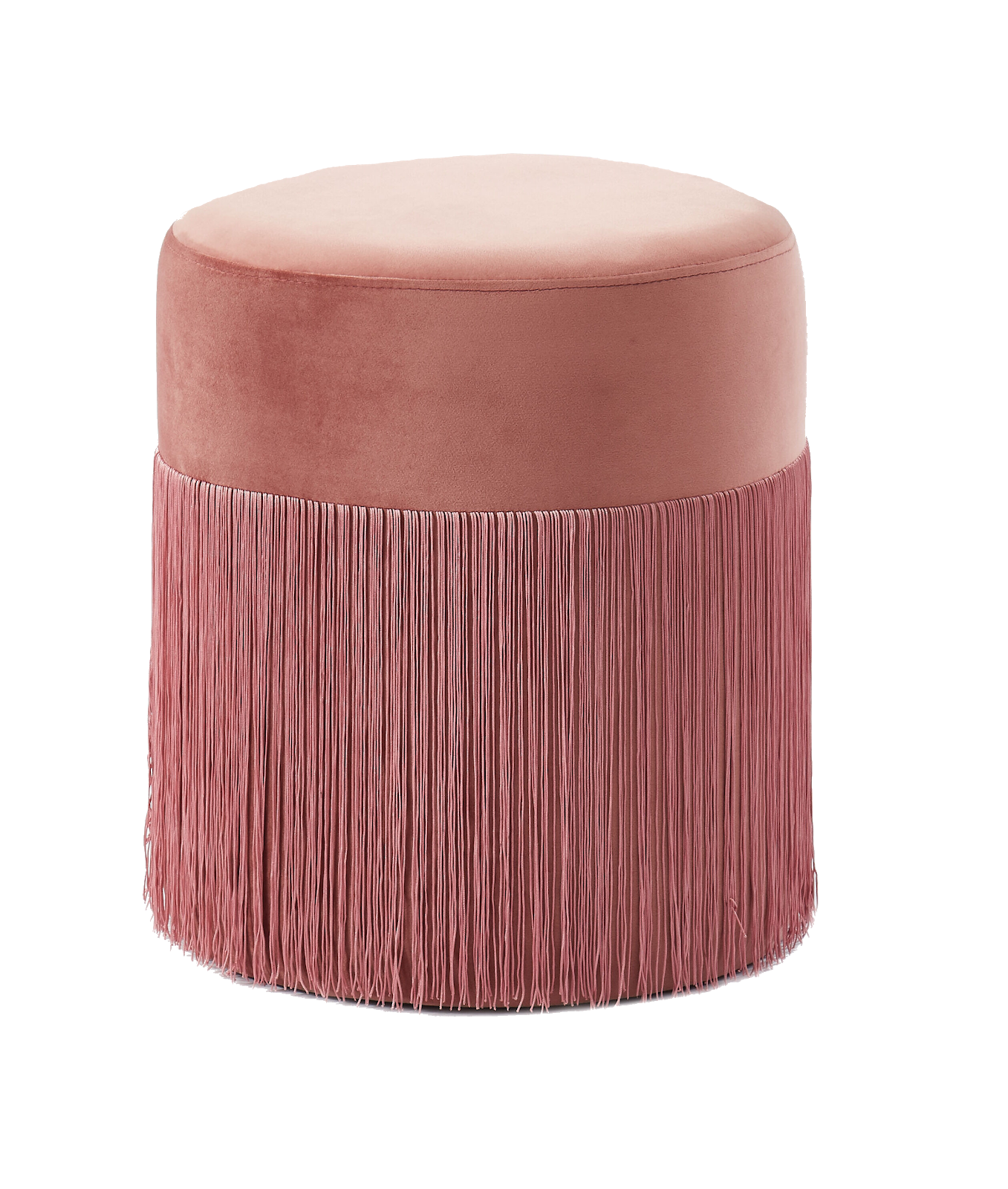 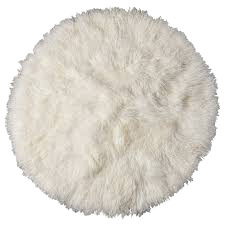 وديان محمد
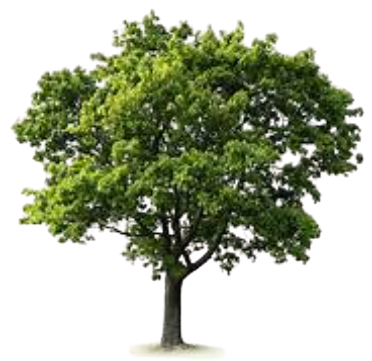 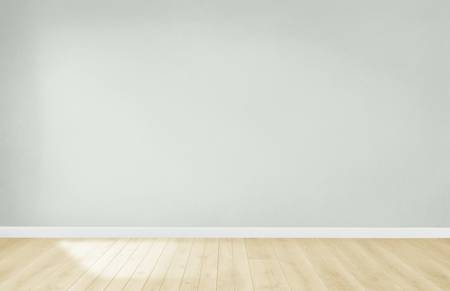 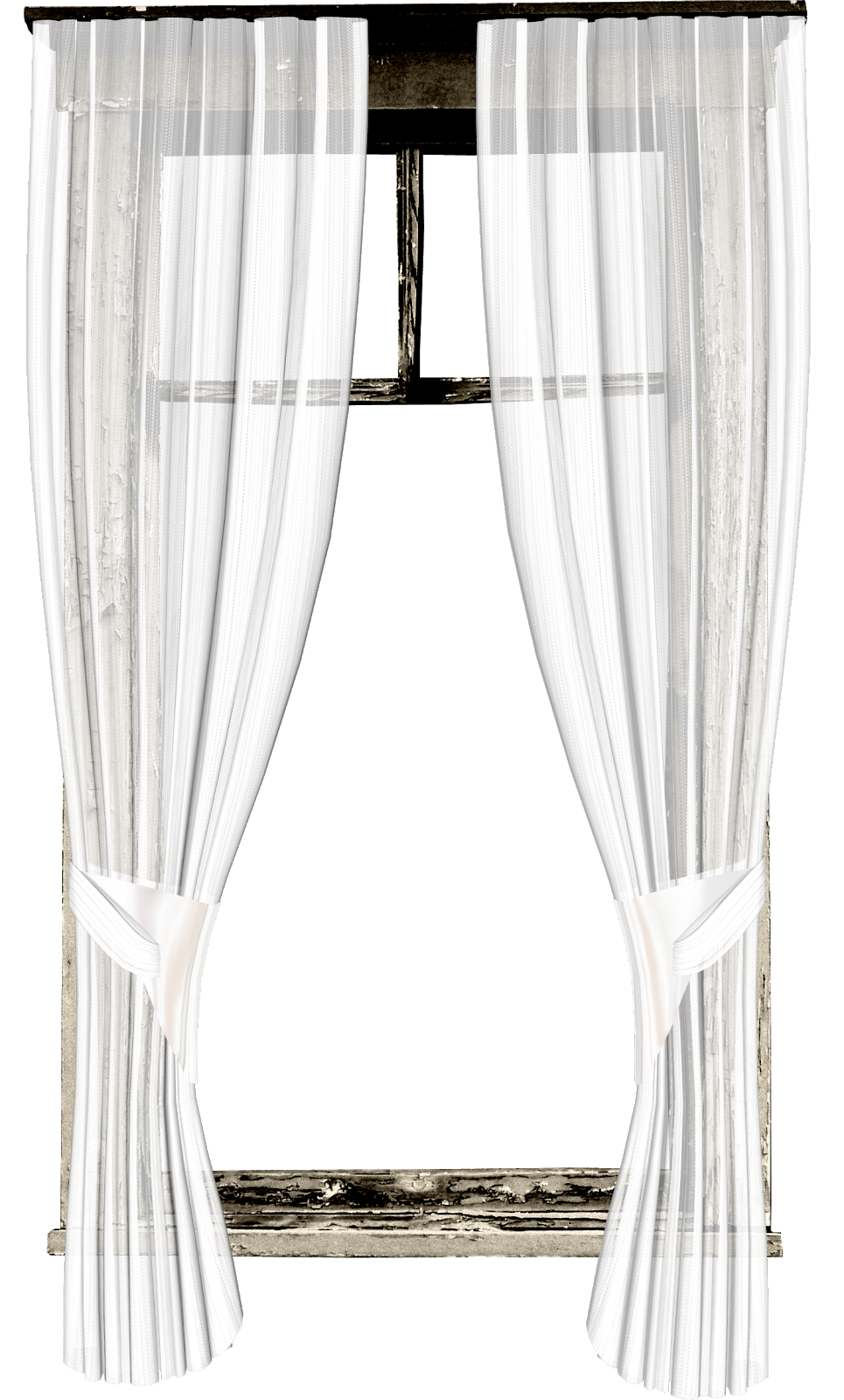 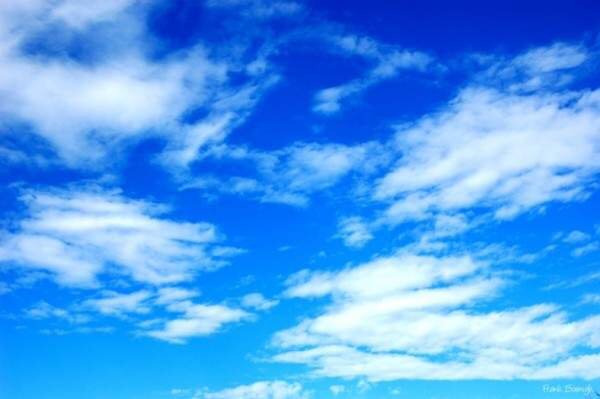 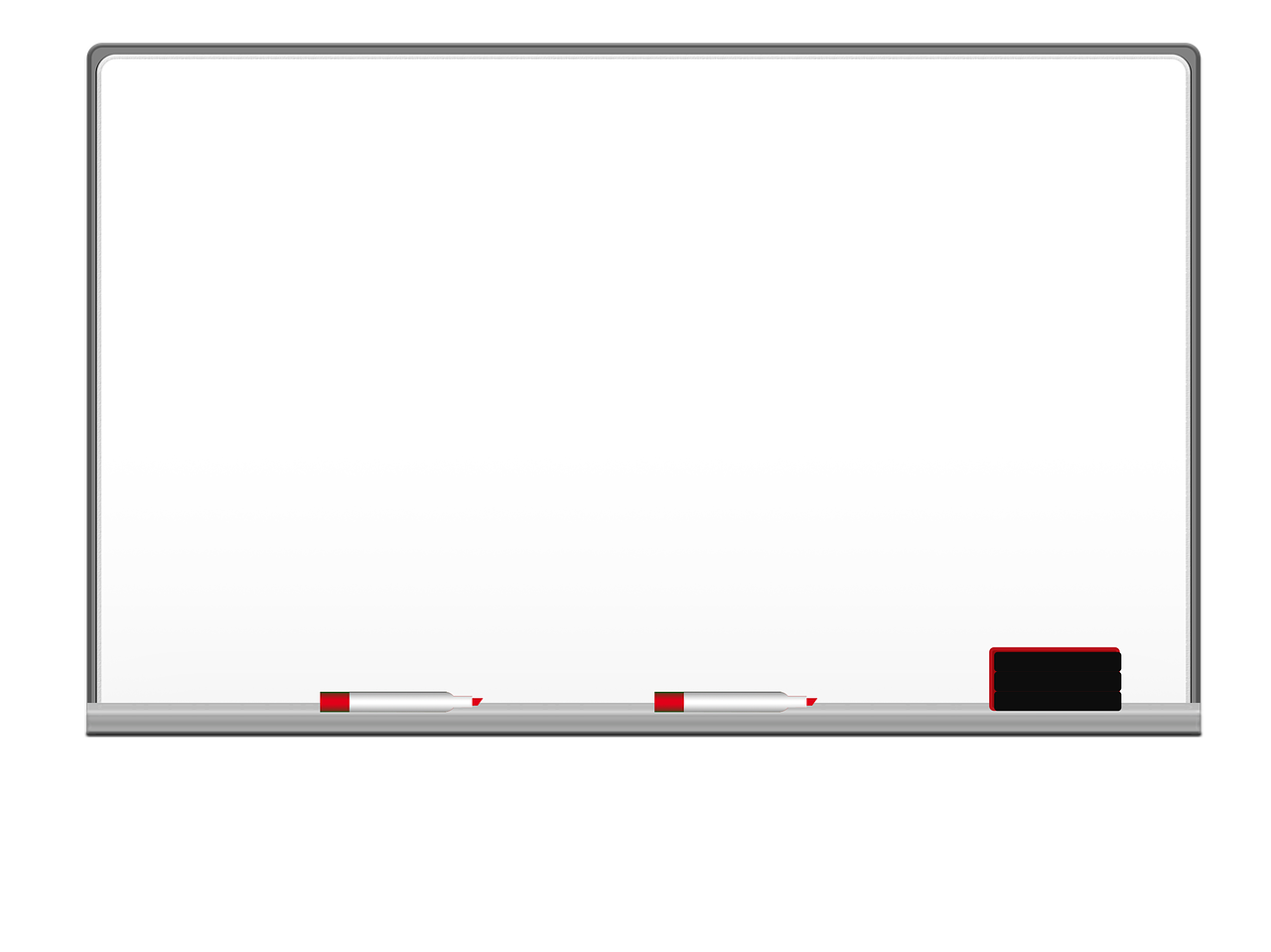 تقويم مرحلي
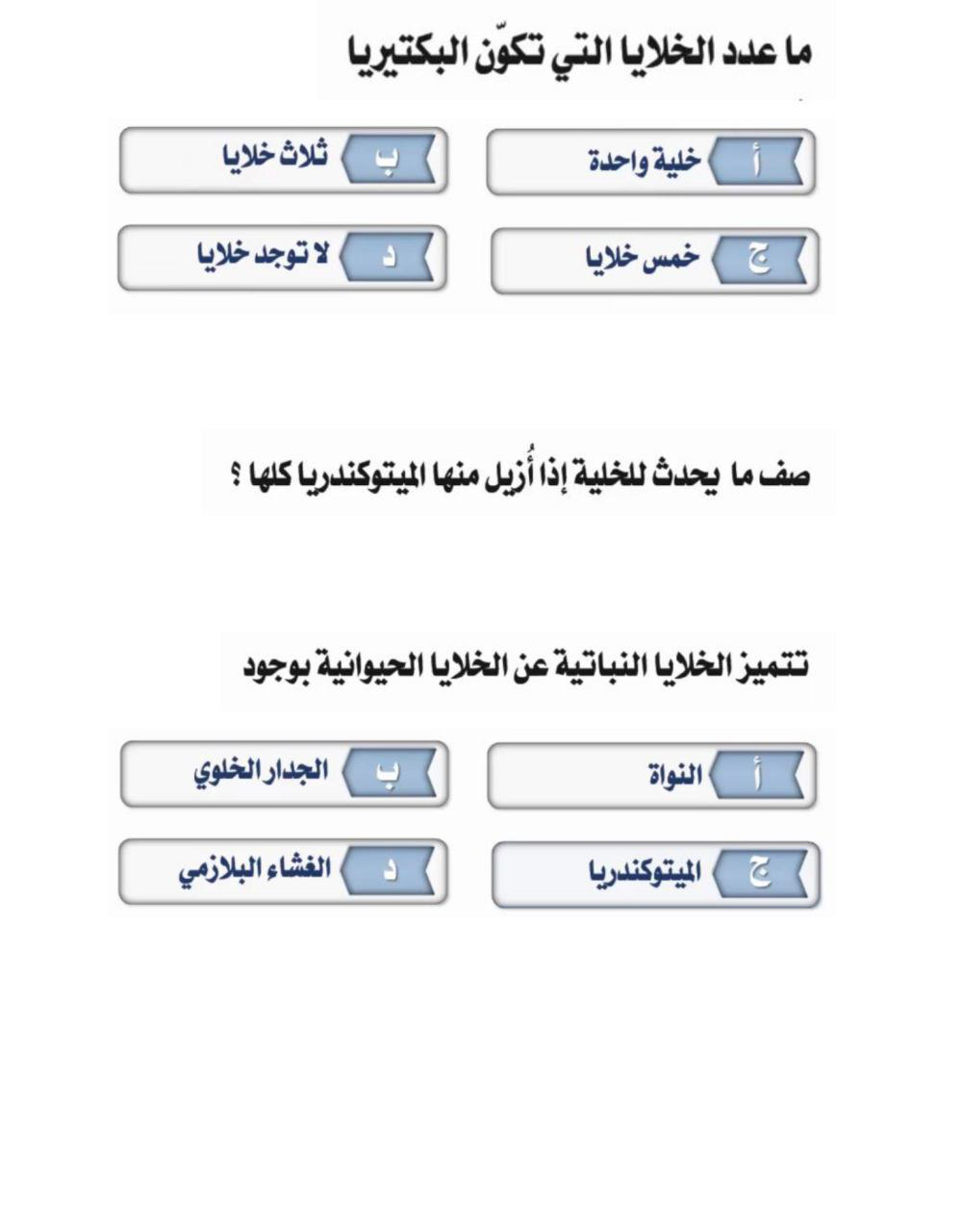 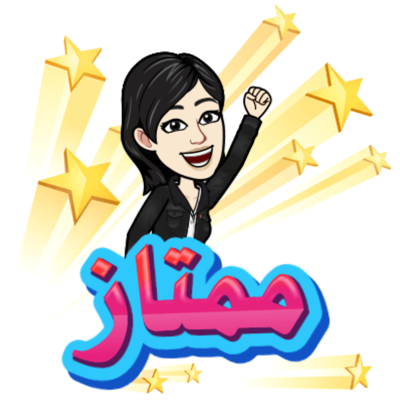 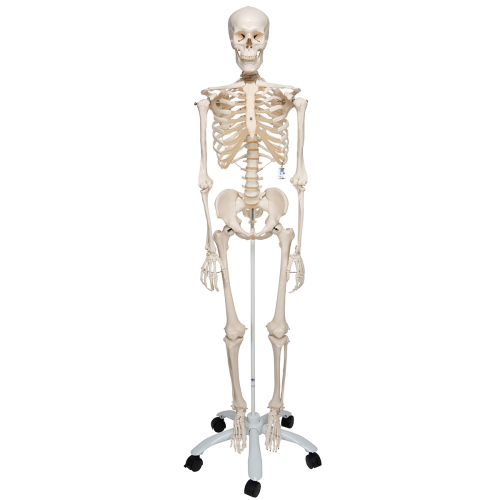 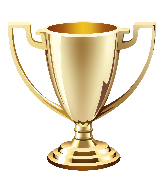 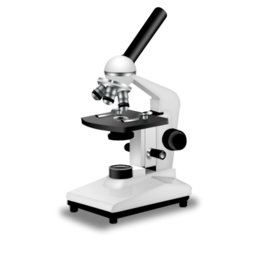 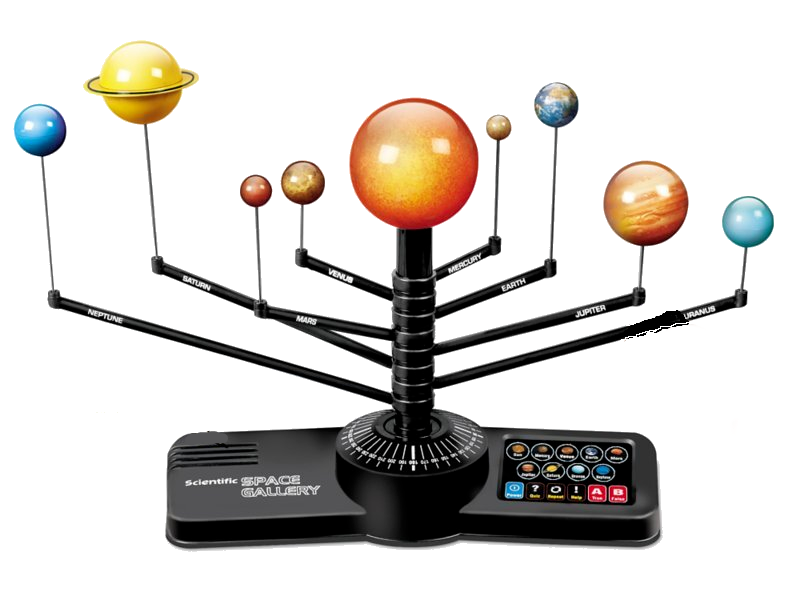 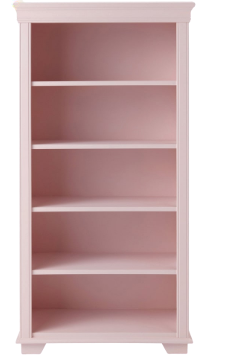 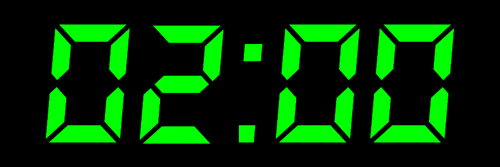 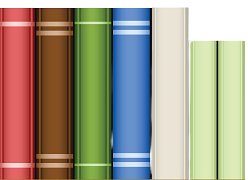 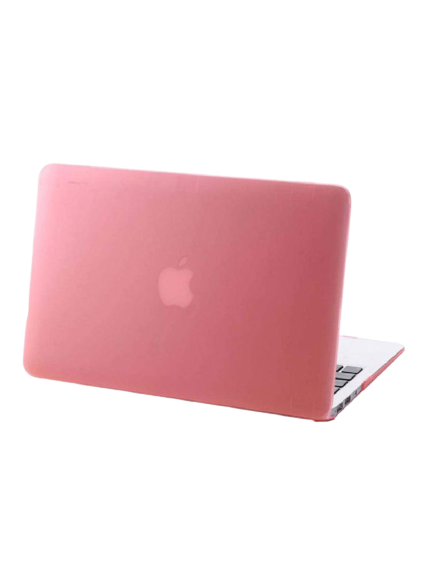 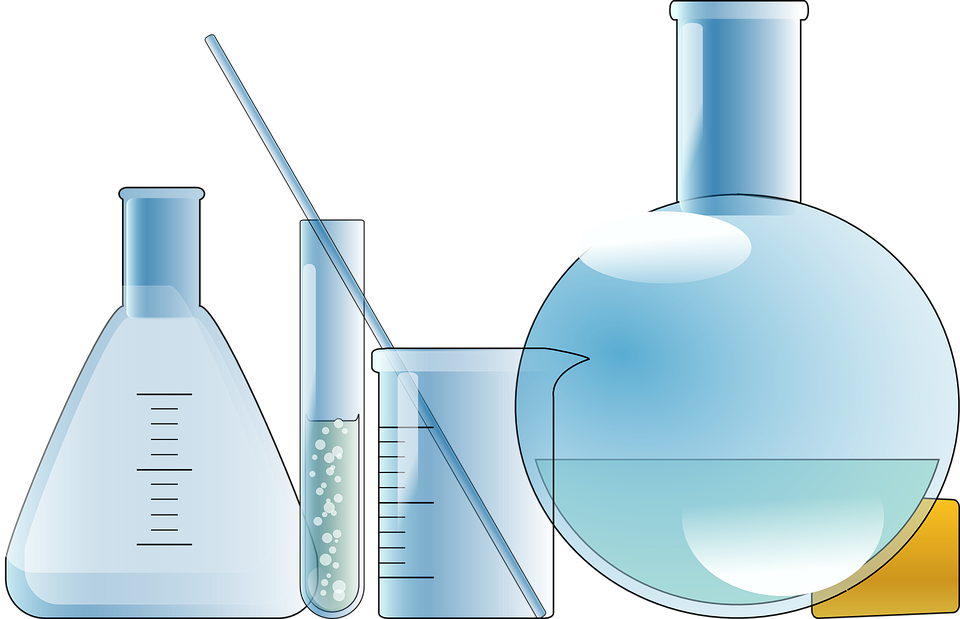 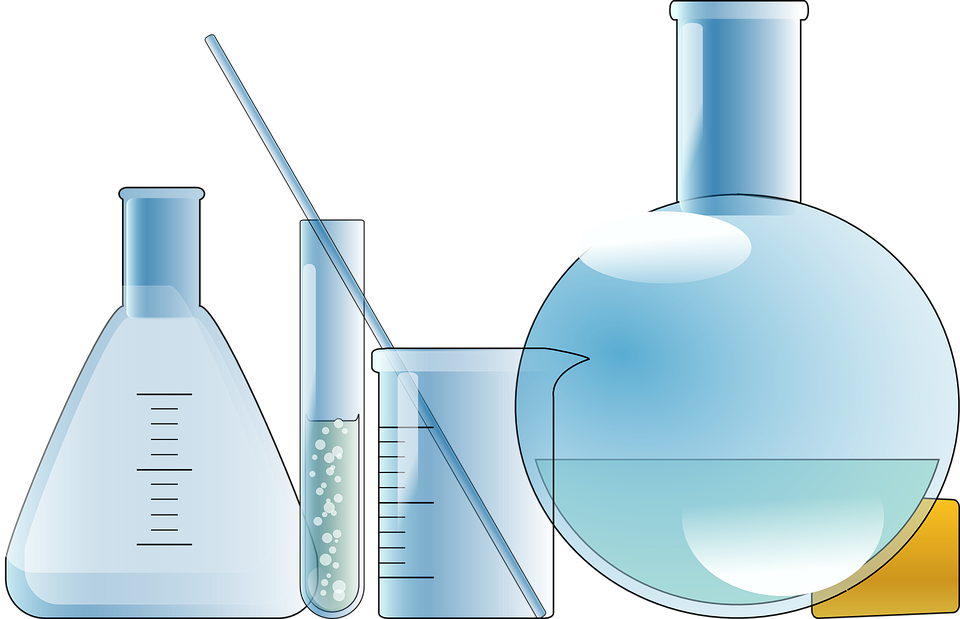 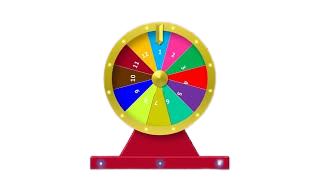 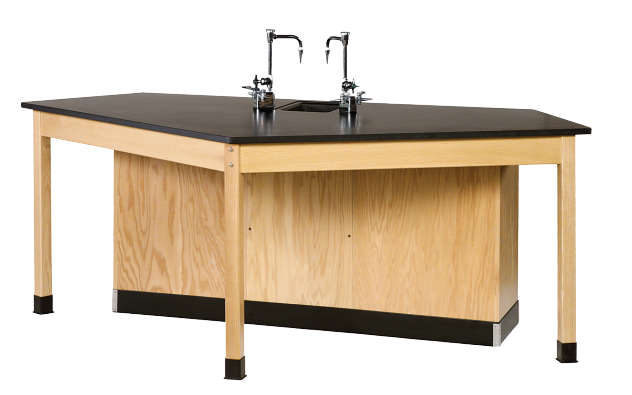 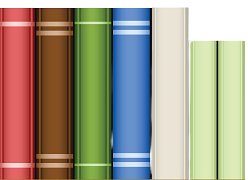 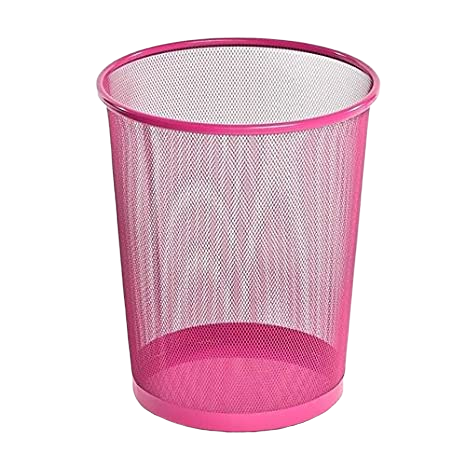 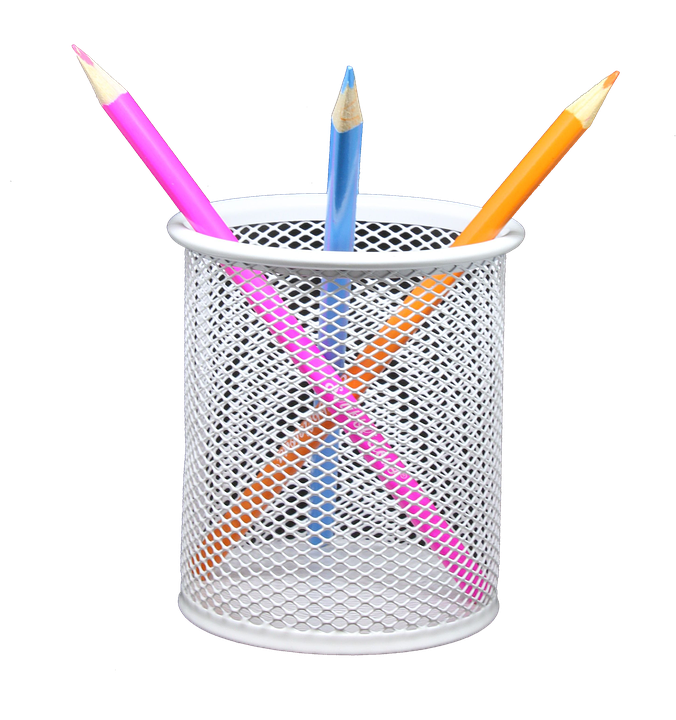 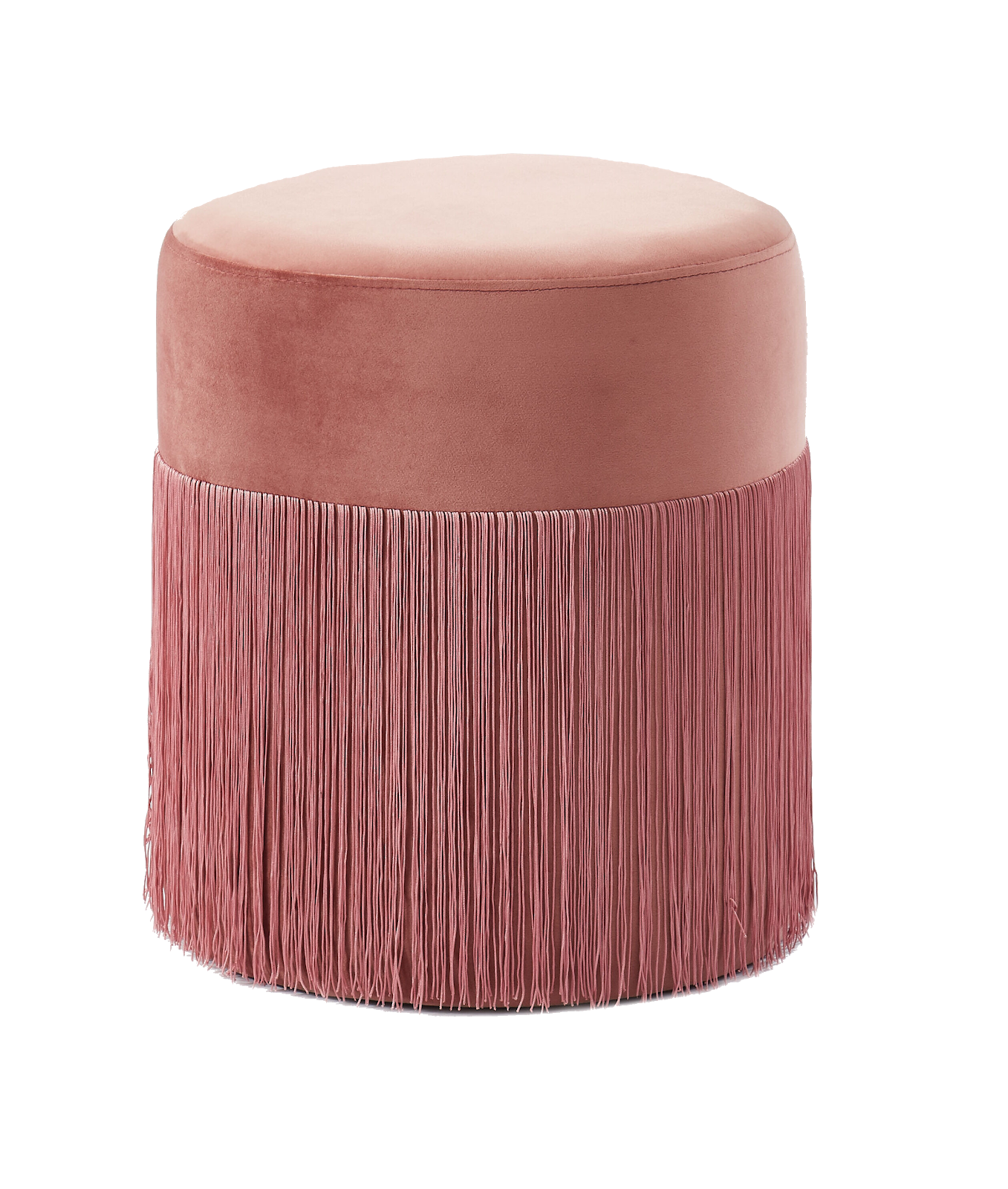 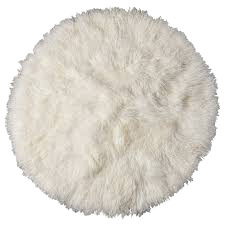 وديان محمد
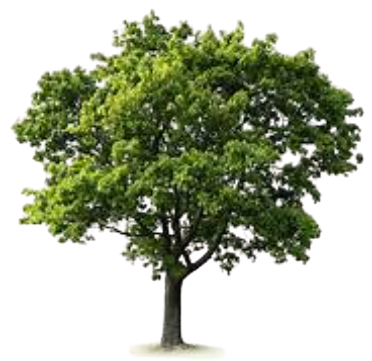 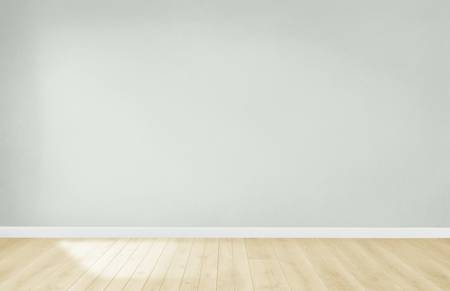 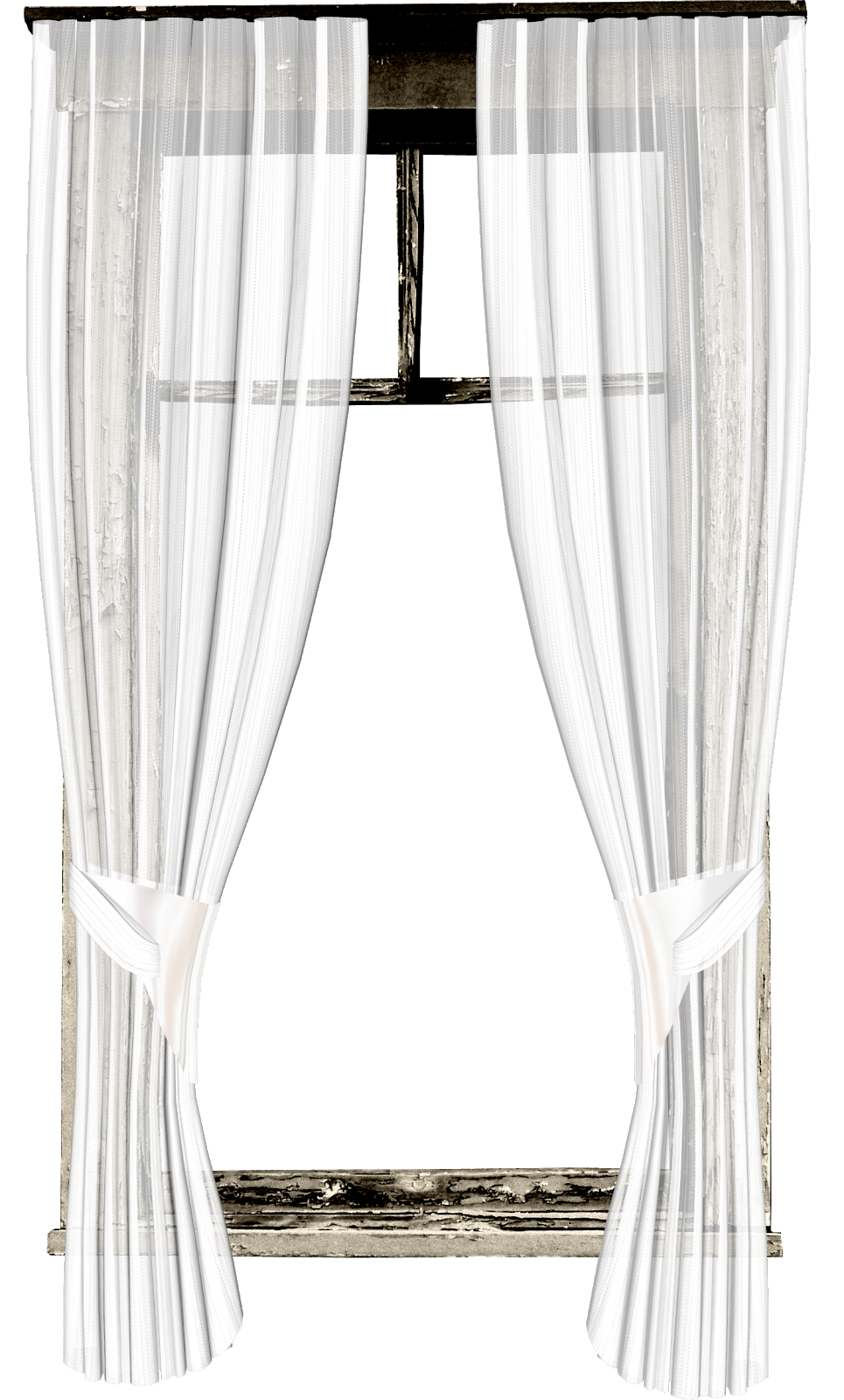 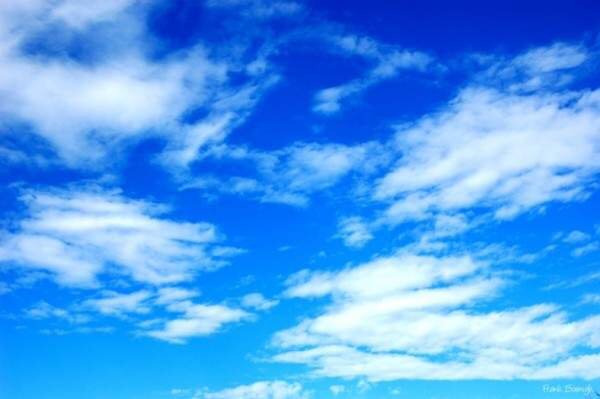 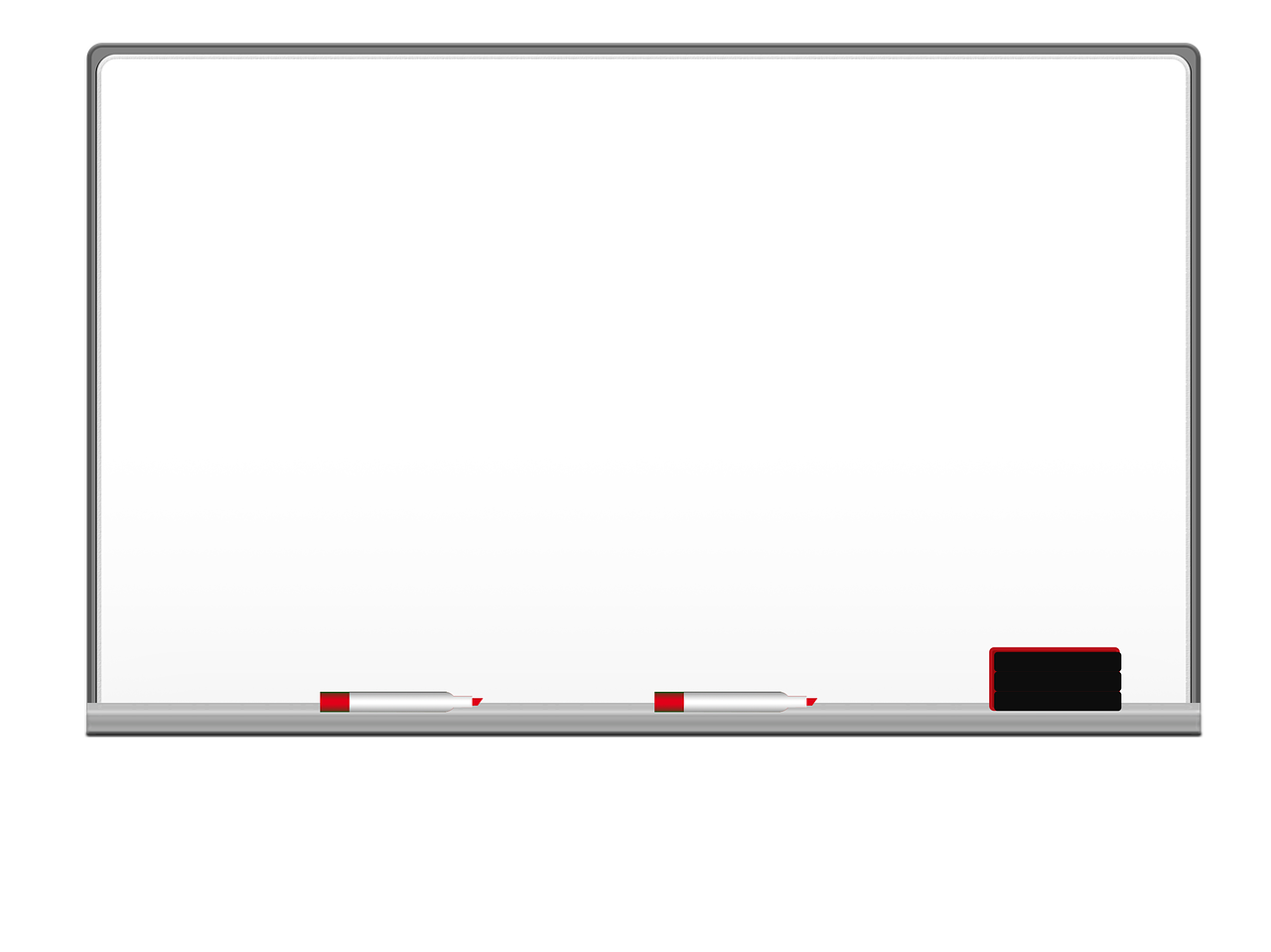 تقويم مرحلي
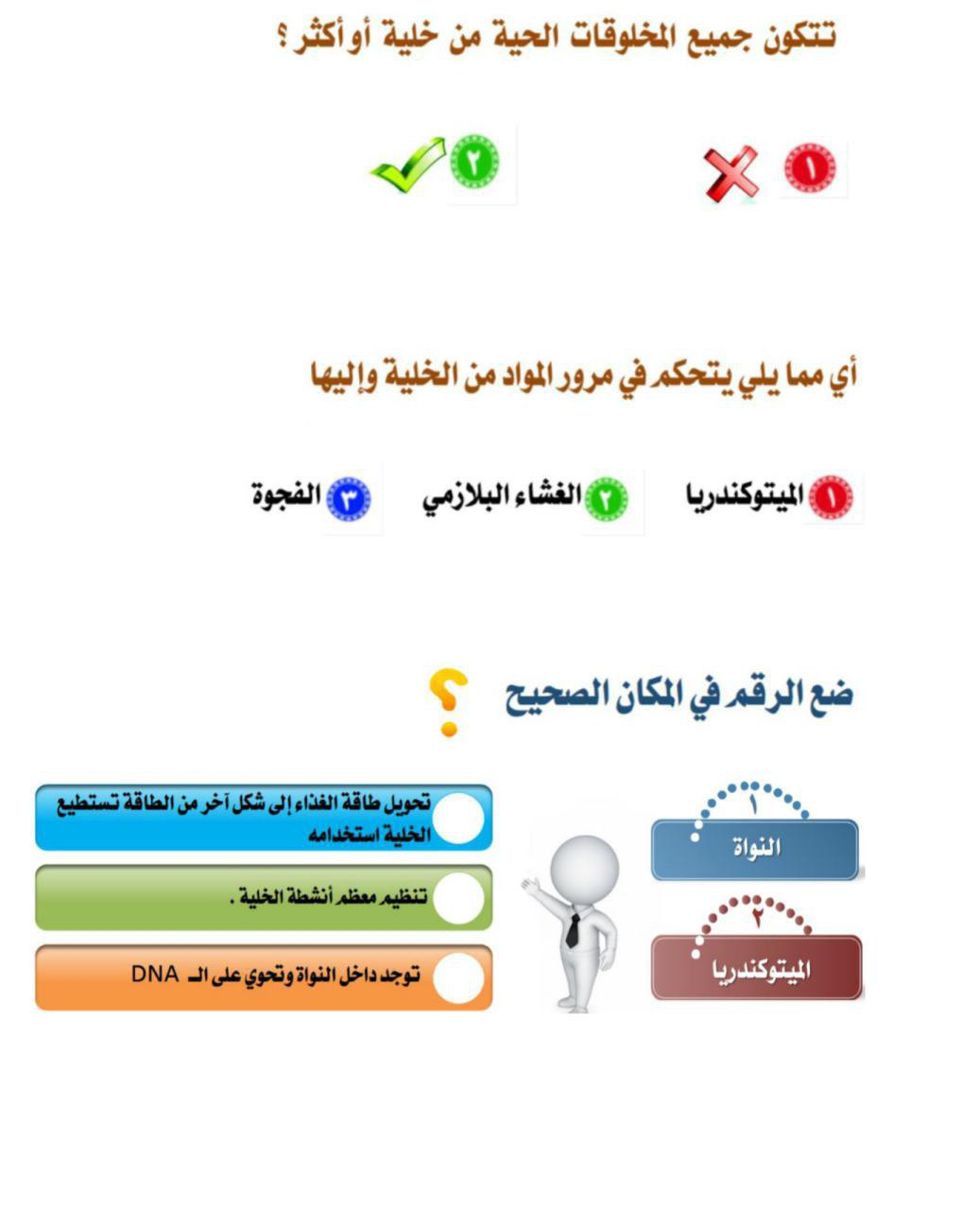 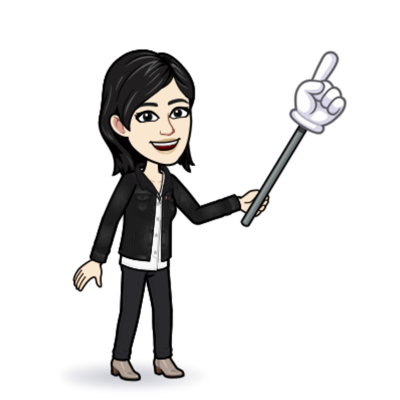 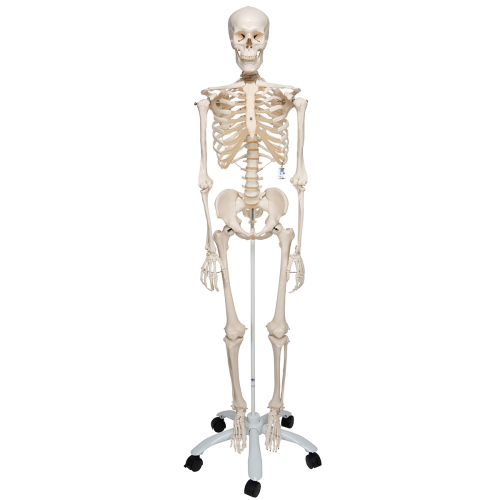 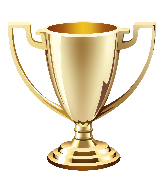 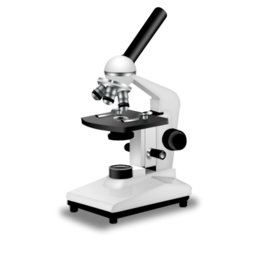 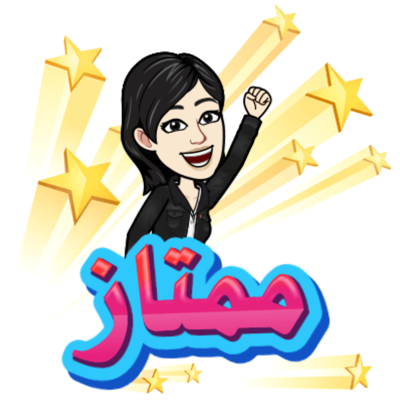 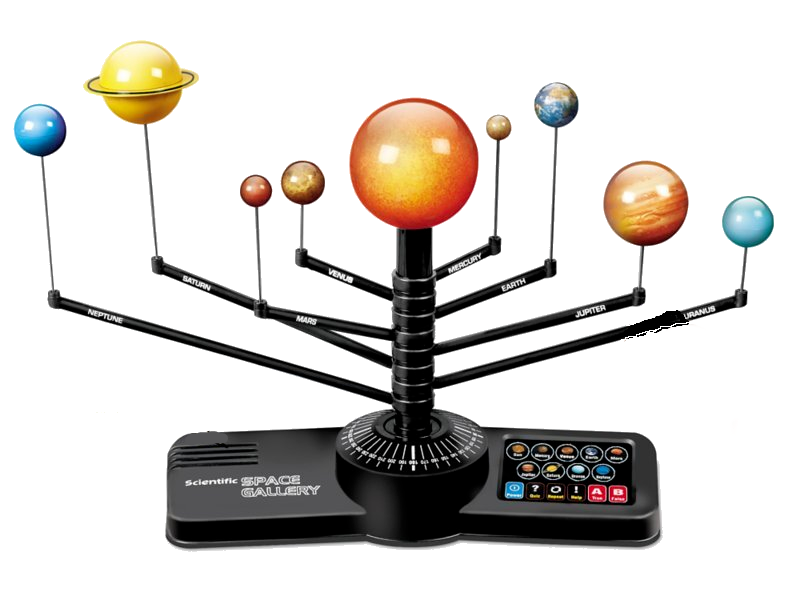 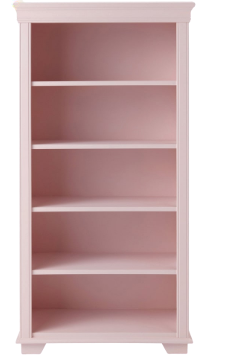 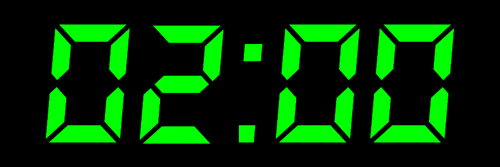 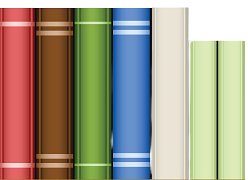 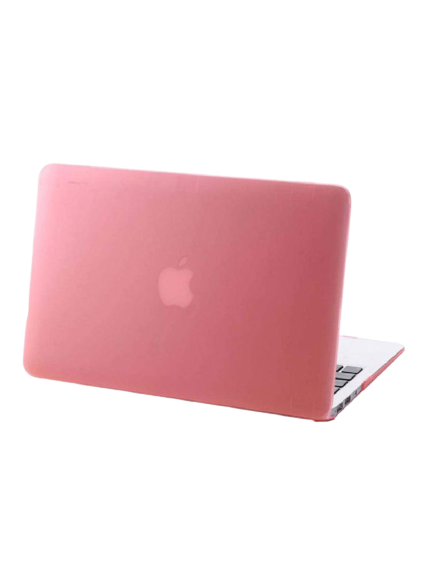 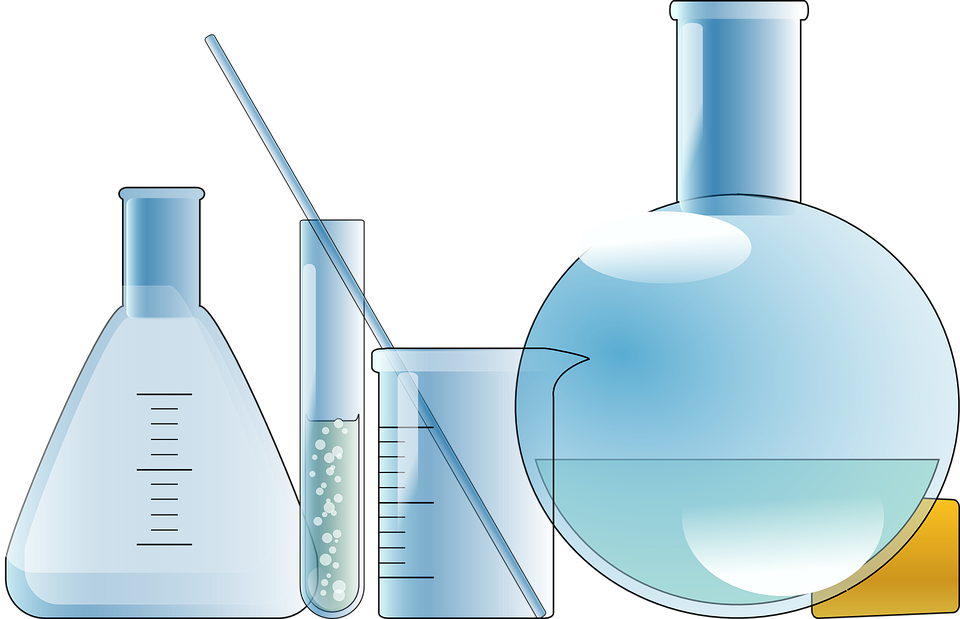 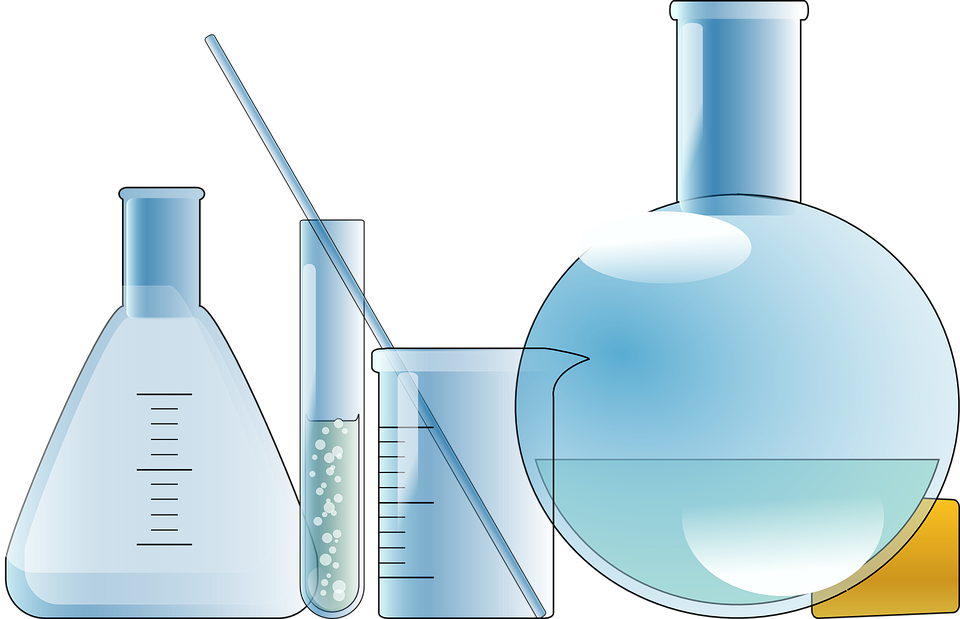 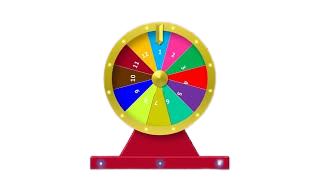 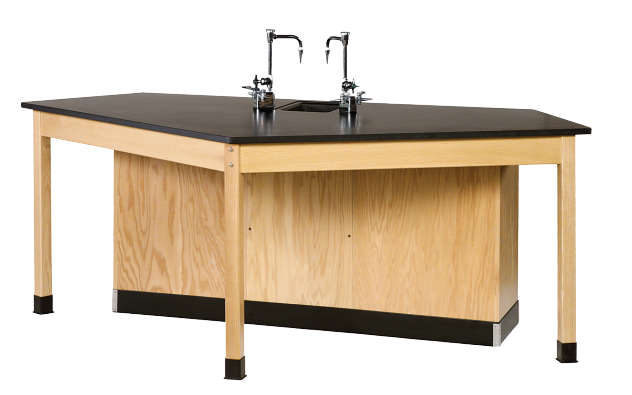 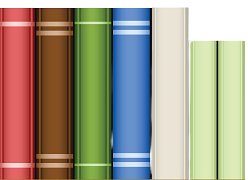 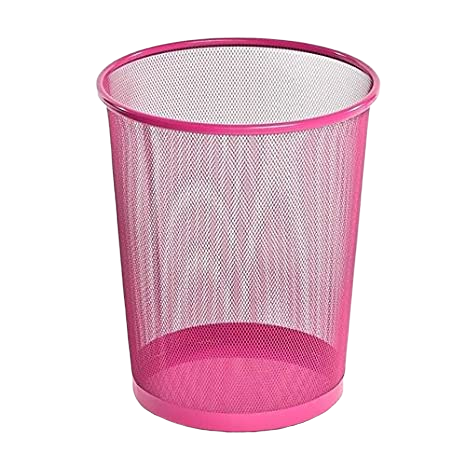 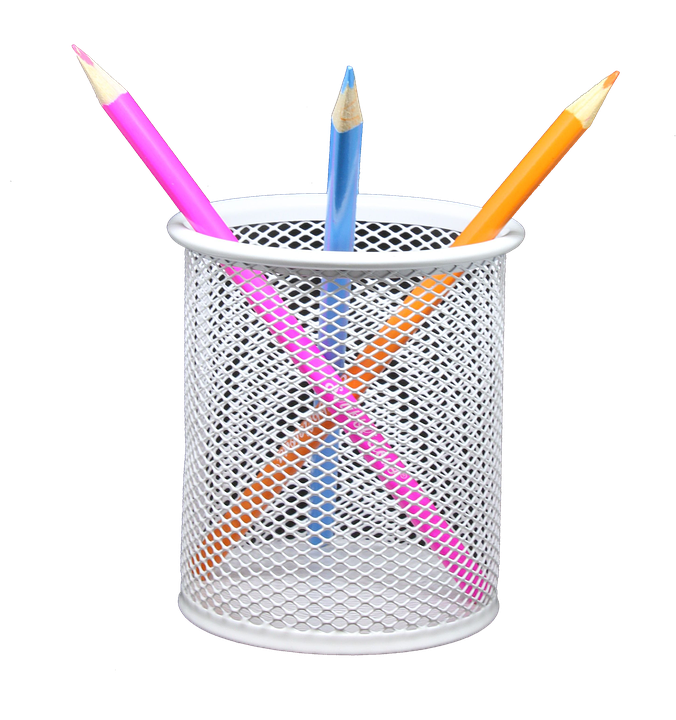 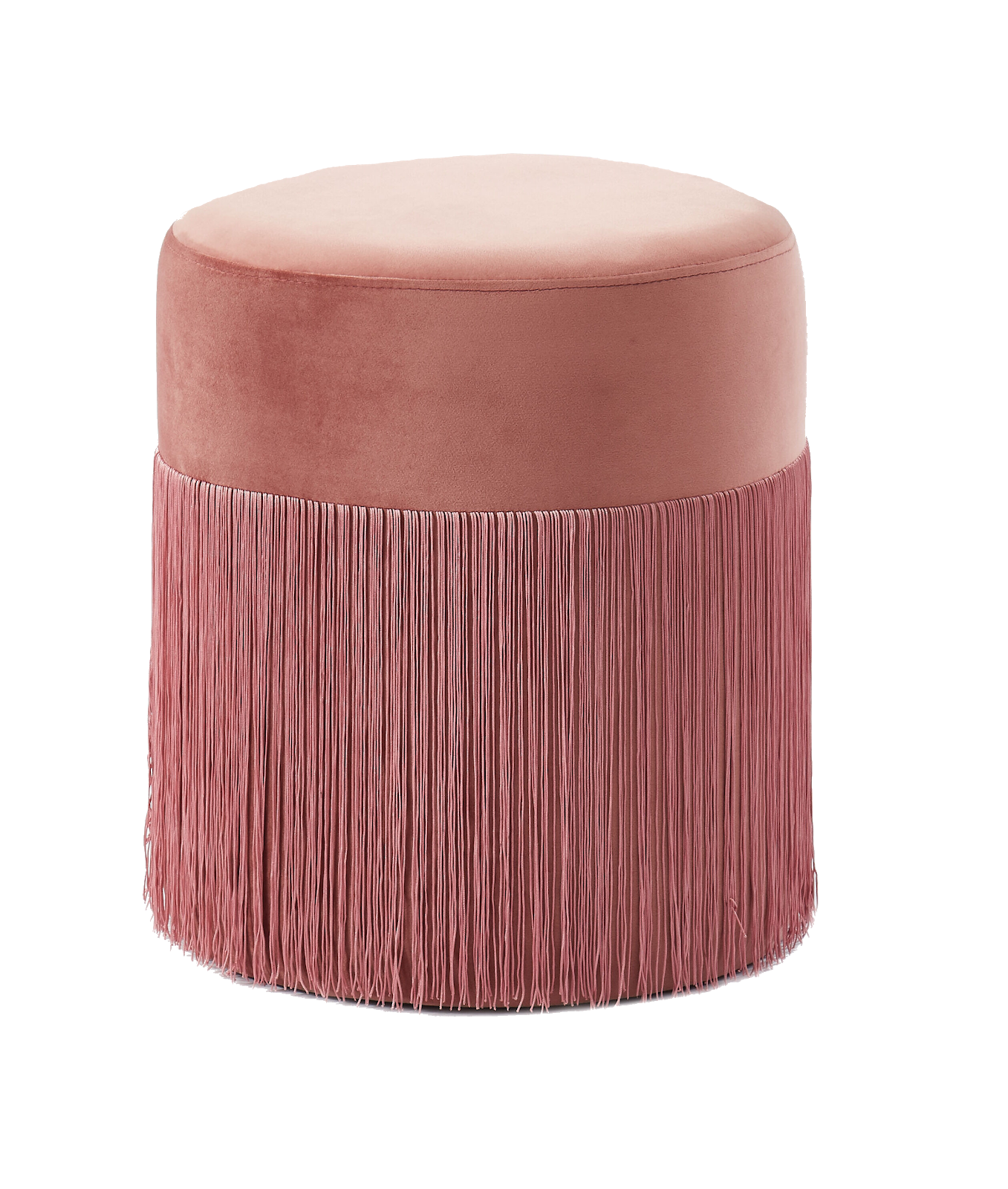 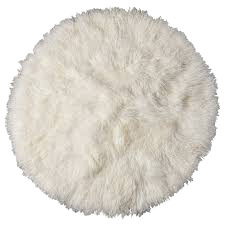 وديان محمد
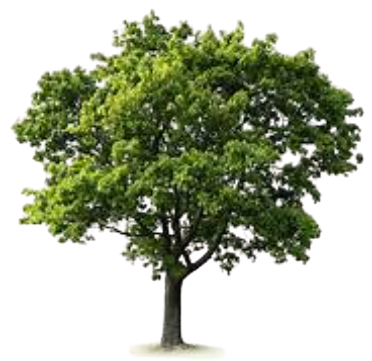 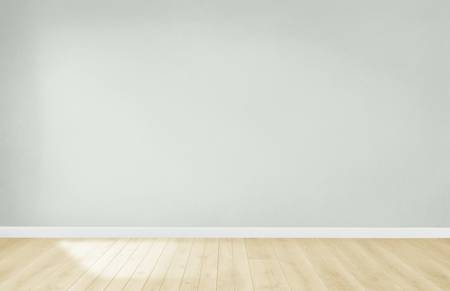 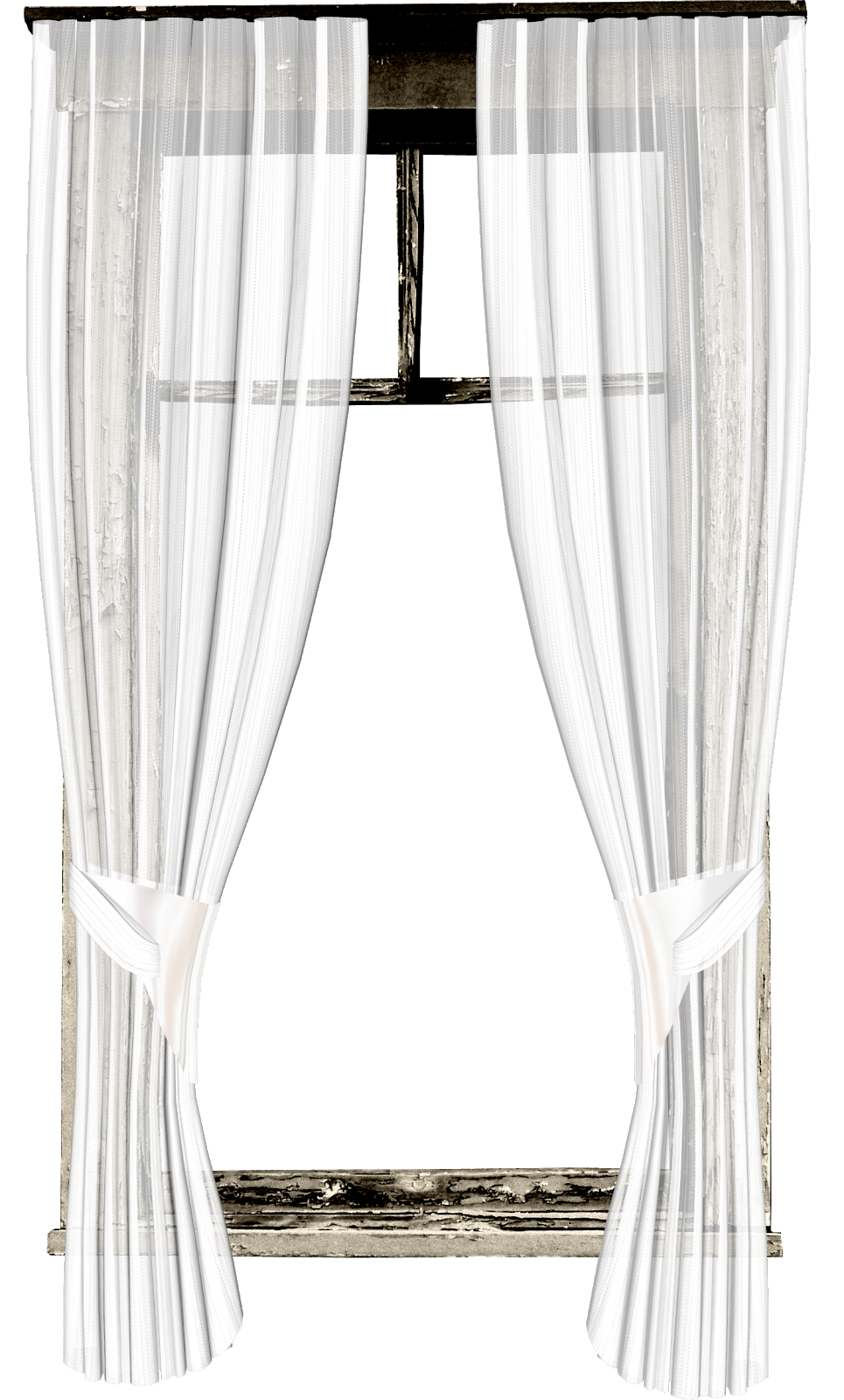 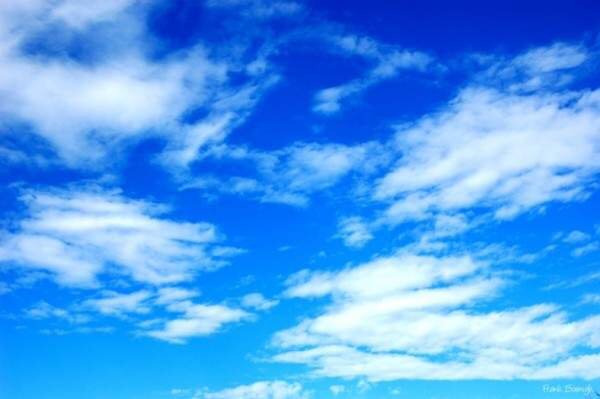 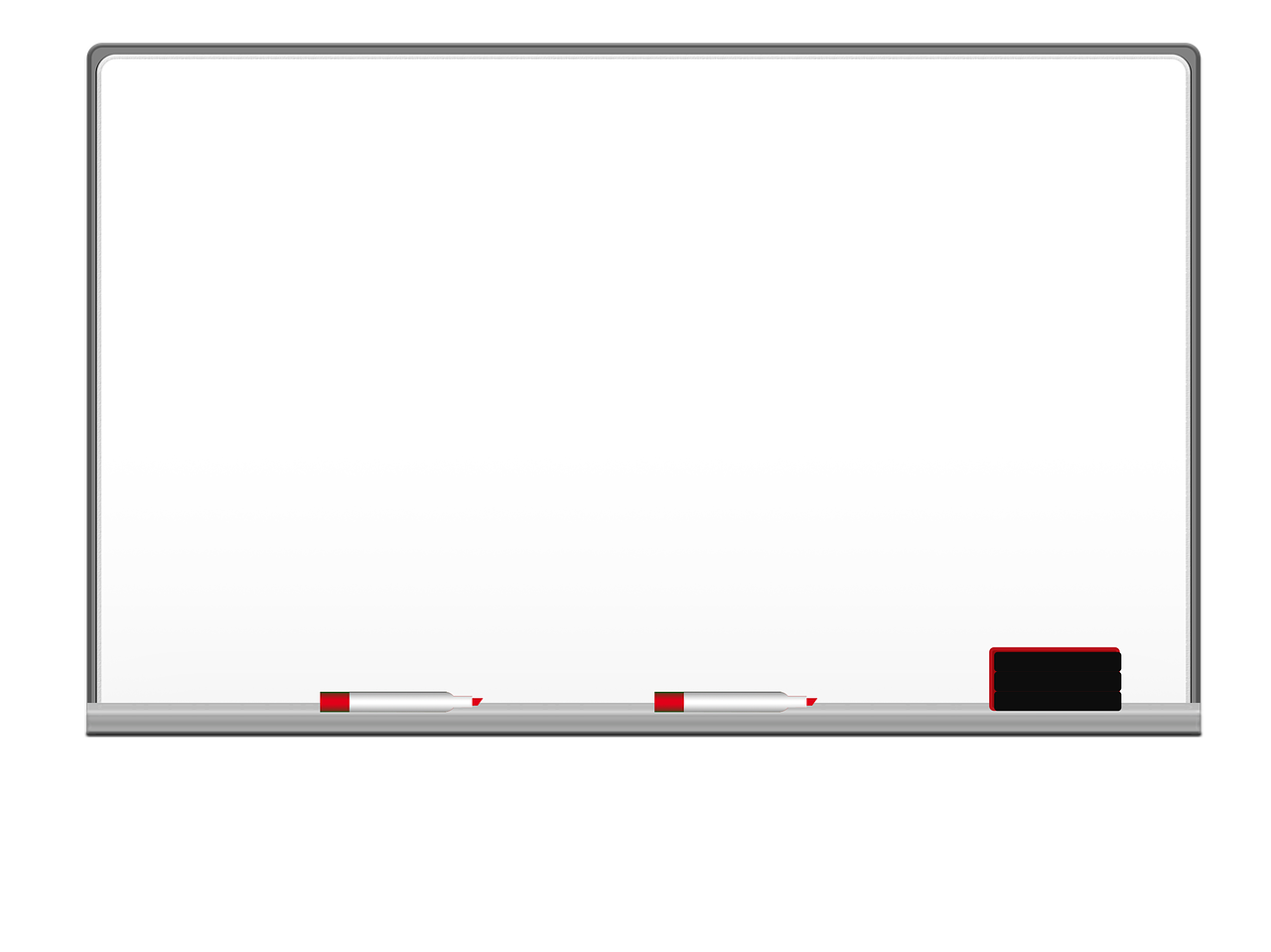 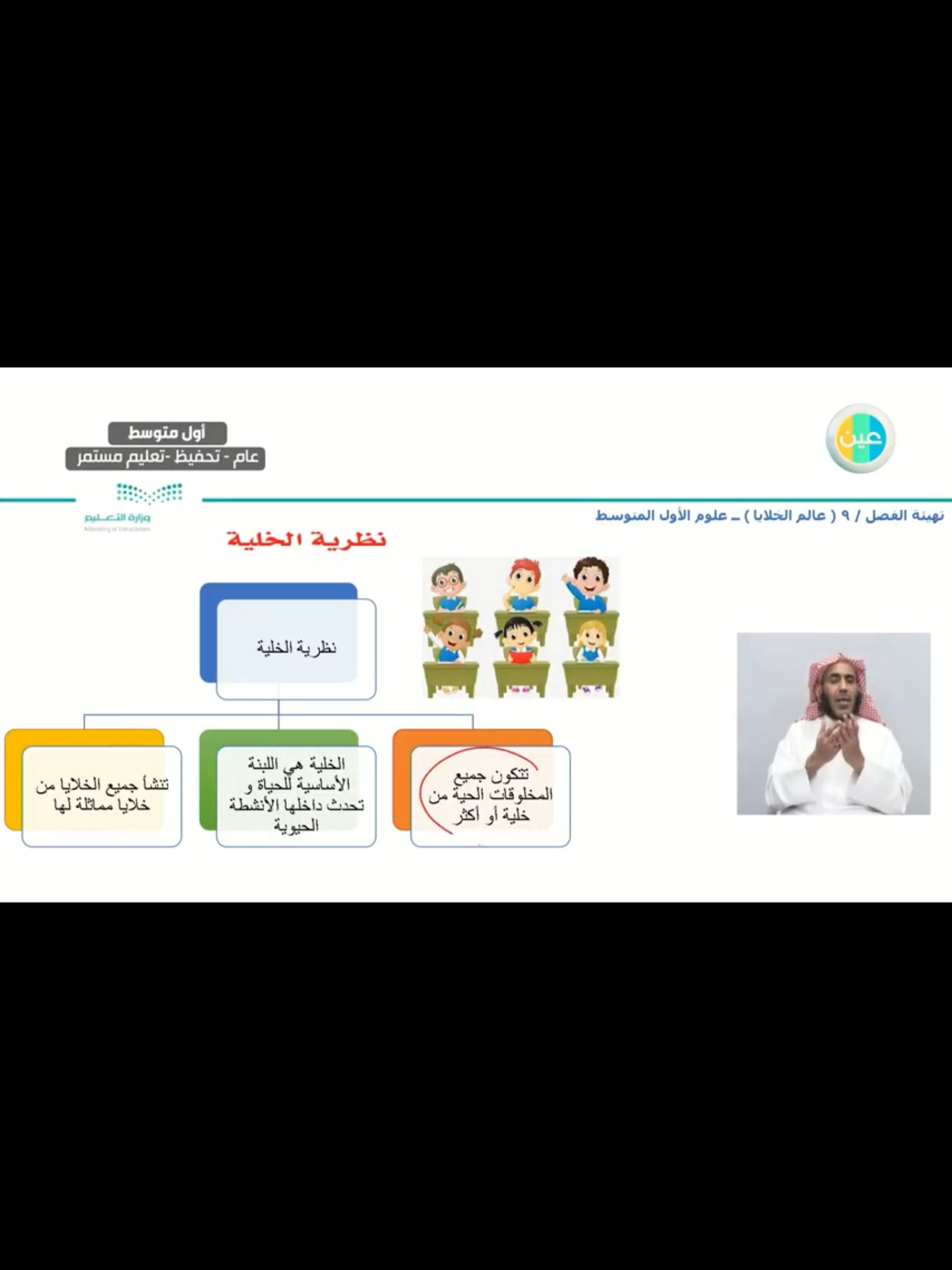 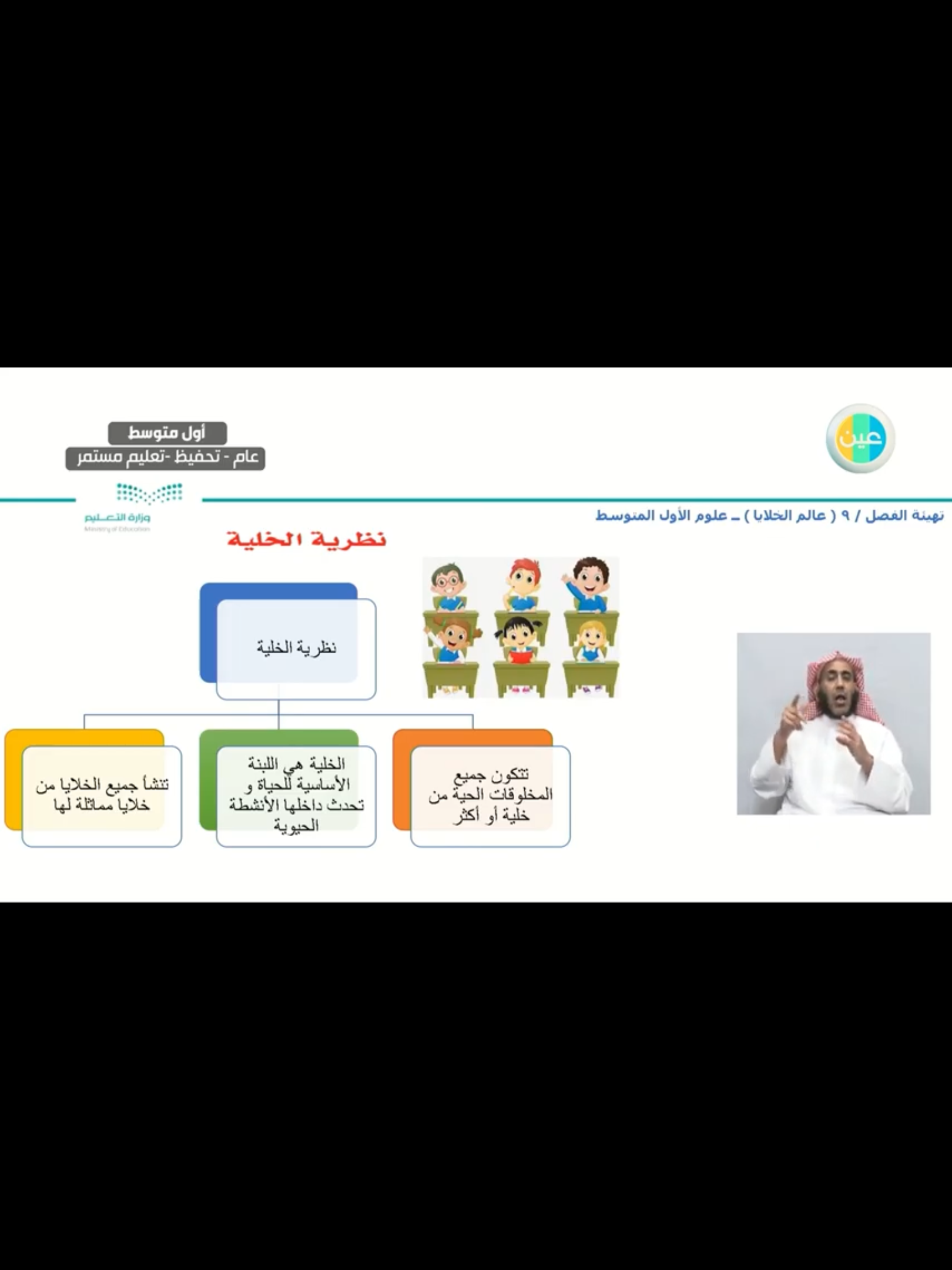 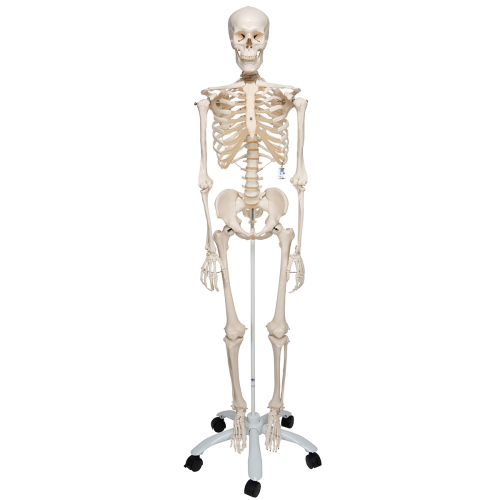 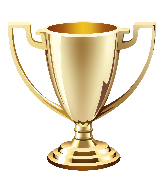 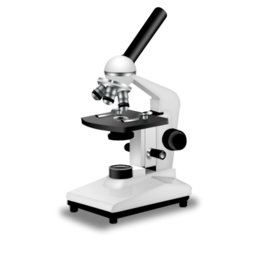 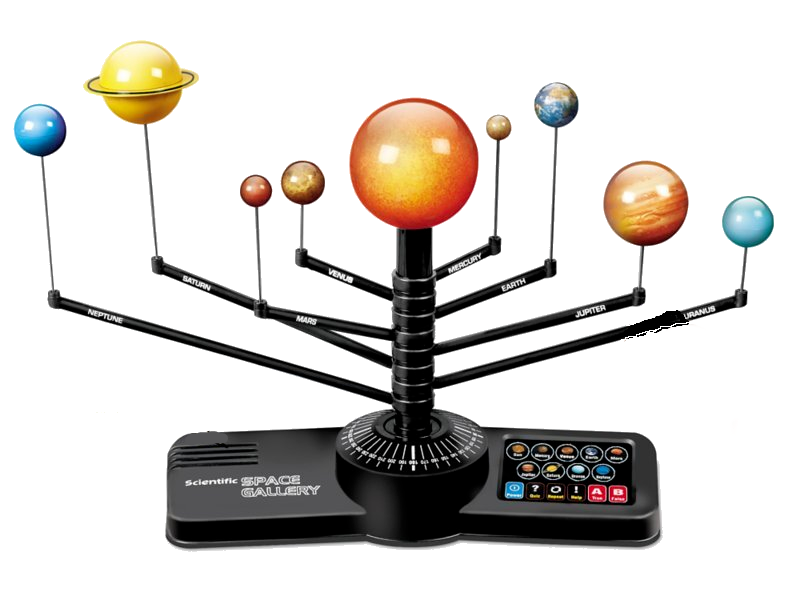 تنشأ الخلايا الجديدة عن انقسام الخلايا الموجودة
يتكون جسم الانسان من اكثر من ١٠ ترليون خلية لكل نوع منها وظيفه مختلفة حيث كل خلية بجسمك تقوم فيها الأنشطة الضرورية للحياة
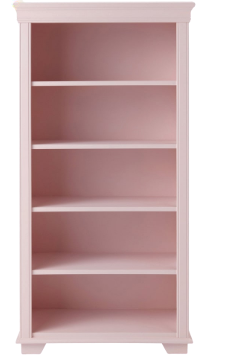 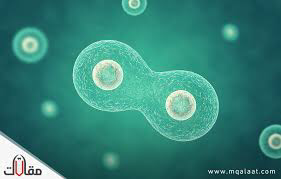 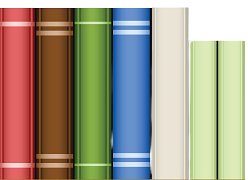 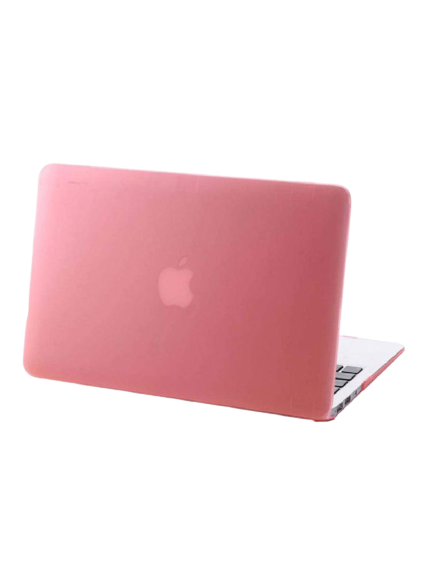 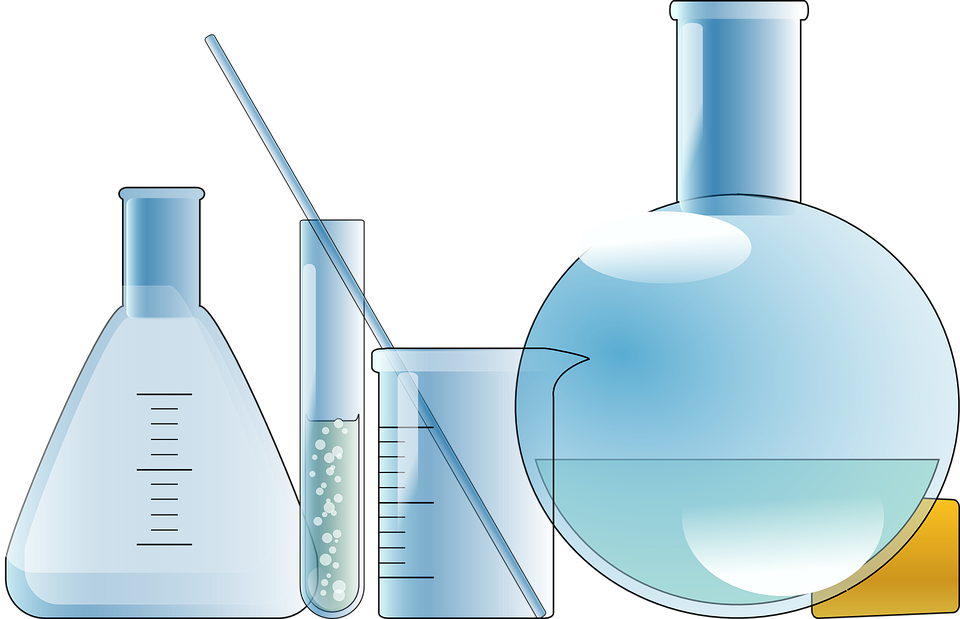 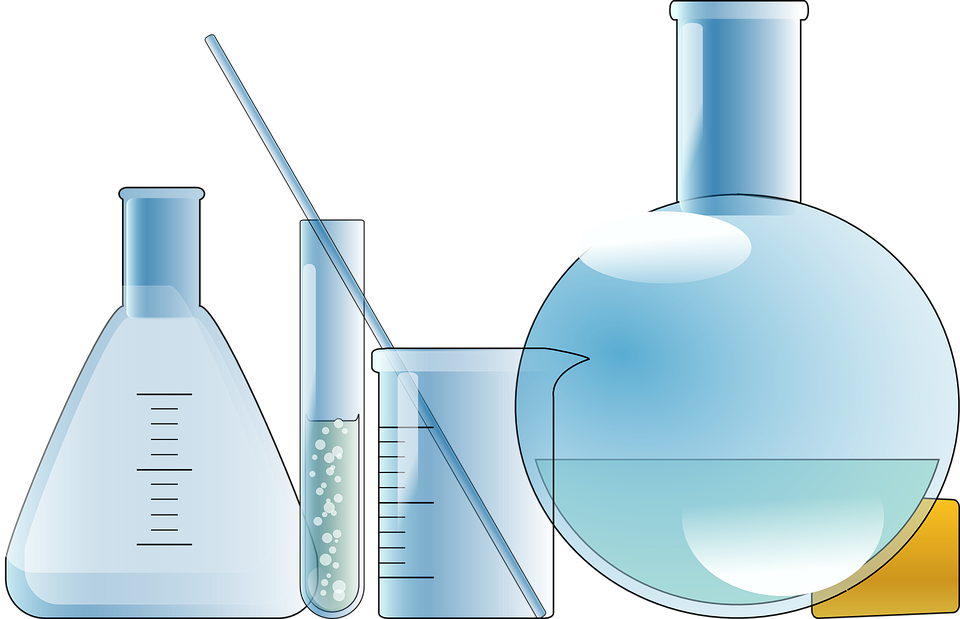 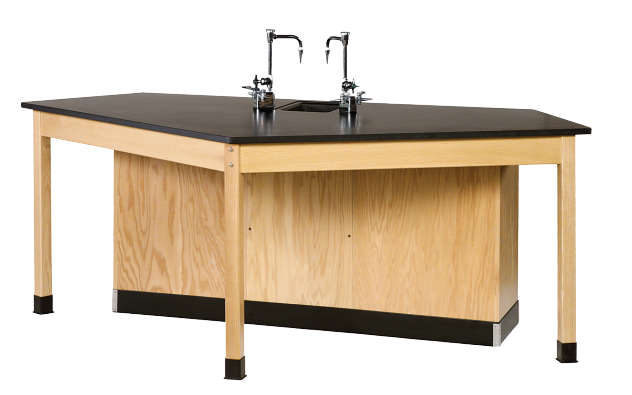 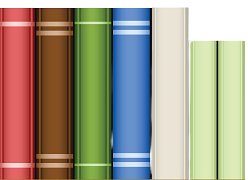 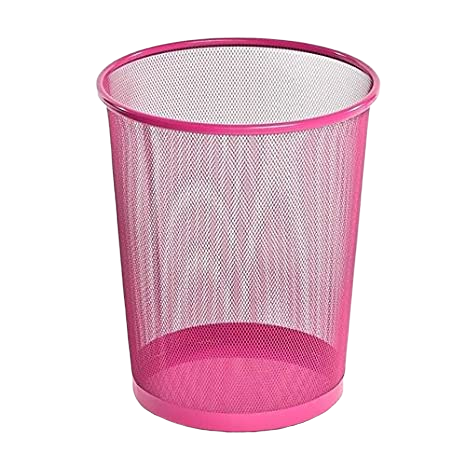 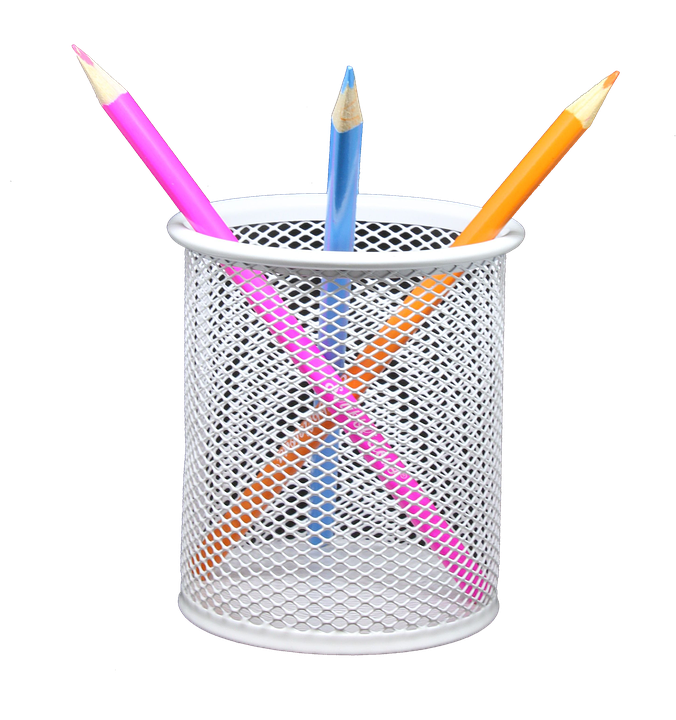 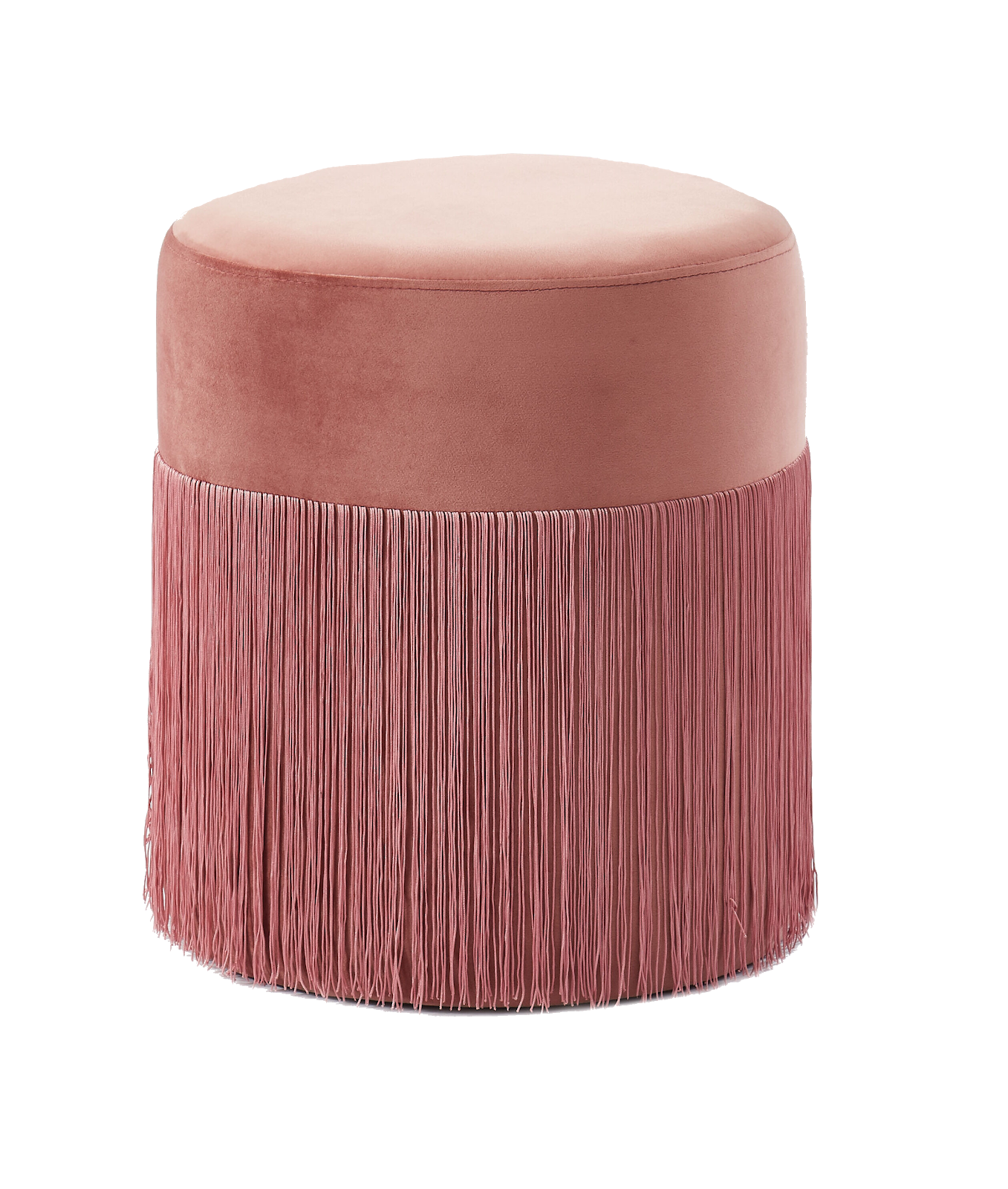 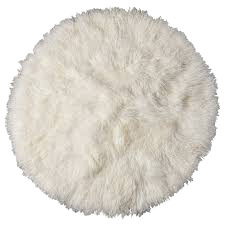 وديان محمد
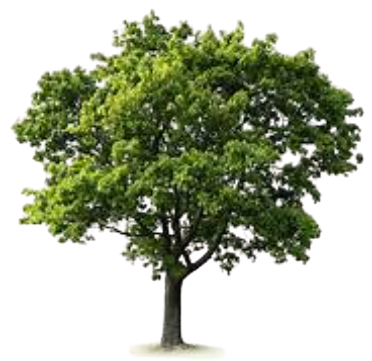 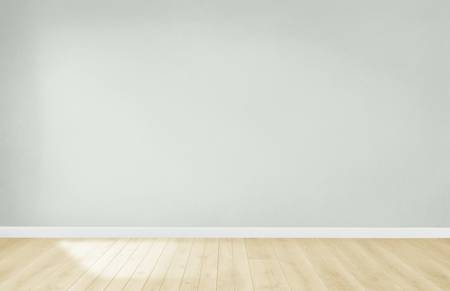 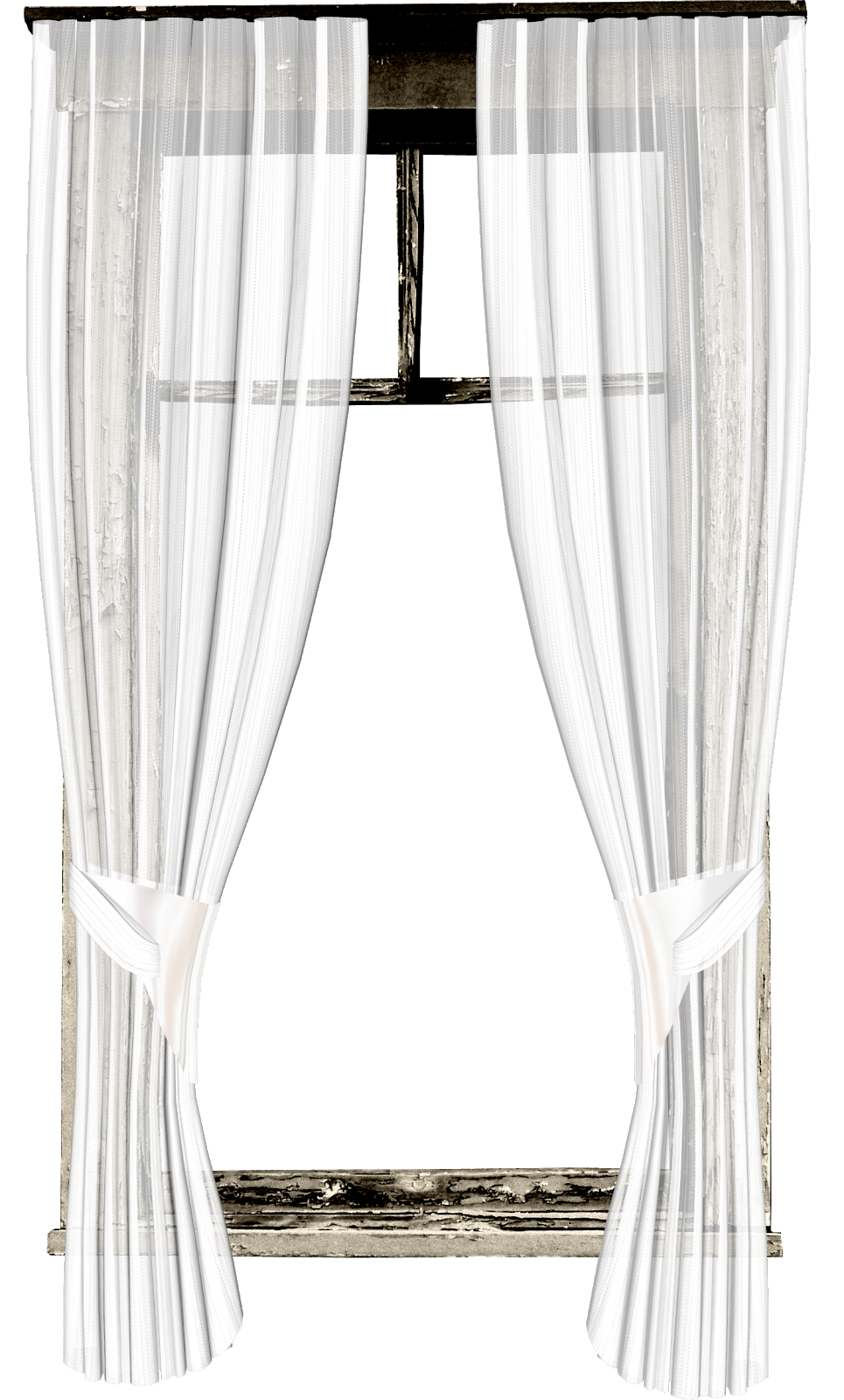 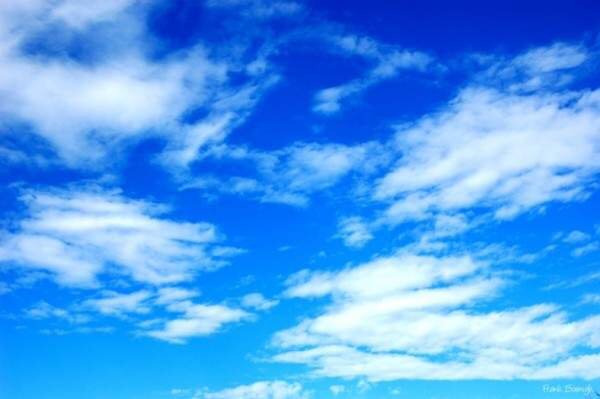 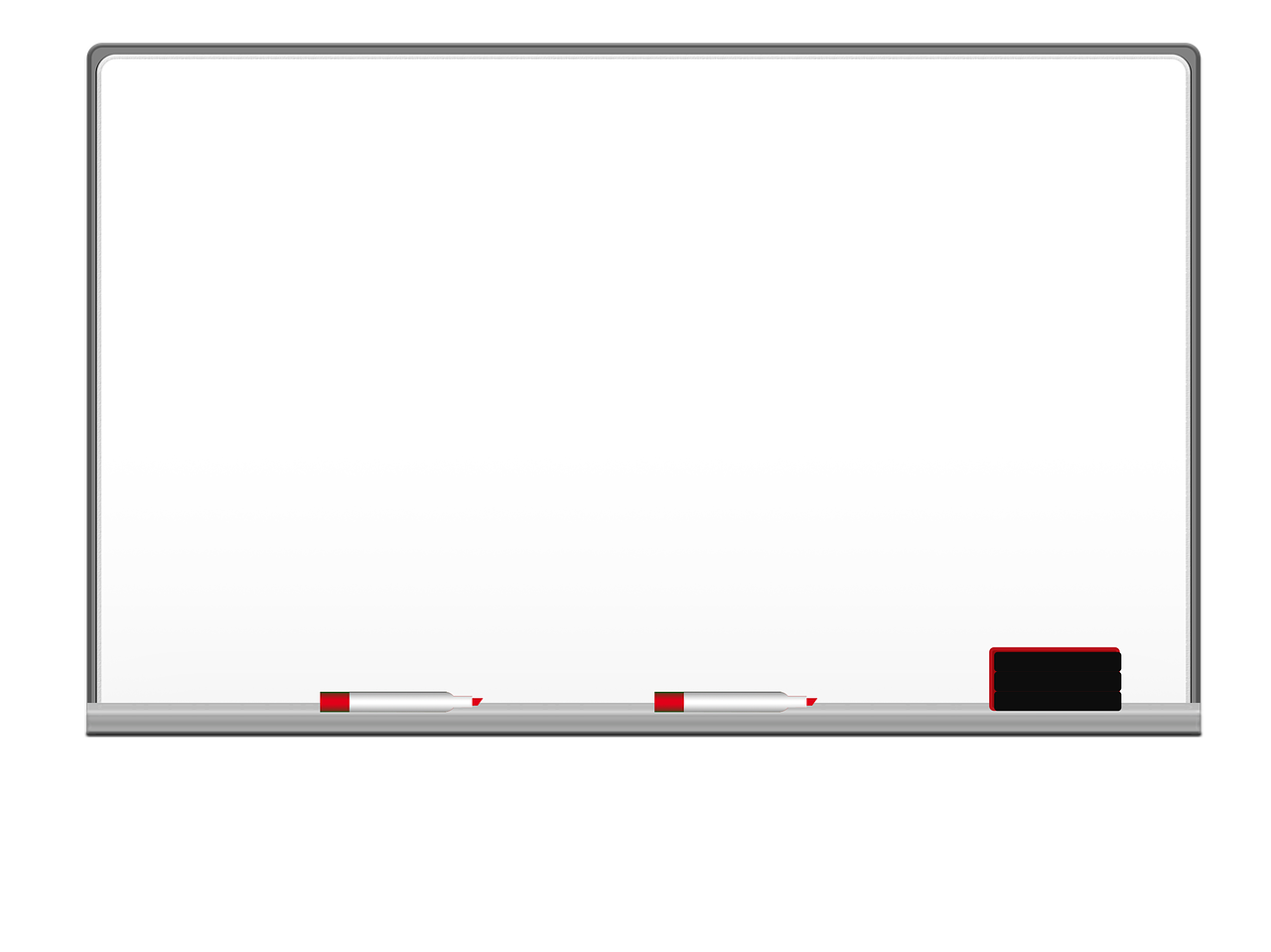 تقويم ختامي
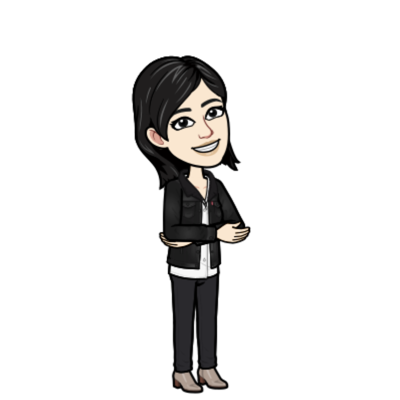 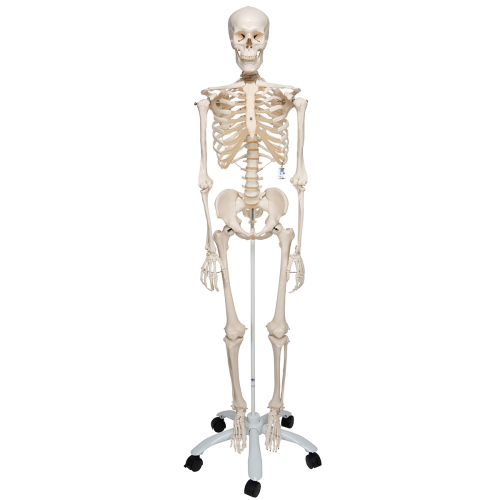 والان لتتأكدي من فهمك قومي بحل التالي
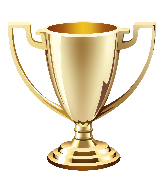 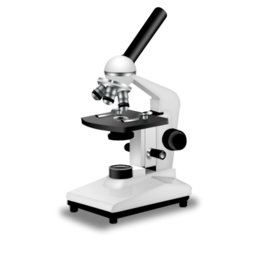 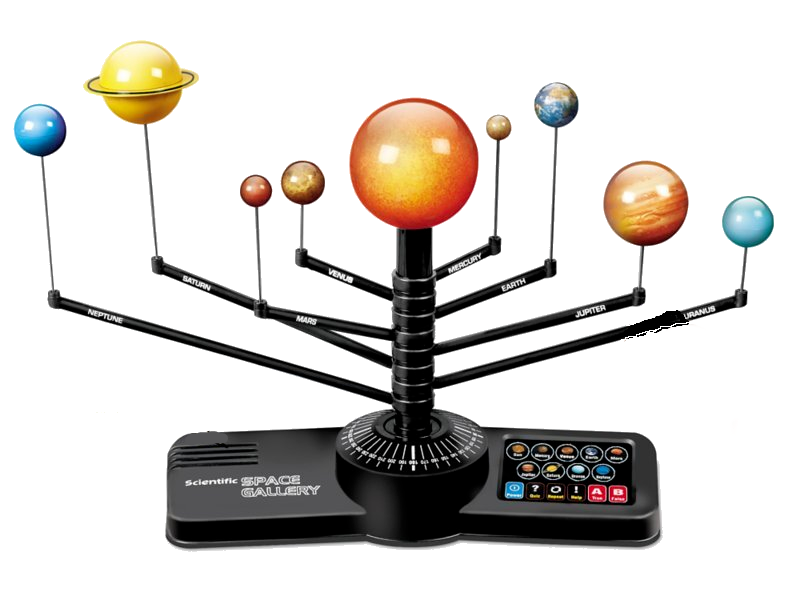 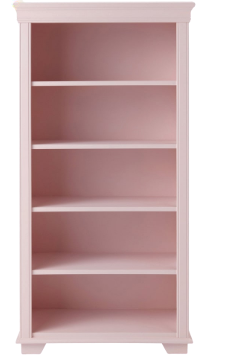 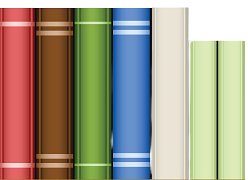 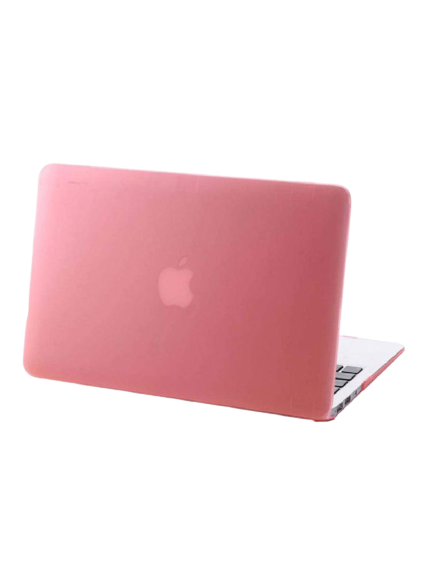 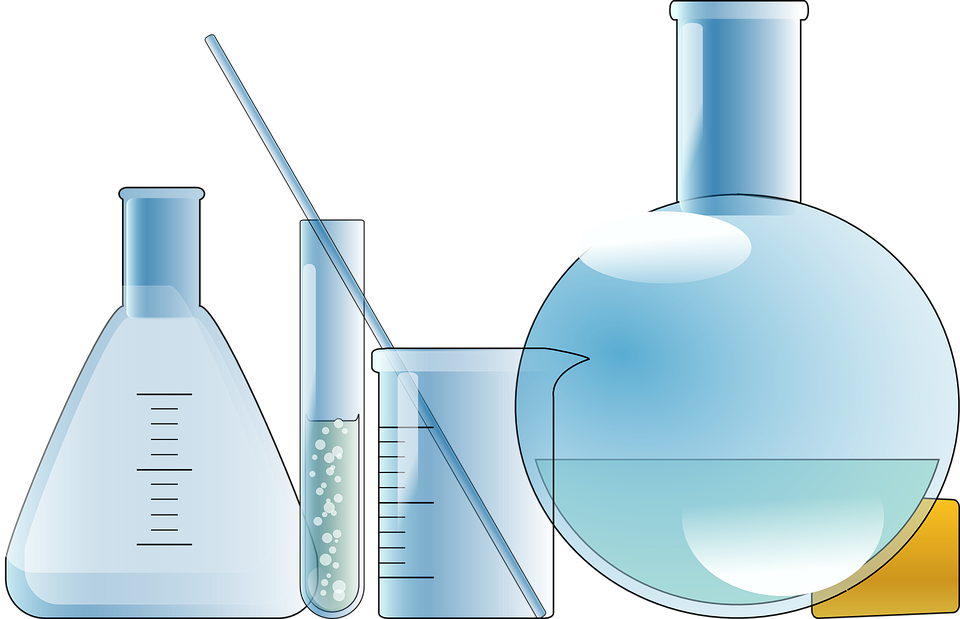 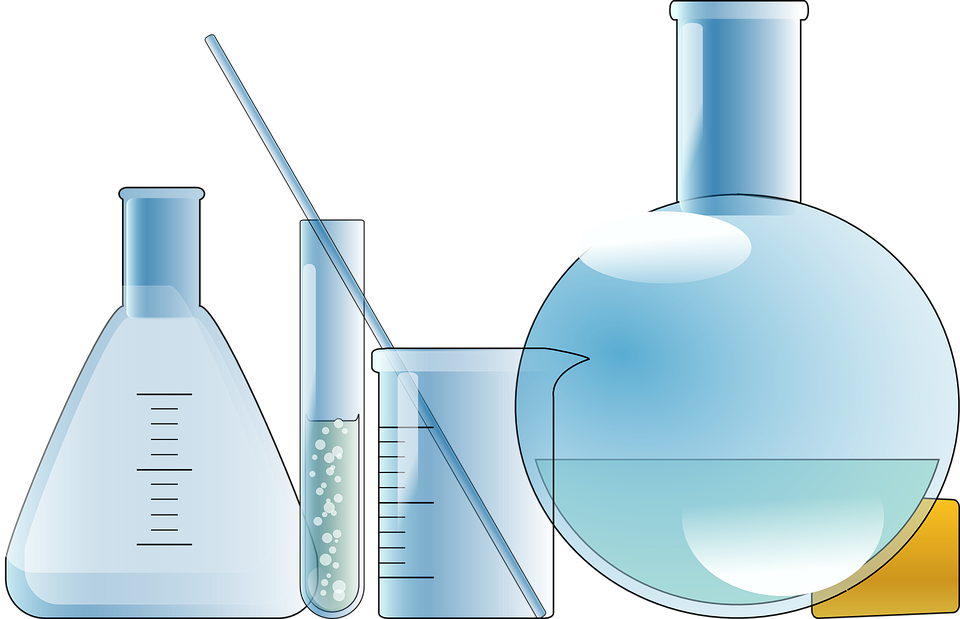 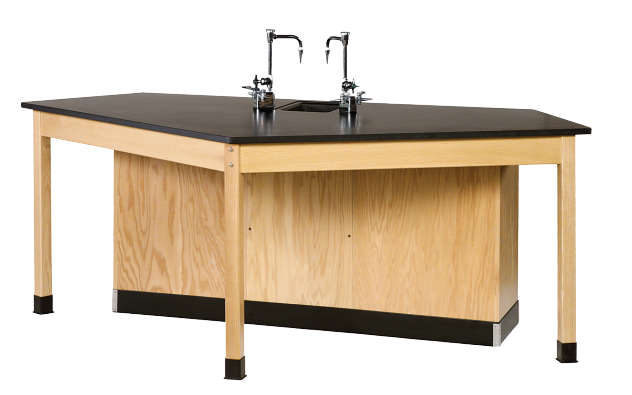 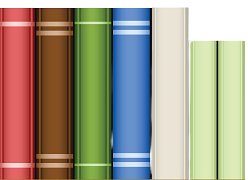 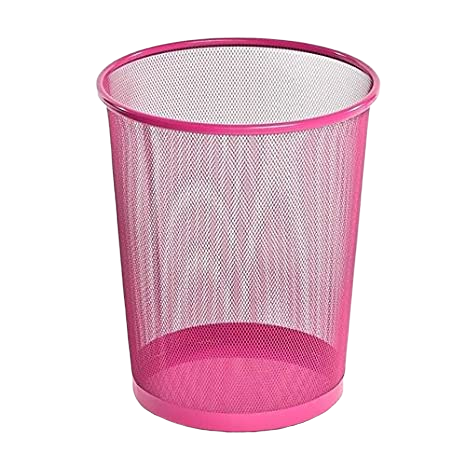 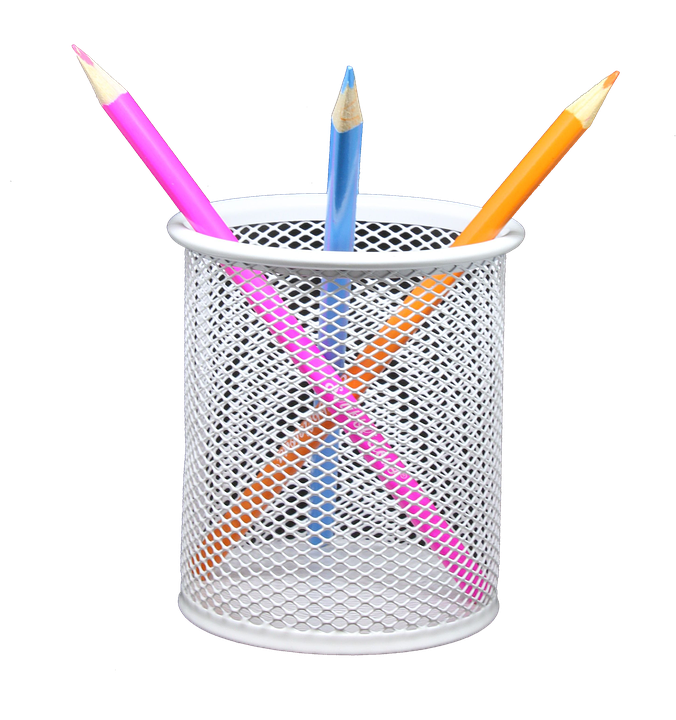 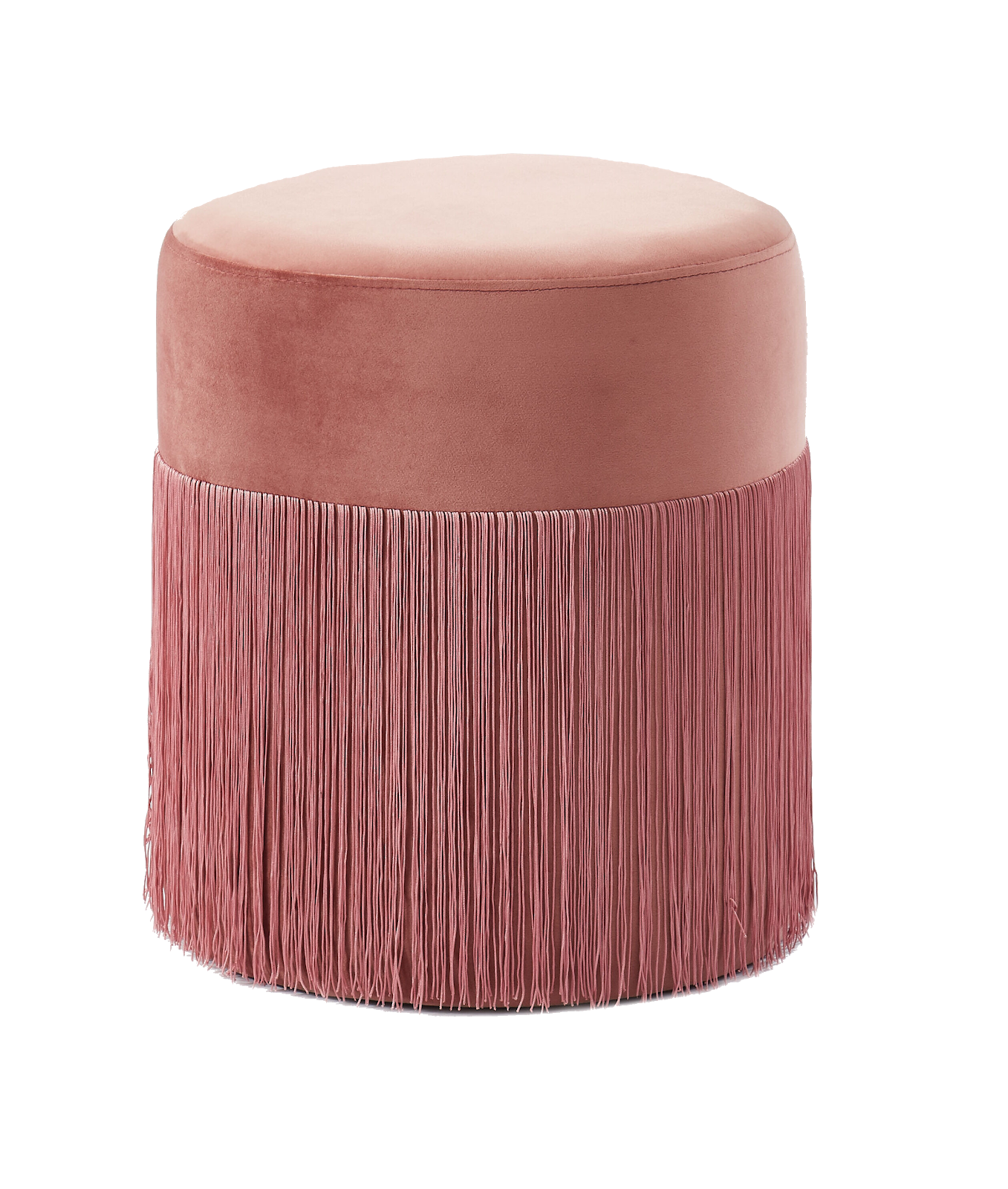 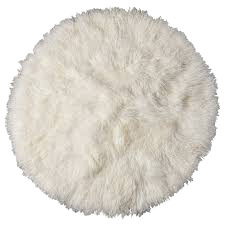 وديان محمد
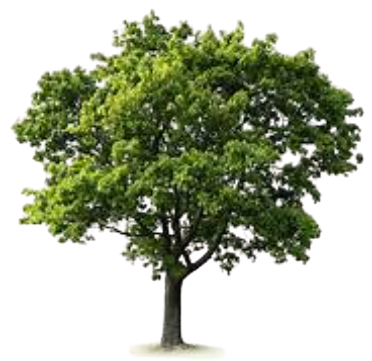 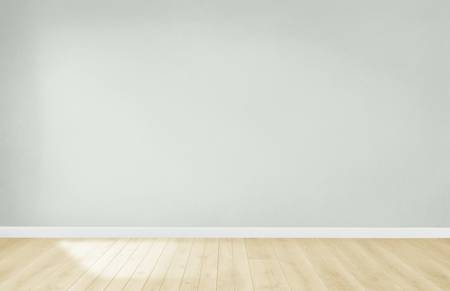 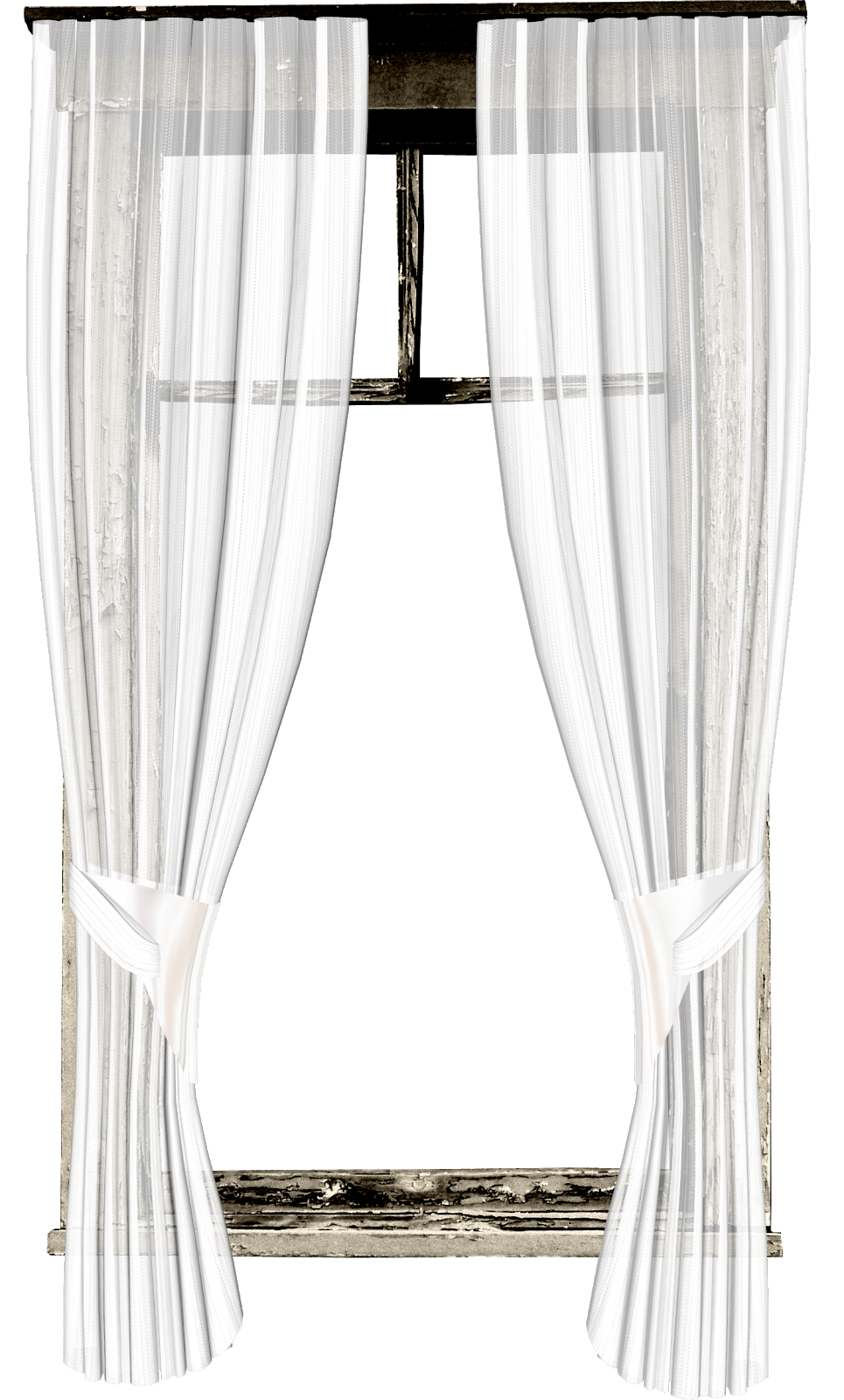 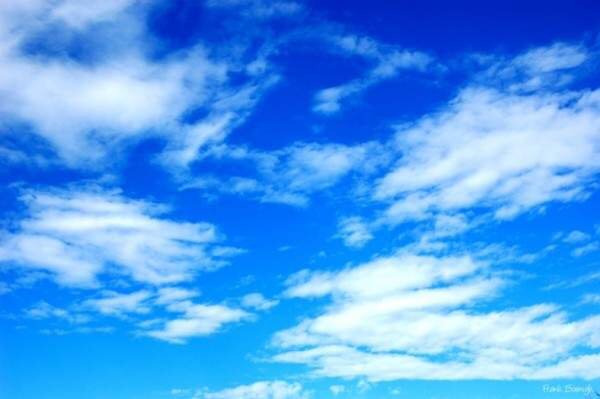 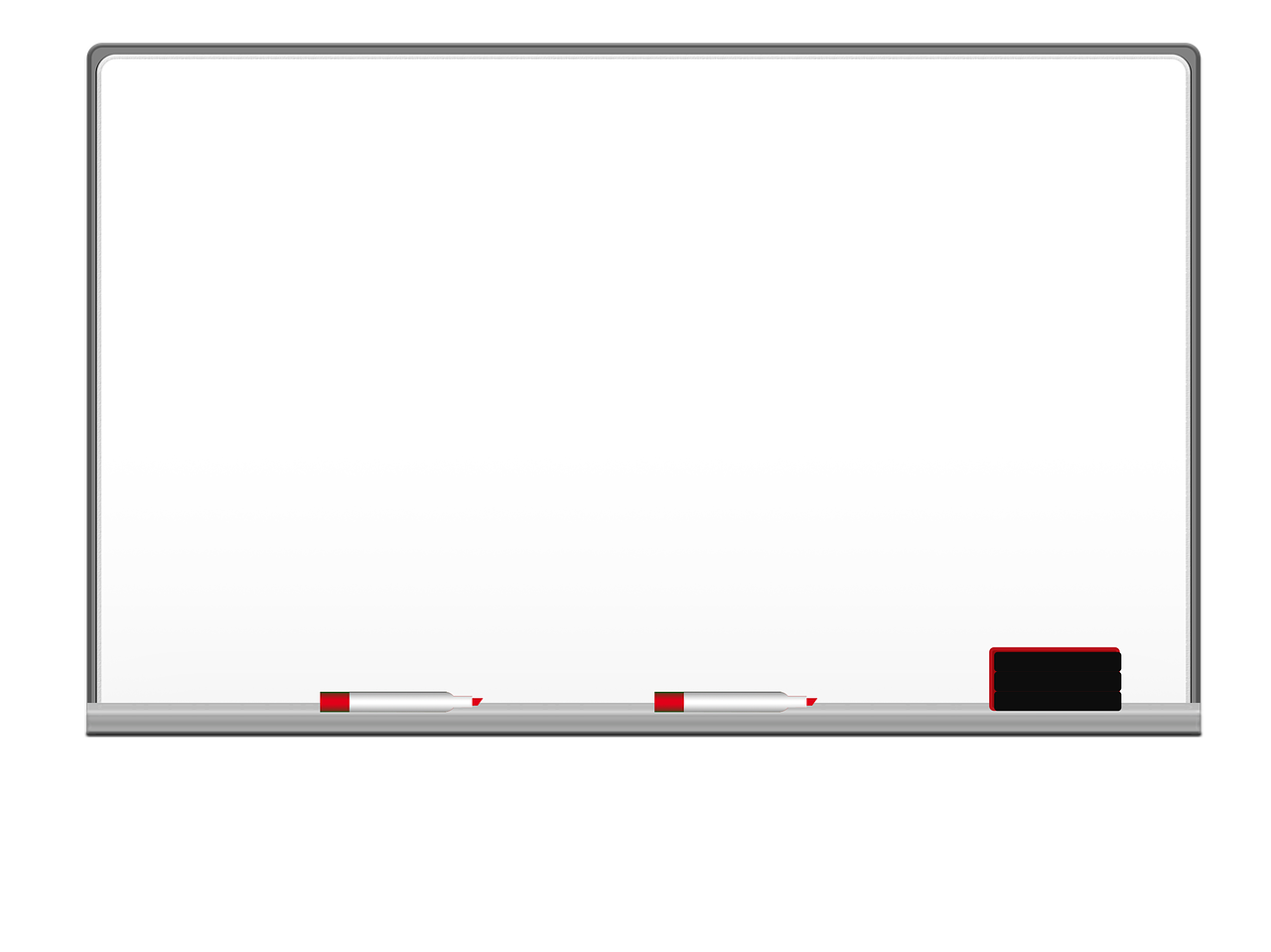 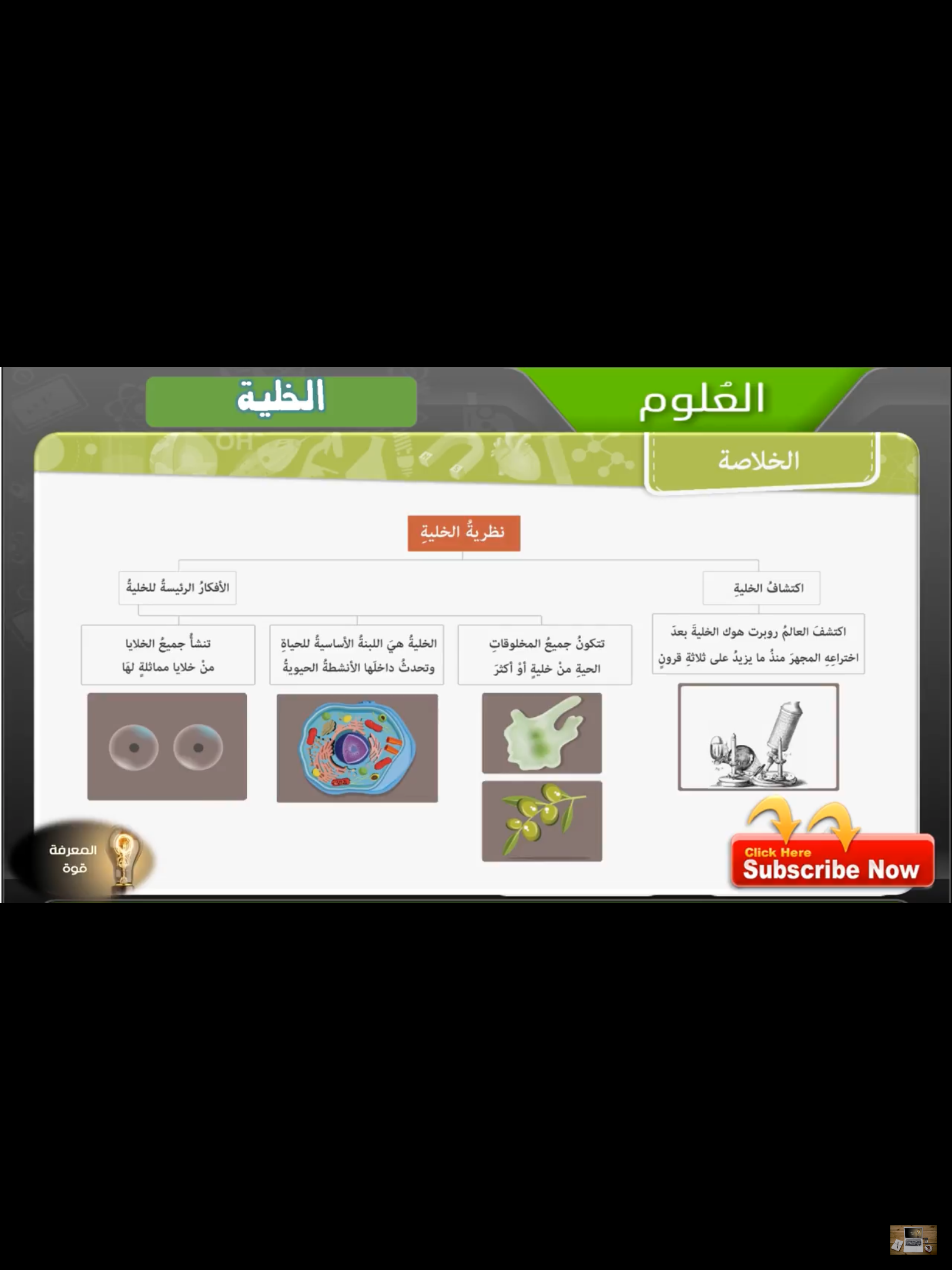 تعلمنا اليوم
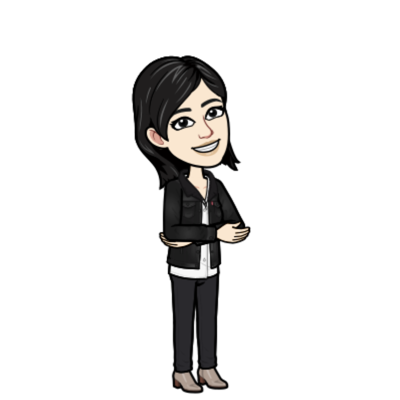 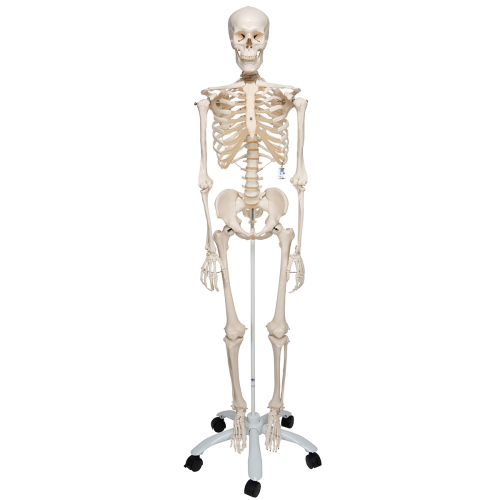 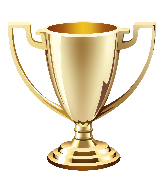 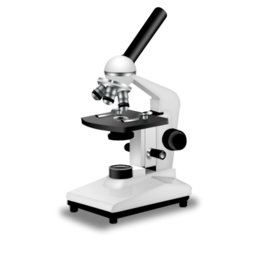 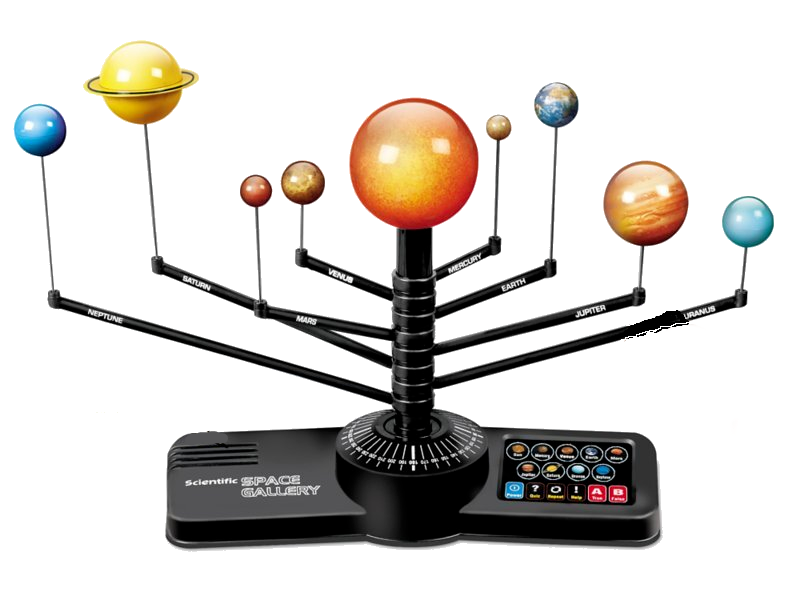 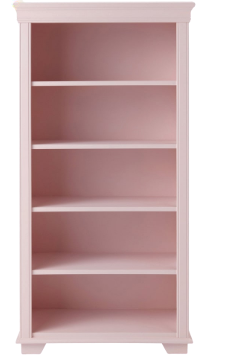 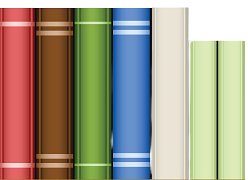 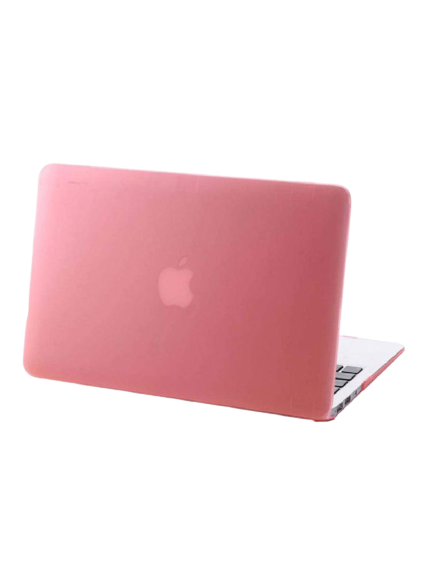 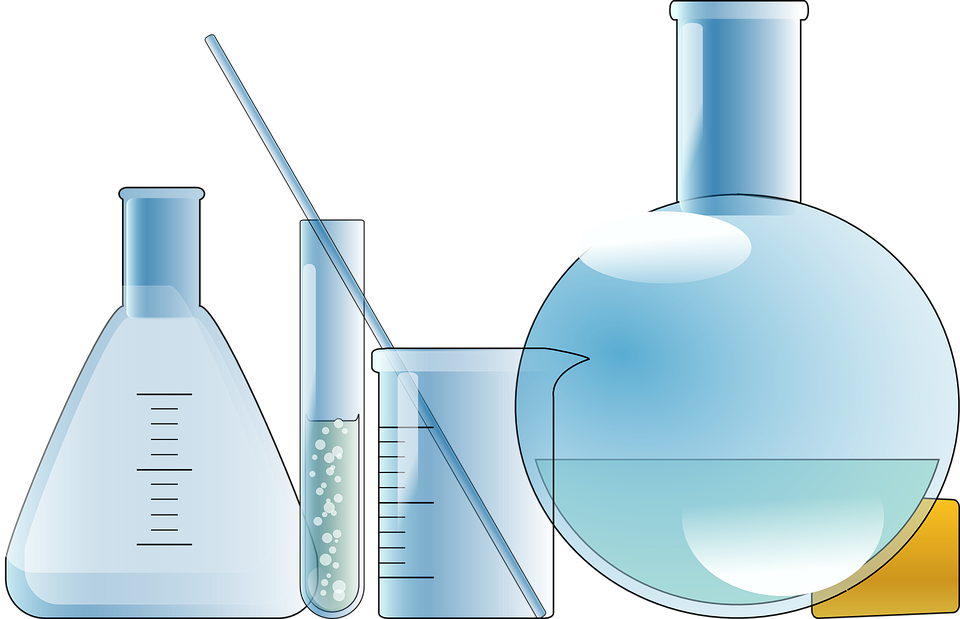 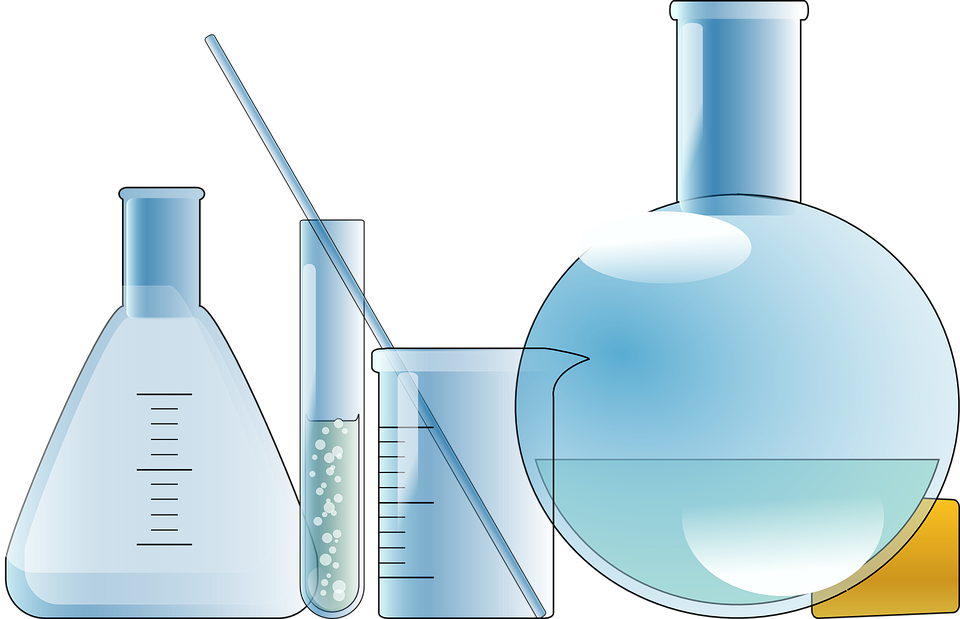 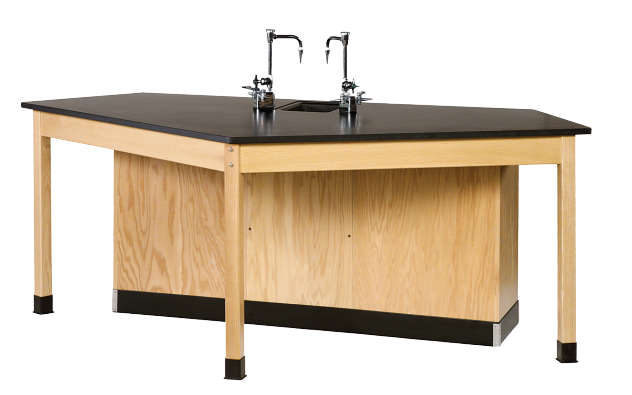 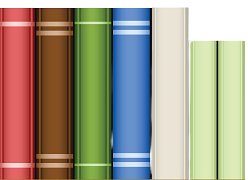 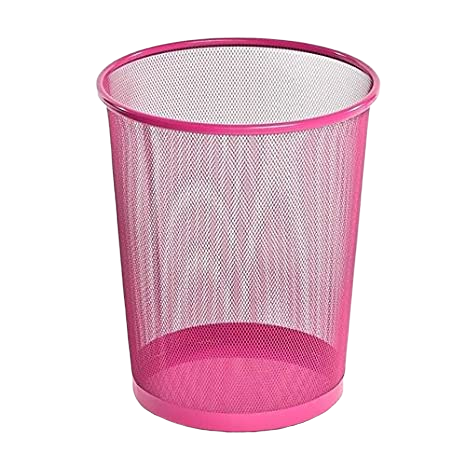 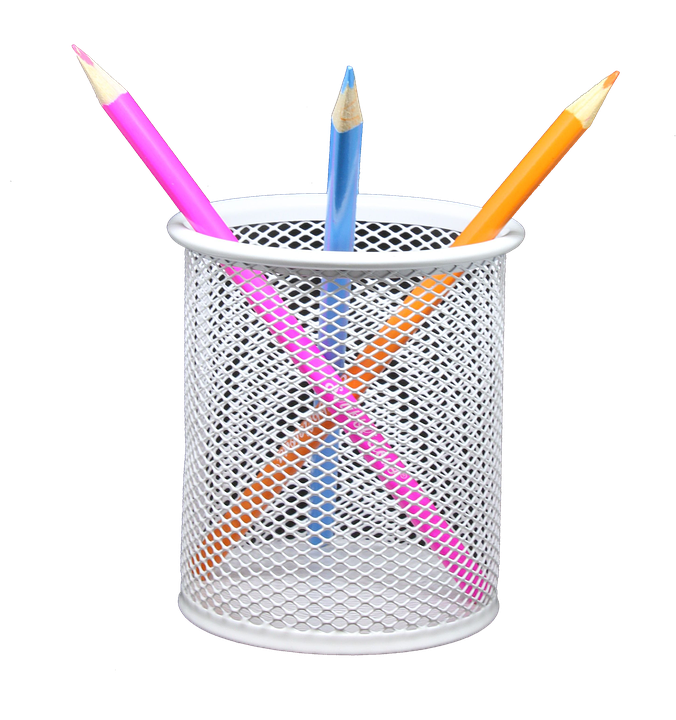 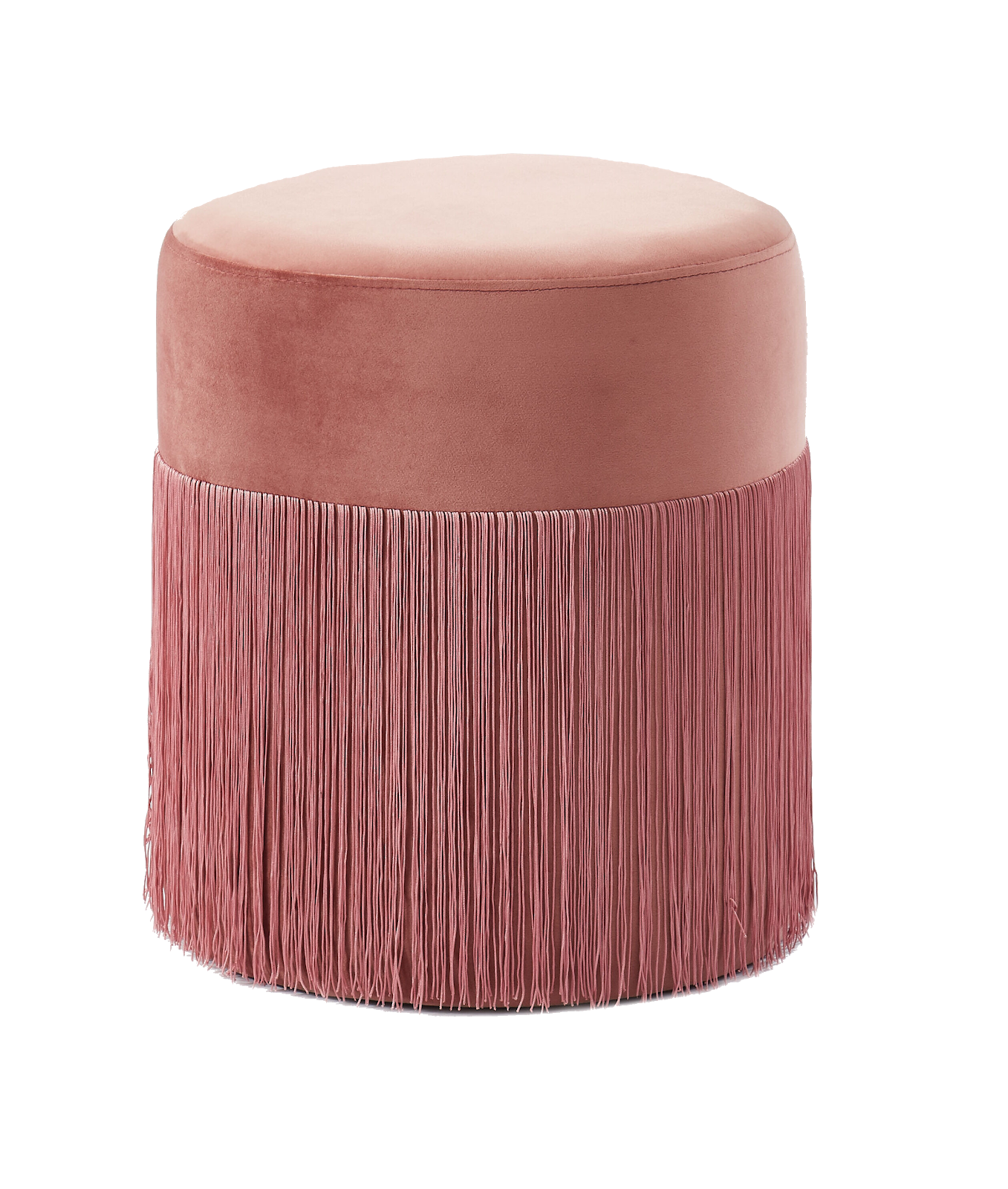 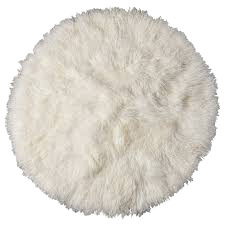 وديان محمد
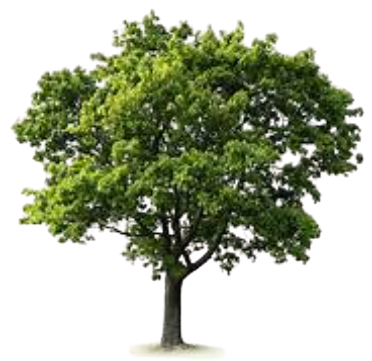 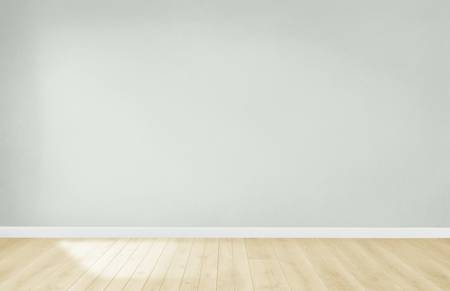 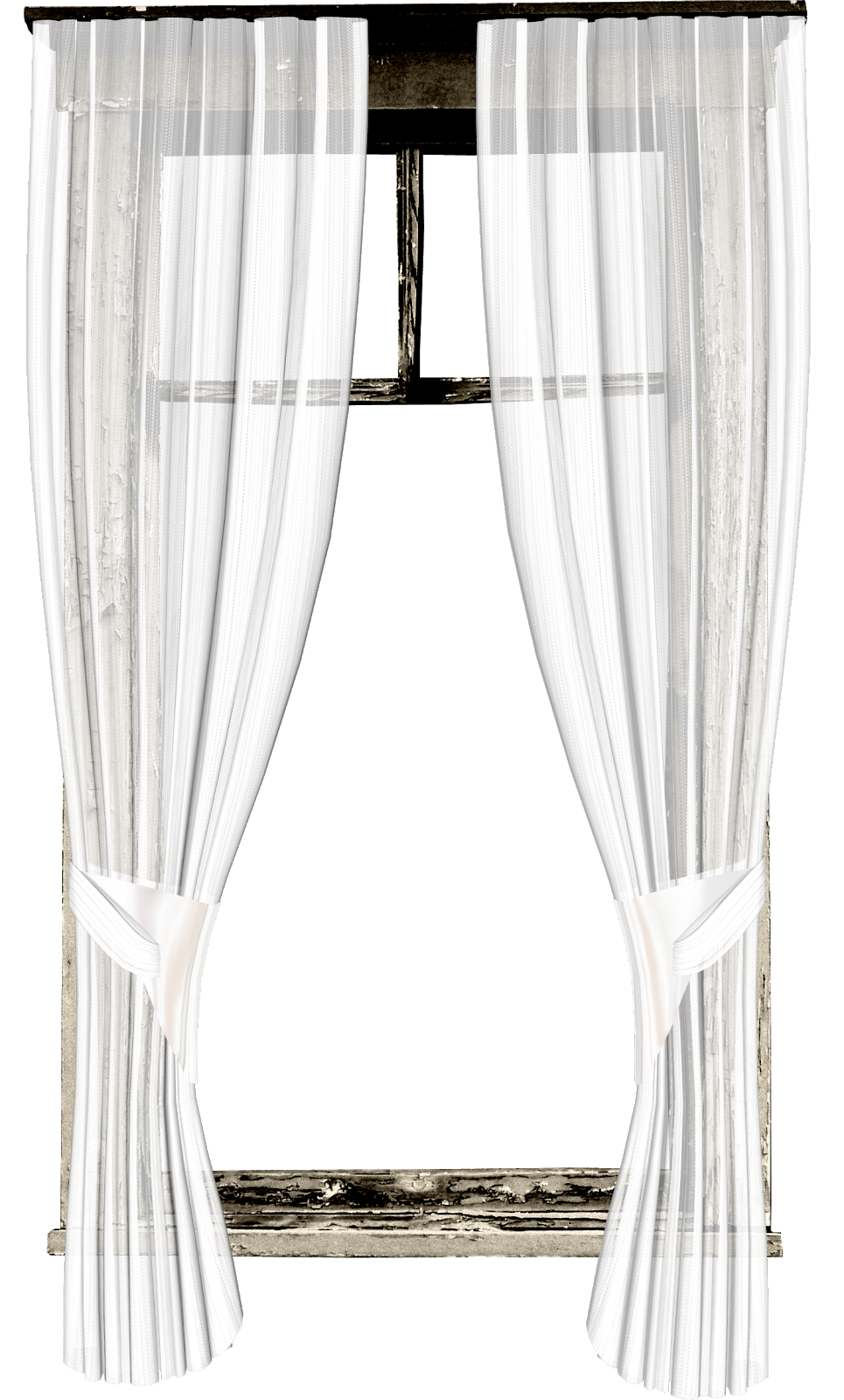 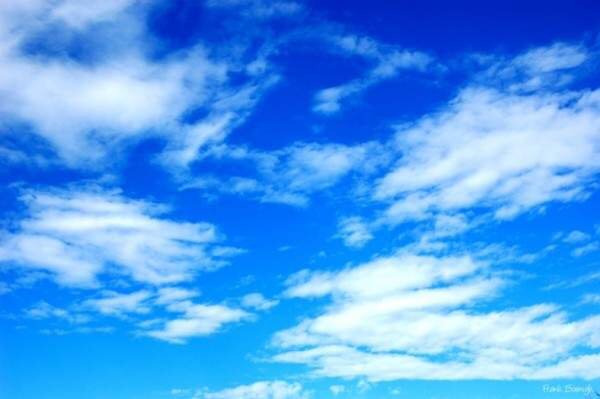 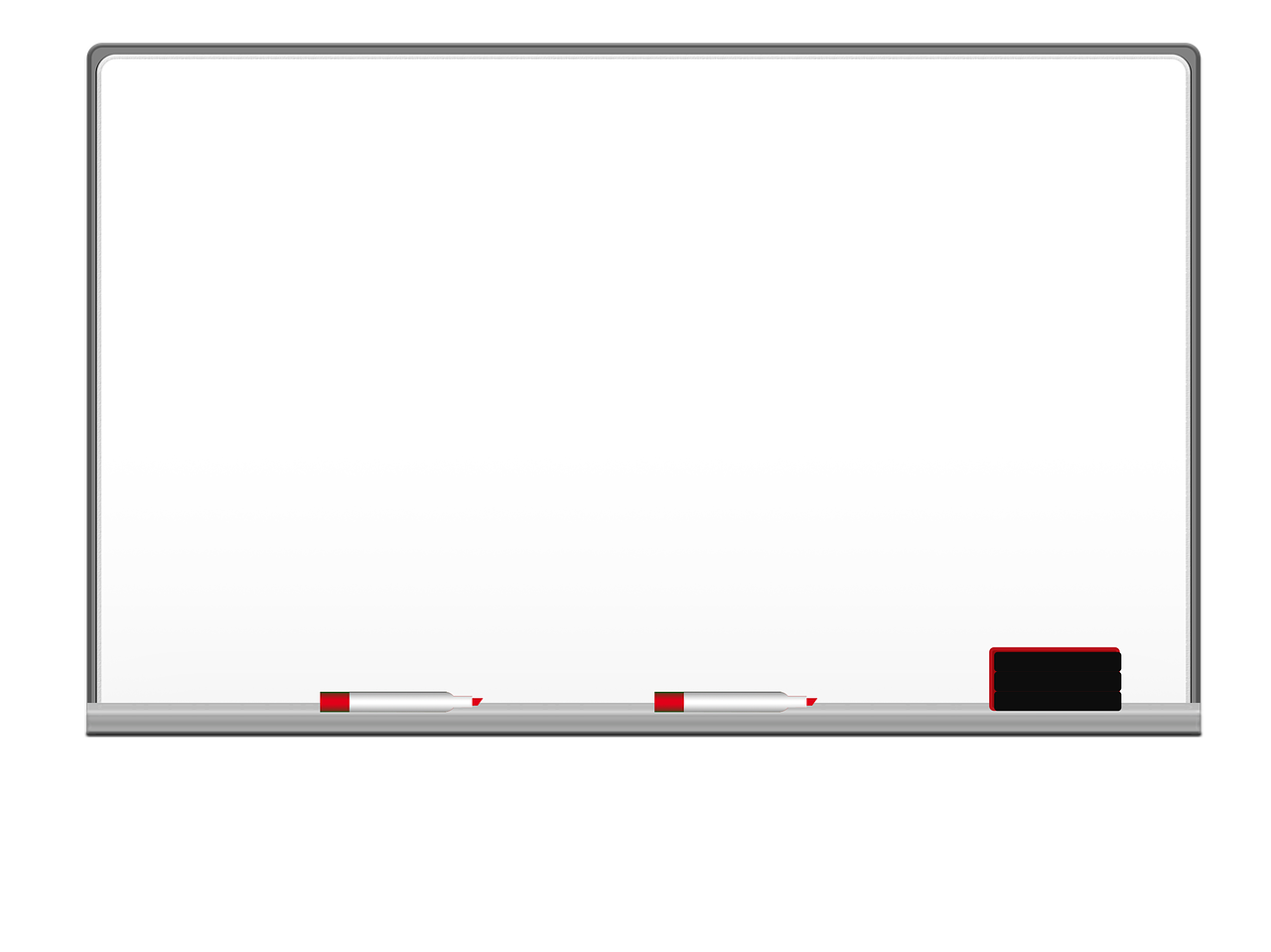 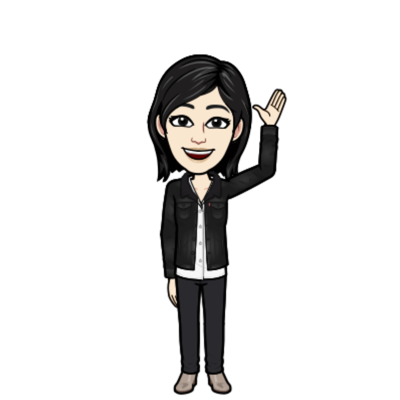 كم انتن رائعات ومتميزات شكرا لكن لا تنسين حل الواجب في منصة مدرستي
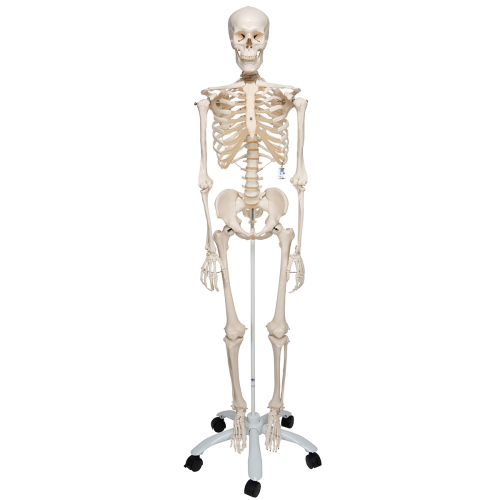 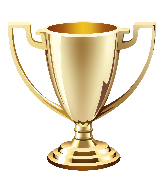 الى اللقاء اراكم غدا على خير باذن الله
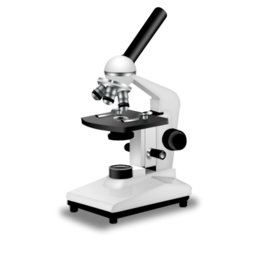 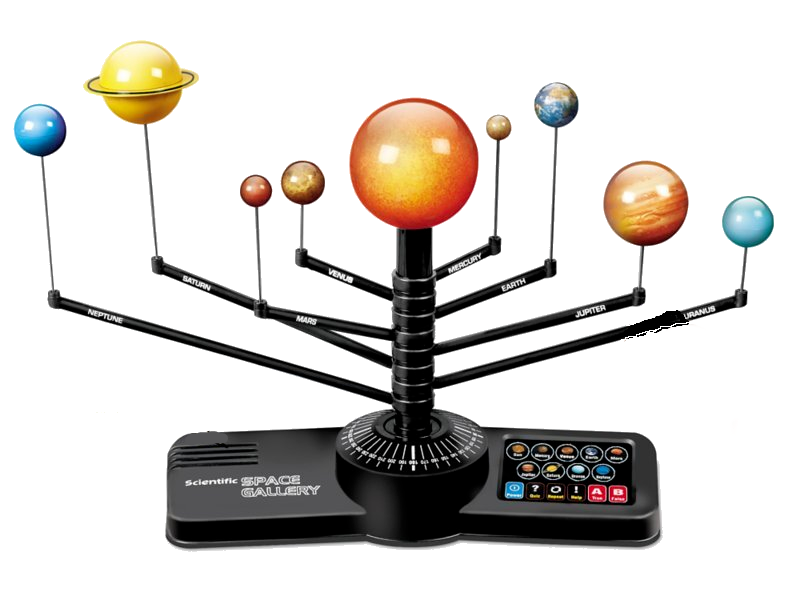 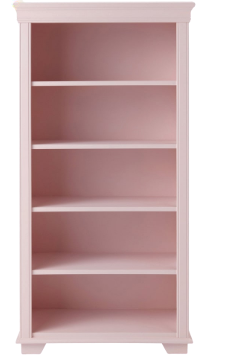 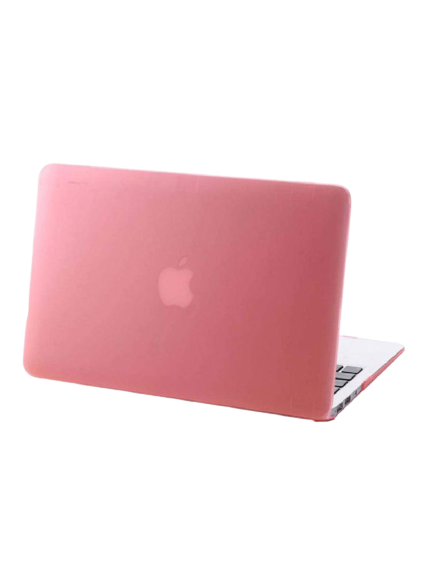 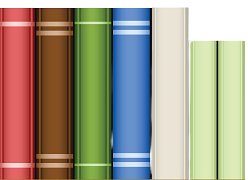 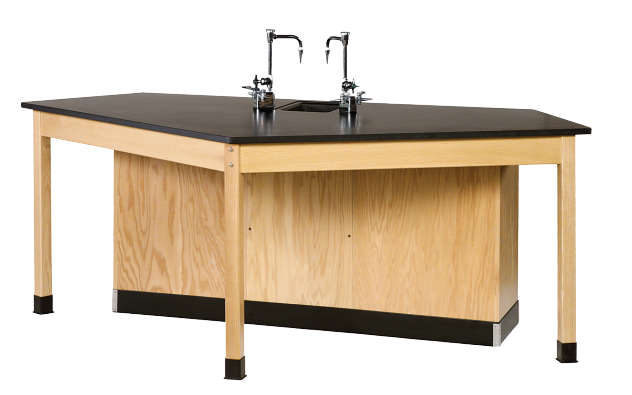 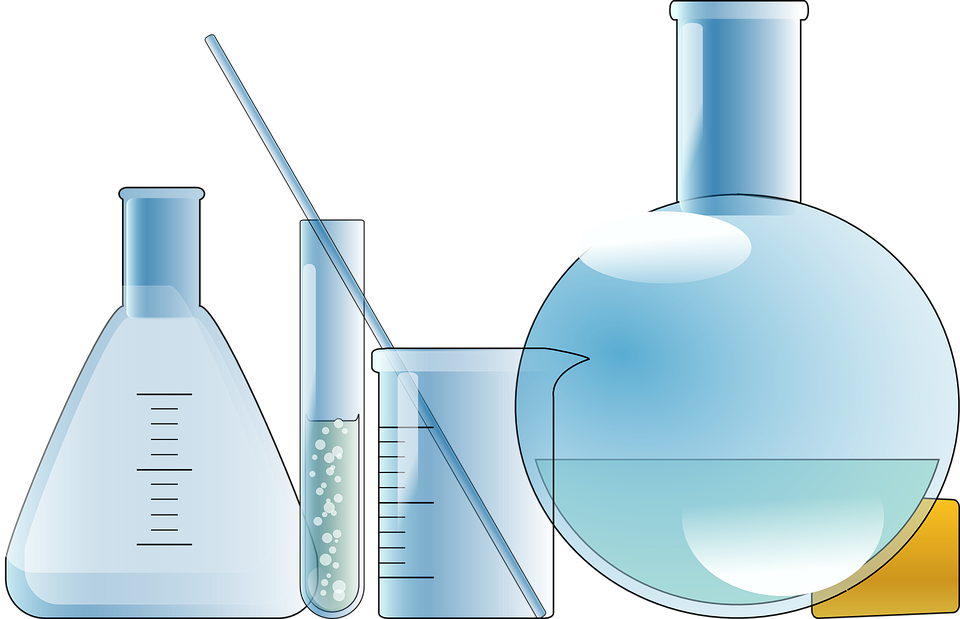 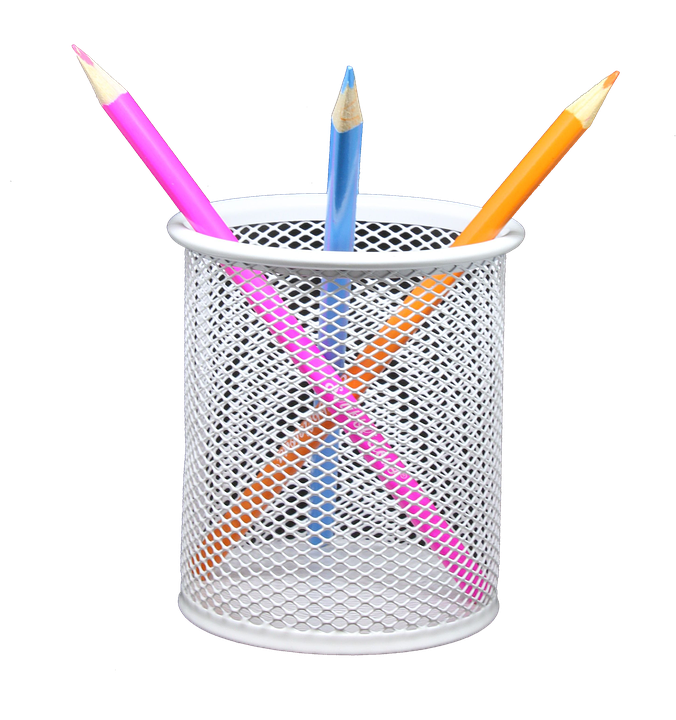 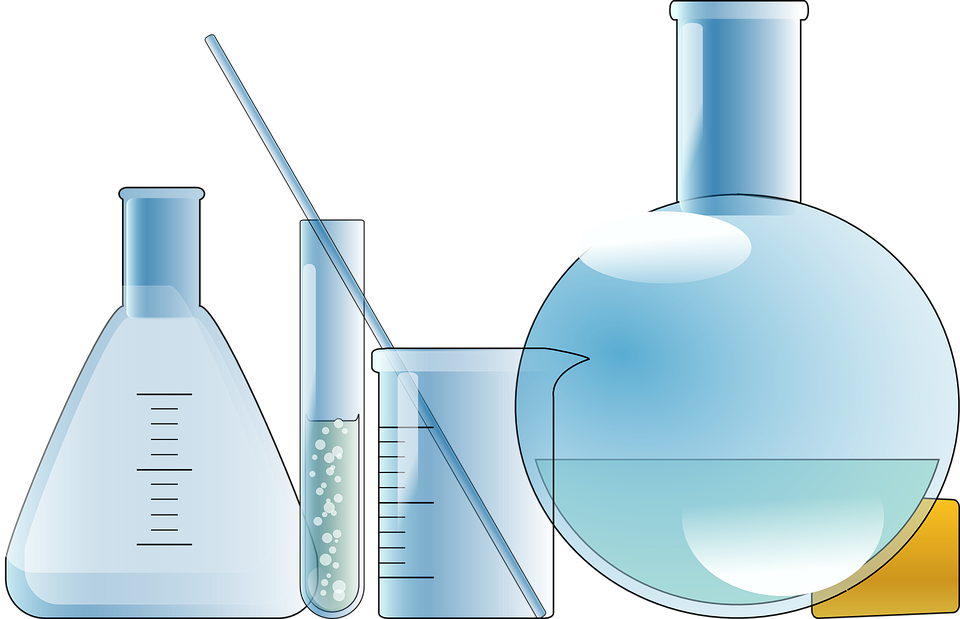 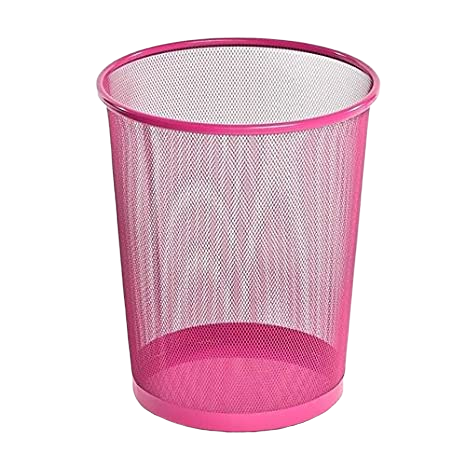 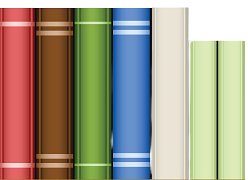 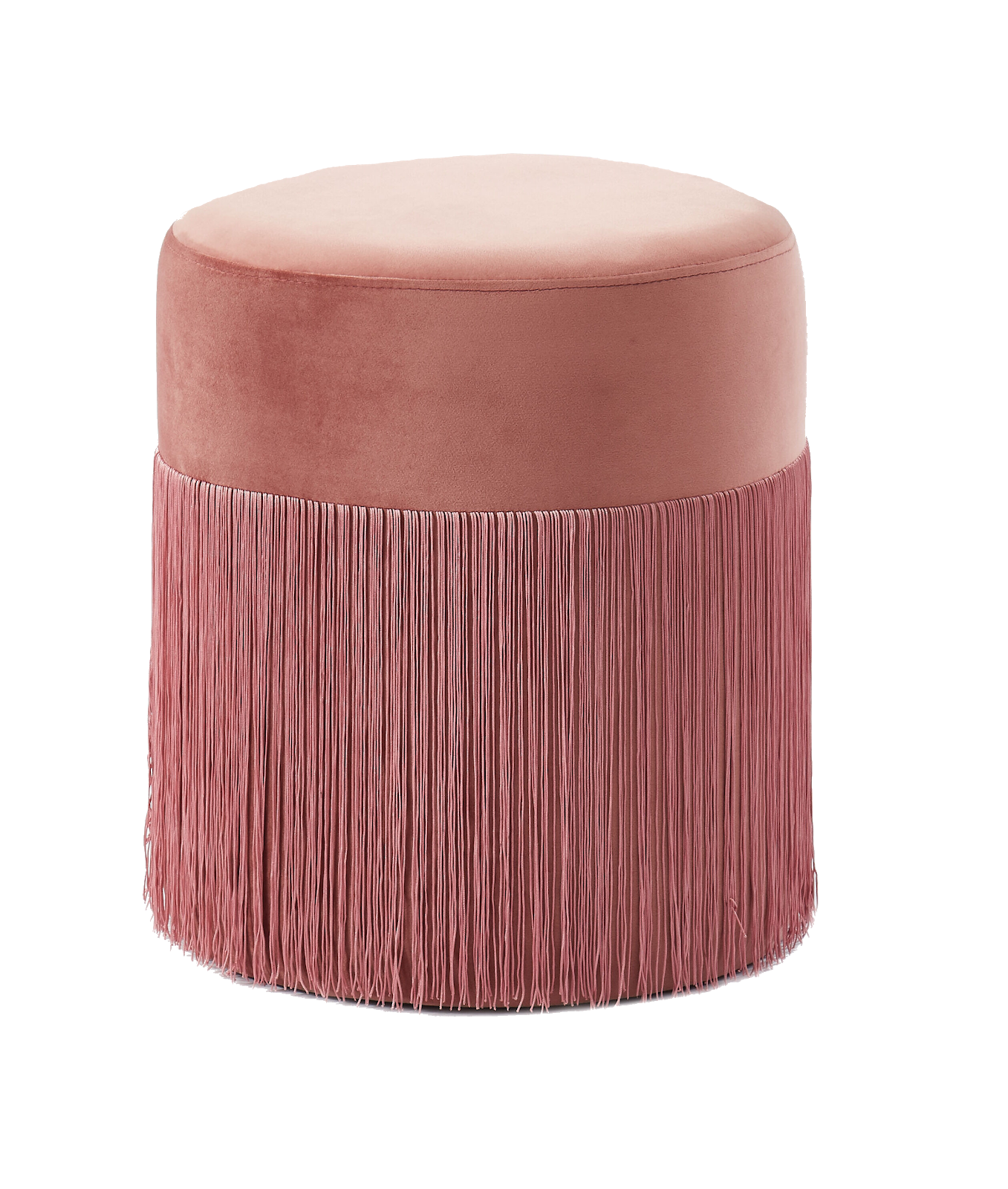 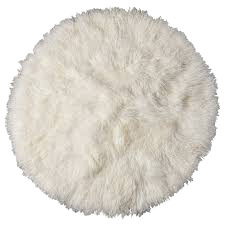 وديان محمد
مثابرتك الدائمة تؤهلك للتفوق والنجاح المستمر
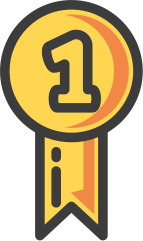 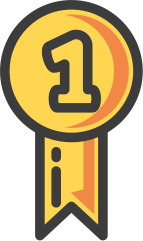 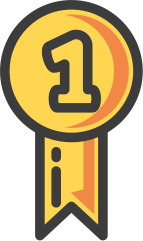 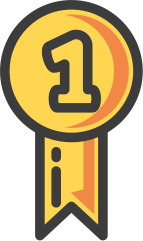 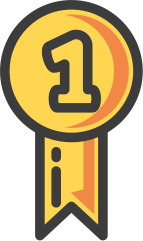 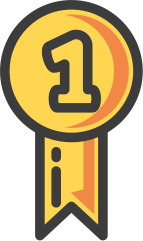 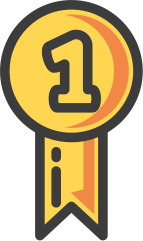 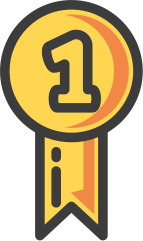 راما
أثير
العنود
جوري
اناس
جودي
جود
جنى
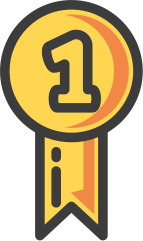 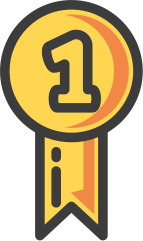 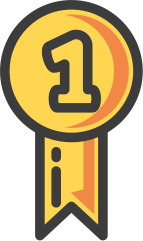 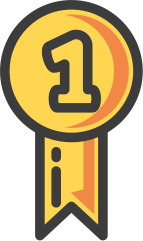 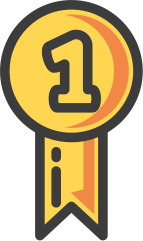 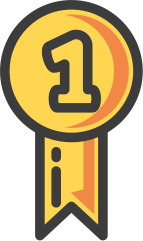 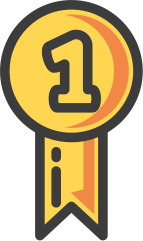 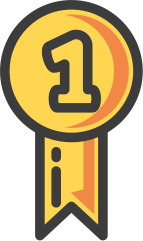 رنا
عبير الكحيلي
سندس
سارا
ريم
عبيرالاحمدي
سليمة
سارة
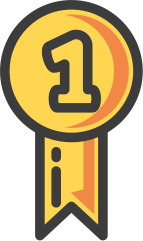 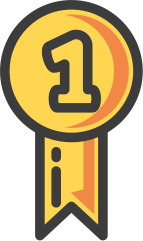 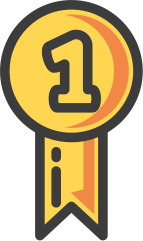 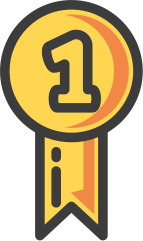 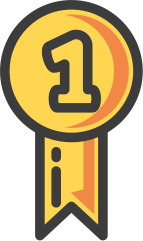 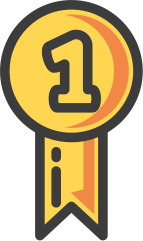 ليان
وعد
غدير
لين
لينا ناصر
لينا منصور
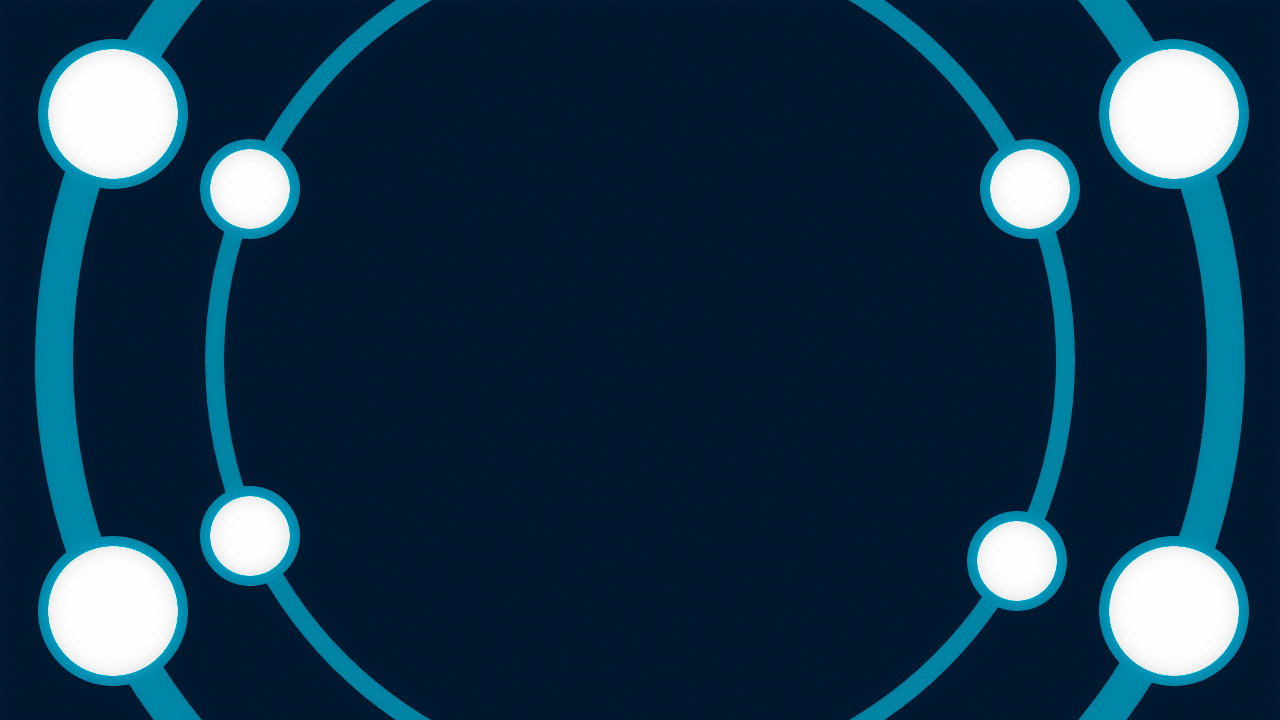 Your text here
Your text here
Your text here
Your text here
Your text here
Your text here
Your text here
Your text here
SPIN
Your text here
Your text here
Your text here
Your text here
Your text here
Your text here
عودة
Your text here
Your text here
Your text here
Your text here
Your text here
Your text here
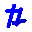 tekhnologic
[Speaker Notes: 20 Segments]